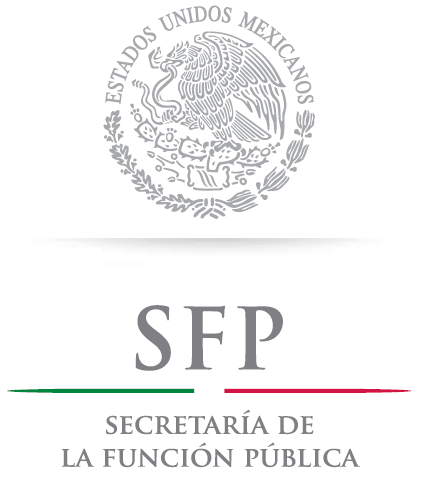 SUBSECRETARÍA DE CONTROL Y AUDITORÍA DE LA GESTIÓN PÚBLICA
UNIDAD DE OPERACIÓN REGIONAL Y CONTRALORÍA SOCIAL
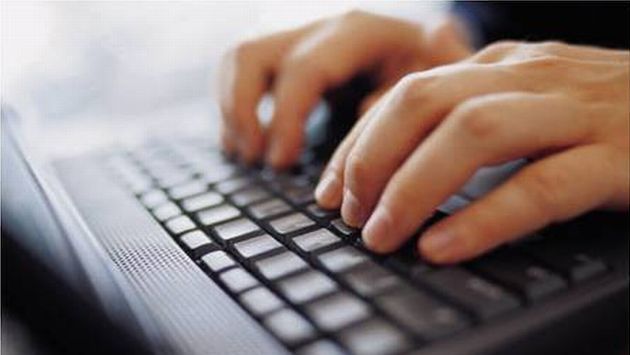 Sistema Informático de Contraloría Social
(SICS Ver. 2.0)
Manual de Usuario
(Instancia Normativa)
Dirección General Adjunta de Contraloría Social
Introducción
De acuerdo  con los Lineamientos para la Promoción y Operación de la Contraloría Social en los Programas Federales de Desarrollo Social publicados en el Diario Oficial de la Federación  el 11 de abril de 2008: Establece que la herramienta para la administración de todas las actividades de Contraloría Social es el Sistema Informático de Contraloría Social (SICS).

El Sistema Informático de Contraloría Social (SICS) “Versión 2” fue diseñado con el objetivo de mejorar el proceso de reporte de las acciones de Contraloría Social que llevan a cabo los Programas de Desarrollo Social sujetos a Reglas de Operación, esta versión incorpora las experiencias de los usuarios de las Instancias Normativas como de las Ejecutoras, dando como resultado un sistema más ágil, más completo, cubriendo todos los procesos operativos que integran la Contraloría Social, es un sistema más atractivo a los usuarios, ya que lo invita interactuar de manera sencilla y rápida, esto se ve reflejado en una disminución en el tiempo de captura debido a que las interfaces son más rápidas.
ÌNDICE
Introducción……………………….……………………………………………….  2
Objetivo………………………………….............. ………………………................ 5
Aspectos Técnicos……………………………..……………………………………. 6
Proceso 1: Ingreso al SICS………….............................................................................7
Proceso 2: Validación de Documentos Básicos……………………………...............9
Proceso 3: Observaciones a los Documentos Básicos…..………………………..…33
Proceso 4: Registro de Ejecutoras y Usuarios…………………….……....................45
Proceso 5: Consulta de Ejecutoras y Usuarios….....................................................   52
Proceso 6: Registro de Presupuesto………………………………...…….................59
Proceso 7: Registro de Materiales de Difusión……………………………..………70
Proceso 8: Consulta y/o Modificaciones a los Materiales de Difusión…..….……....79
Proceso 9:  Asignación de Materiales de Difusión a Ejecutoras…………………......86
Proceso 10: Registro de los Materiales de Capacitación ………………………….....92
Proceso 11: Consulta y/o Modificaciones en los Materiales de Capacitación……..101
Proceso 12: Asignación de Materiales de Capacitación a Ejecutoras……………….110
Proceso 13: Registro de Eventos de Capacitación realizados por la IN……………..116
Proceso 14: Consulta y/o modificación de los eventos de Capacitación…………...122
Proceso 15: Monitoreo de Materiales de Difusión y Capacitación…………………129
Proceso 16: Captura de Preguntas de Cédula de Vigilancia e Informe Anual……...137
Proceso 17: Consulta de Cédulas de Vigilancia e Informes Anuales capturados…...144
Proceso 18: Descargar las respuestas de las Cédulas de Vigilancia e Informe Anual146
Proceso 19:: Reportes generados por el SICS………………………………………...151
Proceso 20: Registro de actividades en que puede apoyar el OEC a las Ejecutoras....163
Proceso 21:  Cambio de Password…………………………………………………... 172
Módulos Para Monitorear a las Ejecutoras
Proceso 1:  Seguimiento a los Programas Estatales de Trabajo (PETCS)…………….175
Proceso 2: Consulta de apoyos, obras, servicios capturados por la Ejecutora………177
Proceso 3 : Comités capturados en el SICS…………………………………………..181
Proceso 4: Consulta de Seguimiento de Acuerdos…………………..………………187
Objetivo
Ofrecer al Usuario responsable de operar el SICS, una herramienta de apoyo que promueva la captura correcta de la información de las actividades de Contraloría Social llevadas a cabo.
Aspectos Técnicos
El sistema funciona con cualquier navegador (Chrome en su última versión, Safari, Mozilla, Internet Explorer 9 o superior).
Los archivos que se adjunten no deben ser mayores a 2 Megabytes.
El nombre de los archivos a adjuntar debe tener máximo 20 caracteres.
El SICS acepta diversos tipos de archivos electrónicos: Excel, Word, PowerPoint, PDF, JPG.
Para su operación se requiere de una conexión a Internet eficiente.
La última versión del java, la cual se puede descargar desde http://www.java.com/es/download/
PROCESO 1: INGRESO AL SICS
Se ingresa al Sistema Informático de Contraloría Social (SICS) Versión 2, mediante  la siguiente dirección electrónica  http://sics.funcionpublica.gob.mx ,una vez registrada la dirección electrónica se mostrará  la página de inicio. Para entrar es necesario una clave de usuario y contraseña, la cual es otorgada por la  Secretaría de la Función Pública.
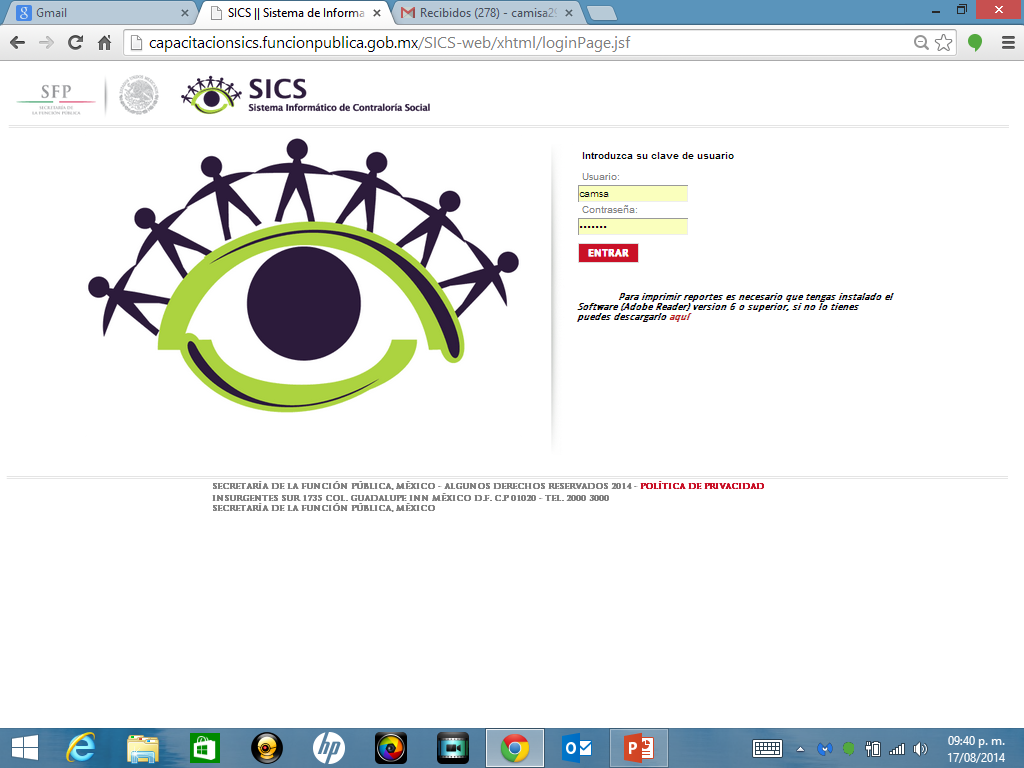 Ingreso al SICS
El sistema despliega los diferentes módulos que lo integran.
A continuación se describen de manera general la funcionalidad de cada uno de los módulos relacionados con las Instancias Normativas:
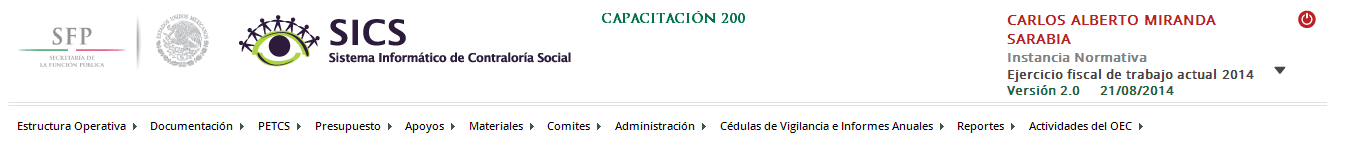 Estructura Operativa: Plantilla diseñada para que la Instancia Normativa capture sus Ejecutoras, así como sus usuarios. 
Documentación: Plantilla diseñada para adjuntar los Documentos Básicos (Esquema, Guía Operativa y PATCS) para su validación por parte de la Secretaría de la Función Pública y una plantilla en la que se completa la información de 9 actividades básicas de contraloría social que han sido preseleccionadas con el propósito de monitorear su cumplimiento.
PETCS: Plantilla de consulta en donde la  Instancia Normativa puede monitorear  la información de 9 actividades básicas de contraloría social que han sido preseleccionadas que fueron capturadas por la Ejecutora.
Presupuesto: Plantilla en donde se registran la información del presupuesto (Población Objetivo, Total Población Nacional Programada Mujeres, Total Población Nacional Programada Hombres, Presupuesto Autorizado en el PEF, Presupuesto a Vigilar por la Contraloría Social), así como la distribución entre sus Ejecutoras. 
Apoyos: Plantilla de Consulta en donde se pueden visualizar los beneficio (apoyo, obra o servicio) que van a vigilar los Comités de Contraloría Social.
Materiales: Plantillas en la que se registran y asignan los materiales de difusión y capacitación elaborados por la Instancia Normativa.  Adicionalmente en el modulo de capacitación se registran las actividades de capacitación realizadas.
Comités: Plantilla de consulta donde se pueden visualizar los comités que han sido capturados por las Ejecutoras, así como el seguimiento de Acuerdos.
Administración: Plantilla diseñada para cambiar la contraseña del usuario si así lo desea.
Cédulas de Vigilancia e Informes Anuales: En este modulo se capturan las preguntas correspondientes a la Instancia Normativa para que quede integrada totalmente la Cédula de  Vigilancia así como las preguntas del Informe Anual .
Reportes: Se consulta y se generan reportes sobre la información  capturada en los diferentes módulos de las Ejecutoras y que sirven a la Instancia Normativa para realizar un monitoreo oportuno. 
Actividades del OEC: Plantilla donde la Instancia Normativa registra el apoyo que desea recibir por parte de los Órganos Estatales de Control (OEC) para sus Ejecutoras.
PROCESO: VALIDACIÓN DE DOCUMENTOS BÁSICOS
Módulo: Documentación
Funcionalidad: Se adjuntan los Documentos Básicos de Contraloría Social (Esquema, Guía Operativa y PATCS), para su validación por parte de la Secretaría de la Función Pública. Adicionalmente tiene una plantilla en la que se completa la información de 9 actividades básicas de contraloría social que han sido preseleccionadas con el propósito de monitorear su cumplimiento.
Para adjuntar los documentos básicos se selecciona Documentación y se da clic en Capturar Documentación.
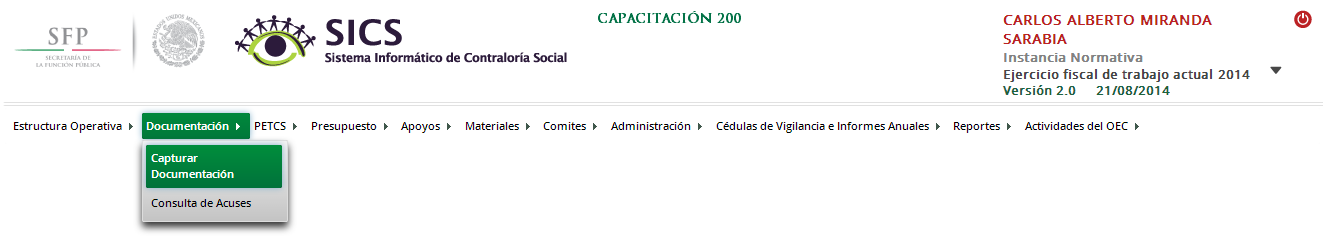 Esta pantalla esta integrada por dos secciones Registro de Documentos de CS y Programa Anual de Trabajo de CS, en la sección Registro de Documentos de CS se podrán adjuntar los Documentos Básicos (Esquema, Guía Operativa, PATCS); para activar la pantalla se da clic en Editar.
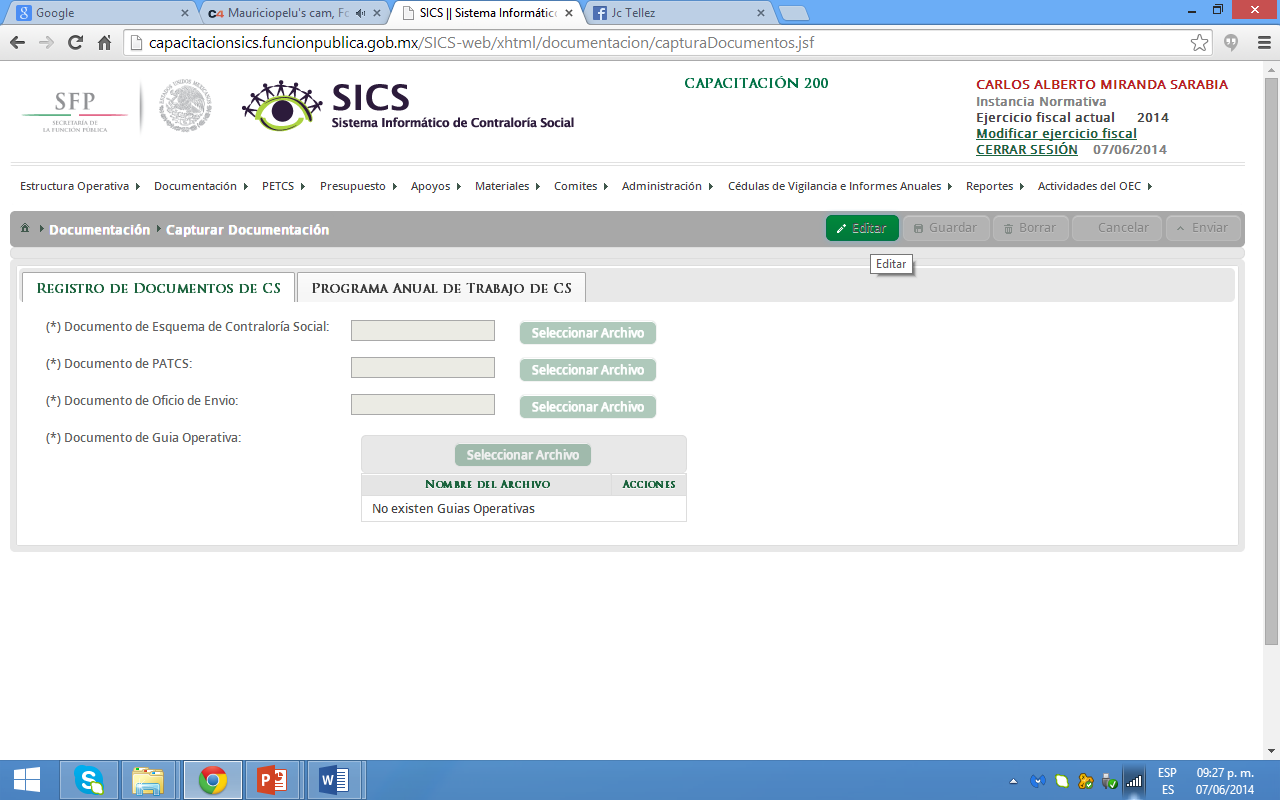 Una vez  activada la pantalla se da clic en Seleccionar archivo.
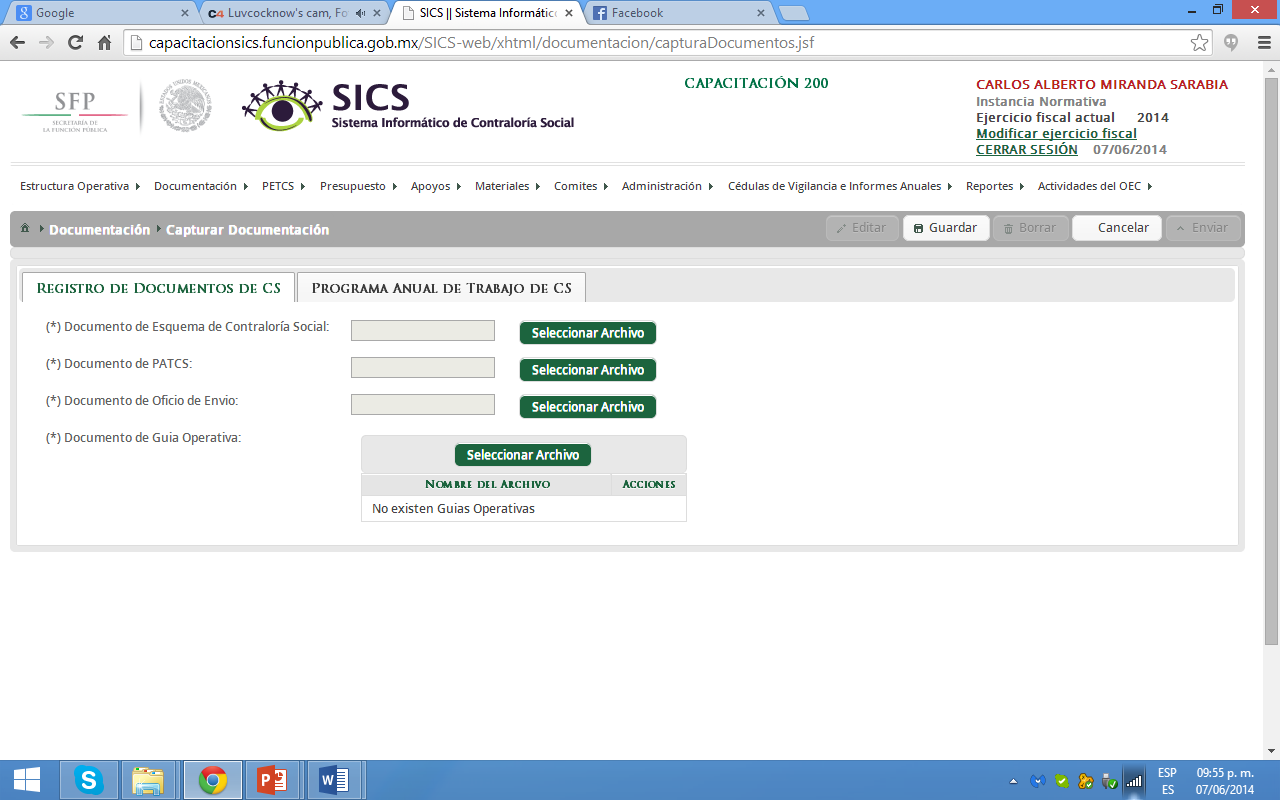 Ya que se da clic en Seleccionar archivo aparece la siguiente pantalla, dar un clic en Seleccionar Archivo a Transferir.
Ya que se da clic en Seleccionar Archivo a Transferir, se busca el archivo a adjuntar, una vez localizado se da clic en Abrir.
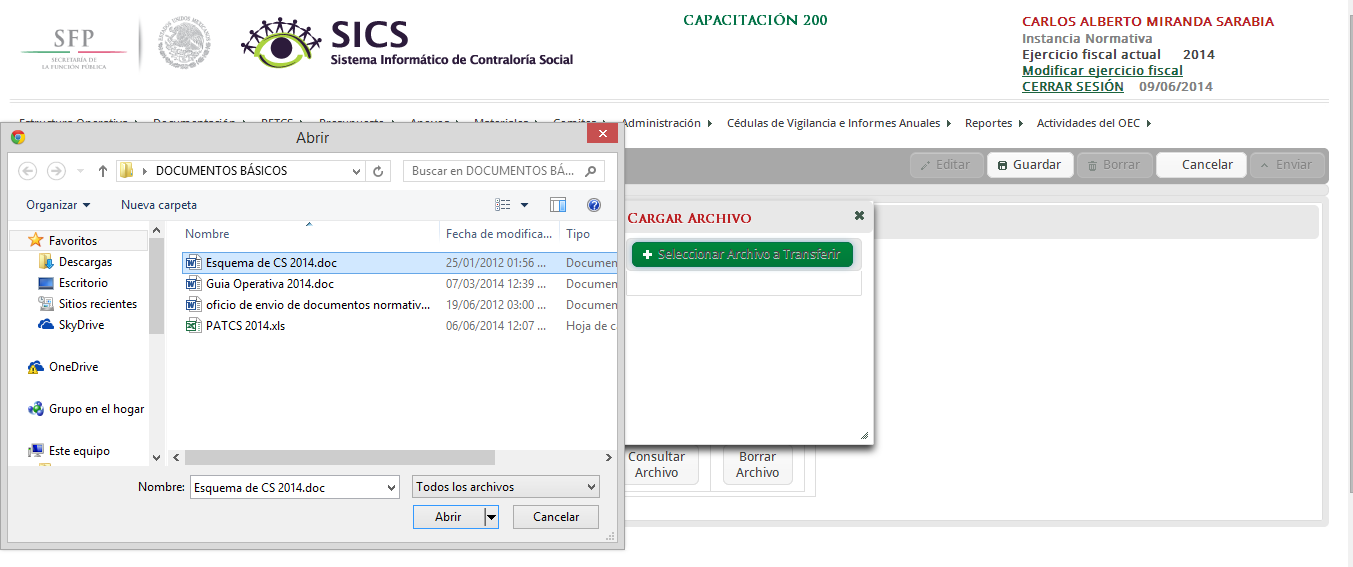 Ya que se adjuntan todos los archivos se da clic en Guardar.
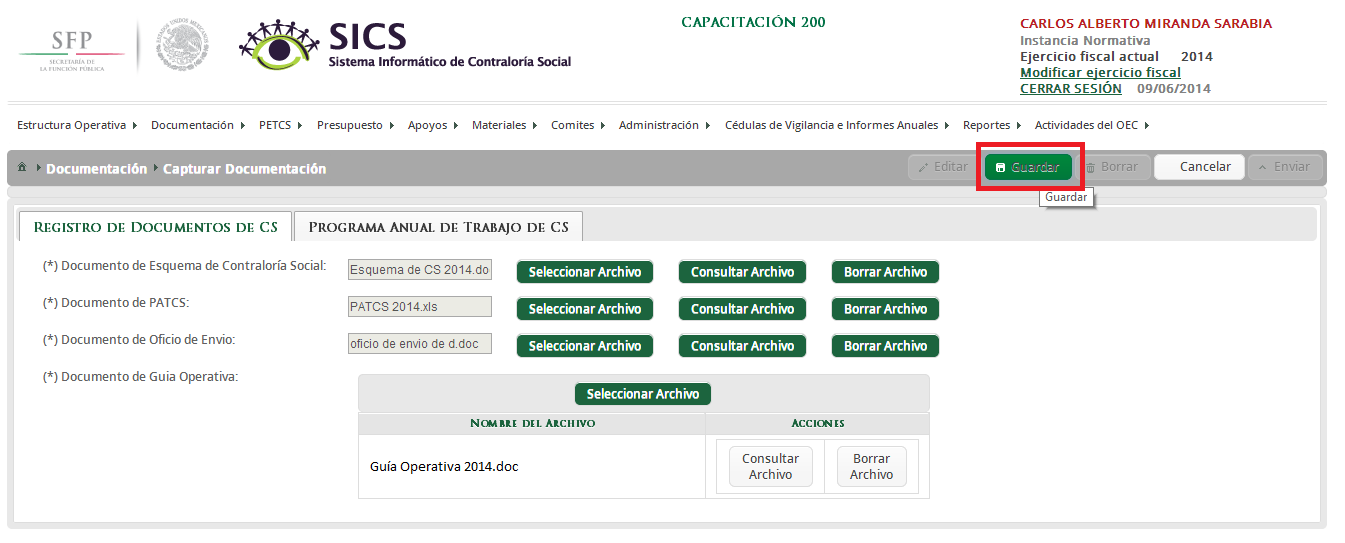 Dar clic en la sección Programa Anual  de Trabajo de CS,  a continuación dar un clic Editar para activar la pantalla.
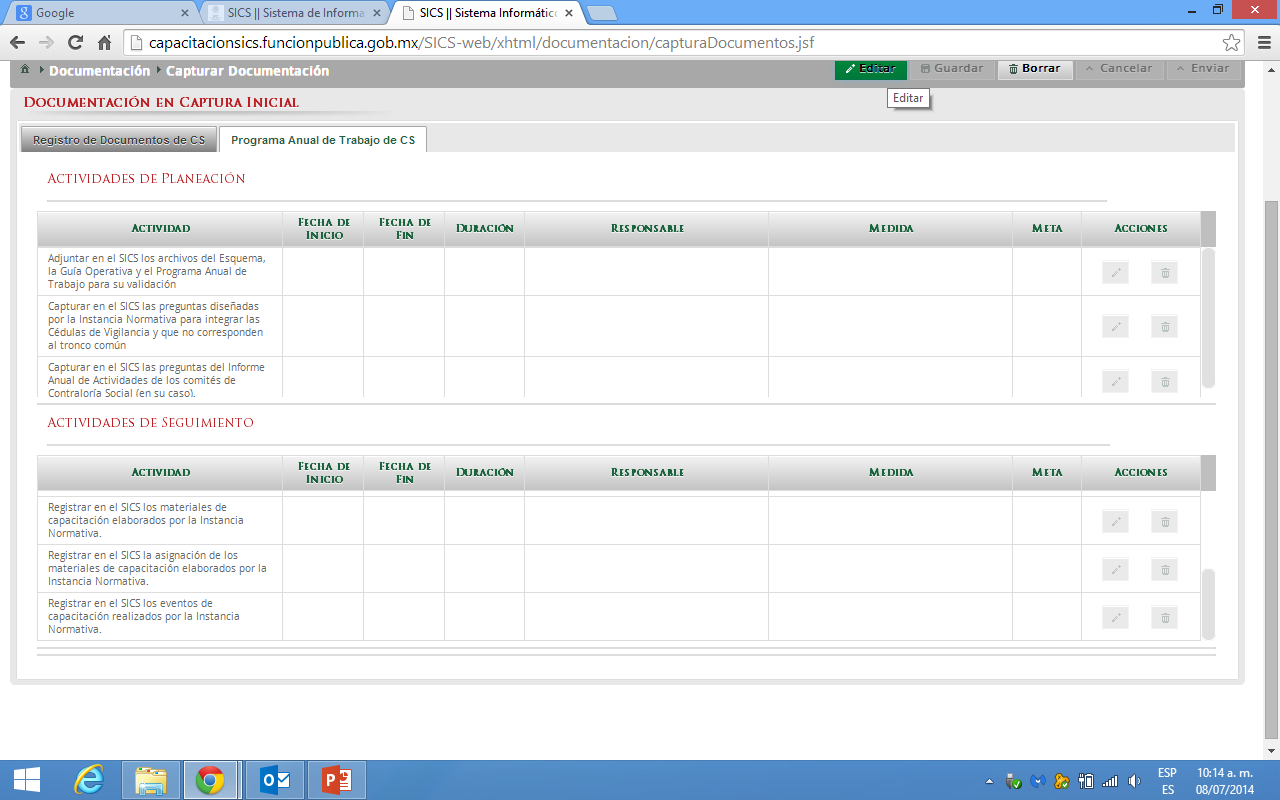 Dar clic en el icono “Editar Actividad” , para que despliegue la actividad y poder completar la información faltante.
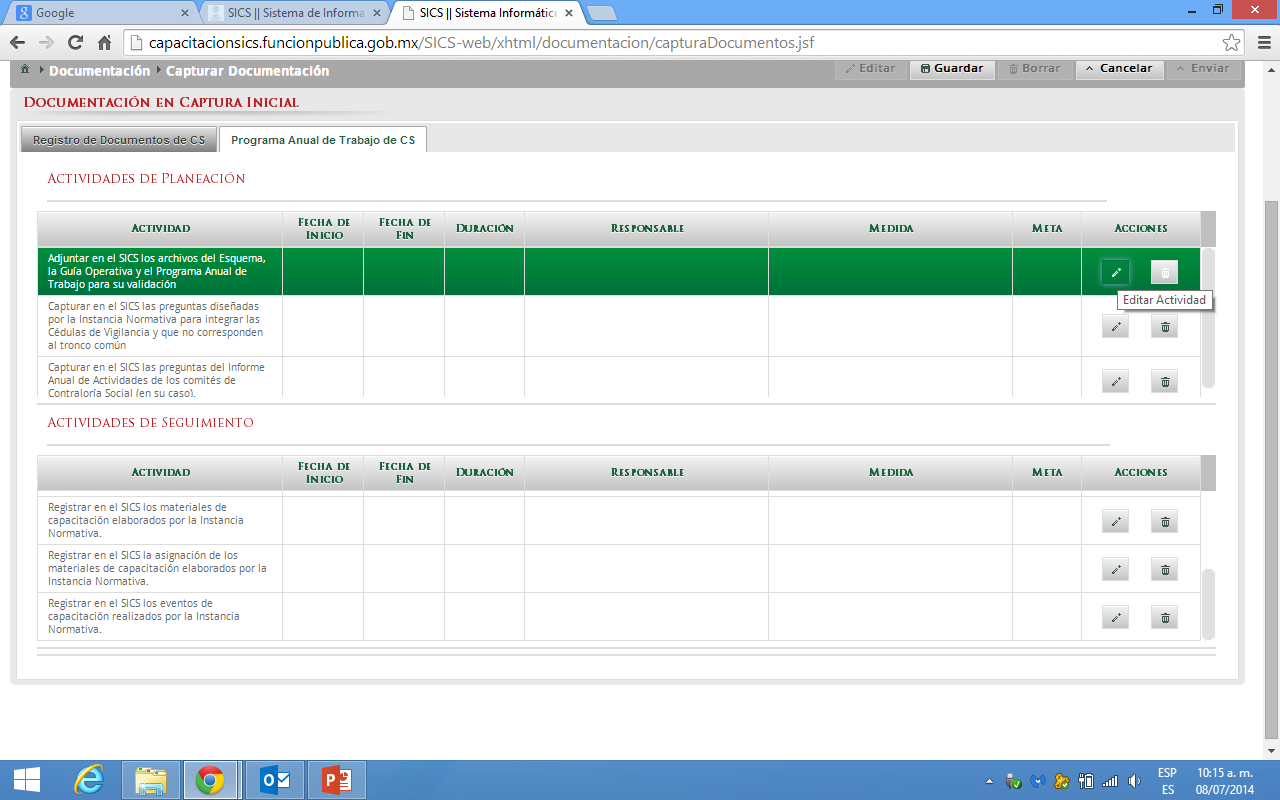 En la pantalla “Capture los Datos de la Actividad”, seleccione Fecha de Inicio, Fecha Fin y capture la meta, dar clic en Guardar cuando haya completado la información de los campos solicitados.
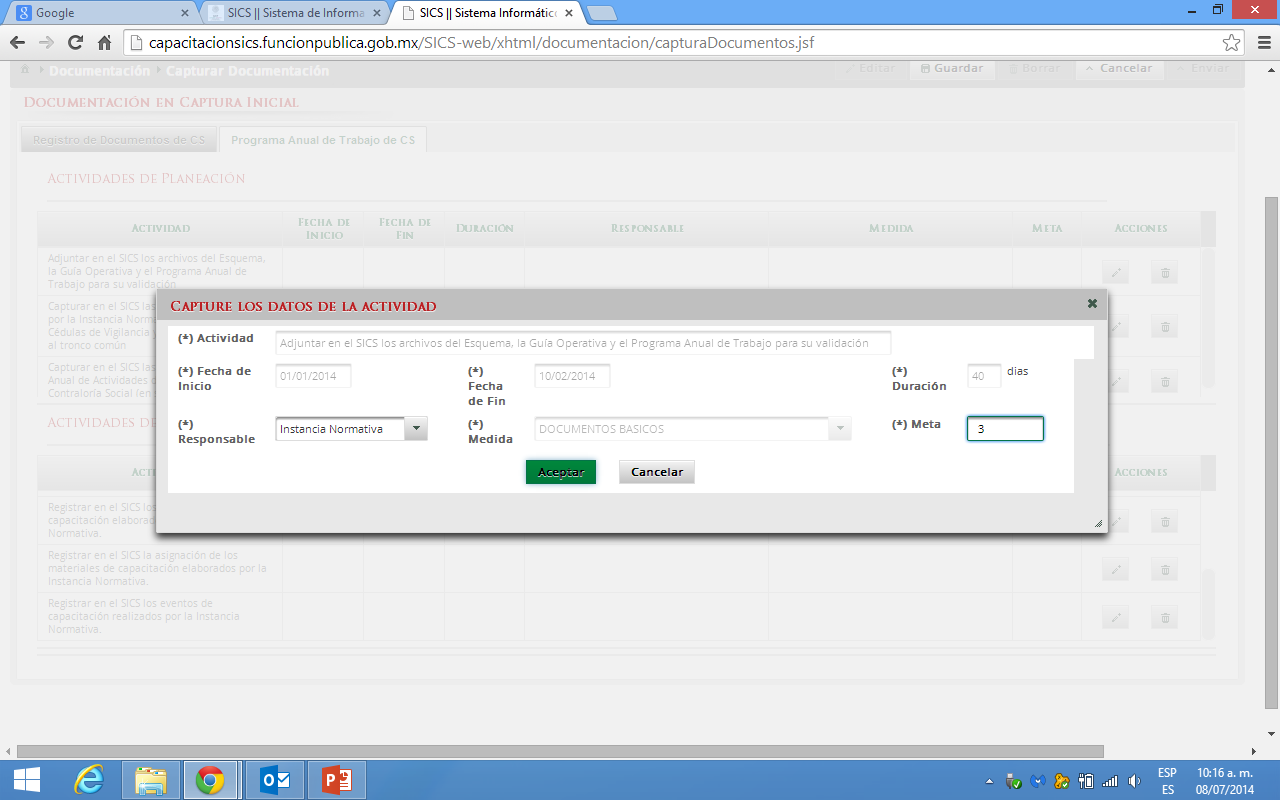 Dar clic en el icono “Borrar Actividad” , solo en el caso de que desee eliminar la información capturada en una actividad en específico.
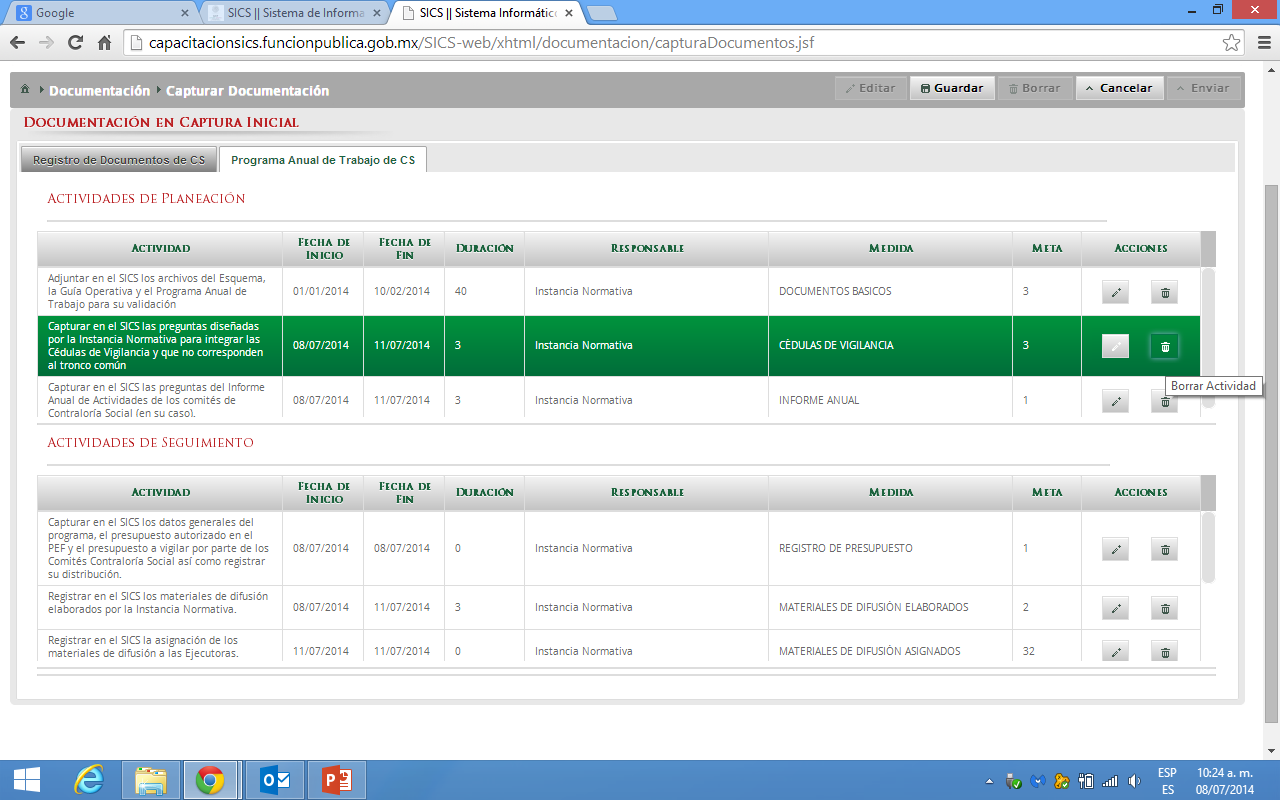 Dar clic en el icono Si para confirmar el borrado de  la información que fue capturada.
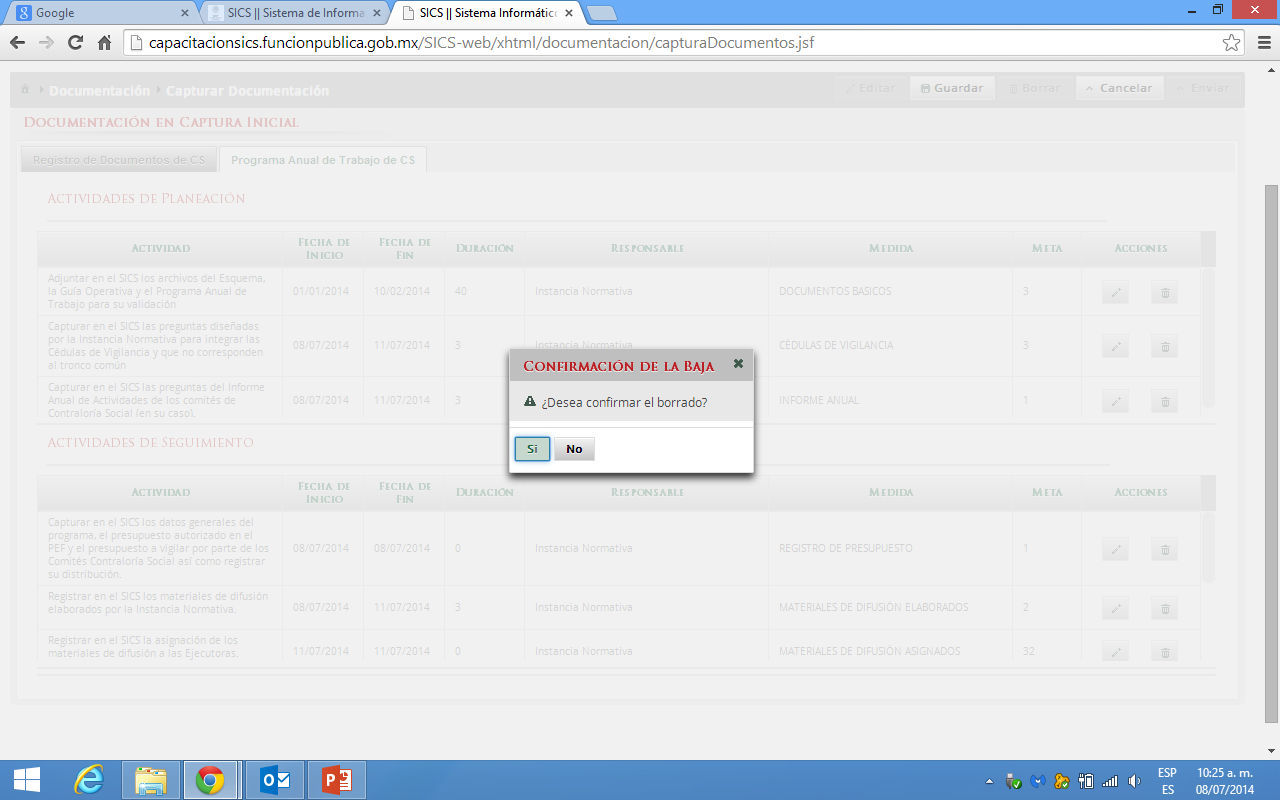 Dar clic en el icono Guardar  cuando haya completado de capturar la información faltante.
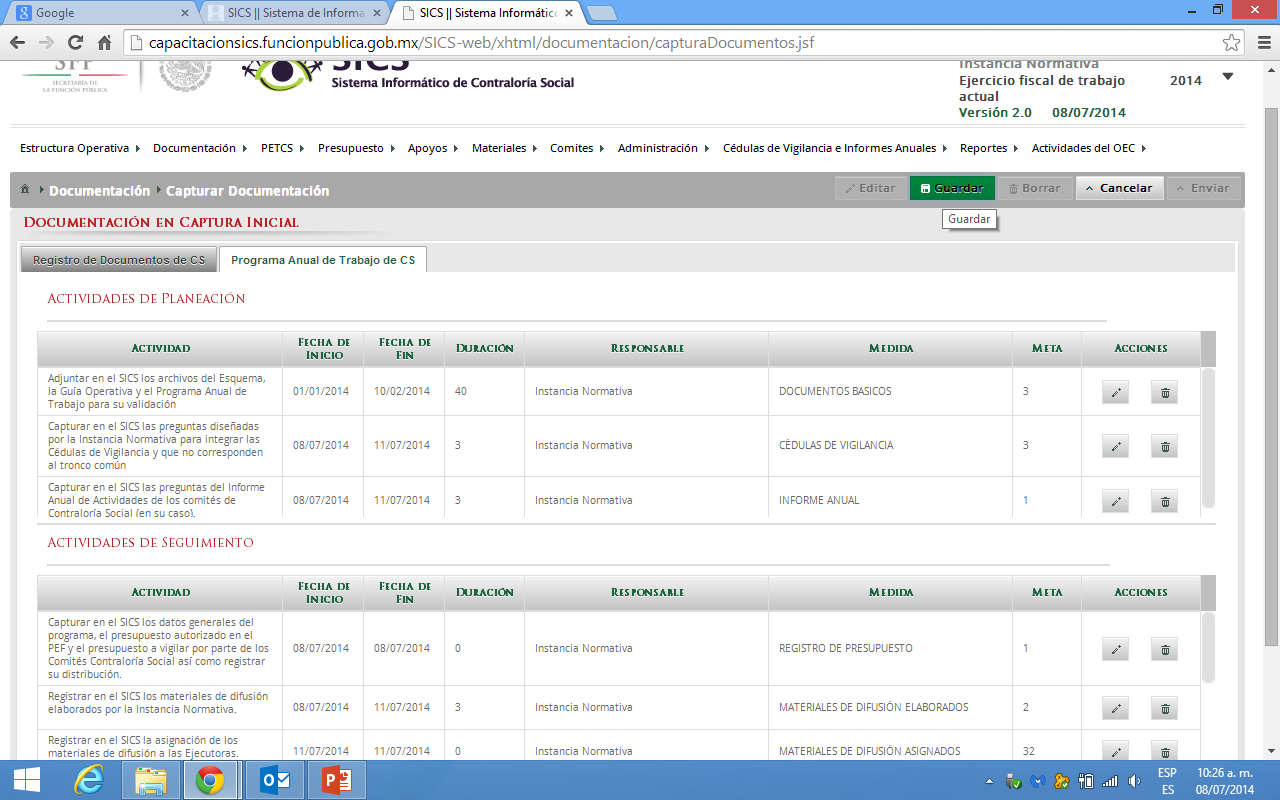 Si desea borrar toda la información que capturó de las 9 actividades preseleccionadas, dar clic en el icono Borrar.
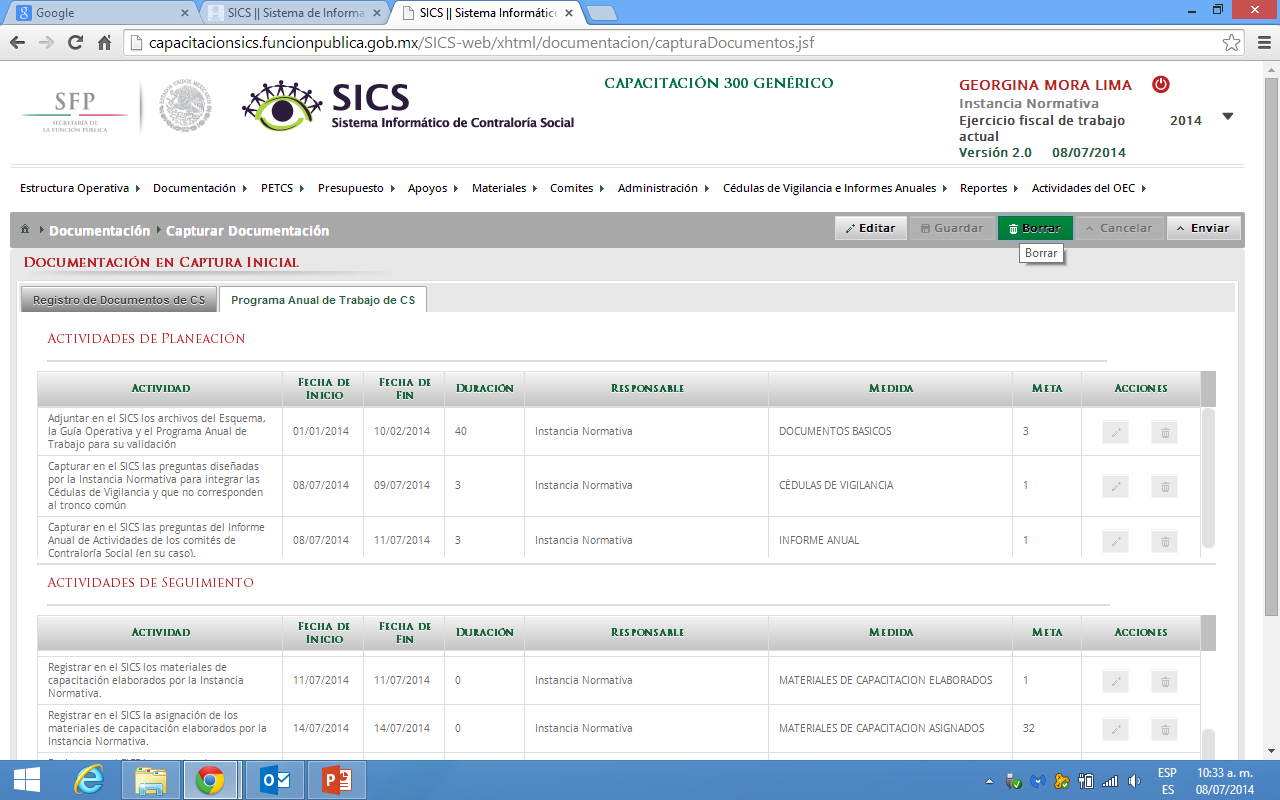 El sistema muestra el siguiente mensaje de que se elimino toda la información.
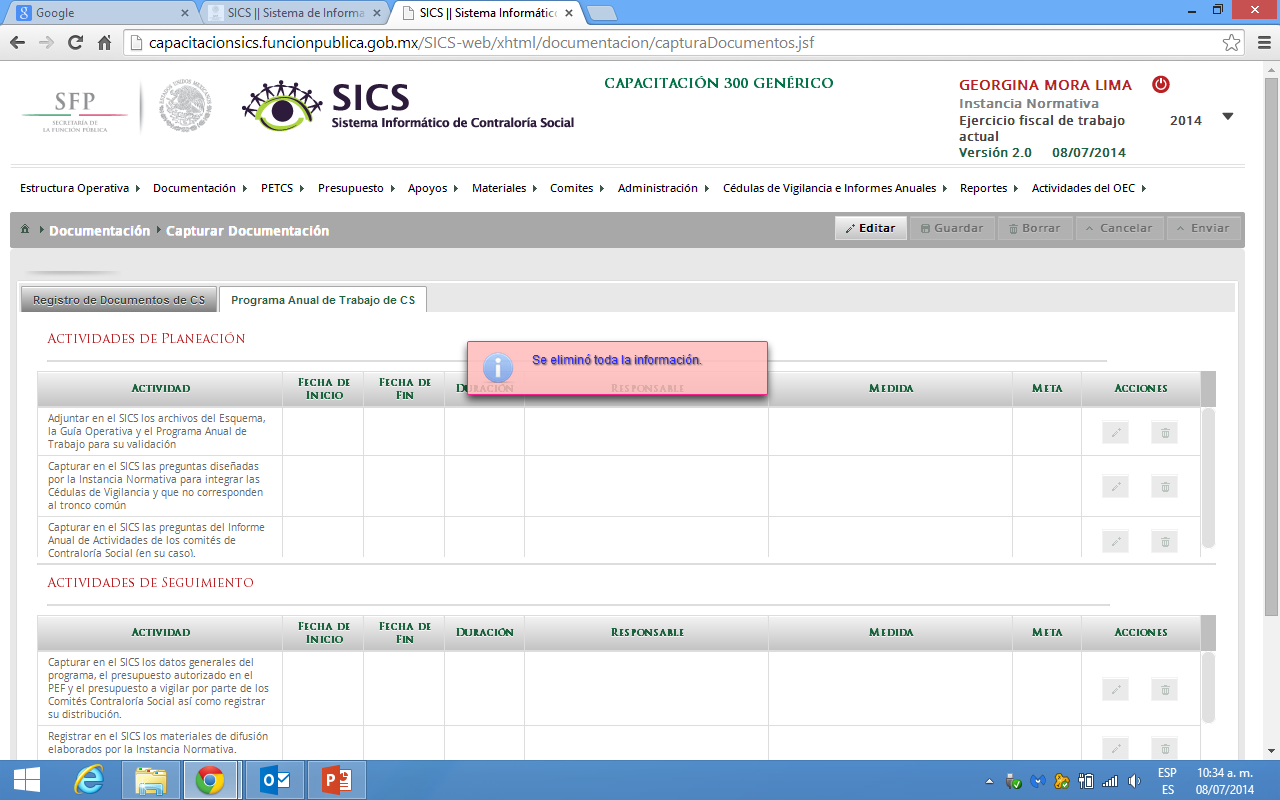 Existe otra opción de borrar la información capturada en las actividades preseleccionadas, dar clic en la actividad a borrar y a continuación, dar clic en el icono Cancelar, hacer este proceso por cada una de las actividades a borrar.
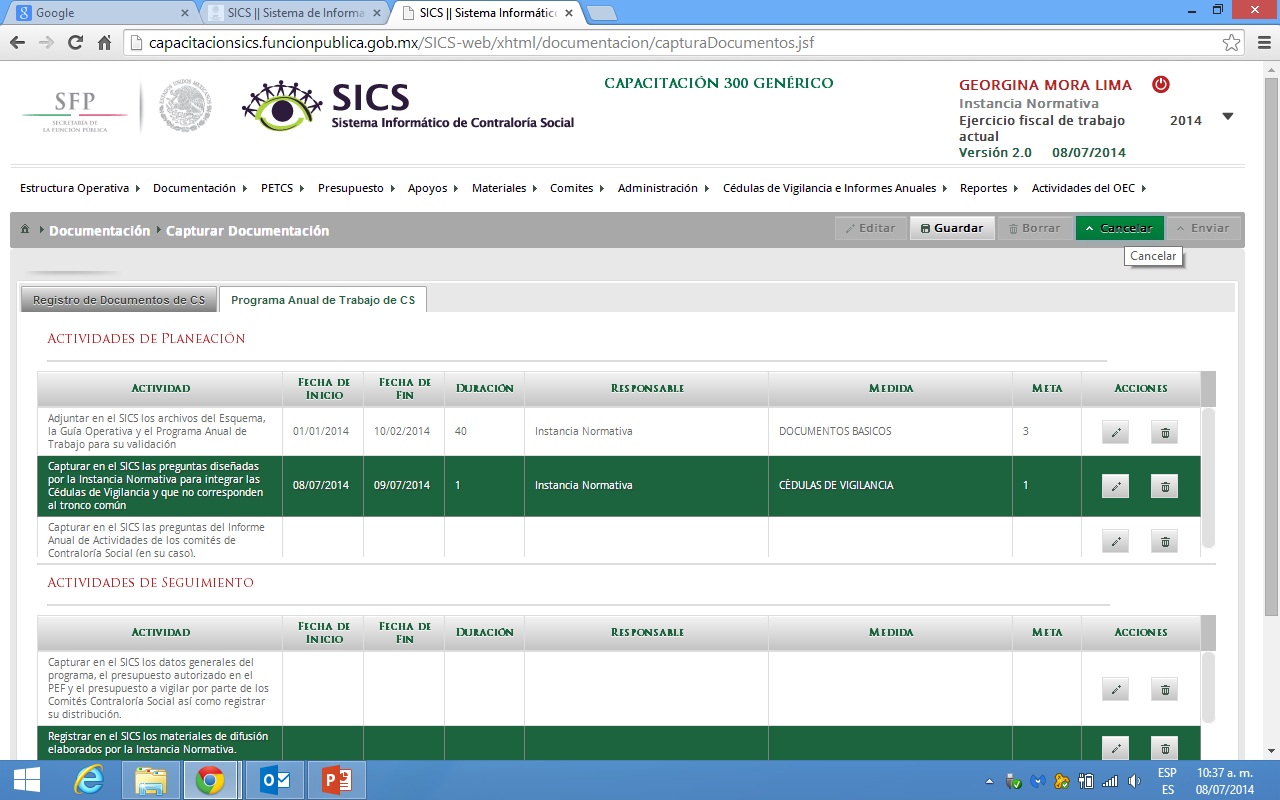 Ya que se borro la información registrada, dar clic en Editar para iniciar nuevamente con la captura de los datos faltantes.
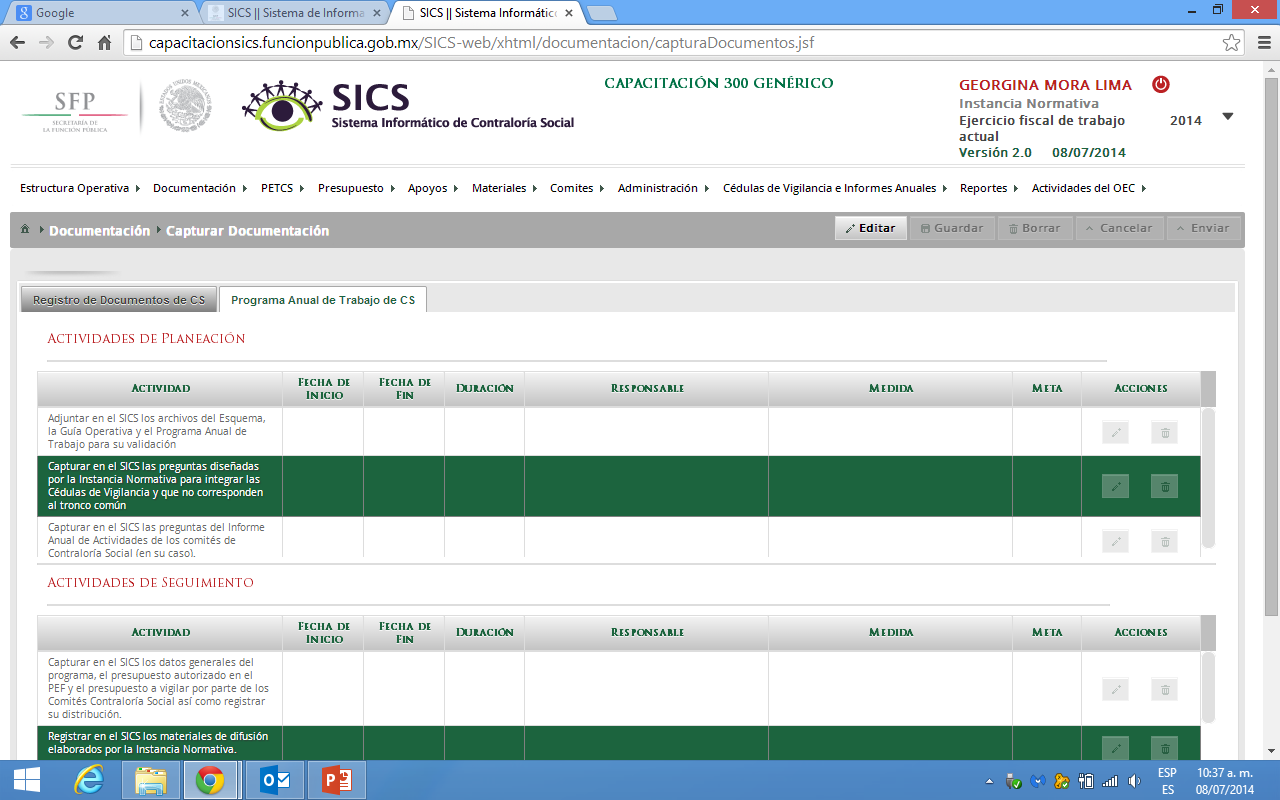 Dar clic en Guardar, ya que se haya capturado toda la información de las 9 actividades preseleccionadas.
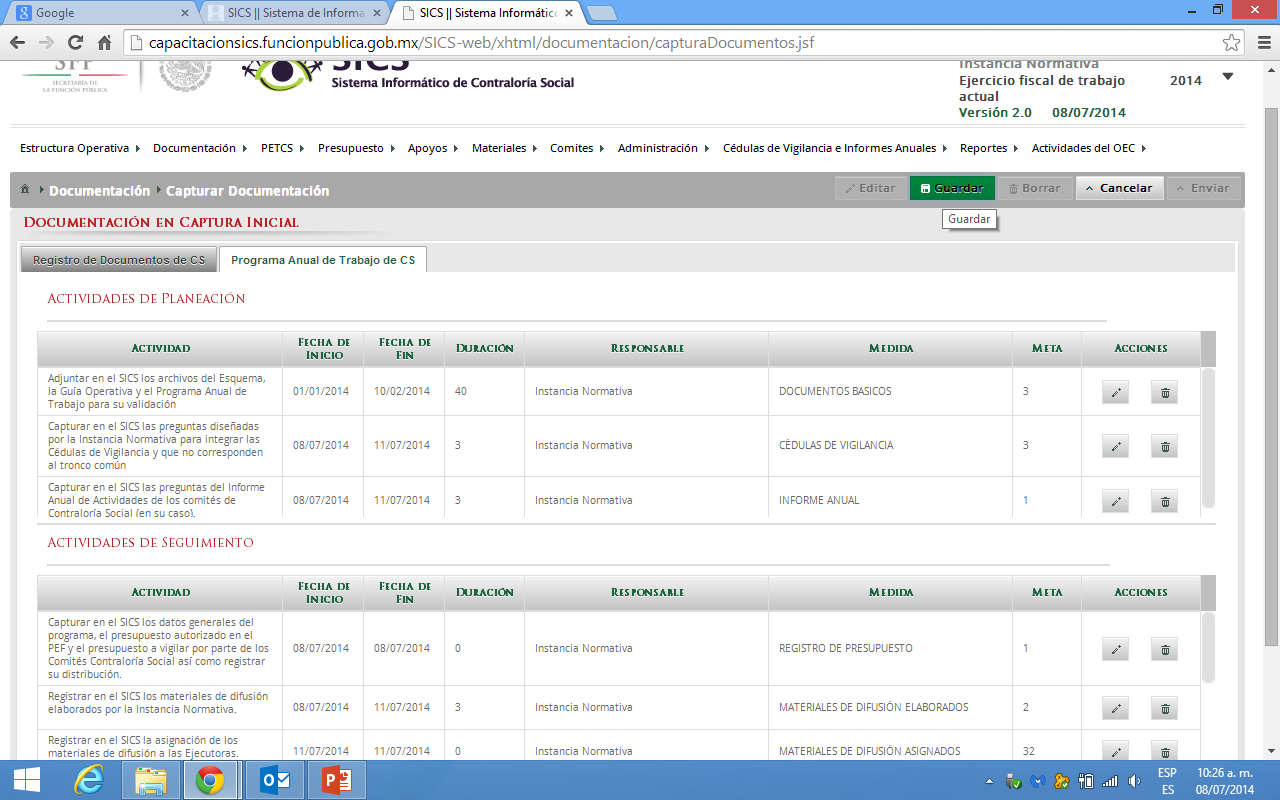 Después de dar clic en Guardar se activa el icono Enviar, sí este icono no se activa es que falta capturar alguna información, dar clic en Enviar  ya que se haya no haya faltado ningún dato para que la pueda recibir la Secretaría de la Función Pública para la posterior validación de los Documentos Básicos (Esquema, Guía Operativa y PATCS)
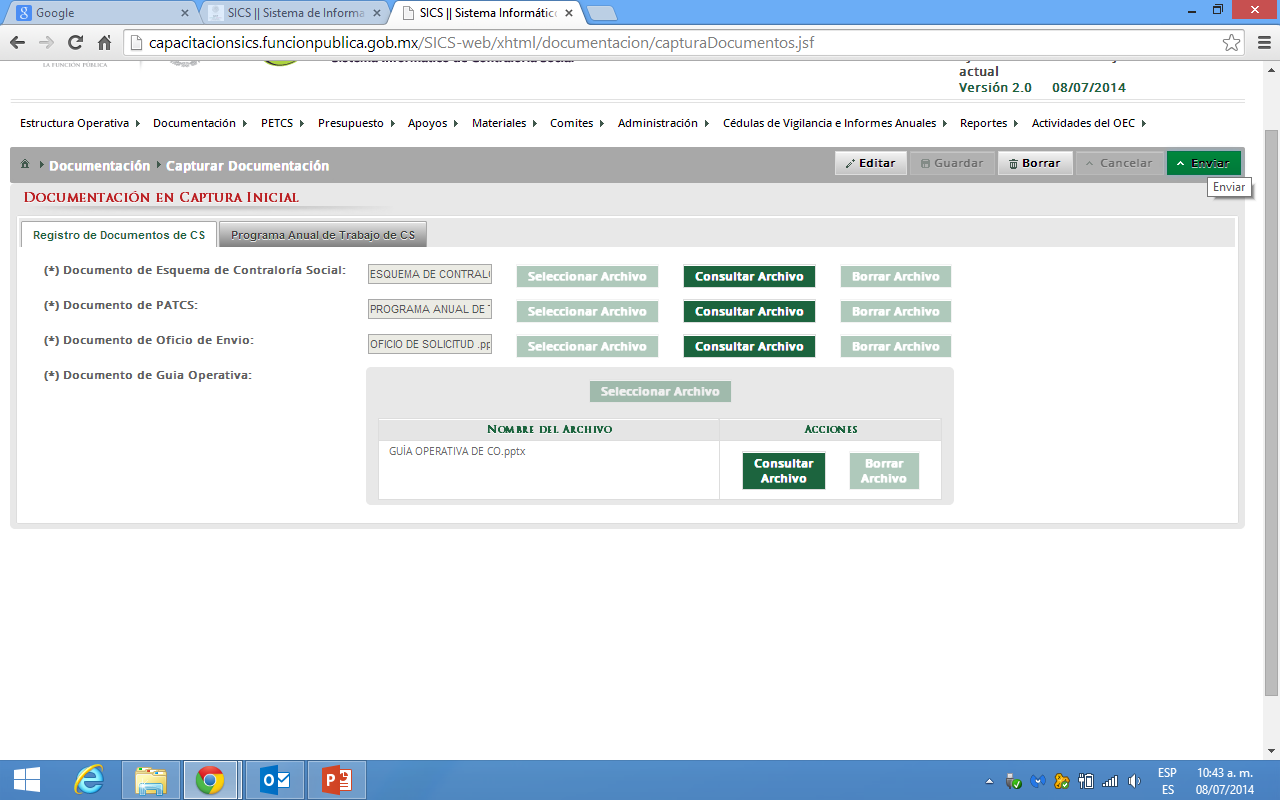 Dar clic en el icono Si para confirmar el envío de los Documentos Básicos para su validación.
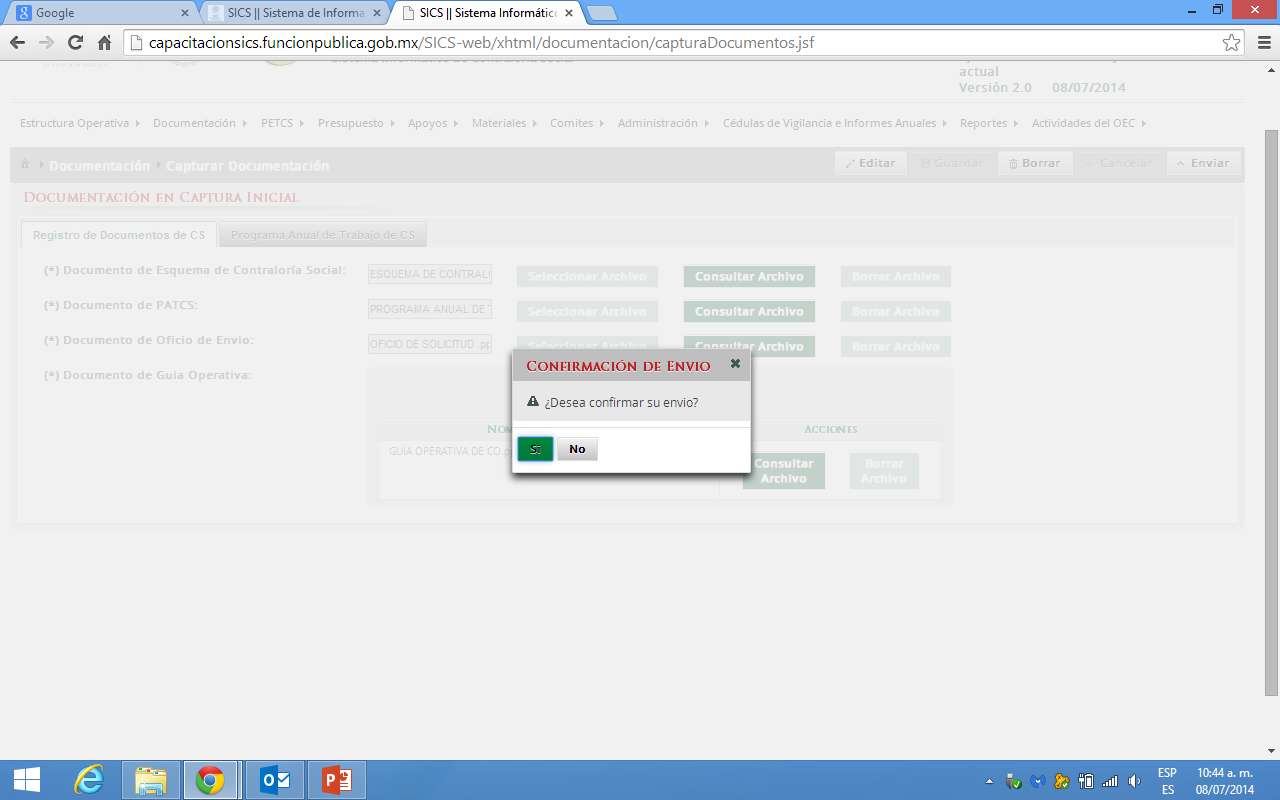 El sistema muestra el siguiente mensaje de que se envío la información. Adicionalmente presenta al usuario el aviso si desea descargar su acuse de recibo enviado por la Secretaría de la Función Pública.
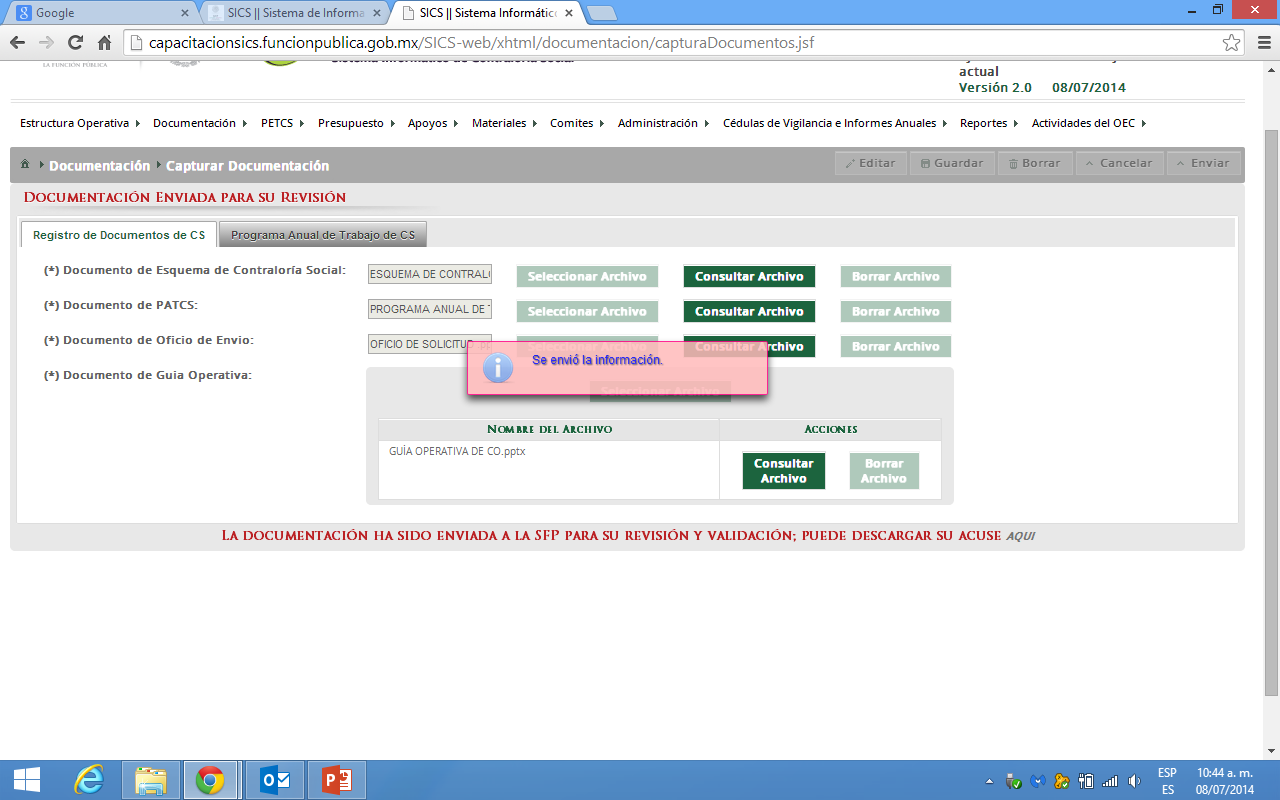 Dar clic en el icono Descargar Acuse Si para visualizar el archivo que lo contiene.
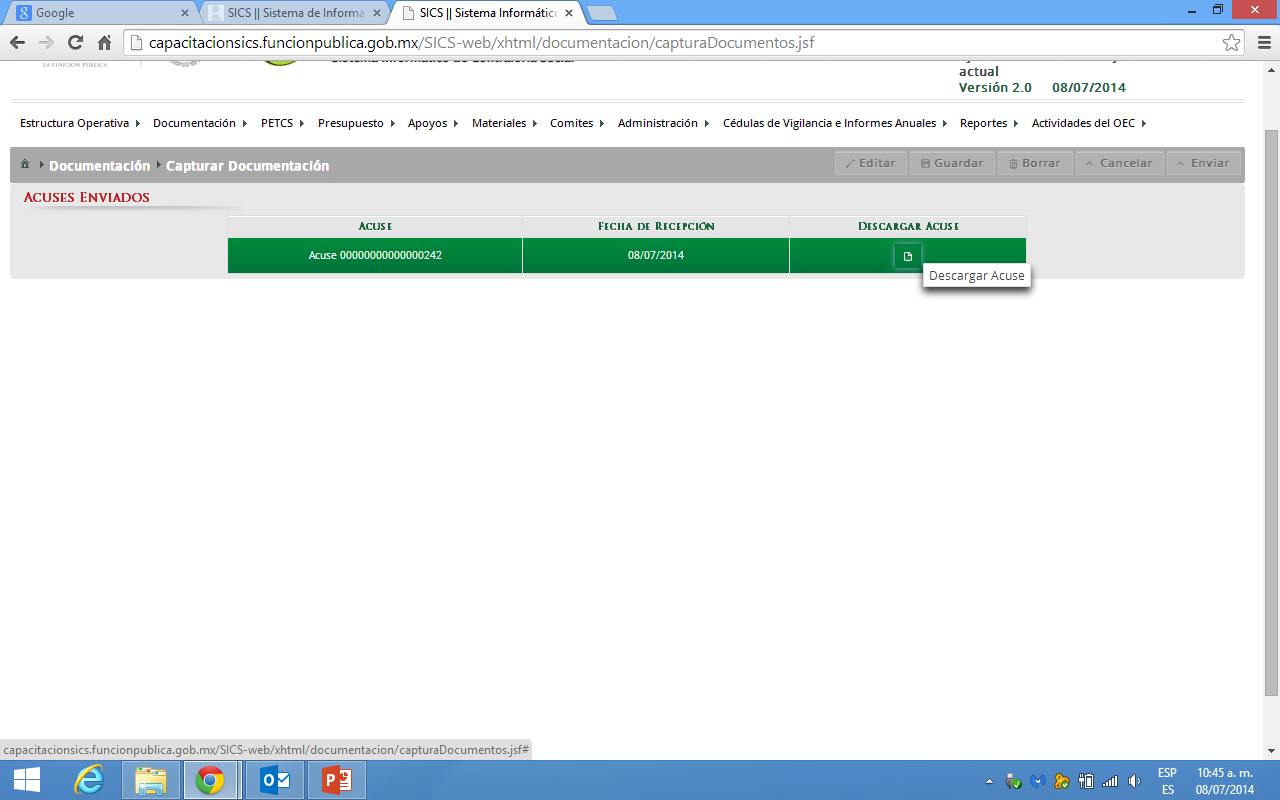 A continuación se muestra el acuse que emite el Sistema.
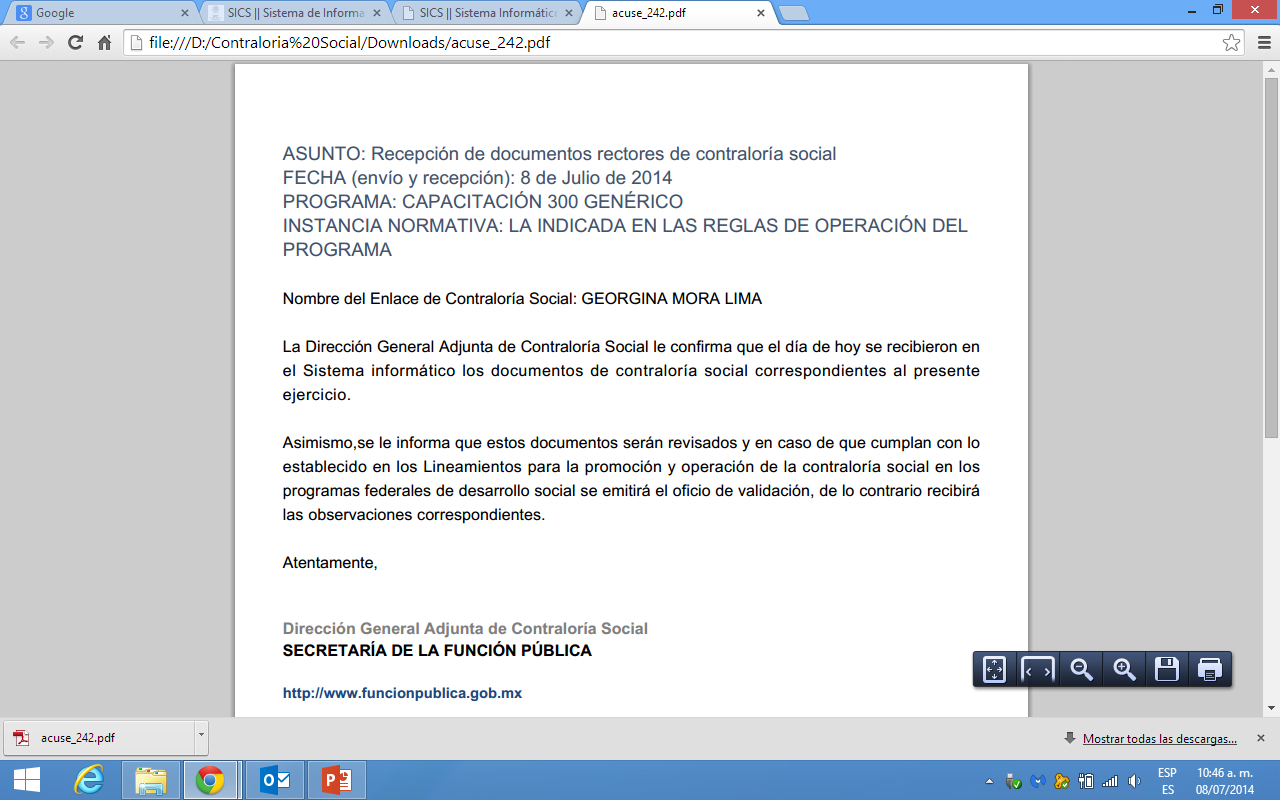 PROCESO: OBSERVACIONES DE LA SECRETARIA DE LA FUNCION PÚBLICA A LOS DOCUMENTOS BÁSICOS
El proceso inicia con el envío de un correo electrónico que hace el Sistema Informático de Contraloría Social (SICS) Versión 2.0  al Enlace de Contraloría Social.
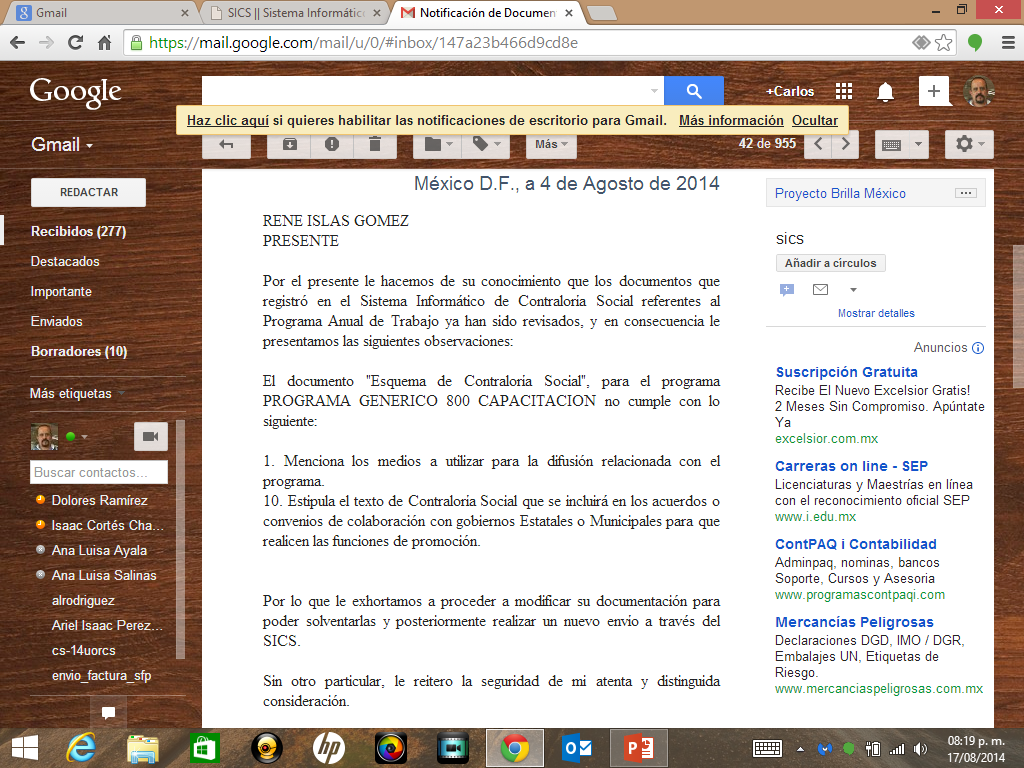 Dar clic en Editar  para desbloquear la pantalla.
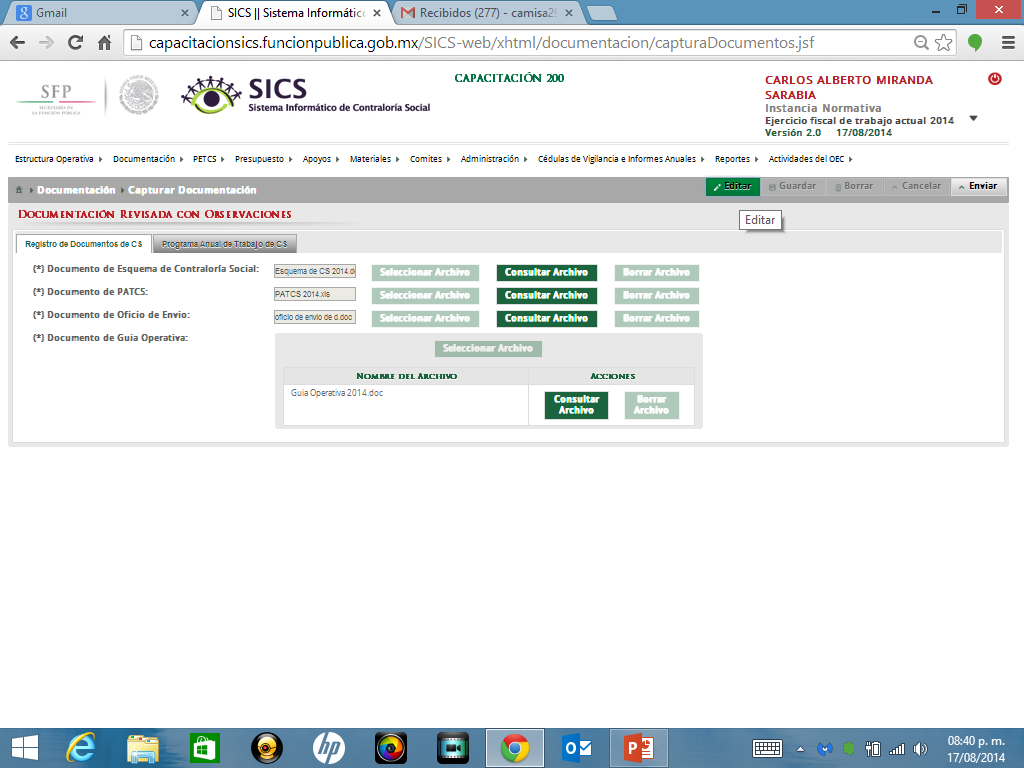 Dar clic en Borrar Archivo  para sustituir el archivo ajustado con las observaciones realizadas por la Secretaría de la Función Pública y por consecuencia lo va a eliminar del sistema.
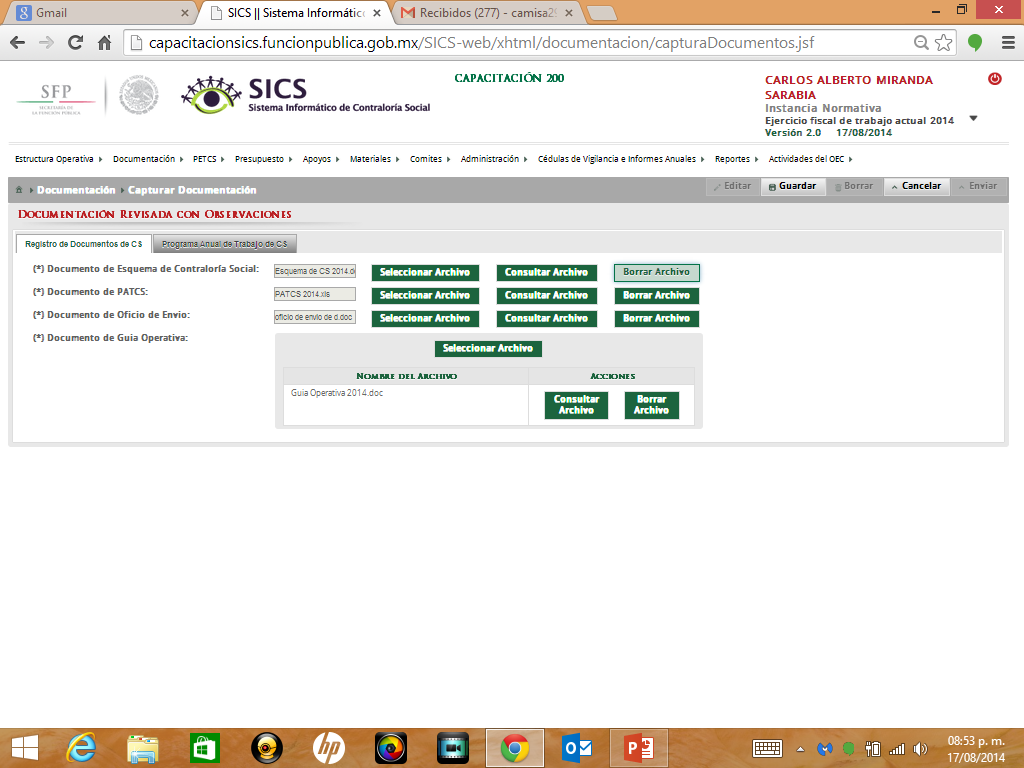 Dar clic en Seleccionar Archivo  para adjuntar el archivo ajustado .
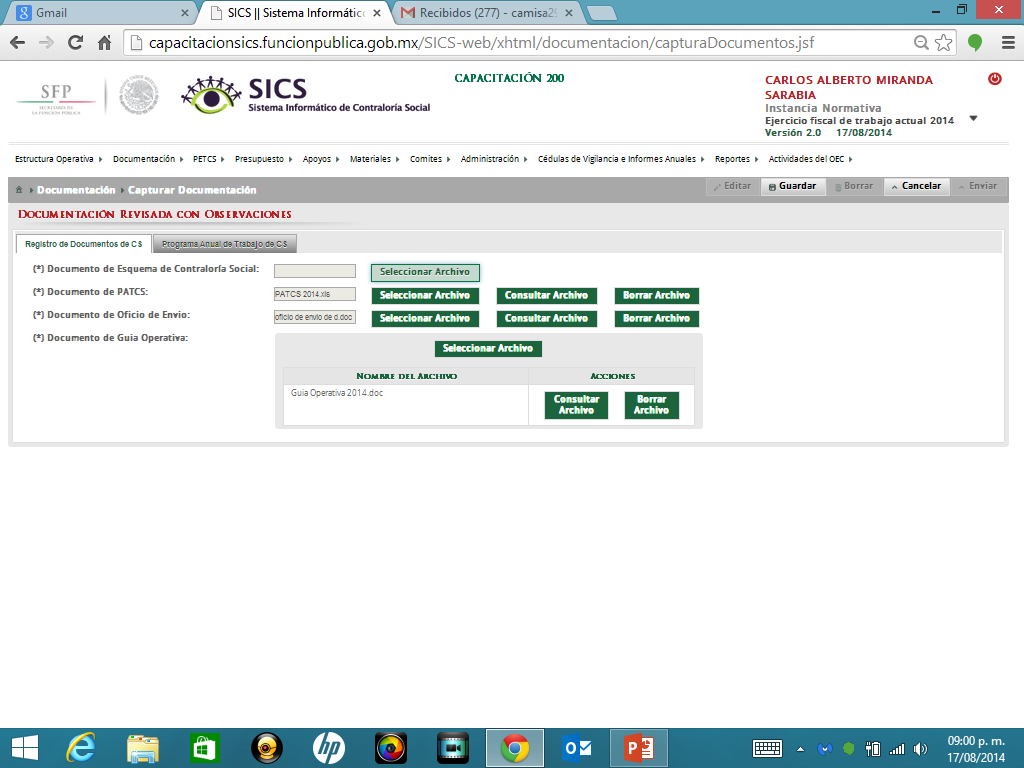 Dar clic en Seleccionar Archivo a Transferir  para  continuar con el proceso de adjuntar el archivo ajustado .
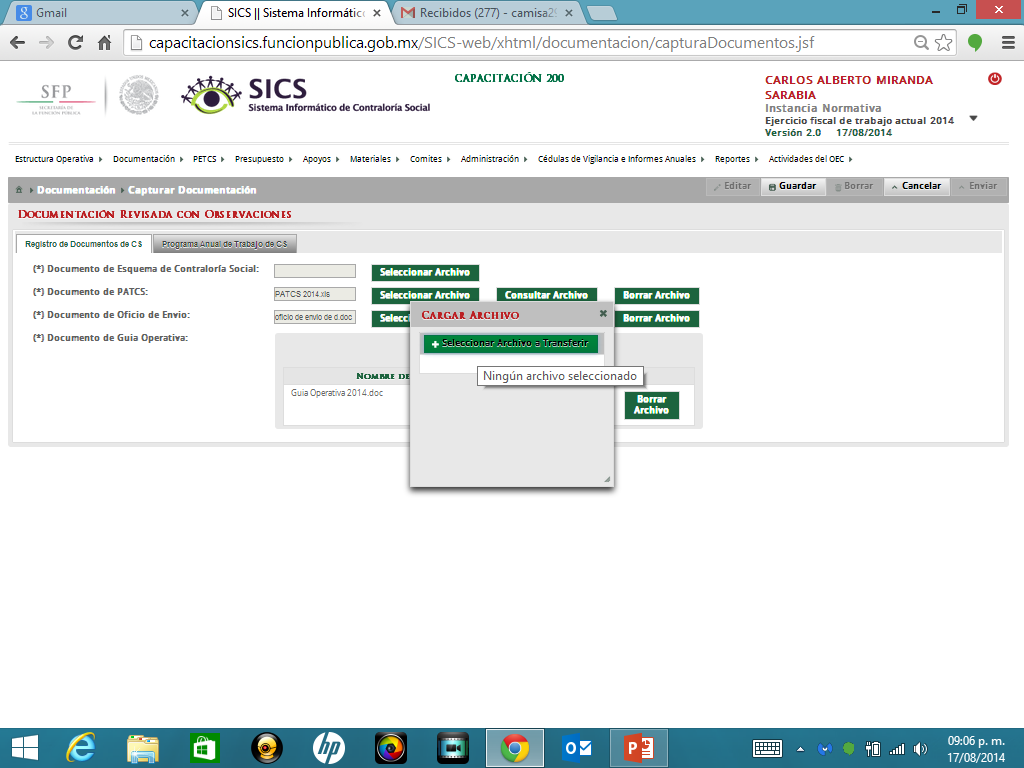 Ya que se da clic en Seleccionar Archivo a Transferir, se busca el archivo a adjuntar, una vez localizado se da clic en Abrir.
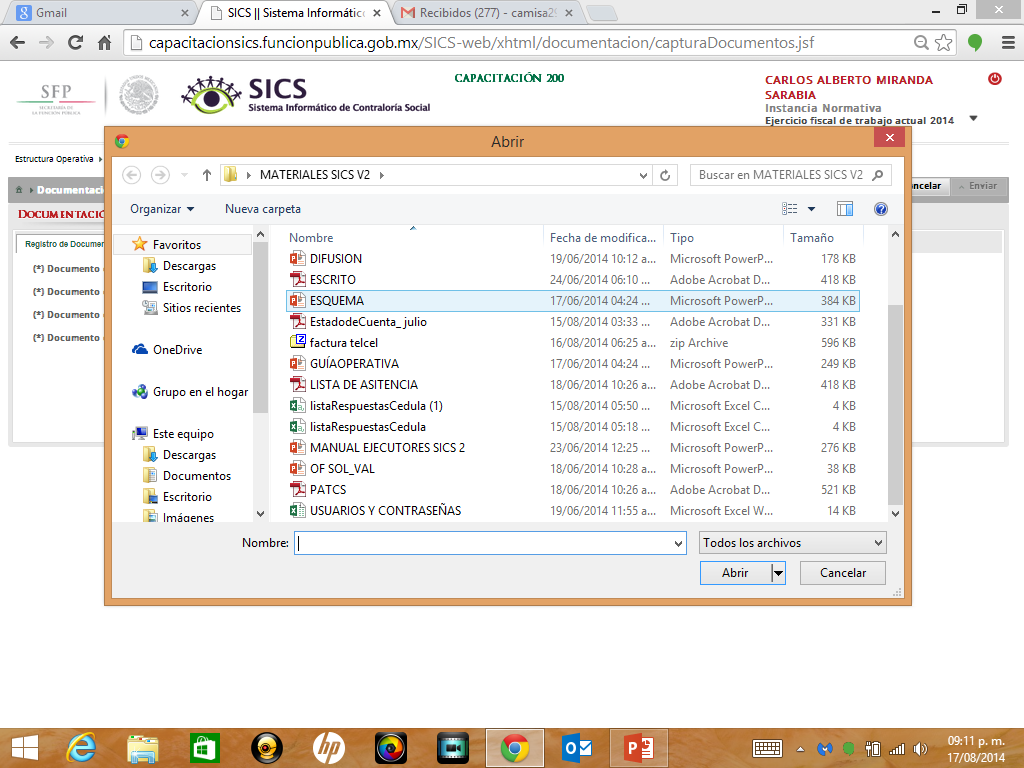 Dar clic en Guardar, para que quede registrada en el sistema.
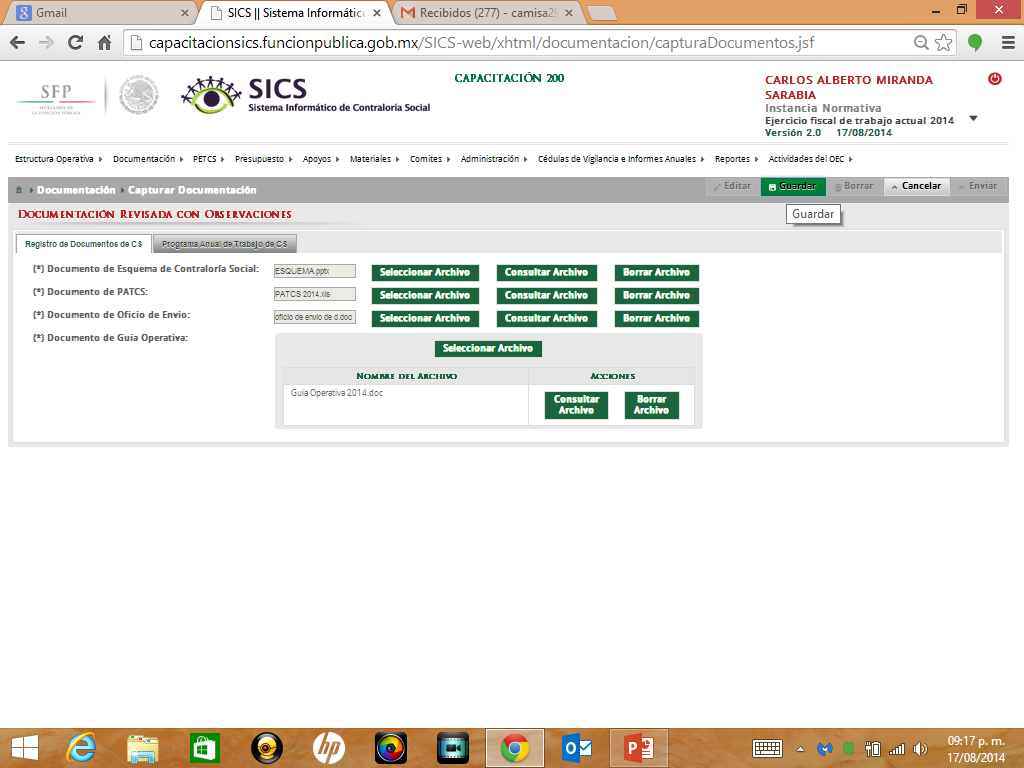 Después de dar clic en Guardar se activa el icono Enviar, para que pueda ser enviada la información con los ajustes señalados a la Secretaría de la Función Pública para su posterior validación de los Documentos Básicos (Esquema, Guía Operativa y PATCS). Dar un clic a Enviar.
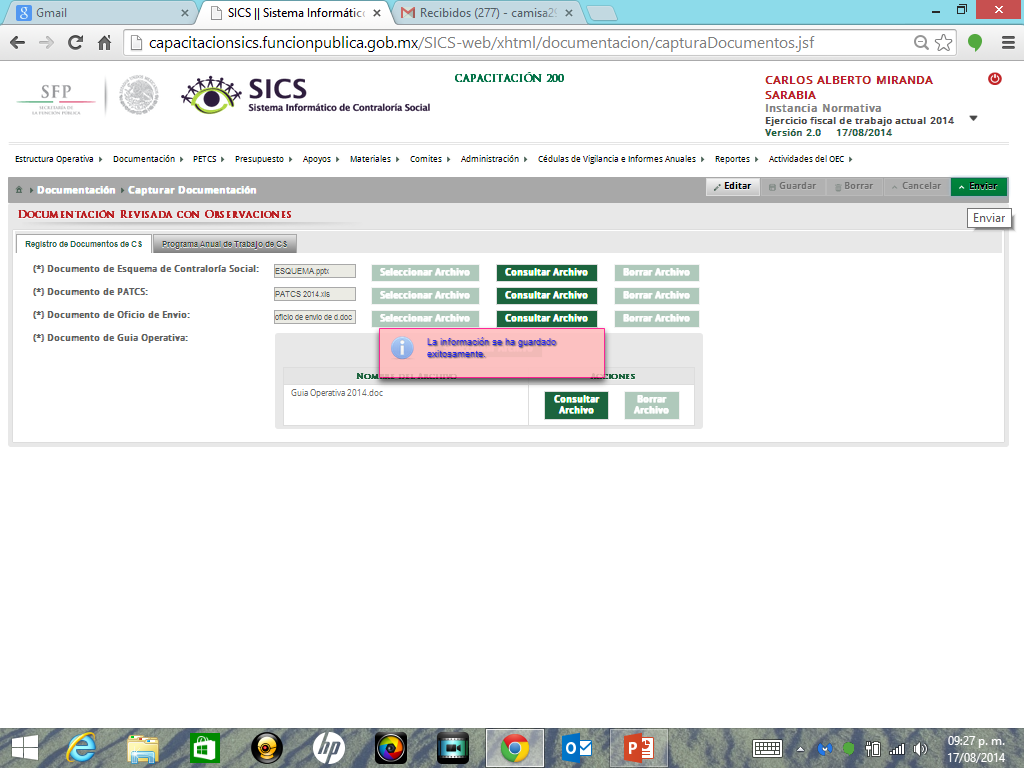 Dar clic en el icono Si para confirmar el envío de los Documentos Básicos para su validación.
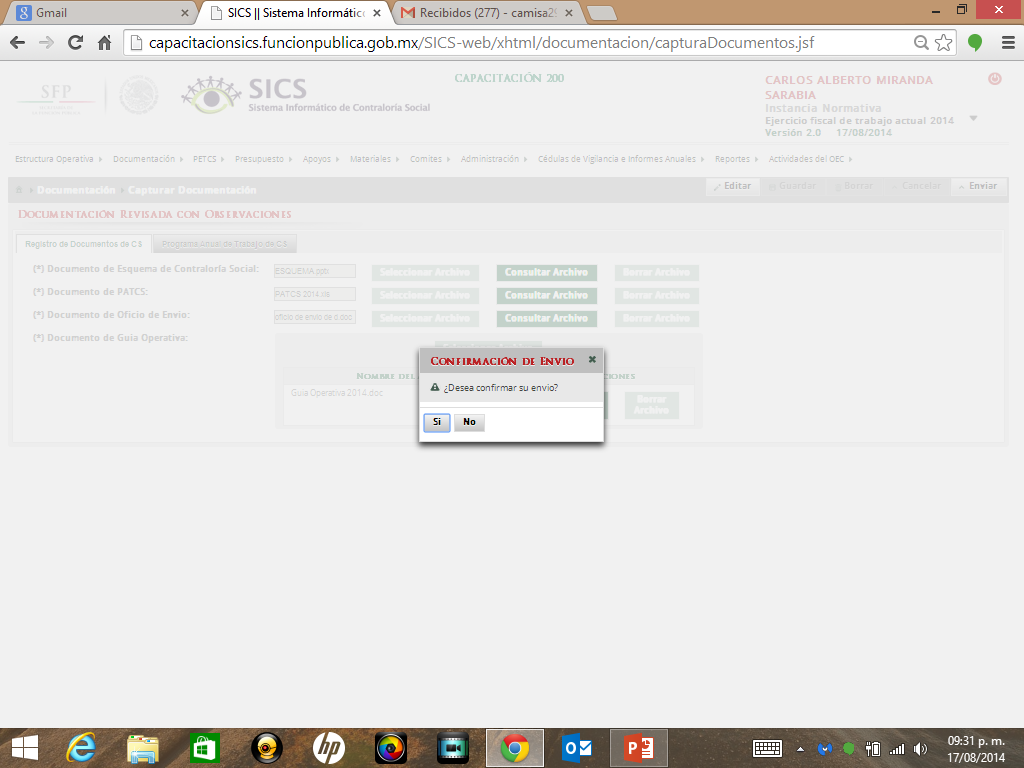 El sistema muestra el siguiente mensaje de que se envío la información. Adicionalmente presenta al usuario el aviso si desea descargar su acuse de recibo enviado por la Secretaría de la Función Pública.
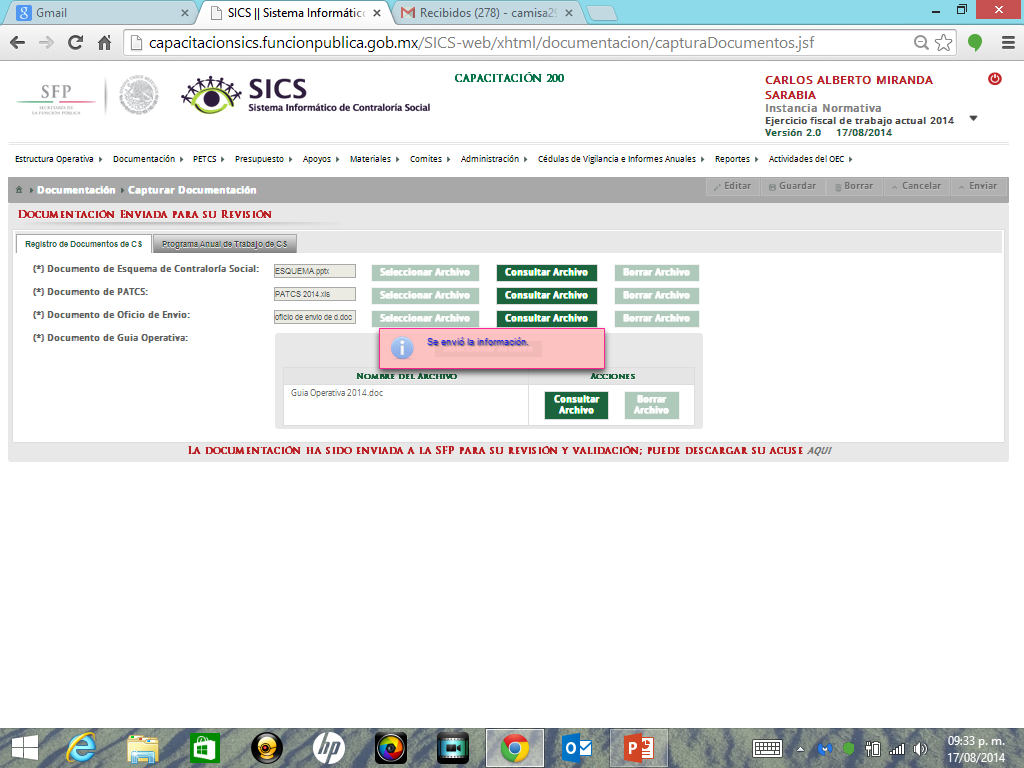 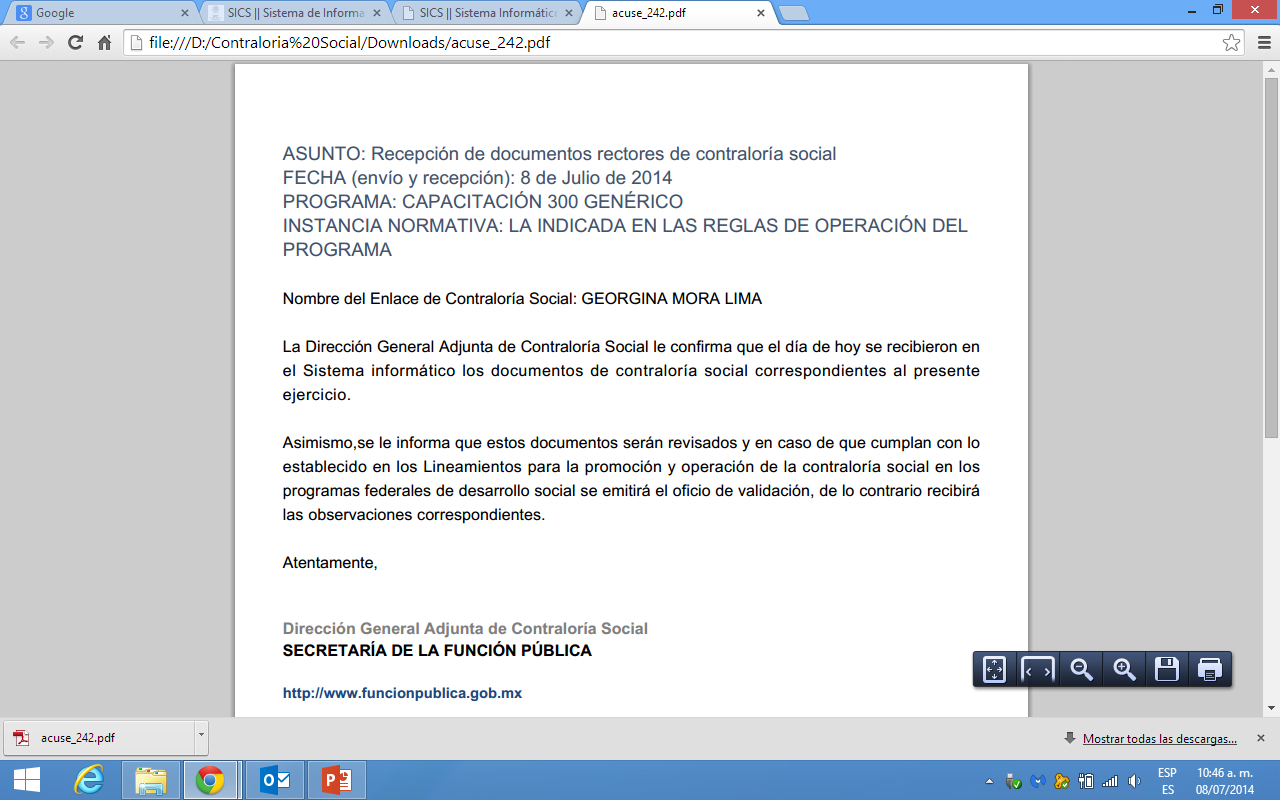 Una vez que la Secretaría de la Función Pública valida los Documentos Básicos (Esquema, Guía Operativa y PATCS, se muestra el siguiente mensaje.
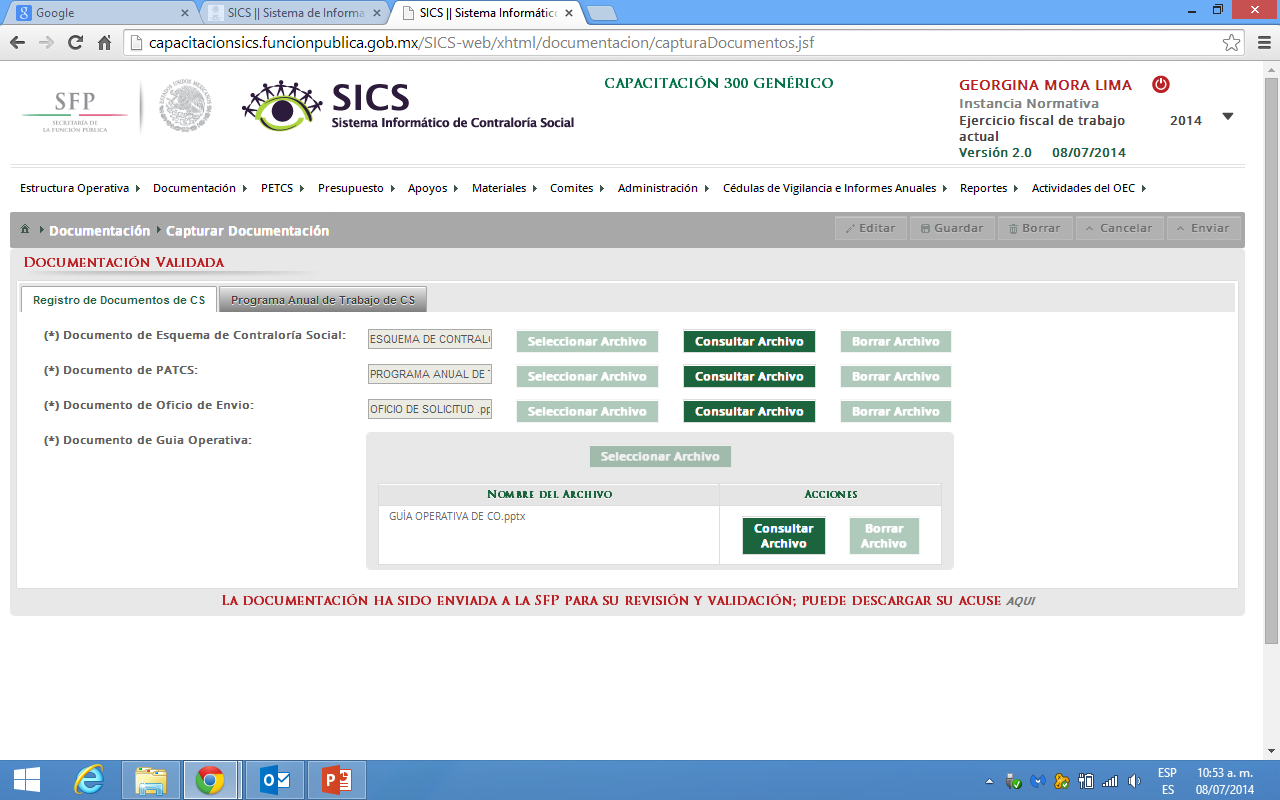 PROCESO: REGISTRO DE EJECUTORAS Y USUARIOS
Módulo: Estructura Operativa
Funcionalidad: En este módulo se dan de alta los usuarios y las ejecutoras del programa federal, así como también se pueden consultar las Ejecutoras que fueron dadas de alta.
Para iniciar con la captura de la información se selecciona el menú Estructura Operativa  y se da clic en la opción Generar Ejecutoras.
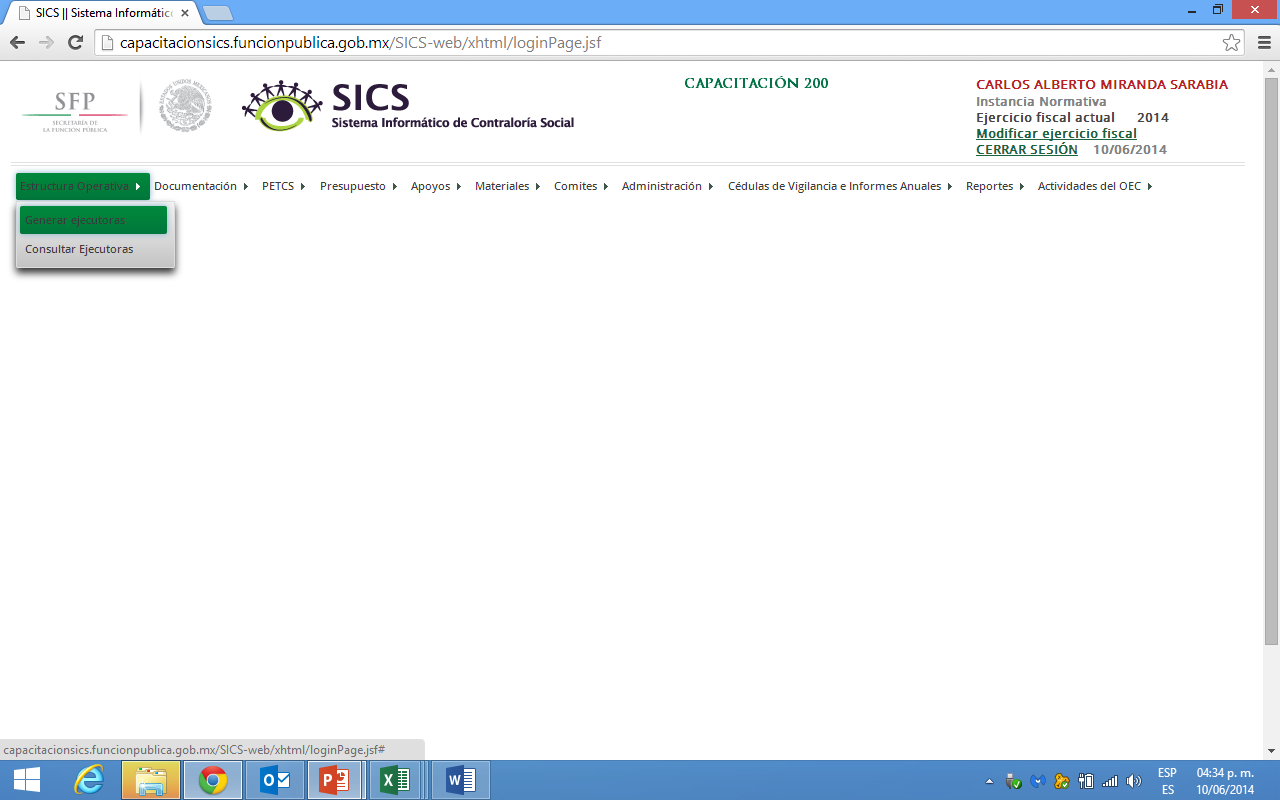 En esta pantalla  primeramente  se registra la Información de la Ejecutora nombre de la ejecutora, tipo de ejecutora, estatus, Entidad federativa, Municipio, Localidad dar clic en “Agregar Localidad a la Lista”, si este paso no se lleva a cabo la ejecutora no quedará registrada.
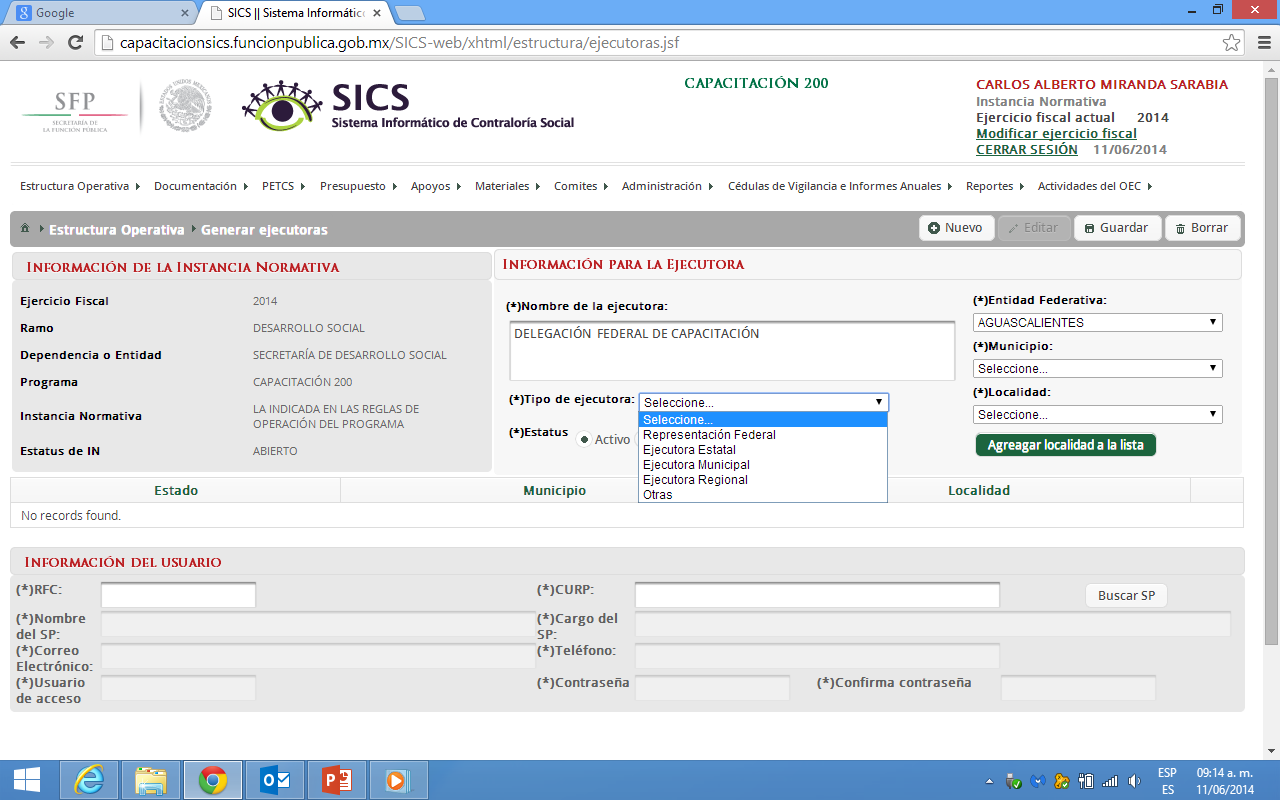 El siguiente apartado de esta pantalla es Información del Usuario, en el caso de Servidores Públicos Federales registrar el RFC, dar clic en Buscar SP,  (el SICS lo buscará en el RUSP (Registro Único de Servidores Públicos), si no lo encuentra habilitará el campo de CURP, nombre del SP, cargo del SP para que se registra de manera manual. En el caso de Ejecutoras Estatales  y Municipales  el icono Buscar SP se encuentra deshabilitado y se tendrá que capturar todos los campos.
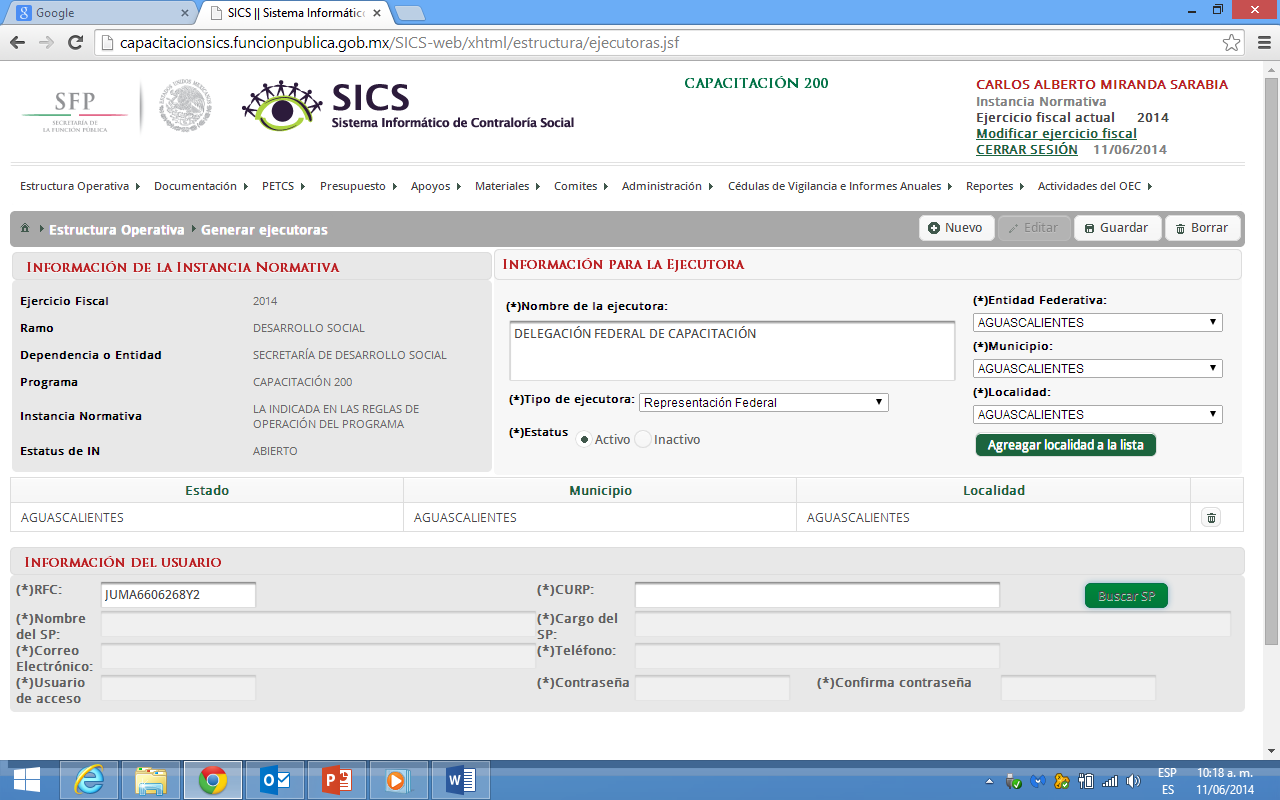 Nota: El SICS manda este mensaje cuando no encuentra el RFC en la base de datos de Servidores Públicos Federales, por lo que se tienen que llenar todos los campos de manera manual.
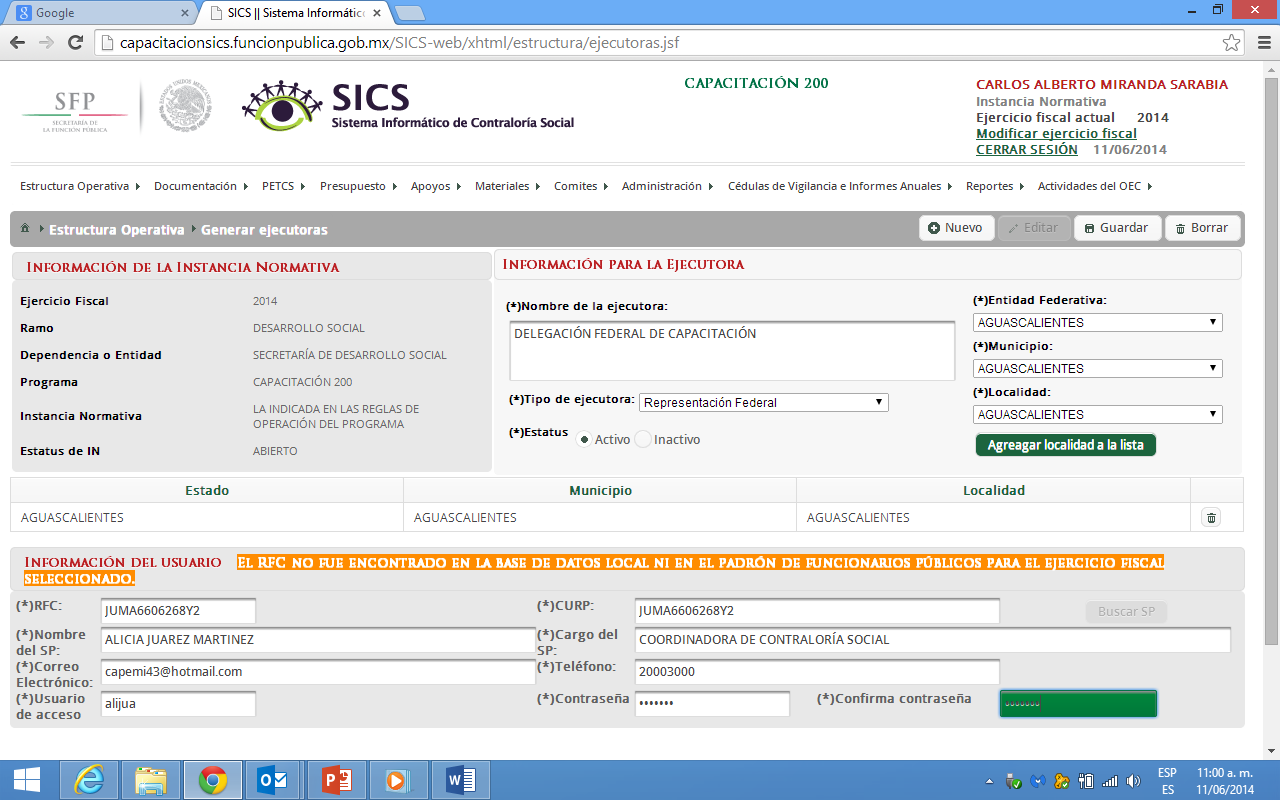 Dar clic en Guardar una vez que haya registrado todos los datos de Ejecutora y Usuarios solicitados.
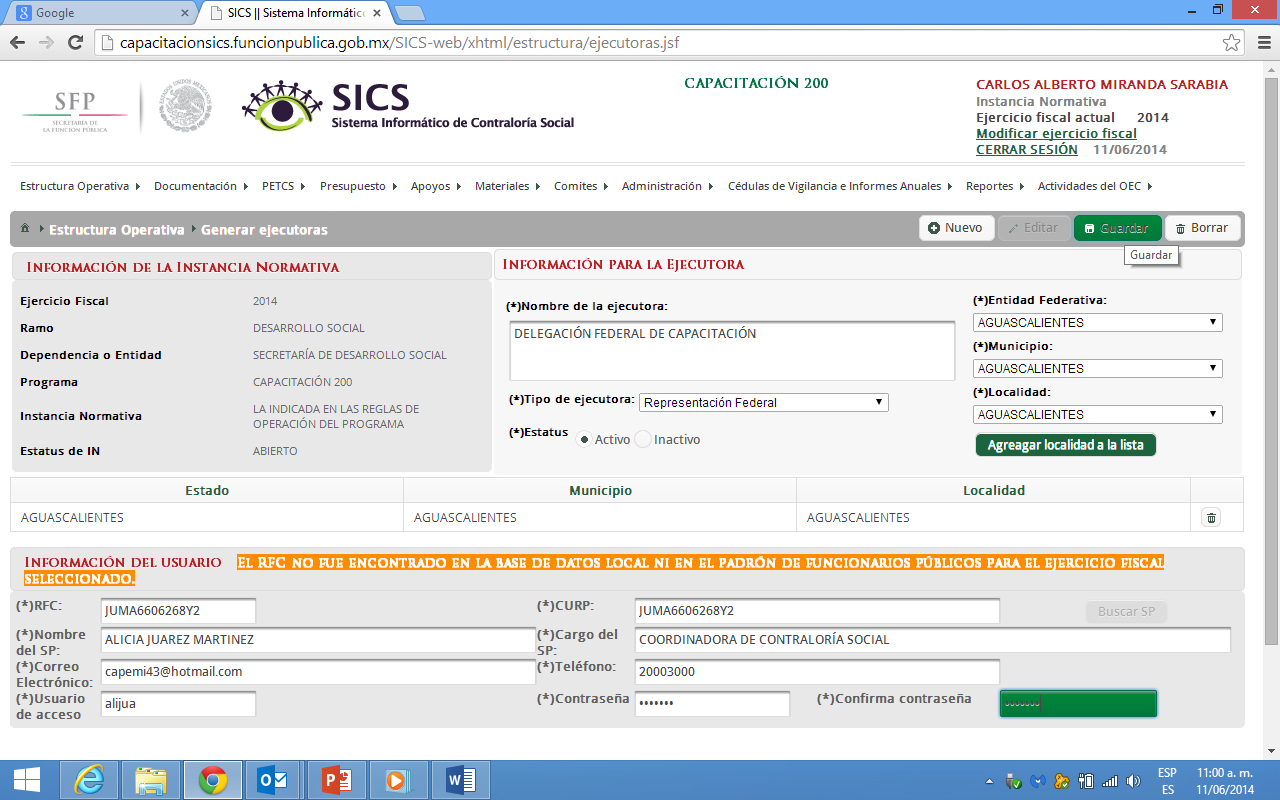 Dar clic en Borrar si desea eliminar toda la información capturada y que no haya sido guardada.
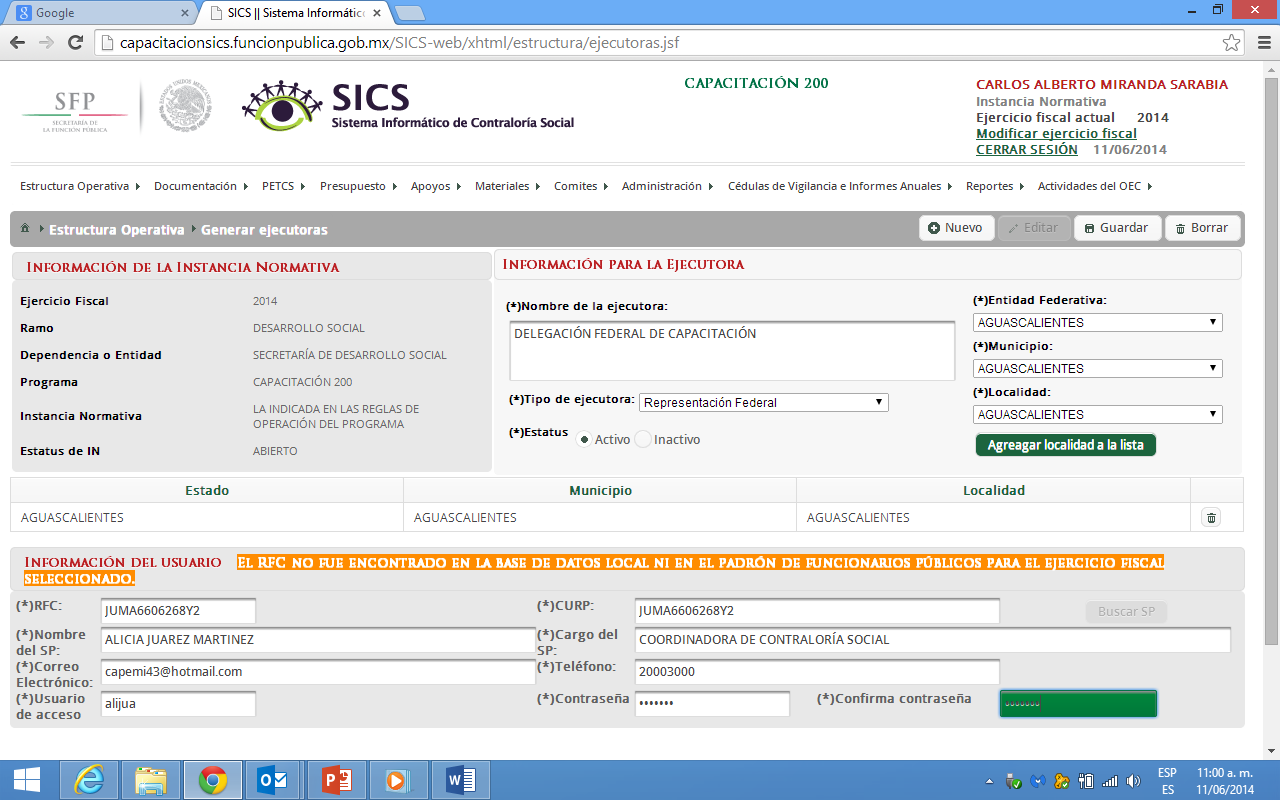 Dar clic en Si ,para confirmar el borrado de la información capturada
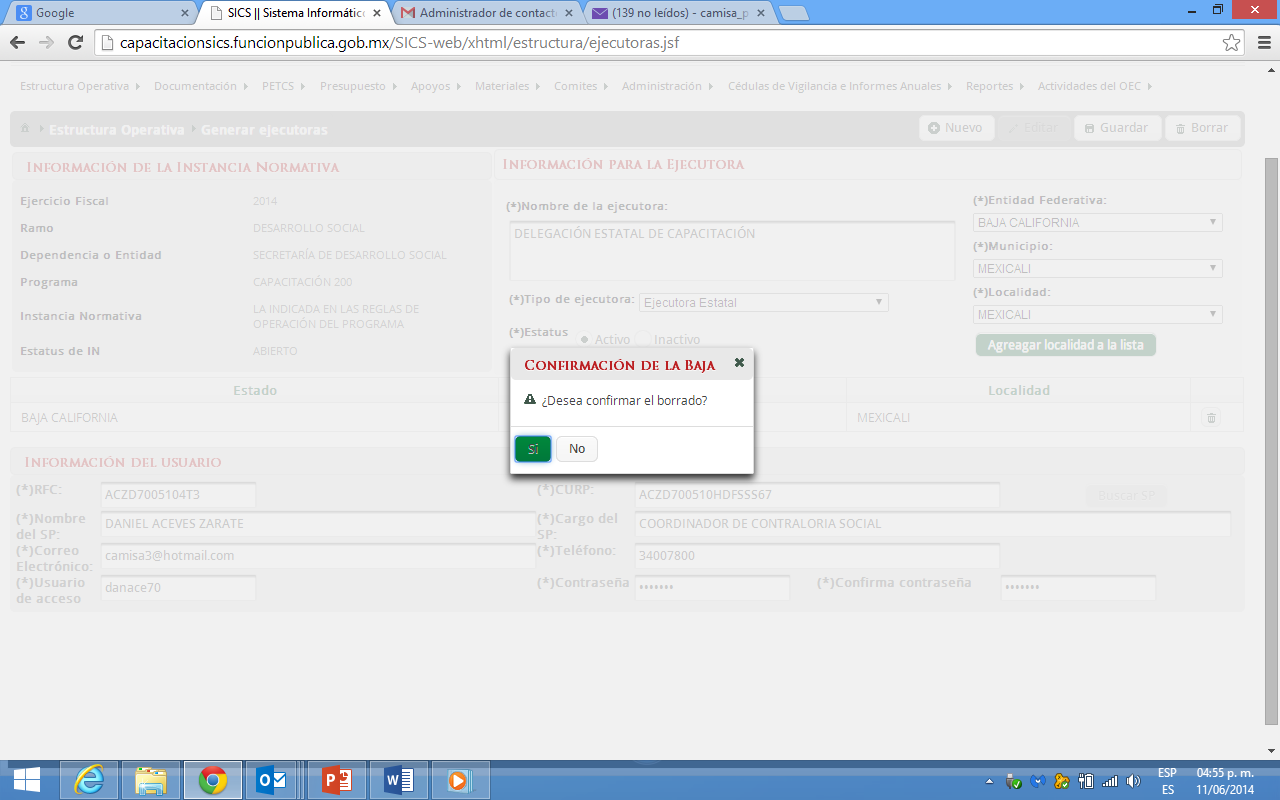 PROCESO: CONSULTA DE  EJECUTORAS Y USUARIOS
Módulo: Estructura Operativa
Funcionalidad: En este sub-módulo se consulta los Usuarios y las Ejecutora que fueron dados de alta con anterioridad, así como llevar a cabo alguna modificación o borrar la ejecutora que fue guardada.
Para iniciar con la captura de la información se selecciona el menú Estructura Operativa  y se da clic en la opción Consultar Ejecutoras.
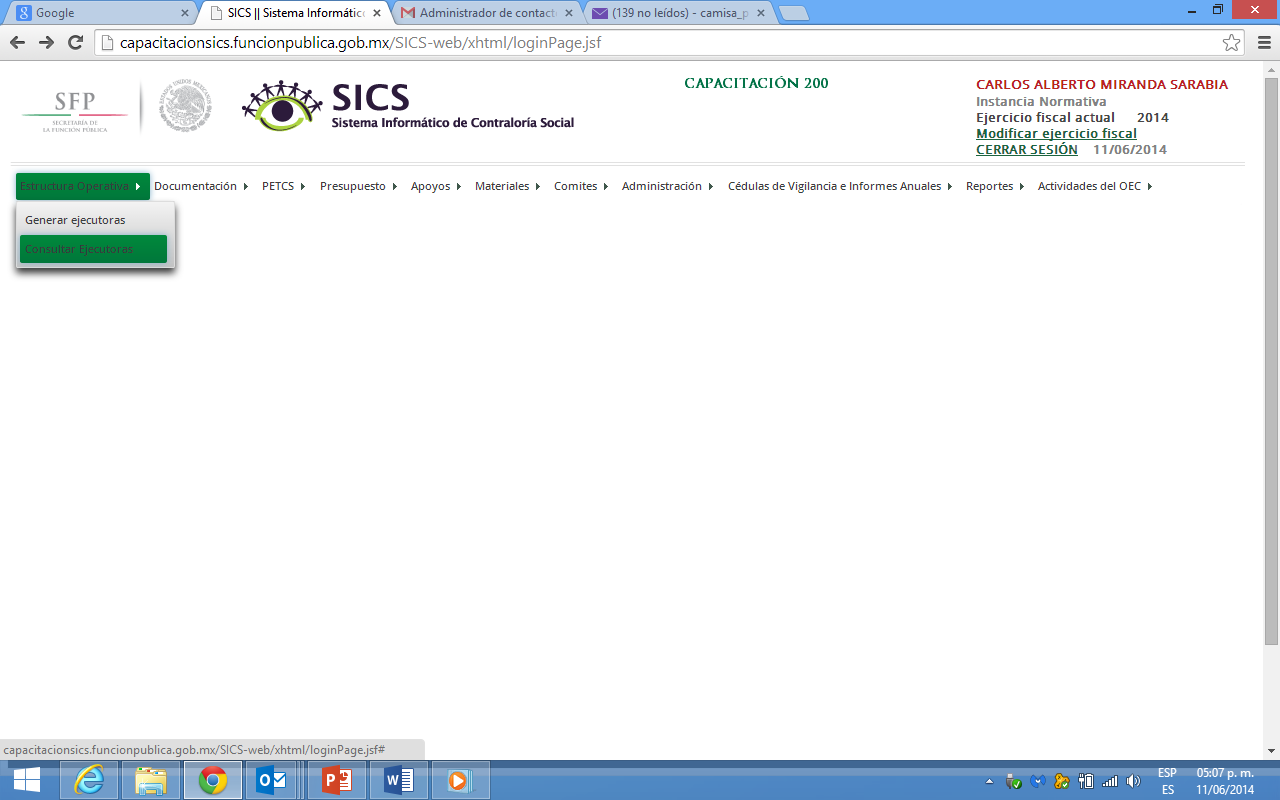 En esta pantalla en el apartado de Información para Consultar Ejecutoras se pueden consultar la Ejecutora de tres maneras: Por tipo de Ejecutora, Por Nombre de Ejecutora o Por Nombre de Servidor Público (usuario).
Dar clic en Buscar una vez que haya definido la forma en que desea llevar a cabo la consulta.
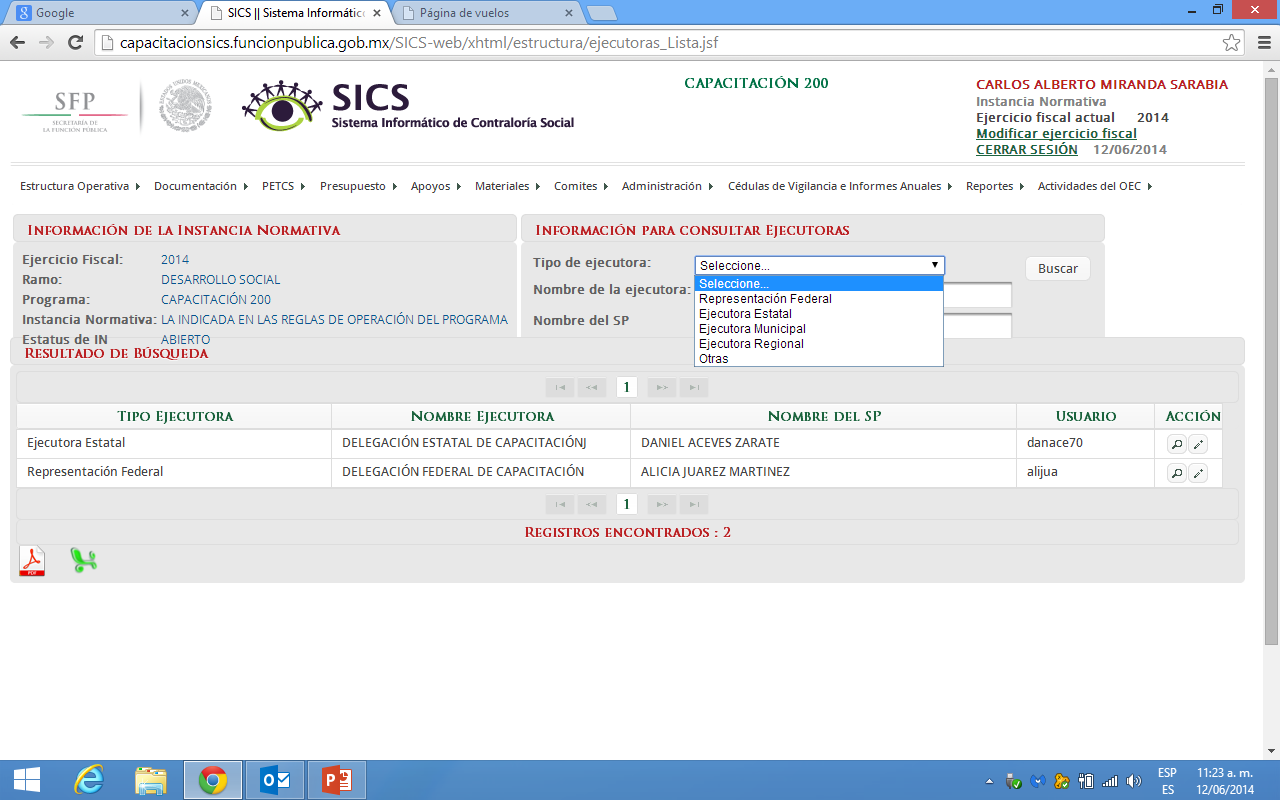 Pulse el botón             una vez que haya definido la forma en que desea llevar a cabo la consulta.
Si se desea realizar la consulta de la Ejecutora dar clic en el icono de Ejecutora.
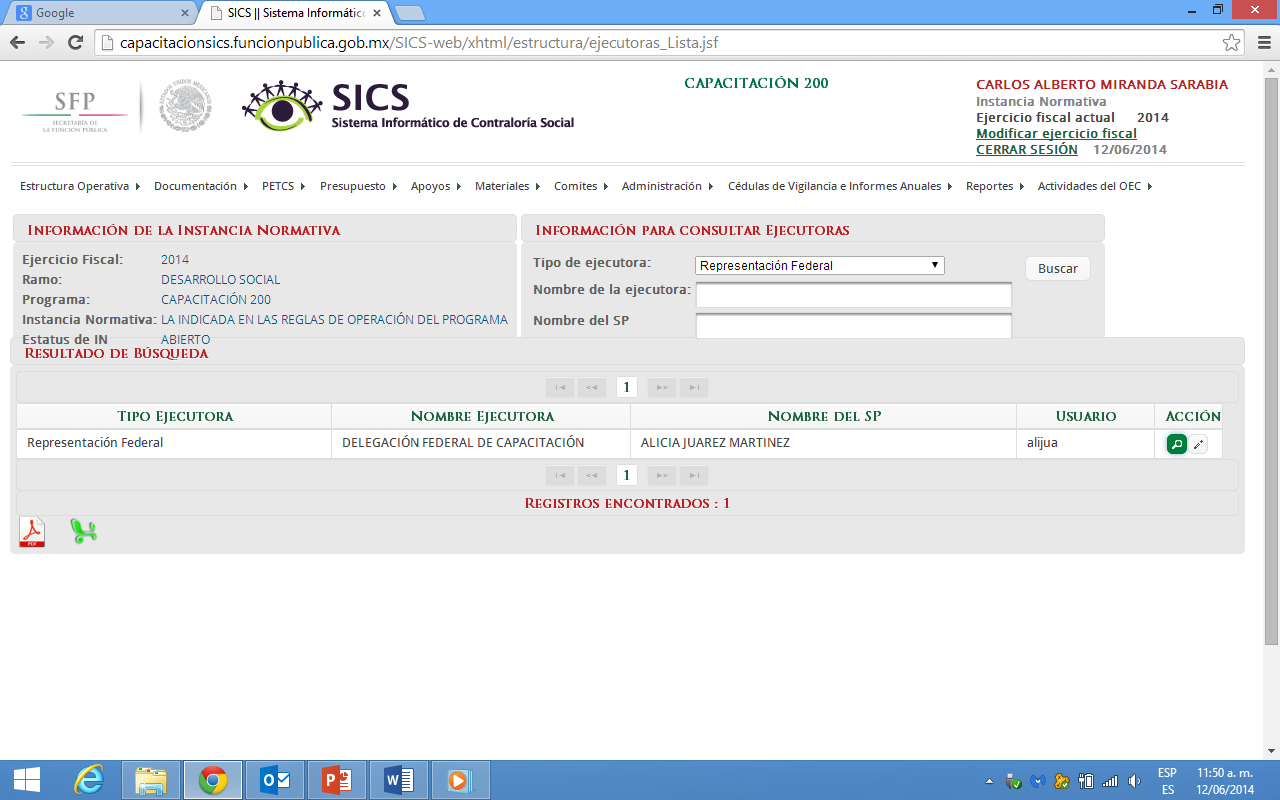 En la siguiente pantalla se pueden ver todos los datos de la Ejecutora, así como el usuario asociado a dicha Ejecutora. Para cerrar esta pantalla dar clic en X.
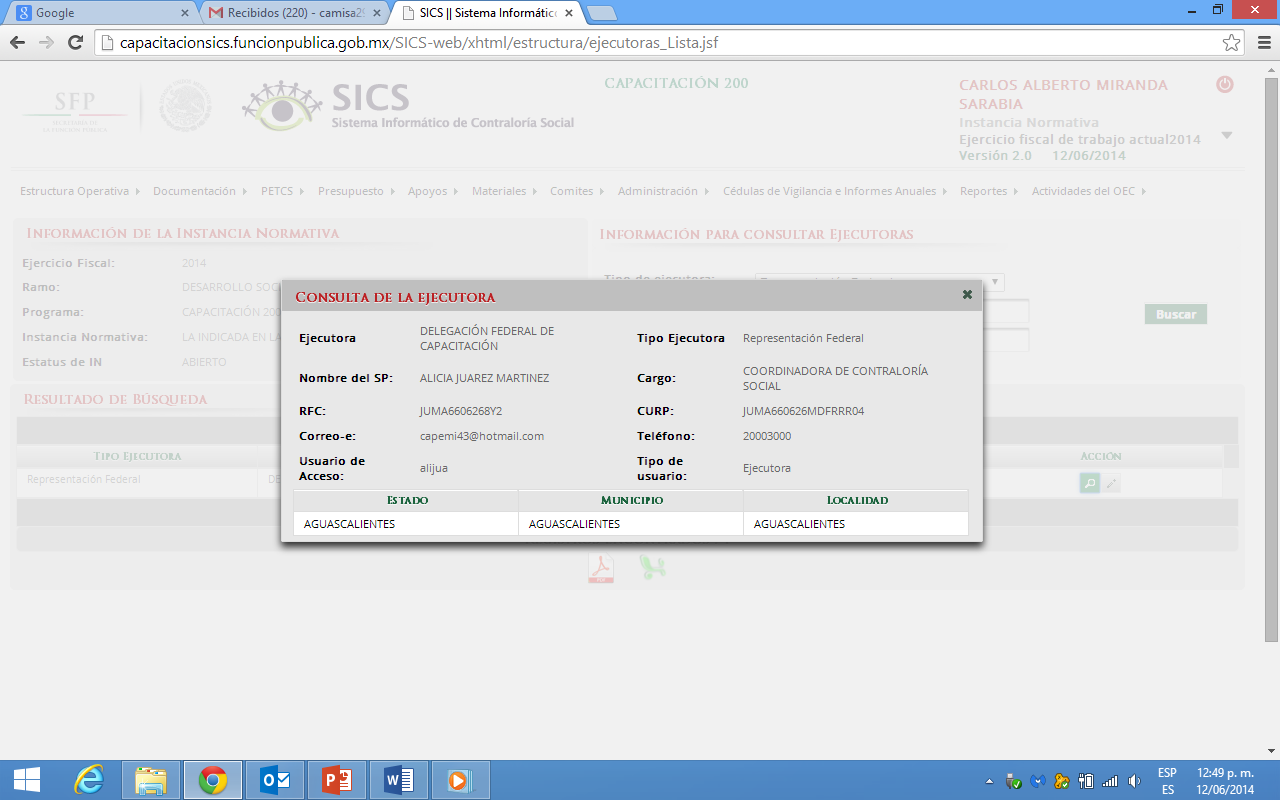 Dar clic en el icono Editar ,si desea llevar a cabo alguna modificación a los datos ya capturados.
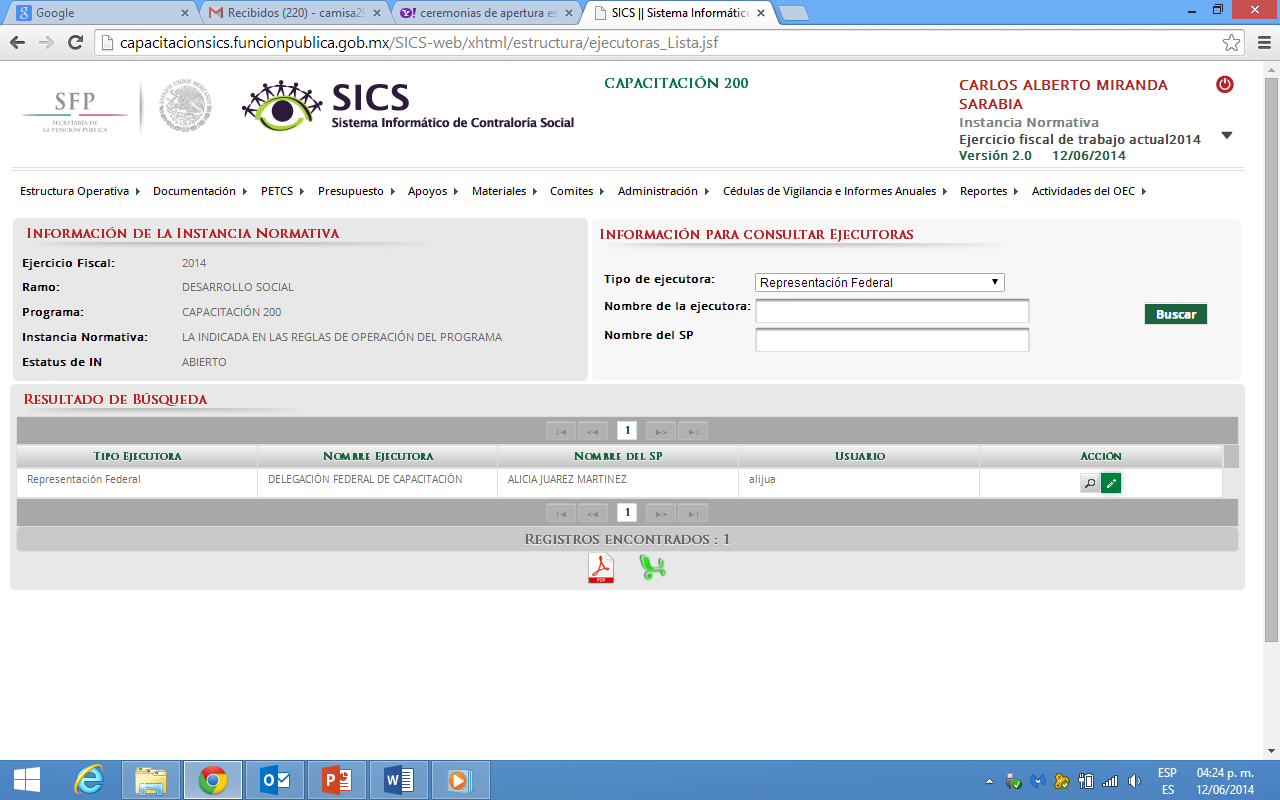 En esta pantalla se pueden modificar algunos datos de la Ejecutora como del Usuario, también permite borrar la información capturada.
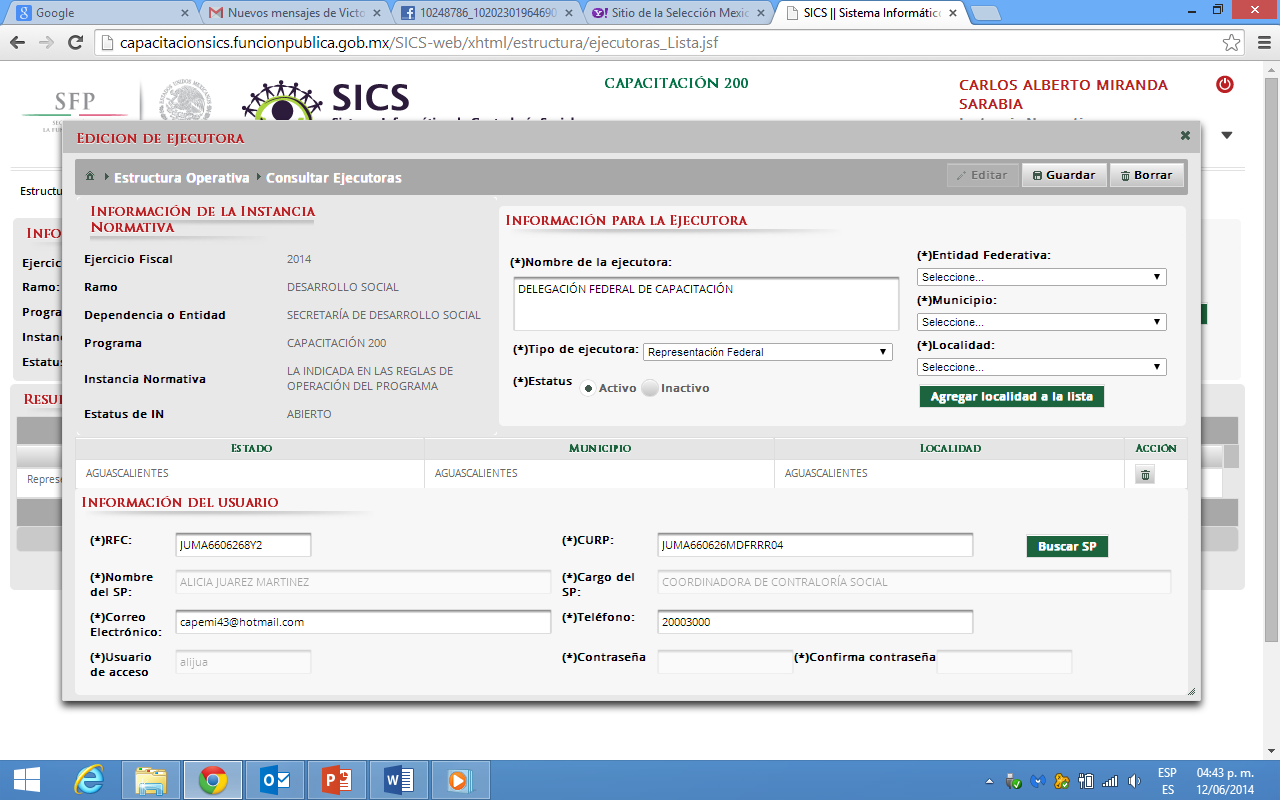 Dar clic en Si para confirmar el borrado.
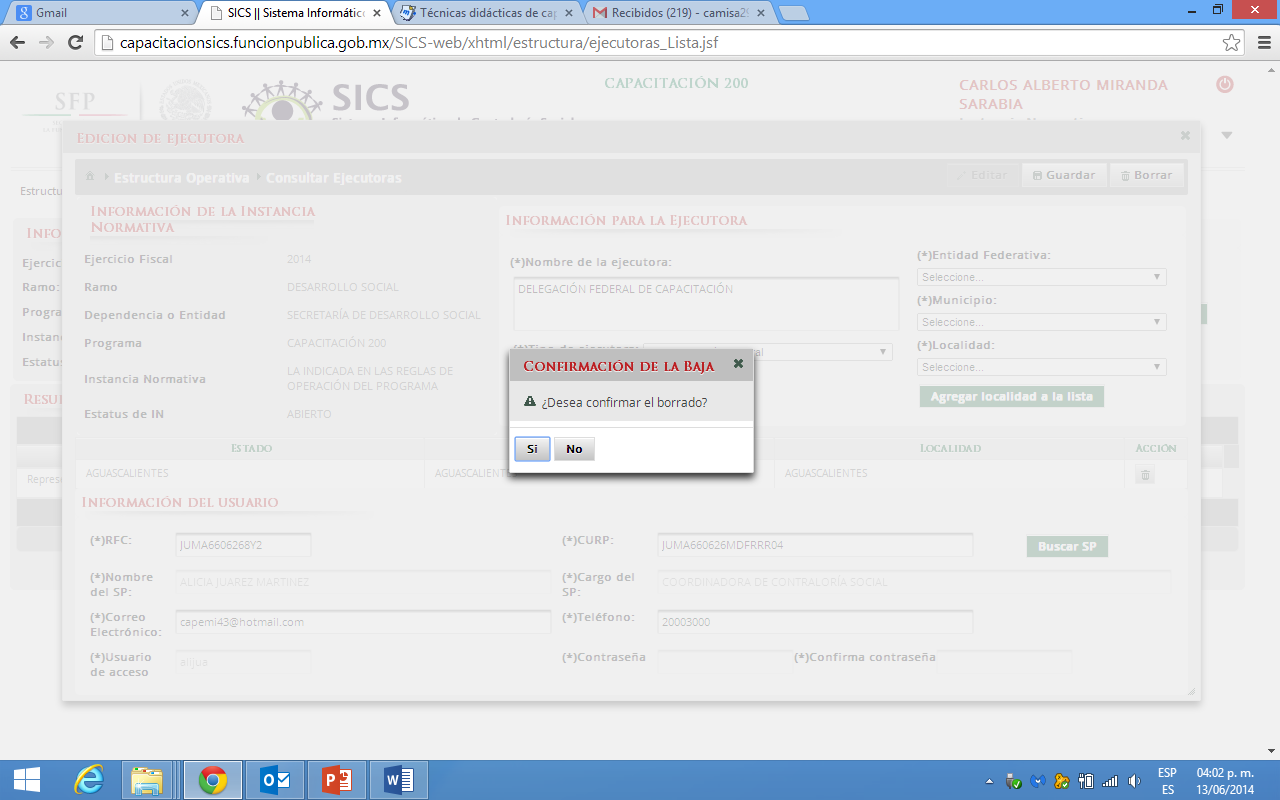 PROCESO: REGISTRO DE PRESUPUESTO
Módulo: Presupuesto
Funcionalidad: Capturar los datos generales del programa, los hombres y mujeres a beneficiar el presupuesto del PEF, el presupuesto a vigilar por los comités de contraloría social  así como su distribución entre las Ejecutoras y poder realizar modificaciones  al presupuesto a vigilar por la contraloría social. Este módulo esta compuesto por el sub-módulo de Asignación de Presupuesto .
Para registrar el presupuesto se selecciona Presupuesto y se da clic en Asignación de Presupuesto.
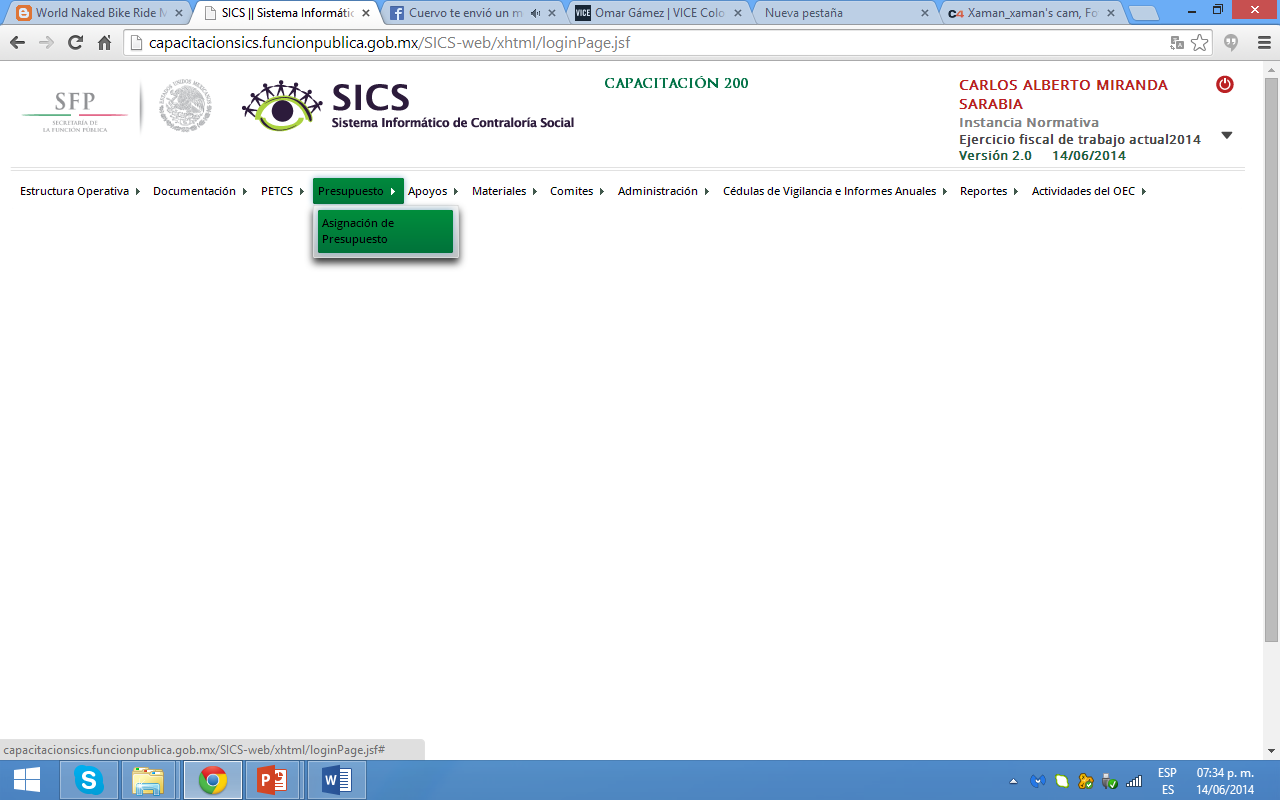 Esta pantalla esta compuesta por dos secciones Población Beneficiada en donde se capturan los datos generales del programa, en la segunda Asignar Presupuesto a Ejecutoras, en está se registra la distribución  del presupuesto entre las Ejecutoras. Dar clic en Editar para desbloquear la pantalla.
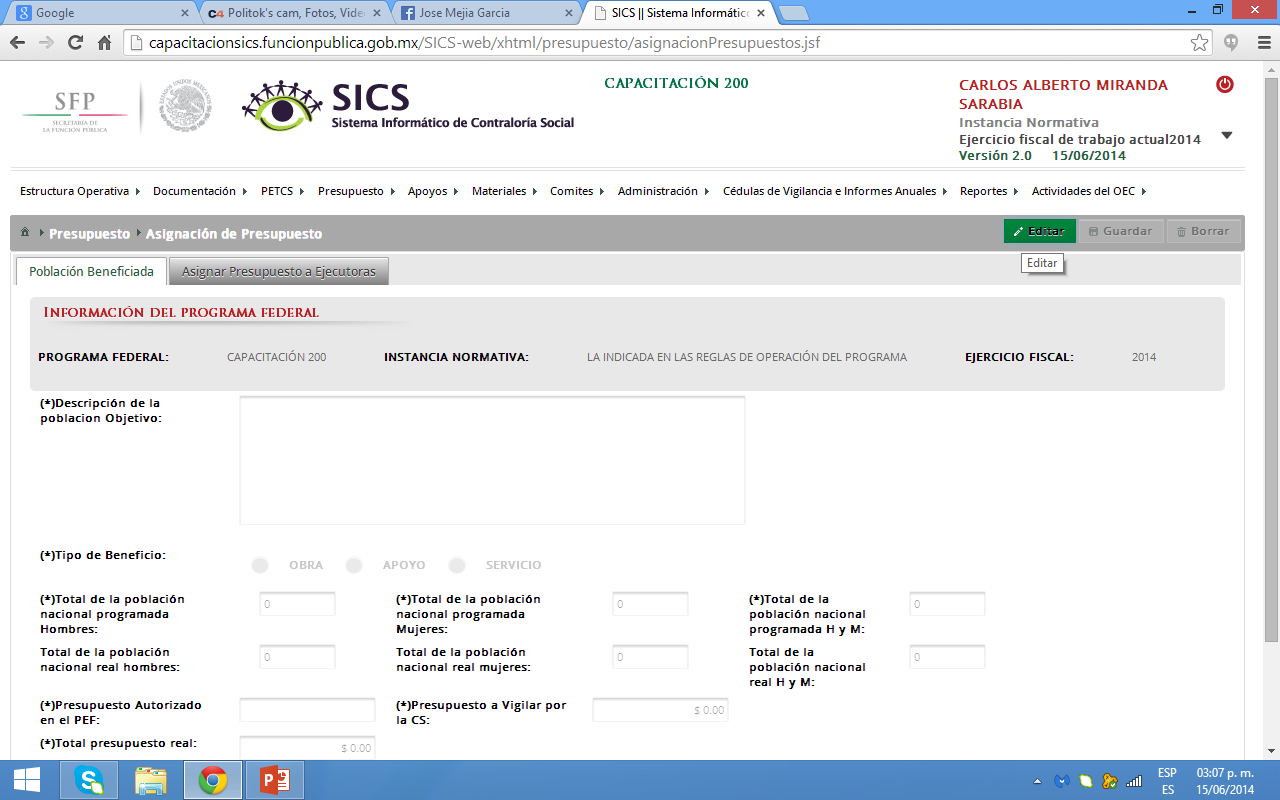 En la sección Población Beneficiada se captura la Población Objetivo, Tipo de Beneficio, Total de la población Nacional programada Hombres, Total de la población Nacional programada Mujeres, Presupuesto autorizado en el PEF, Presupuesto a vigilar por la Contraloría Social. Dar clic en Guardar cuando haya completado la información.
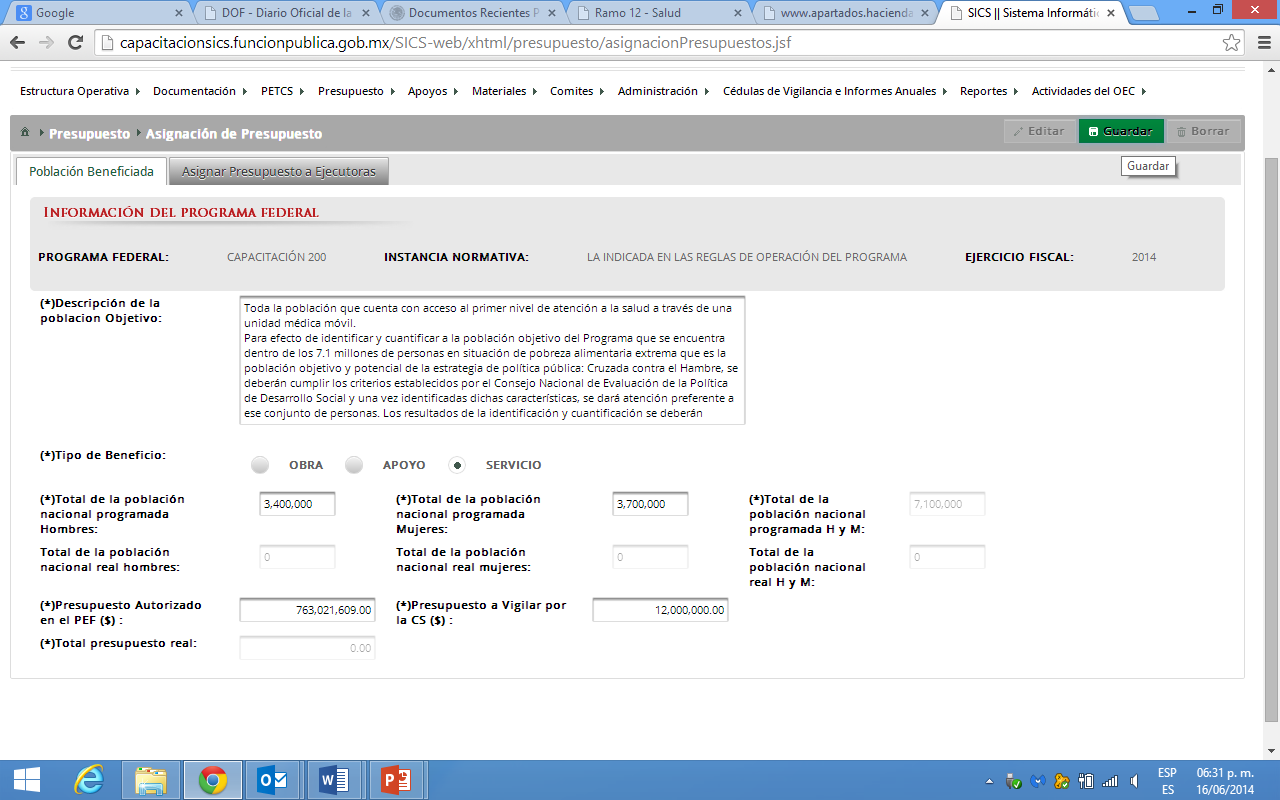 Después de dar clic en Guardar aparece el siguiente aviso que indica que esta registrado en el SICS.
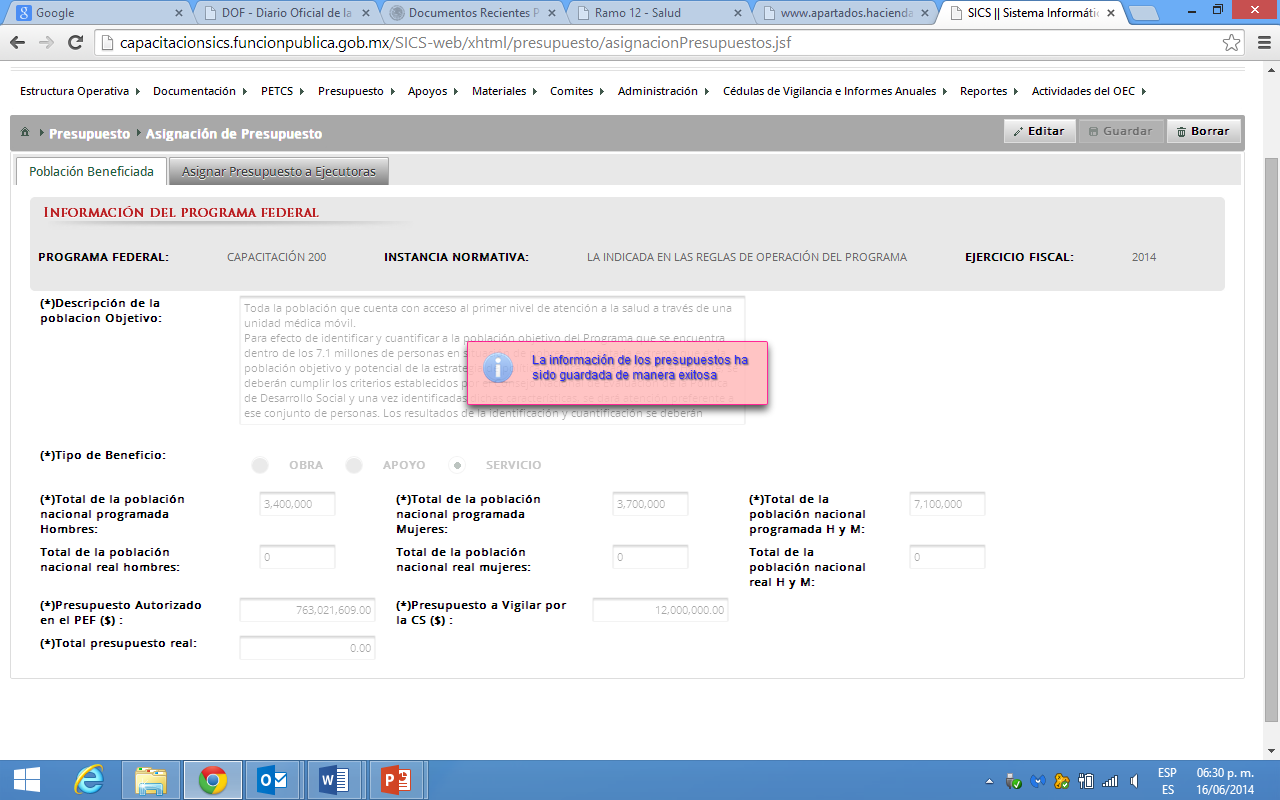 En la sección Asignar Presupuesto a Ejecutoras se lleva a cabo la distribución del presupuesto entre las Ejecutoras del Programa. Dar clic en Editar para desbloquear la pantalla y poder iniciar con el registro de información. El presupuesto que se toma en cuenta es el vigilado por los comités de contraloría social, el PEF es solo de referencia.
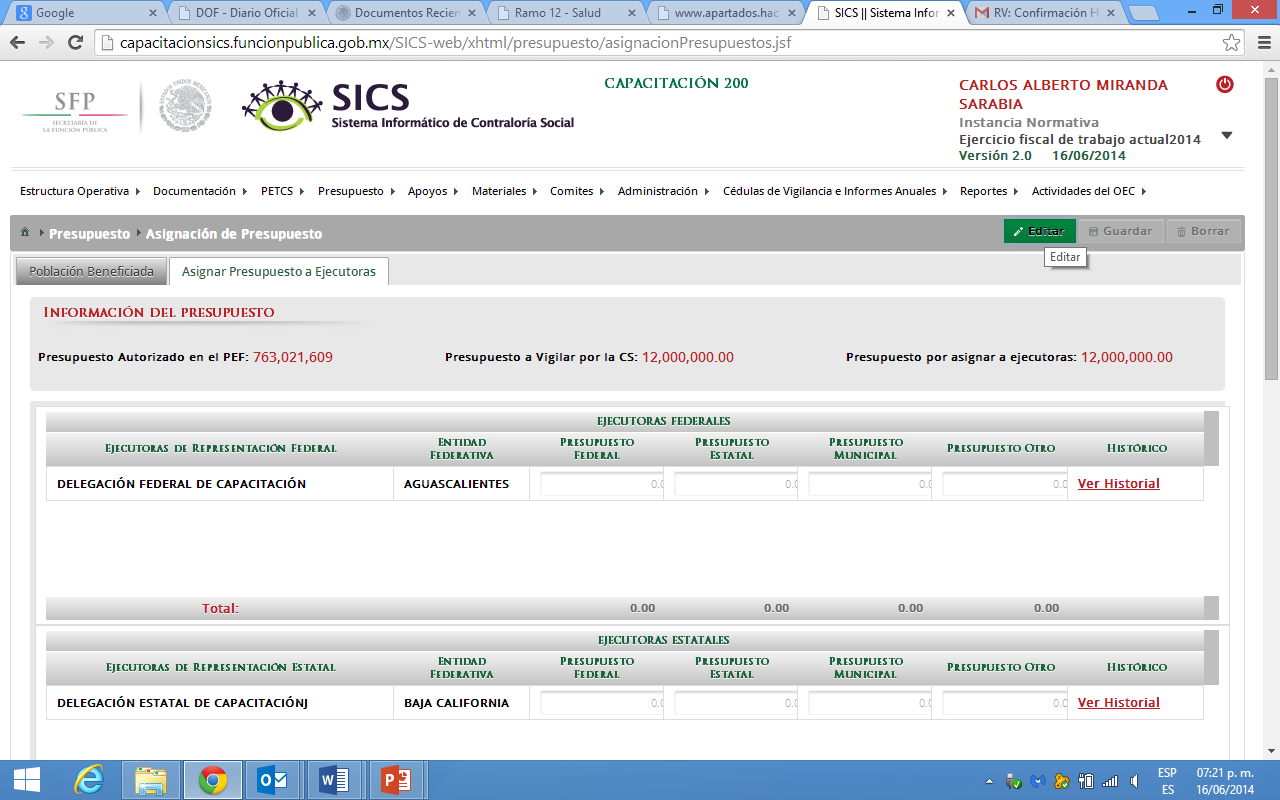 Dar clic en Guardar una vez que haya concluido con la captura de la distribución del presupuesto, no perder de vista como se va moviendo el presupuesto a vigilar por la contraloría social conforme se va capturando hasta quedar en cero.
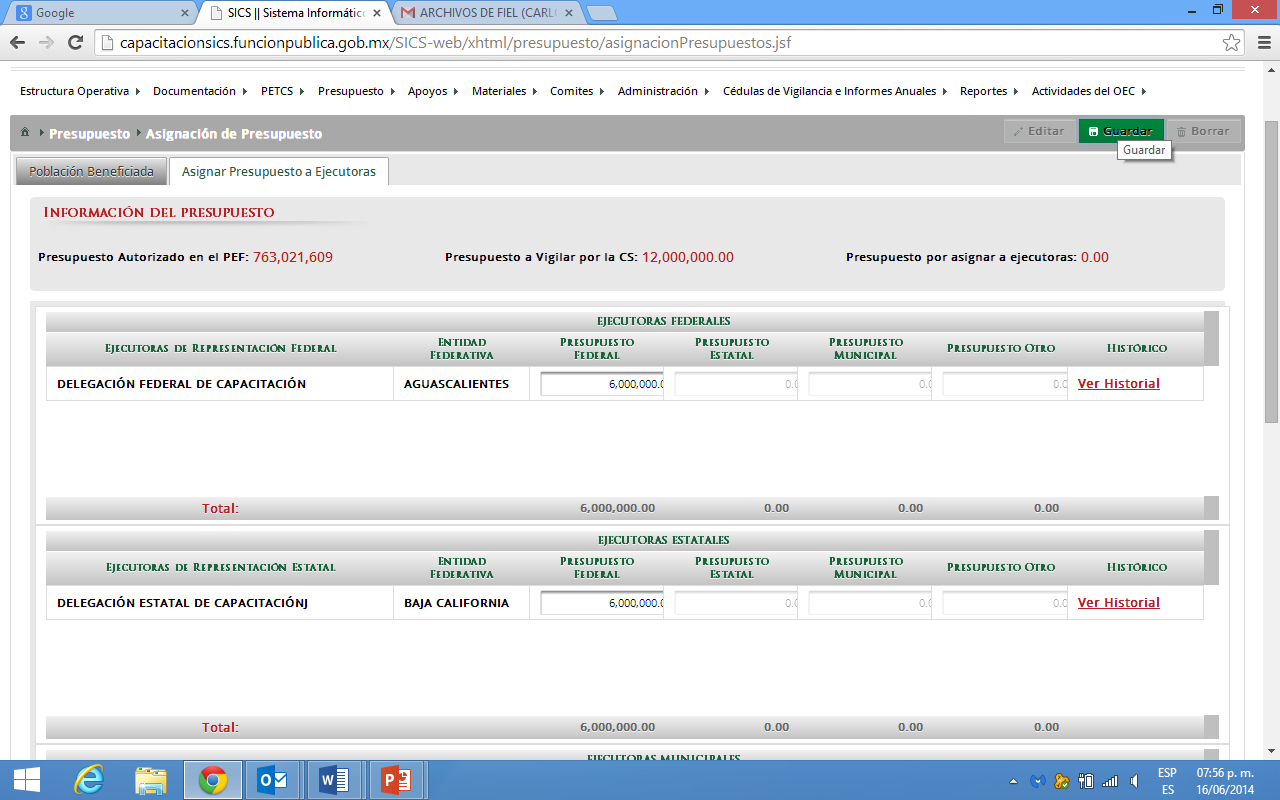 Una vez que se da clic en Guardar  aparece el siguiente aviso que indica que esta registrado en el SICS.
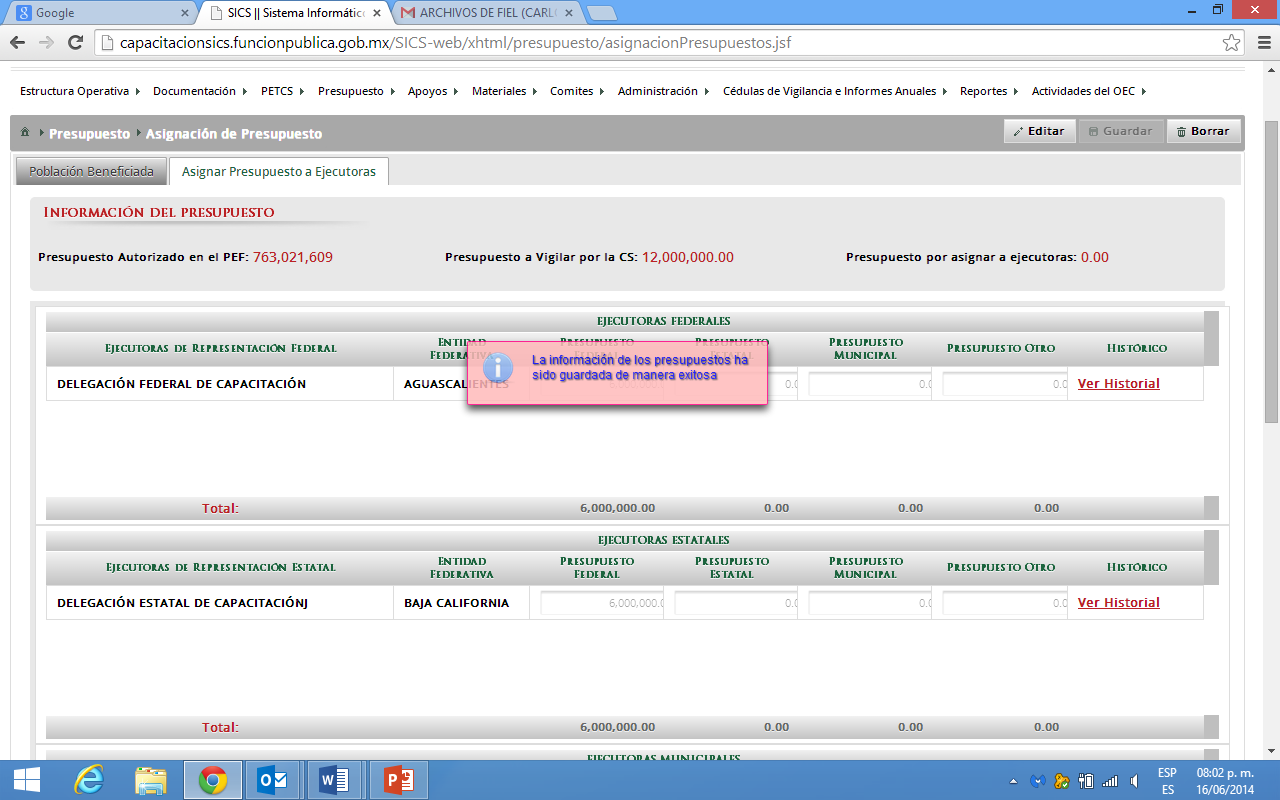 Si desea hacer alguna modificación al presupuesto capturado dar clic en Editar
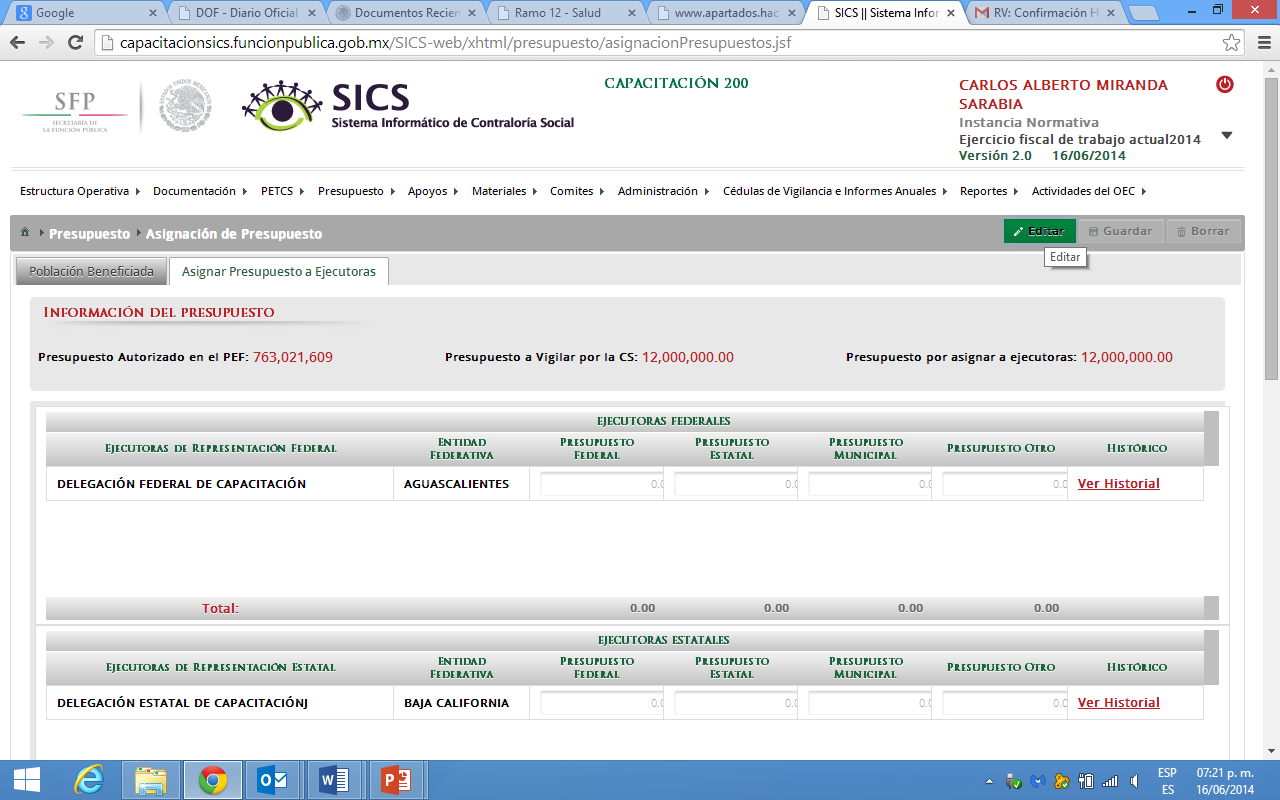 Dar clic en Guardar  ya que haya efectuado los cambios al presupuesto.
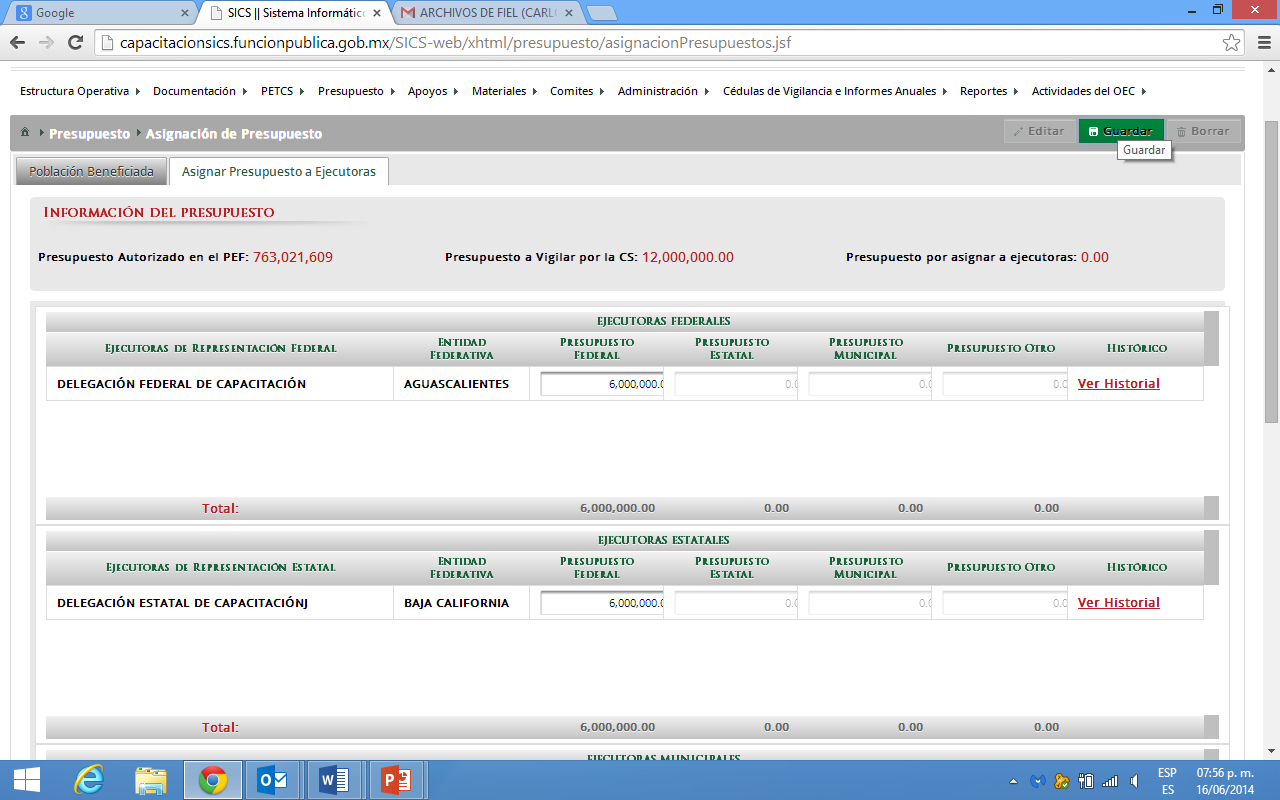 Dar clic en Borrar  en el caso de que desee eliminar la información capturada.
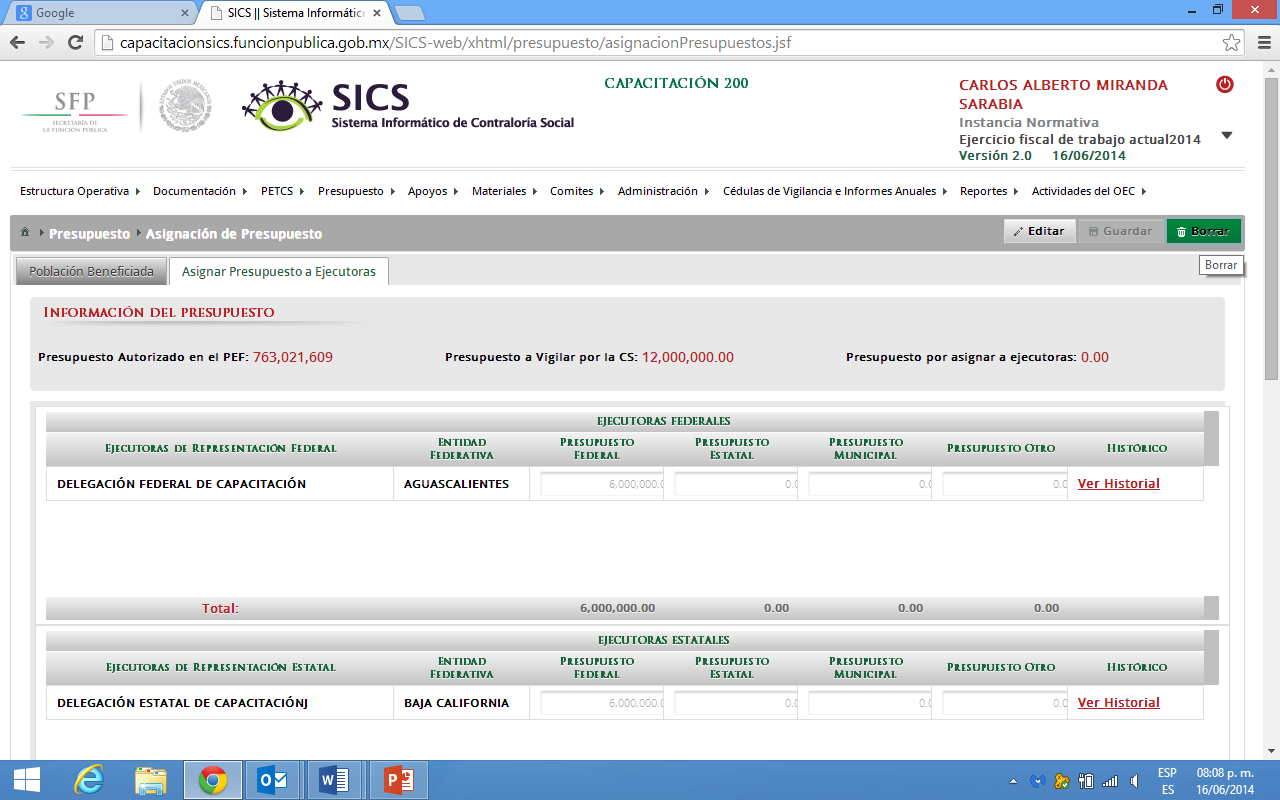 Dar clic en Si  para confirmar el borrado de la información capturada.
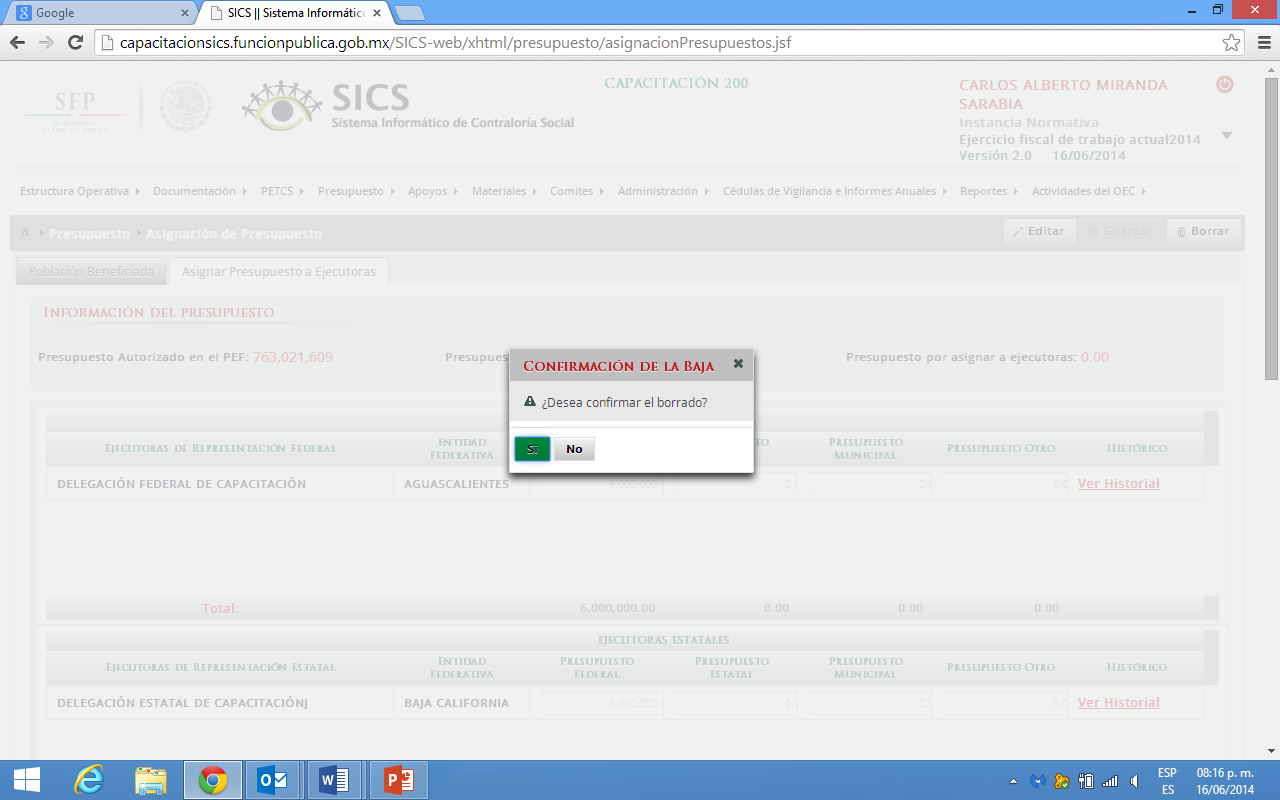 PROCESO: REGISTRO DE MATERIALES DE DIFUSIÓN
Funcionalidad: Registrar, consultar y editar los materiales de difusión y capacitación producidos por las Instancias Normativas  así como la distribución entre sus ejecutoras. 
También se pueden capturar en este módulo los eventos de capacitación llevados a cabo por las Instancias Normativas.
El módulo de Materiales esta integrado por cuatro sub-módulos: Materiales de Difusión. Materiales de Capacitación, Capacitaciones y Monitoreo de Materiales.
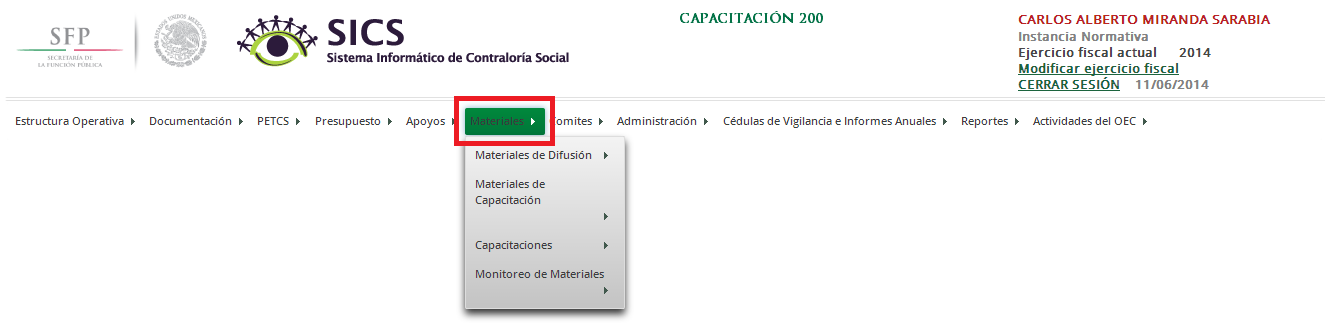 Para registrar los Materiales de Difusión se selecciona Materiales de Difusión  y se da clic en Registrar Materiales de Difusión
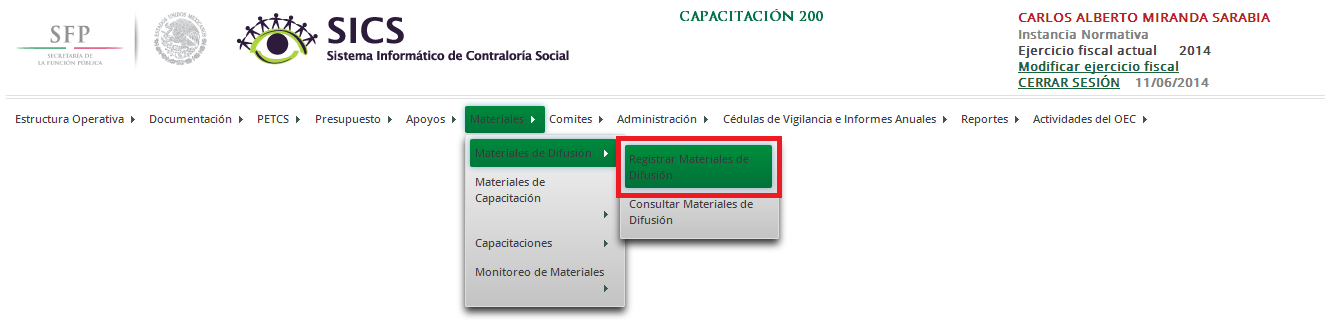 En esta pantalla se puede realizar el registro del Material de Difusión se debe capturar el nombre del material, ingresar el archivo del material de difusión y registrar la cantidad producida del mismo. Despliegue la ventana del campo de Nombre de Material.
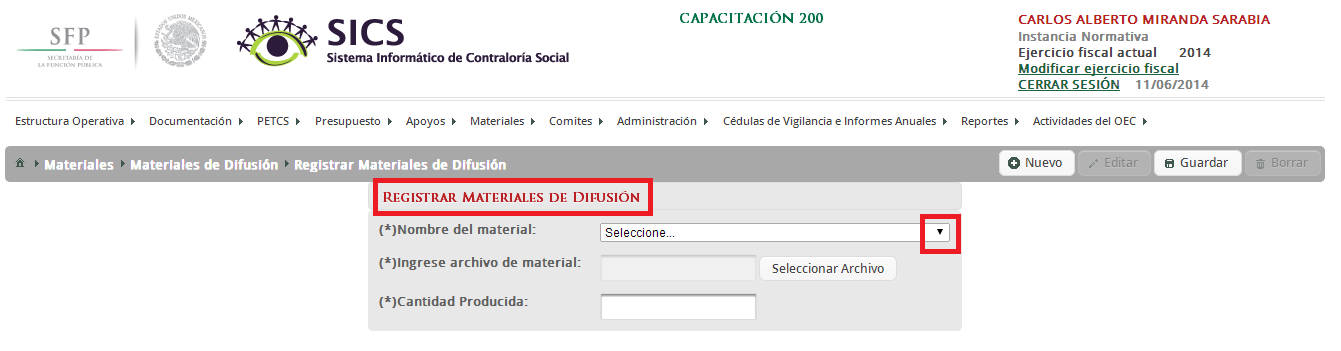 Dar clic sobre el material una vez que haya sido seleccionado el material a registrar.
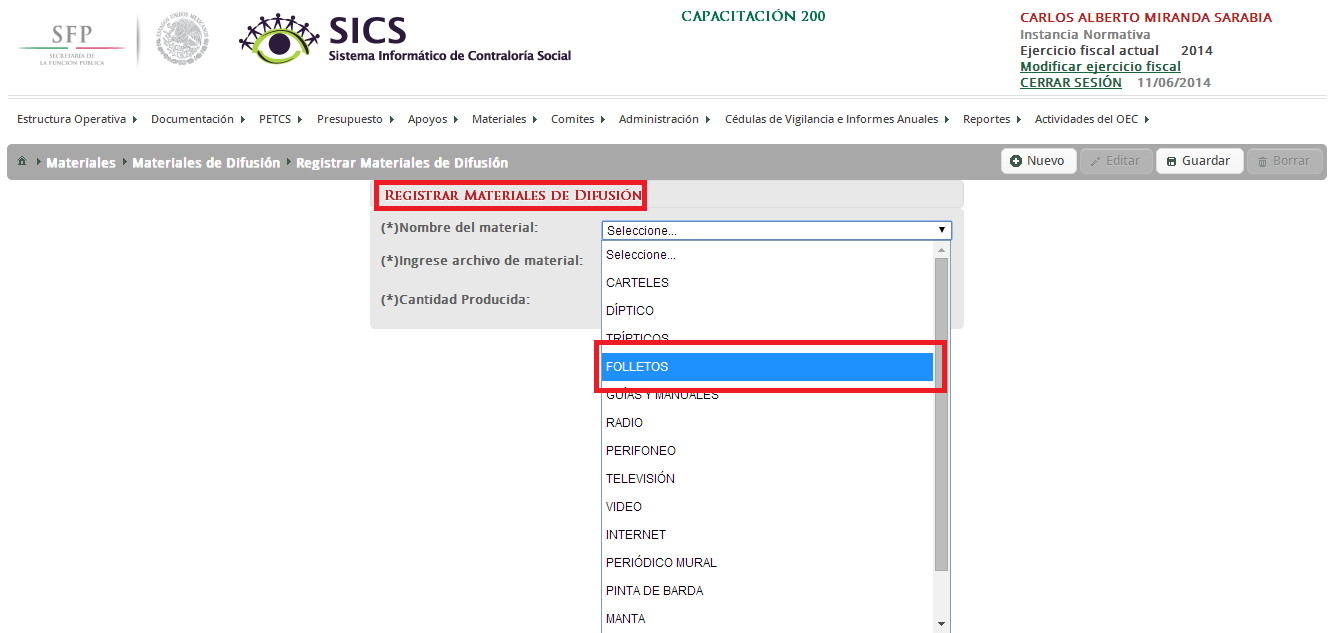 Dar clic en Seleccionar Archivo para cargar el archivo electrónico del material de difusión que se va a registrar.
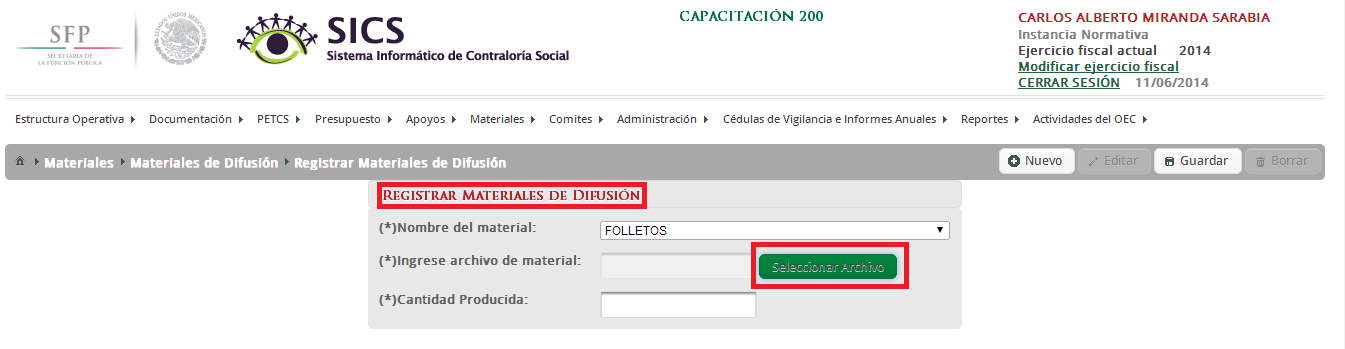 Dar clic en  Seleccionar Archivo a Transferir  para iniciar con la búsqueda del archivo.
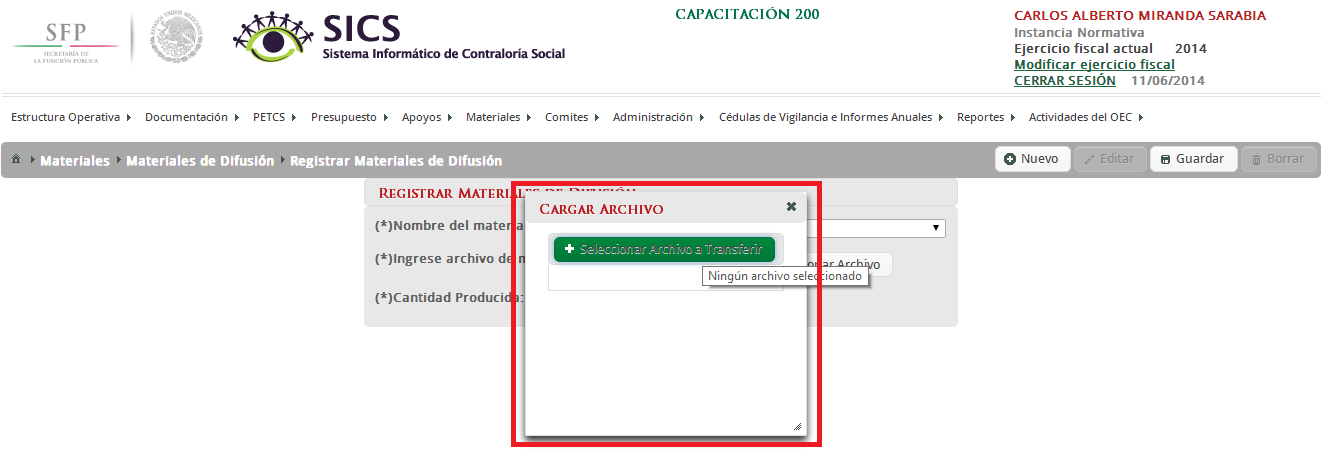 Dar clic en el archivo seleccionado y posteriormente dar clic en Abrir una vez que haya localizado el archivo que va adjuntar en la carpeta correspondiente.
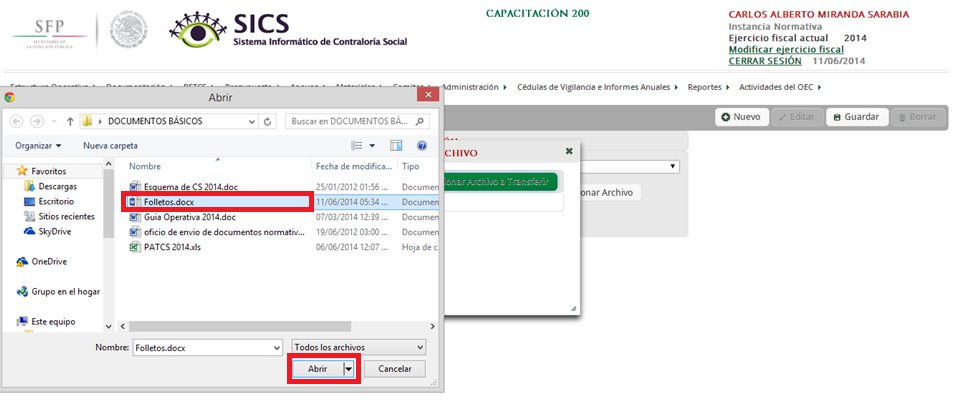 Posteriormente se debe registrar la cantidad producida del material de difusión.
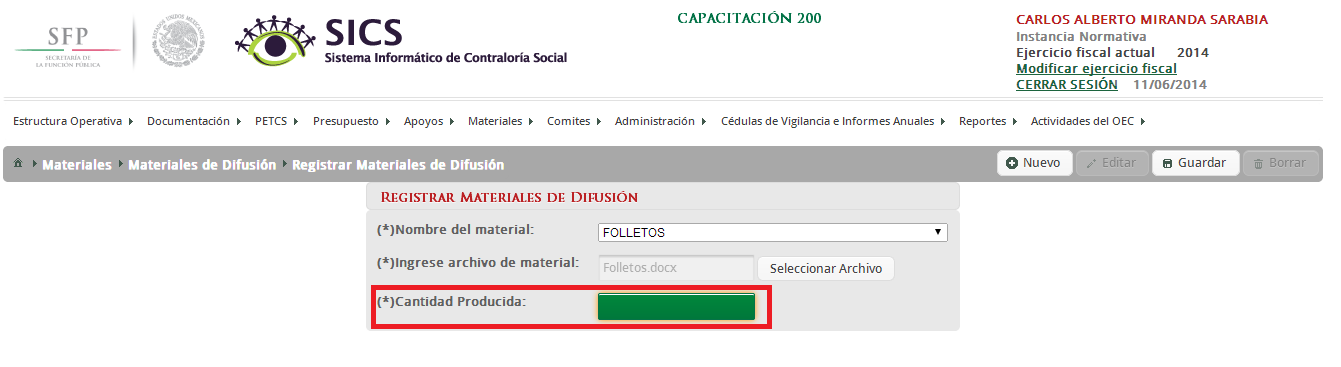 Dar clic en Guardar una vez que se capturó la información solicitada.
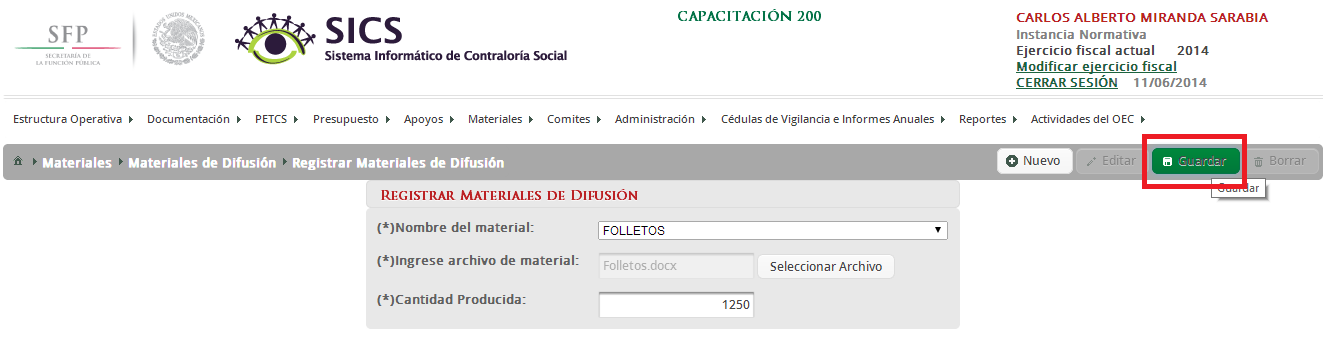 PROCESO: CONSULTA Y/O MODIFICACIONES  EN EL REGISTRO DE MATERIALES DE DIFUSIÓN
Para consultar los Materiales de Difusión se selecciona Materiales de Difusión  y se da clic en Consultar Materiales de Difusión
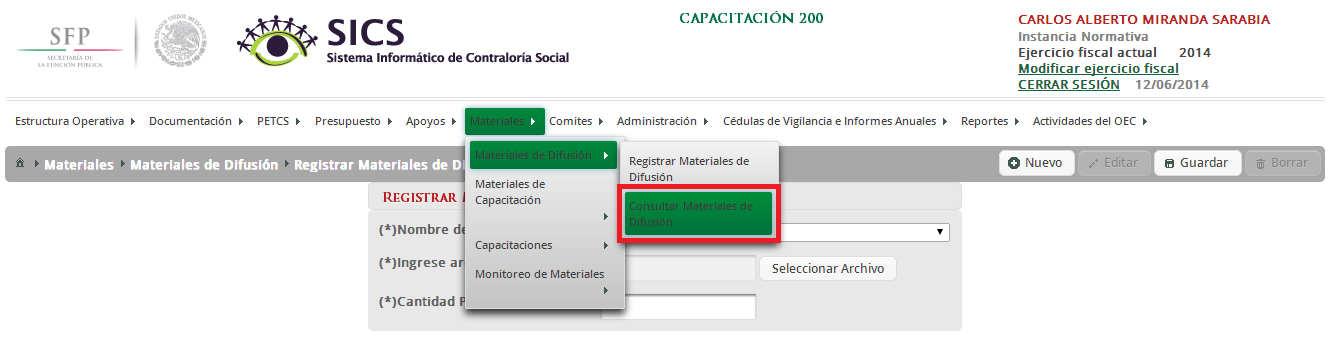 En esta pantalla Lista de Materiales de Difusión se pueden consultar todos los materiales de difusión que fueron  capturados.
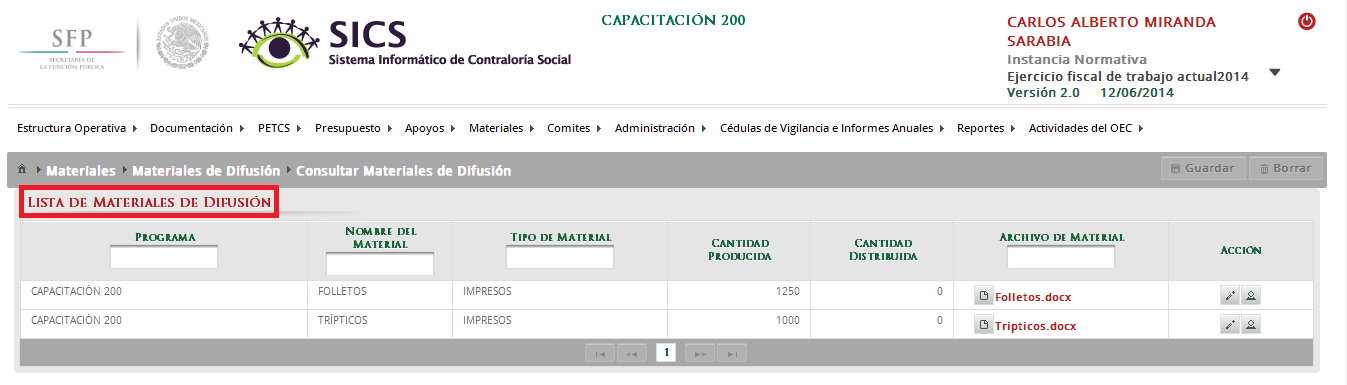 Dar clic en Consultar Archivo para poder visualizar el material de difusión cargado en el SICS.
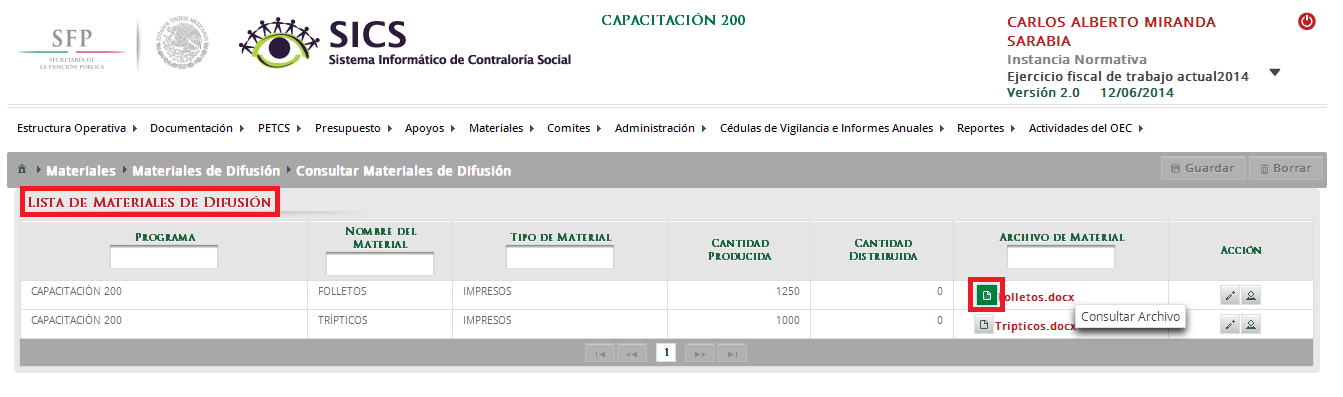 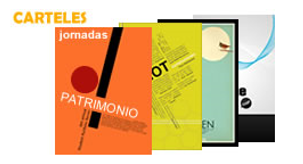 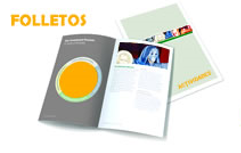 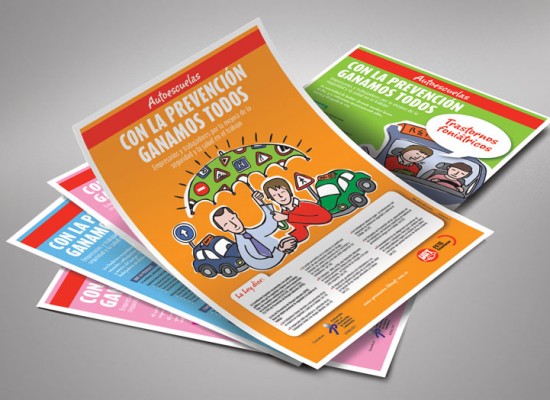 MATERIALES DE DIFUSIÓN
Dar clic en Editar para hacer modificaciones al  material de difusión cargado.
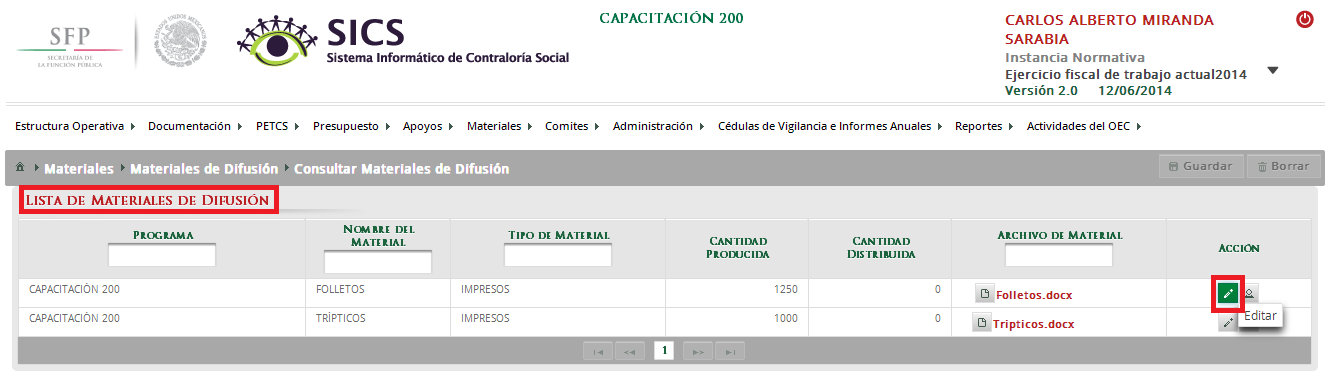 En esta pantalla se pueden hacer los cambios que sean necesarios pueden ser  el Nombre del Material, adjuntar un nuevo archivo y modificar la cantidad de material producida.
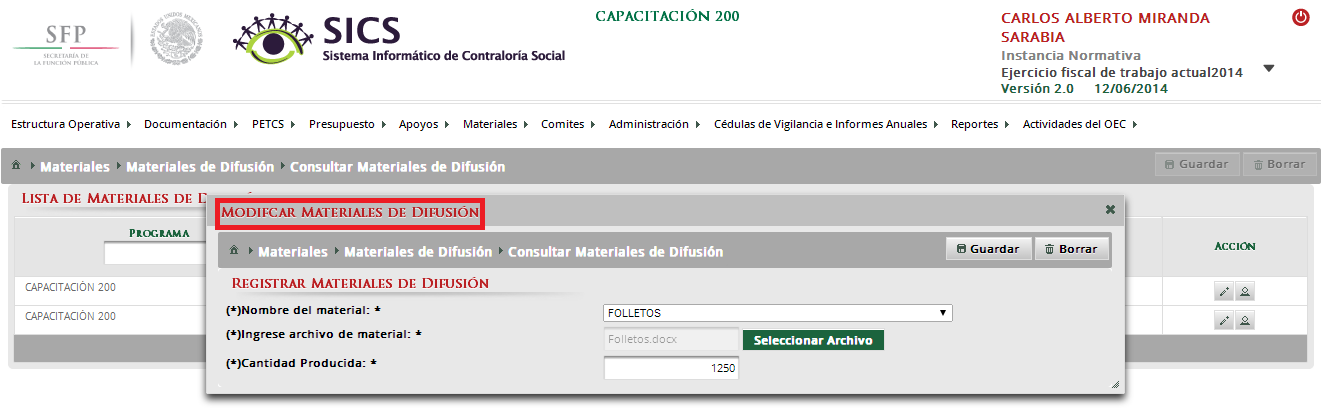 Dar clic en Guardar una vez que haya terminado de hacer las modificaciones en el material de difusión.
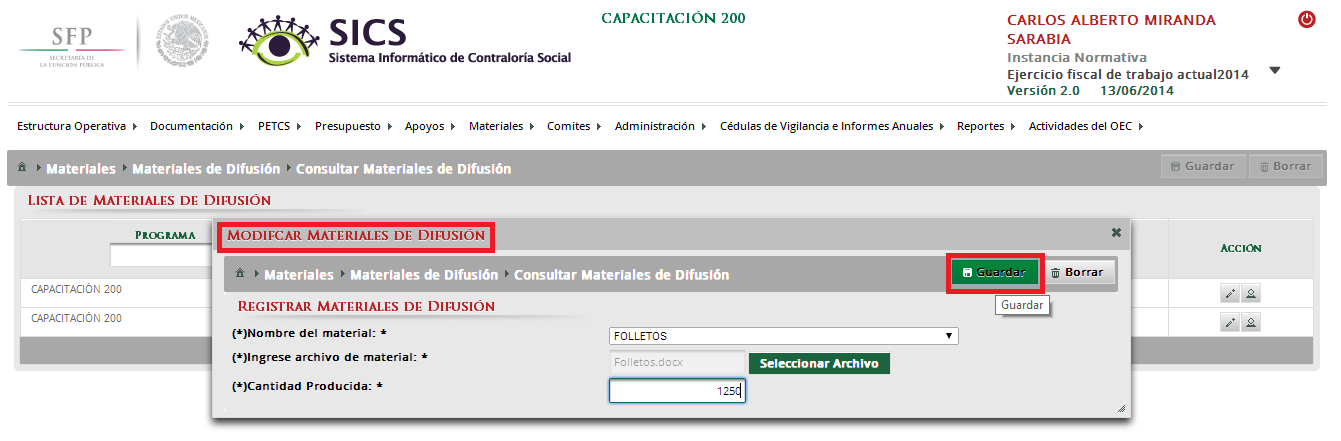 PROCESO: ASIGNACIÓN DE MATERIALES DE DIFUSIÓN A LAS EJECUTORAS
Dar clic en Asignar para asignar el material de difusión a las Ejecutoras del Programa.
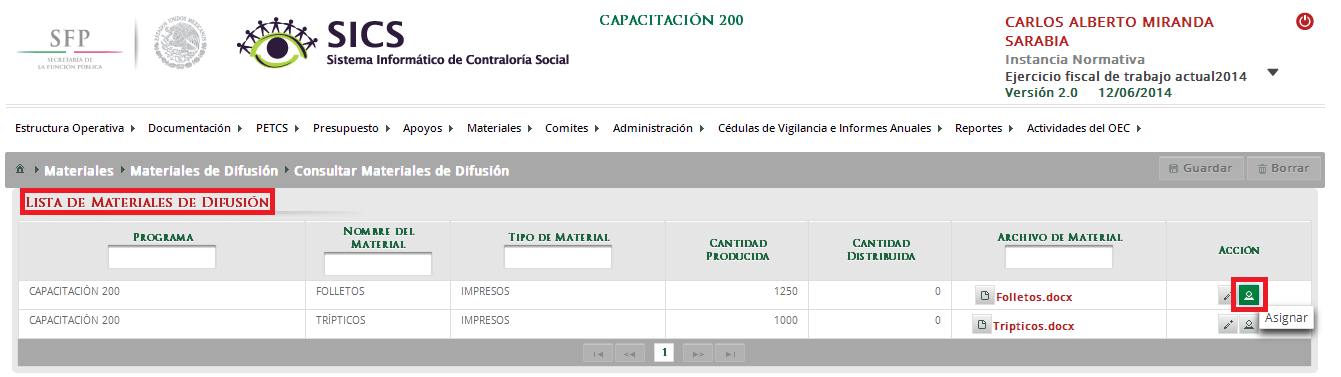 En esta pantalla aparece las Ejecutoras  a quienes se les asignará material de difusión, se tiene que capturar la cantidad asignada y la fecha de asignación.
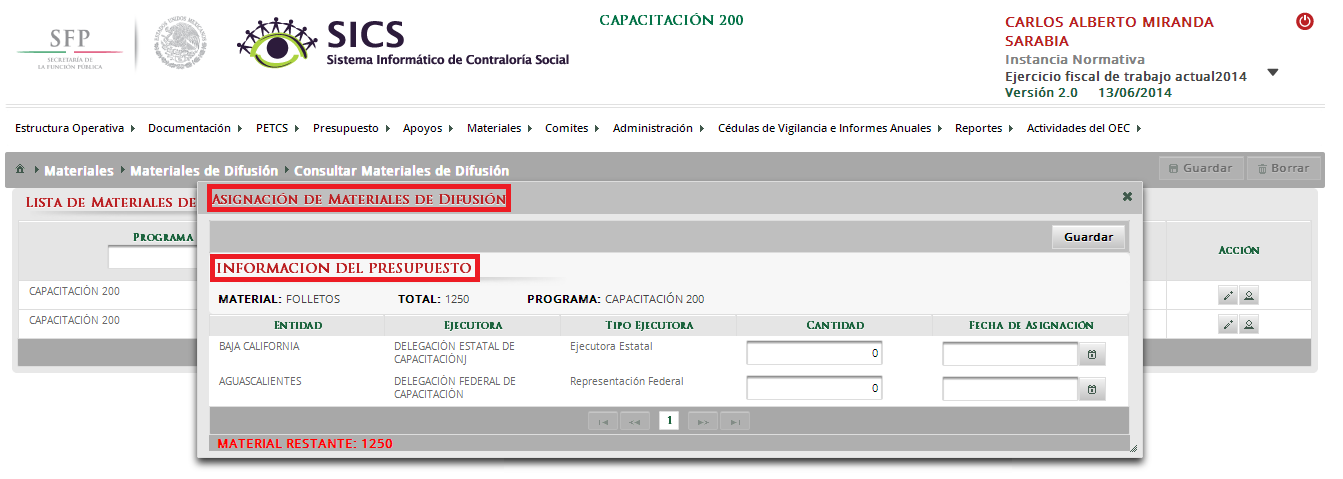 Cada que se asigne una cantidad de material a la Ejecutora, en la parte inferior izquierda se muestra la cantidad restante de material de difusión a asignar.
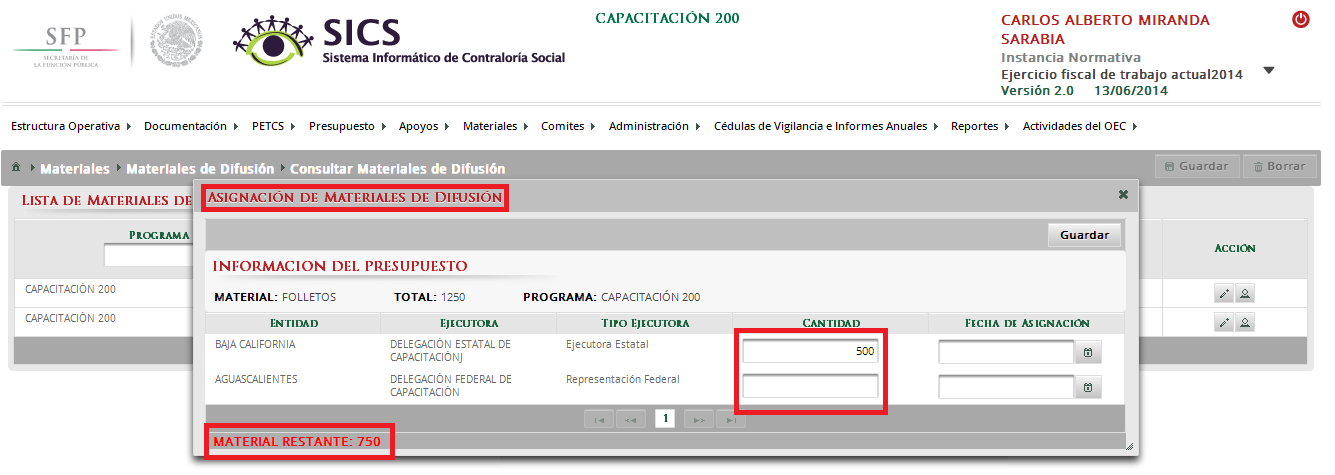 Dar clic en fecha de asignación  para registrar la fecha de asignación del material a cada Ejecutora.
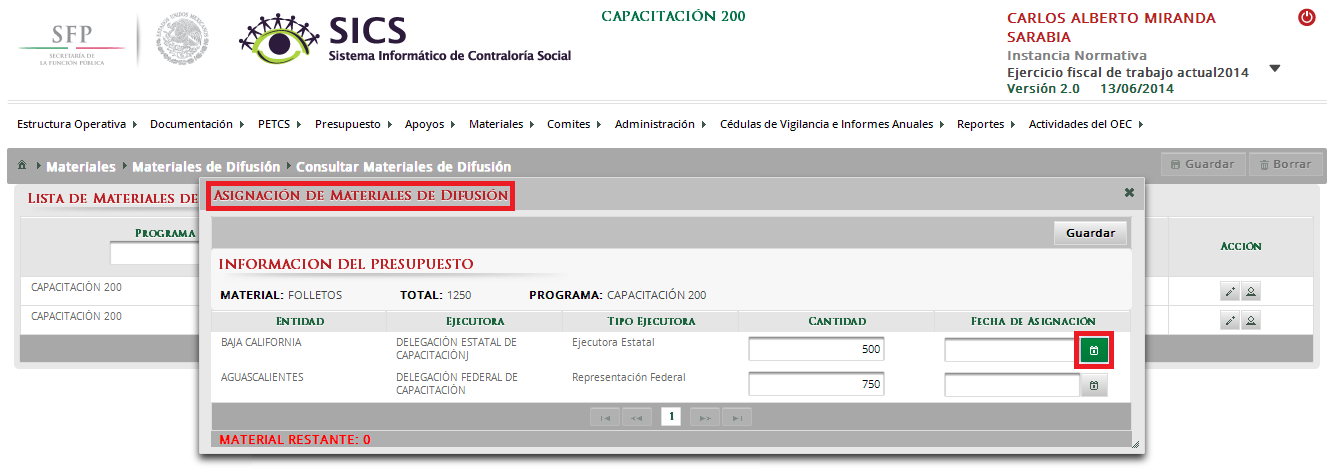 Dar clic en la fecha que se asignó el material de difusión.
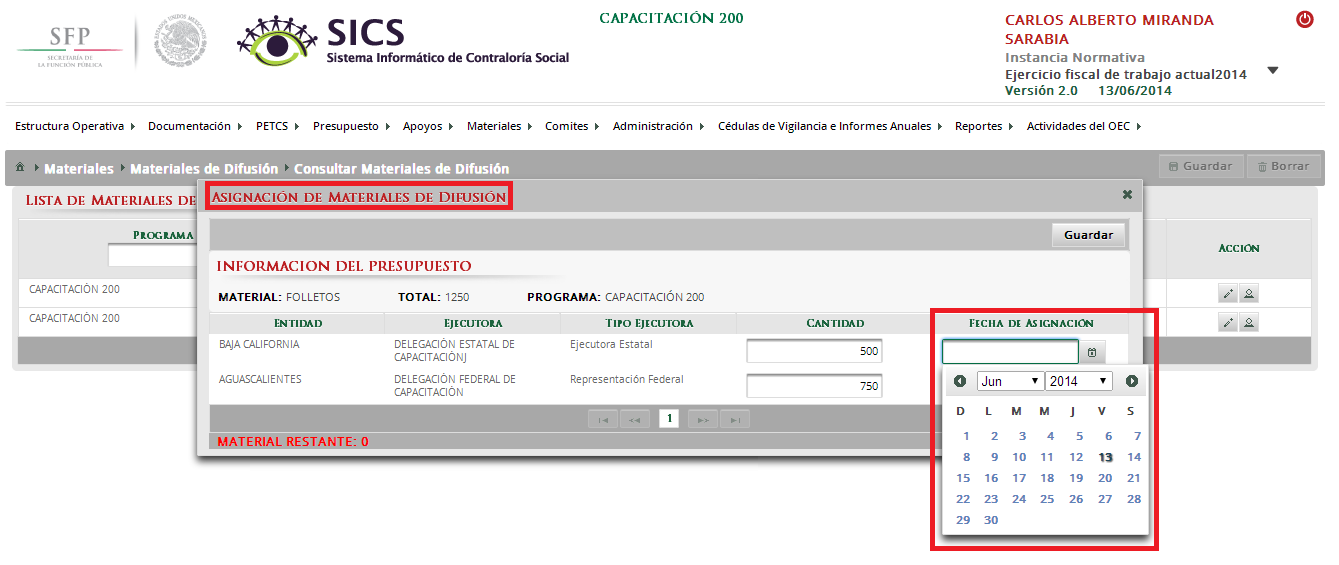 Dar clic en Guardar para confirmar la asignación de materiales de difusión.
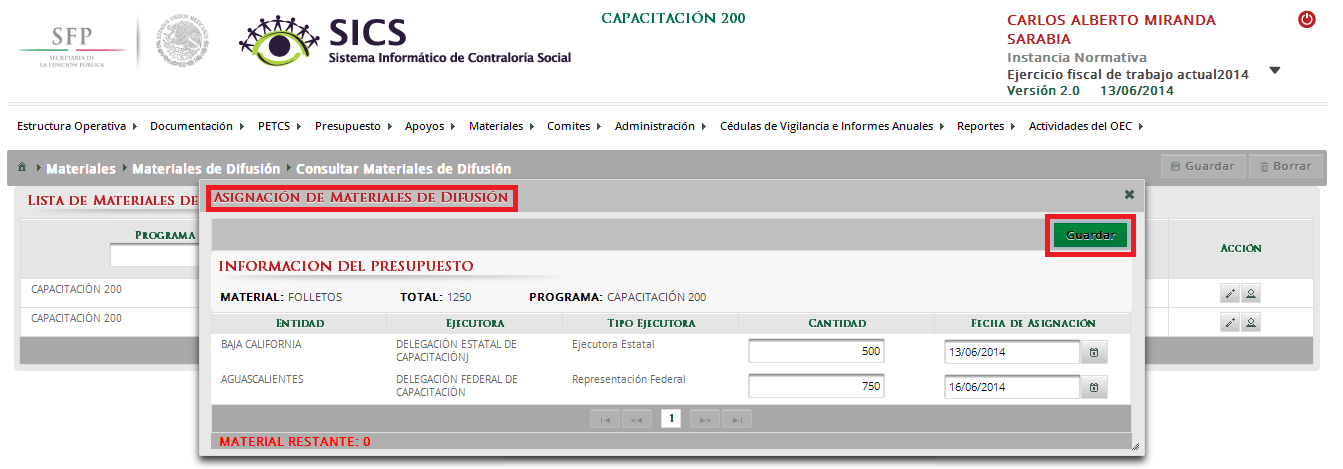 PROCESO: REGISTRO DE MATERIALES DE CAPACITACIÓN
Para registrar los Materiales de Capacitación se selecciona Materiales de Capacitación   y se da clic en Registrar Materiales de Capacitación.
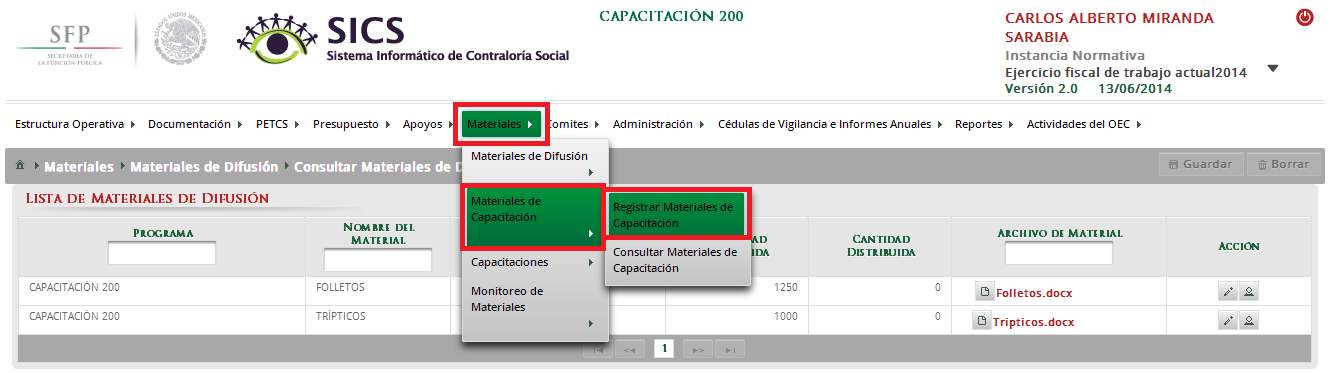 En este pantalla se registran los Materiales de Capacitación por lo que se tienen que capturar los siguientes datos: Nombre del Material, adjuntar el archivo electrónico y la cantidad producida de material.
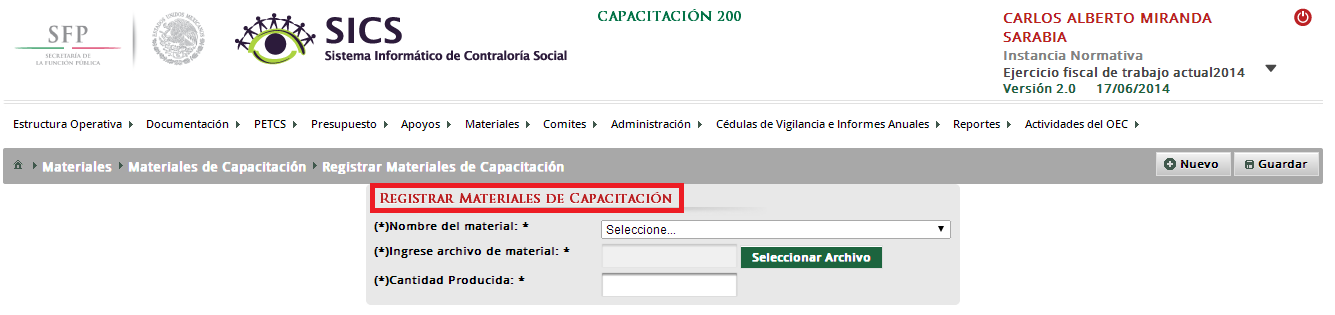 Dar clic en Nombre del Material para desplegar la ventana y dar clic en el material seleccionado.
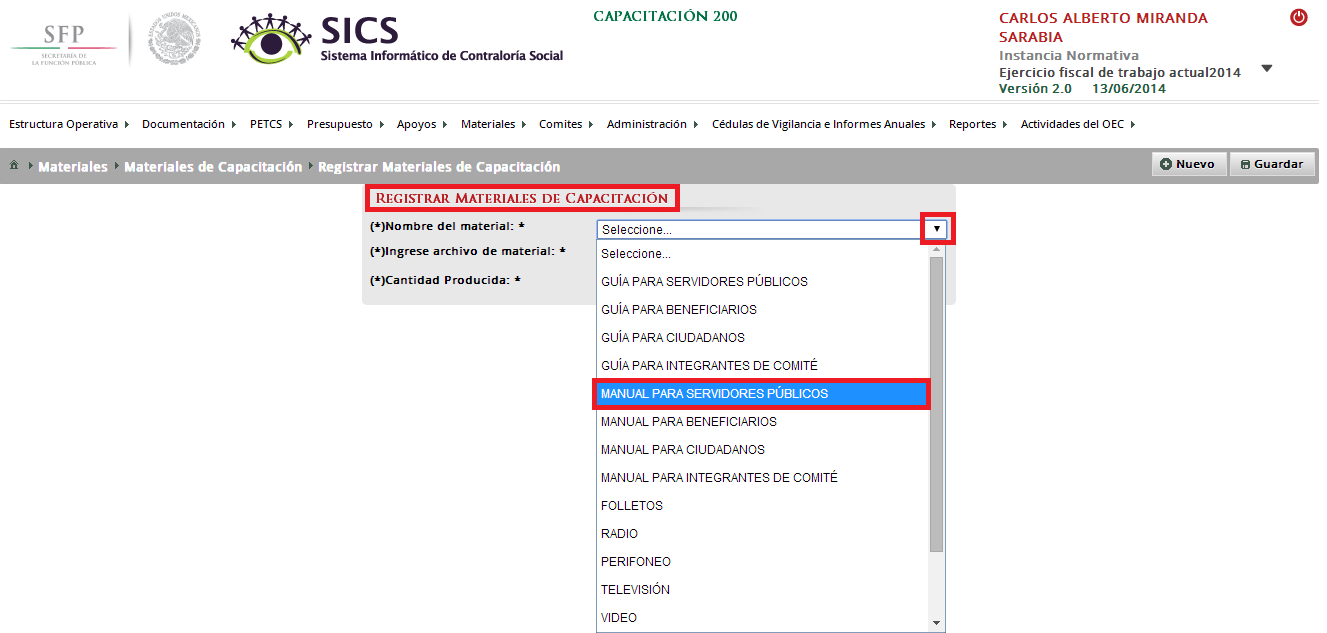 Dar clic en Seleccionar Archivo para adjuntar el material de capacitación.
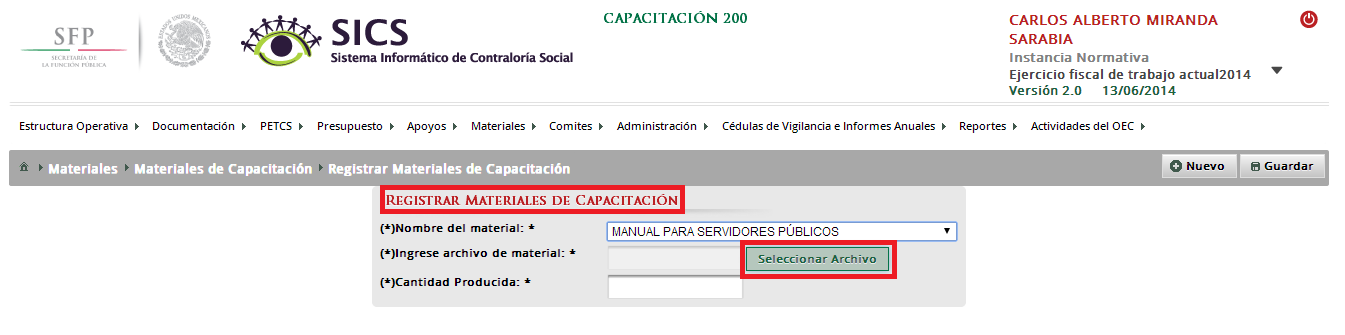 Dar clic en Seleccionar Archivo a Transferir para ingresar a la carpeta que contiene el archivo y adjuntarlo en el sistema.
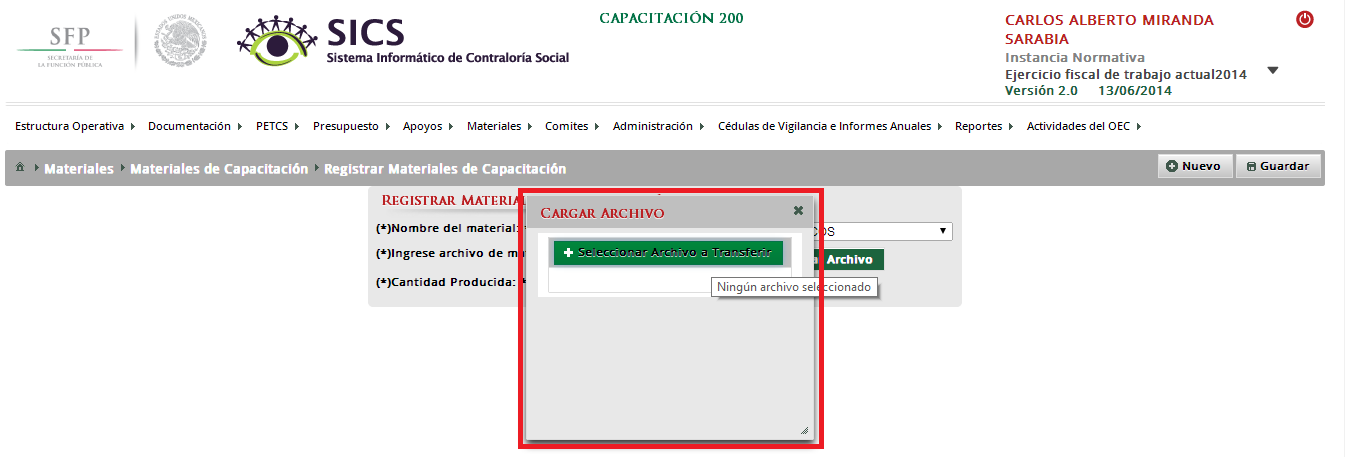 Dar clic en el archivo seleccionado y posteriormente dar clic en Abrir una vez que haya localizado el archivo que va adjuntar en la carpeta correspondiente.
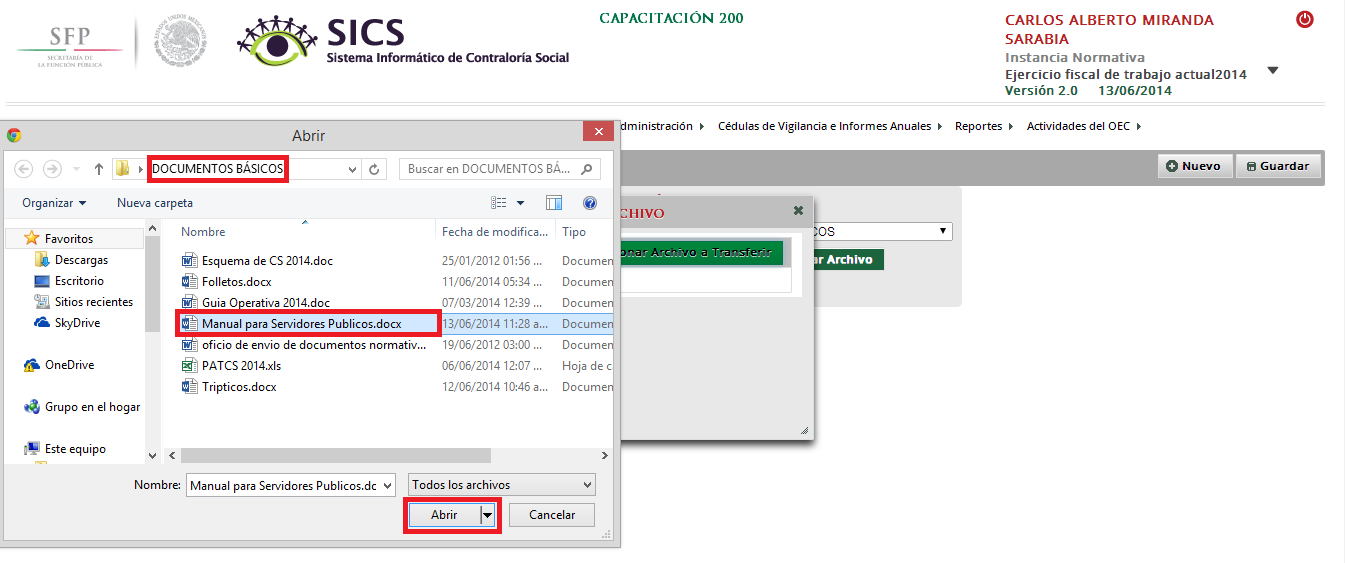 Registrar la cantidad producida de material de capacitación.
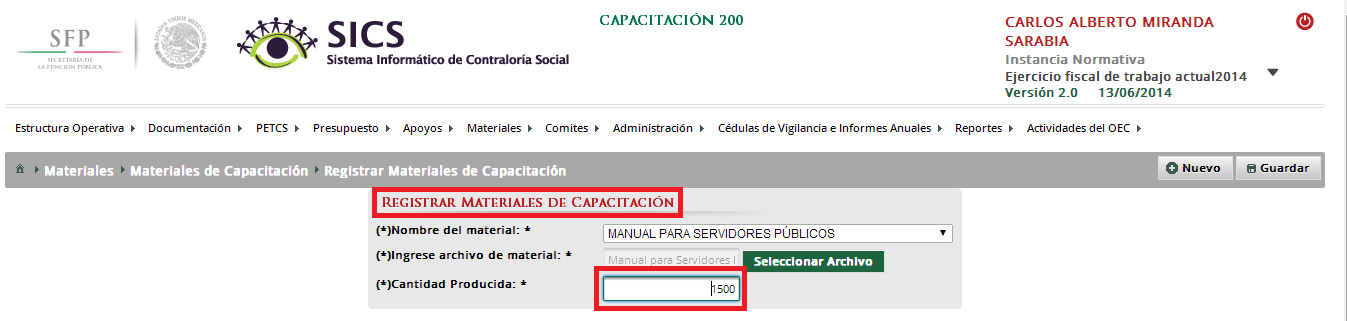 Dar clic en Guardar una vez que se haya terminado la captura del material de capacitación.
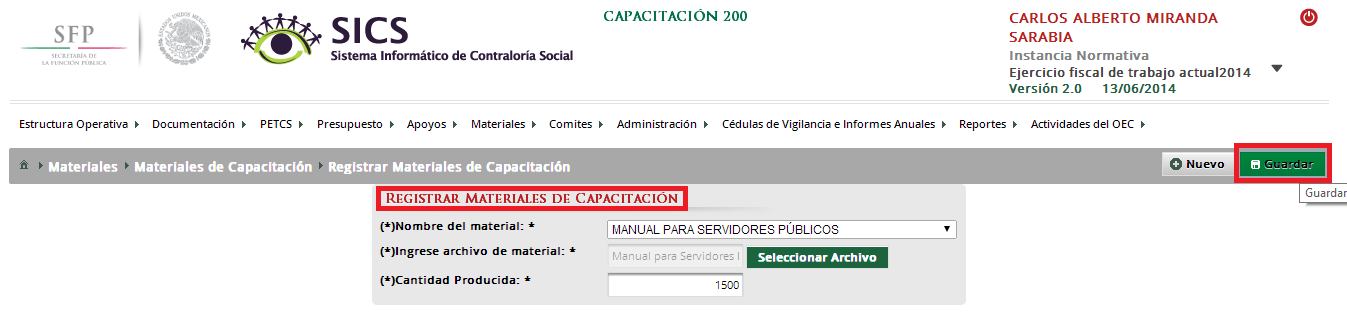 Dar clic en Nuevo para registrar un nuevo material de difusión.
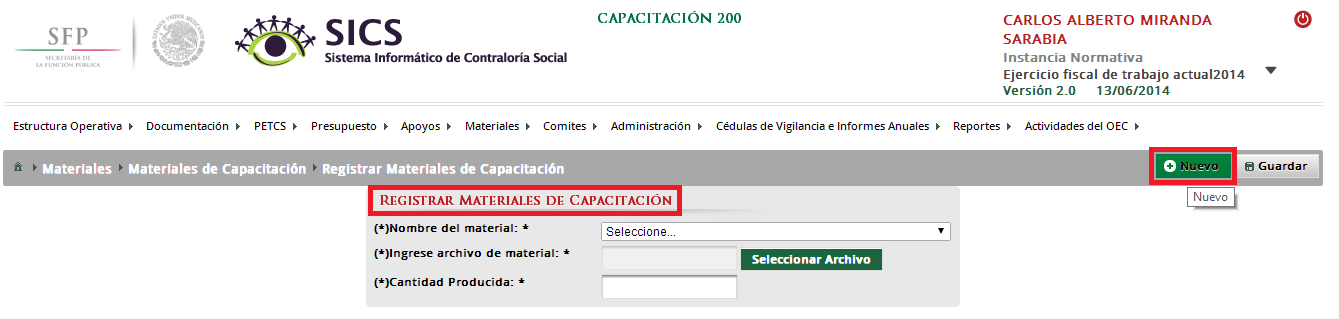 PROCESO: CONSULTA Y/O MODIFICACIONES  EN EL REGISTRO DE MATERIALES DE CAPACITACIÓN
Para consultar los Materiales de Capacitación se selecciona Materiales de Capacitación  y se da clic en Consultar Materiales de Capacitación.
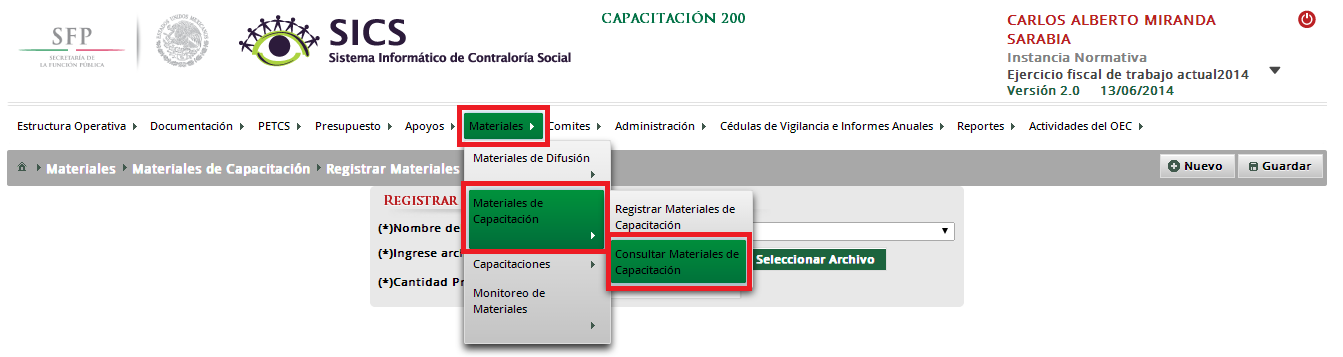 En esta pantalla Lista de Materiales de Capacitación se pueden consultar todos los materiales de capacitación que fueron  capturados.
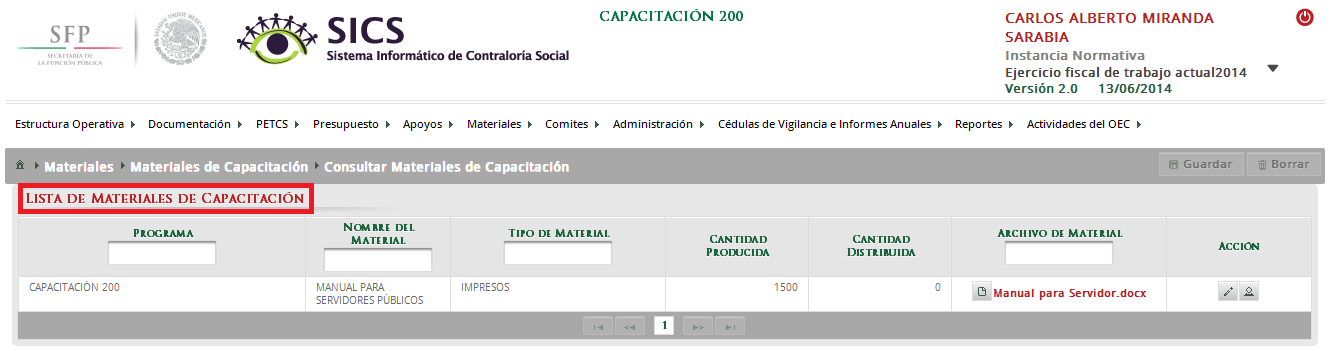 Dar clic en Consultar Archivo para poder visualizar el material de capacitación cargado en el sistema.
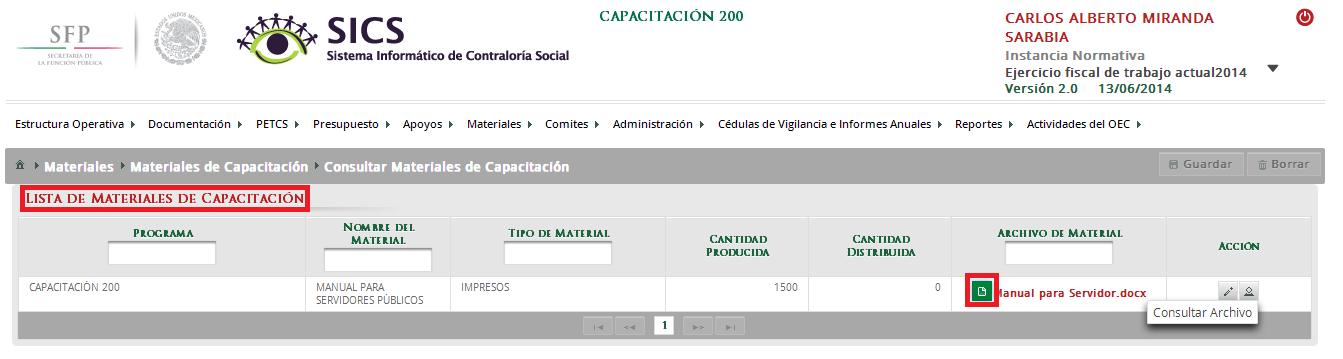 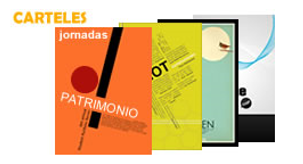 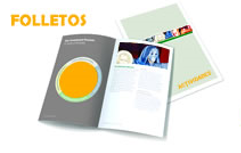 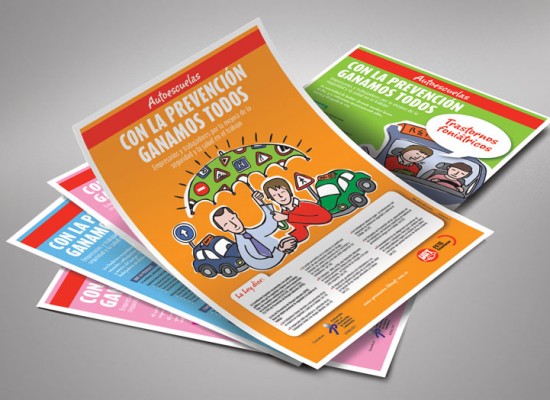 MATERIALES DE CAPACITACIÓN
Dar clic en Editar para hacer modificaciones al  material de capacitación cargado en el sistema.
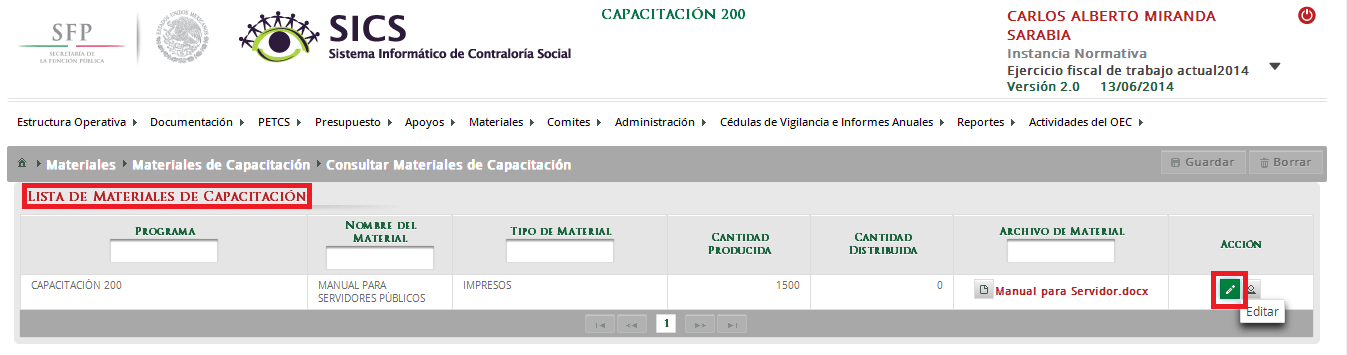 En esta pantalla se pueden hacer los cambios que sean necesarios pueden ser  el Nombre del Material, adjuntar un nuevo archivo y modificar la cantidad de material de capacitación producida.
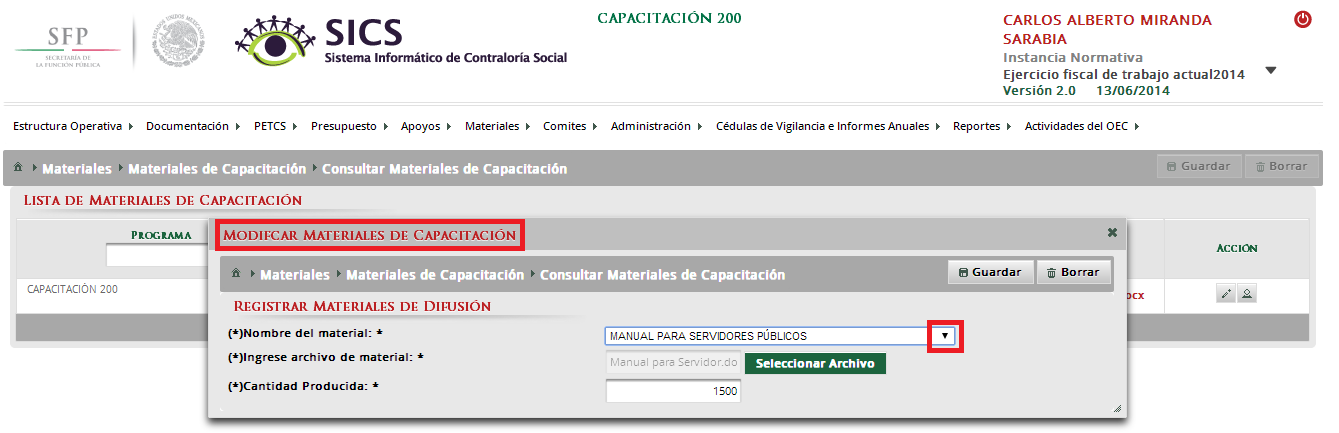 Dar clic en Guardar una vez que haya terminado de hacer las modificaciones en el material de capacitación.
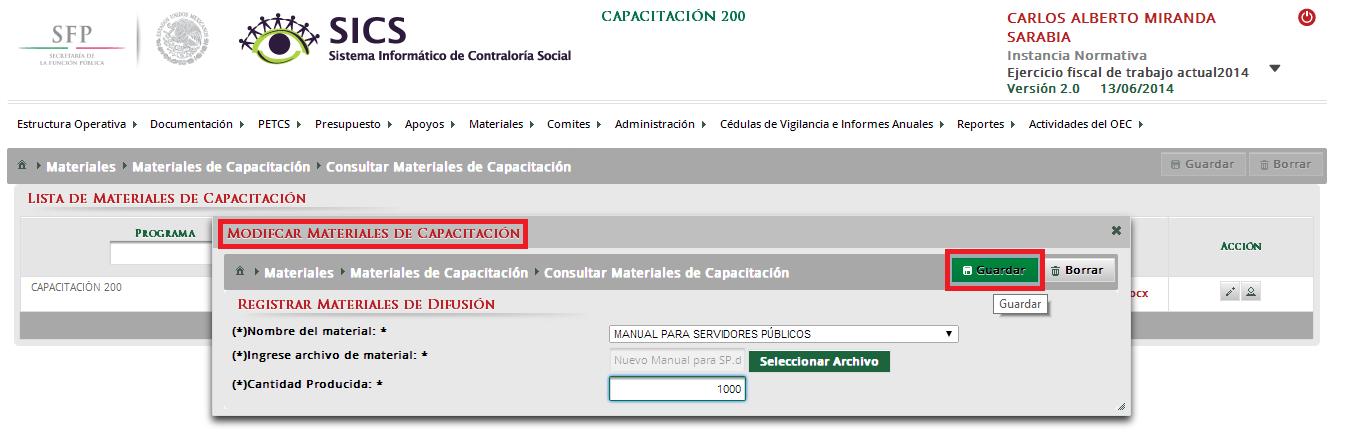 Dar clic en Borrar  si desea eliminar el material de capacitación cargado en el SICS.
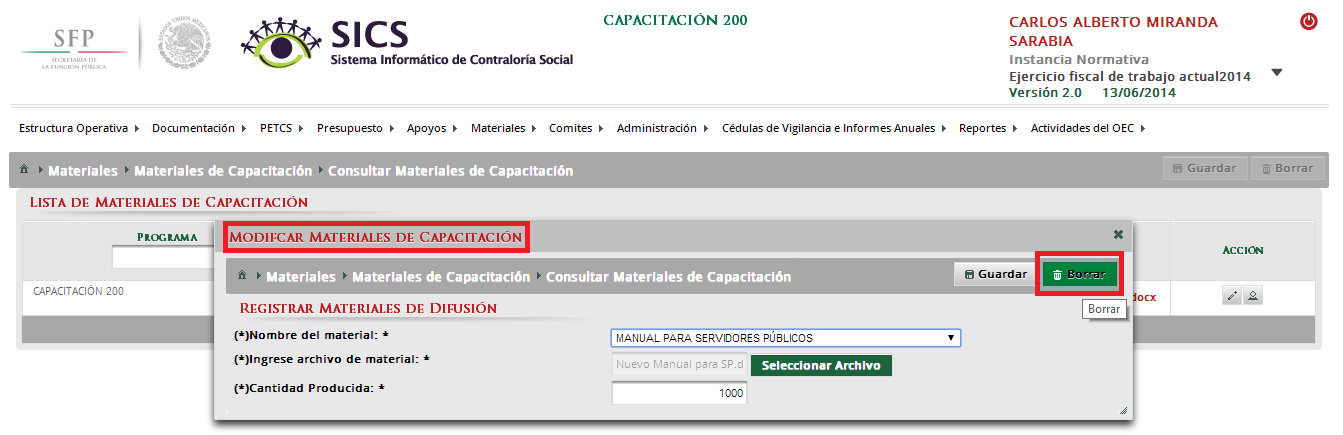 Dar clic en Si en el caso de que desee eliminar el material de capacitación cargado en el SICS.
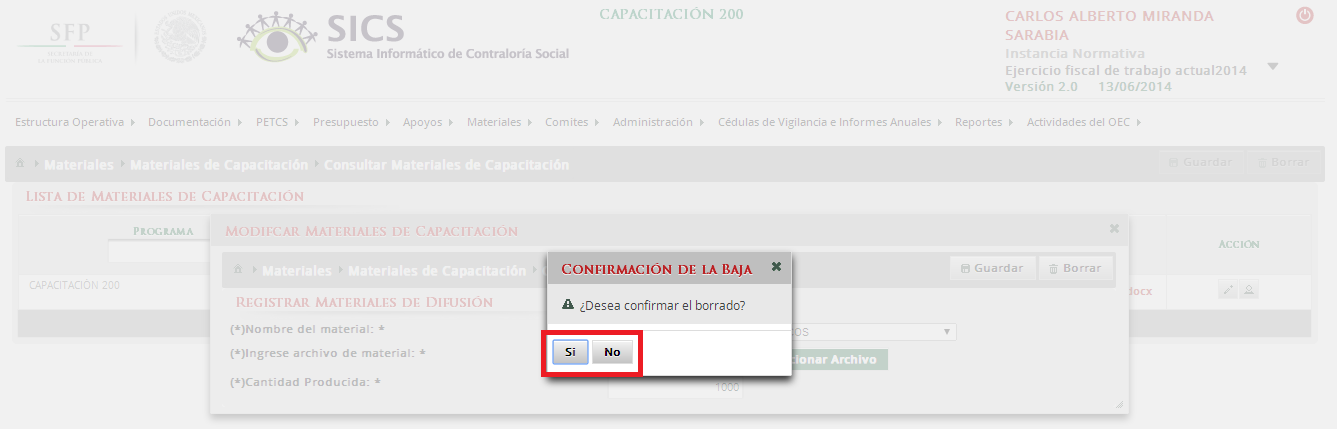 PROCESO: ASIGNACIÓN DE MATERIALES DE CAPACITACIÓN A LAS EJECUTORAS
Dar clic en Asignar para asignar el material de capacitación a las Ejecutoras del Programa.
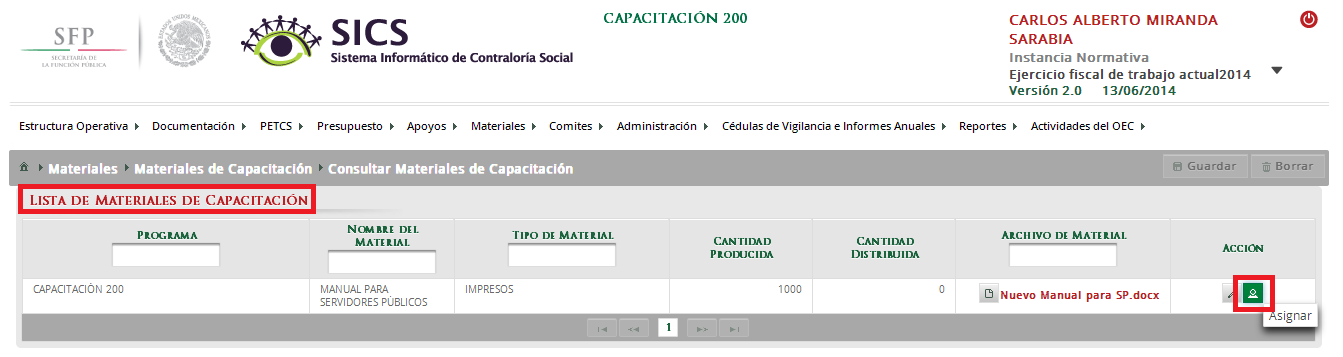 En esta pantalla aparecen las Ejecutoras  a quienes se les asignará material de capacitación, se tiene que capturar la cantidad asignada y la fecha de asignación.
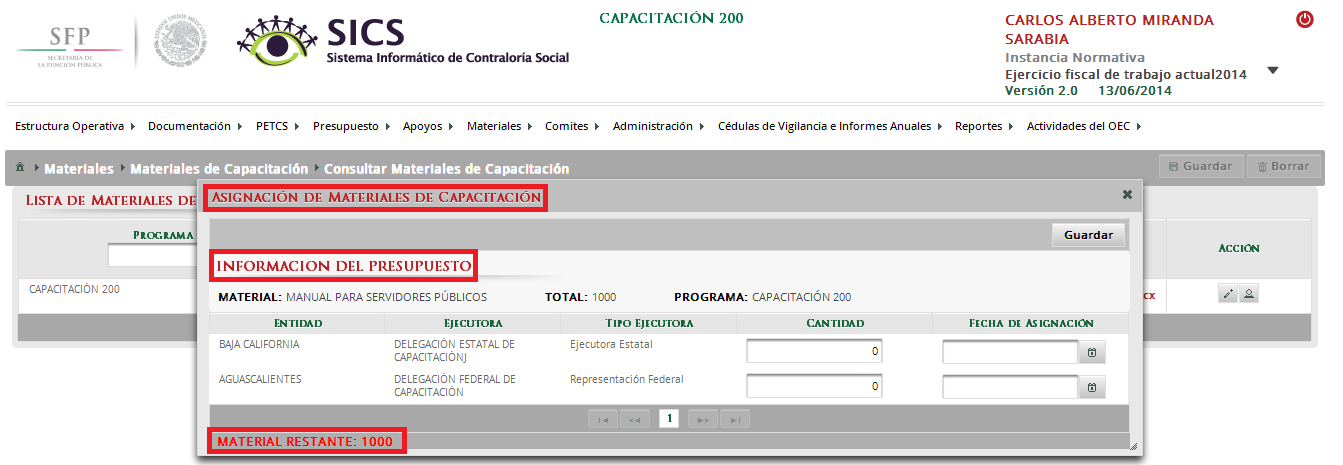 Cada que se asigne una cantidad de material a la Ejecutora, en la parte inferior izquierda se muestra la cantidad restante de material de capacitación a asignar.
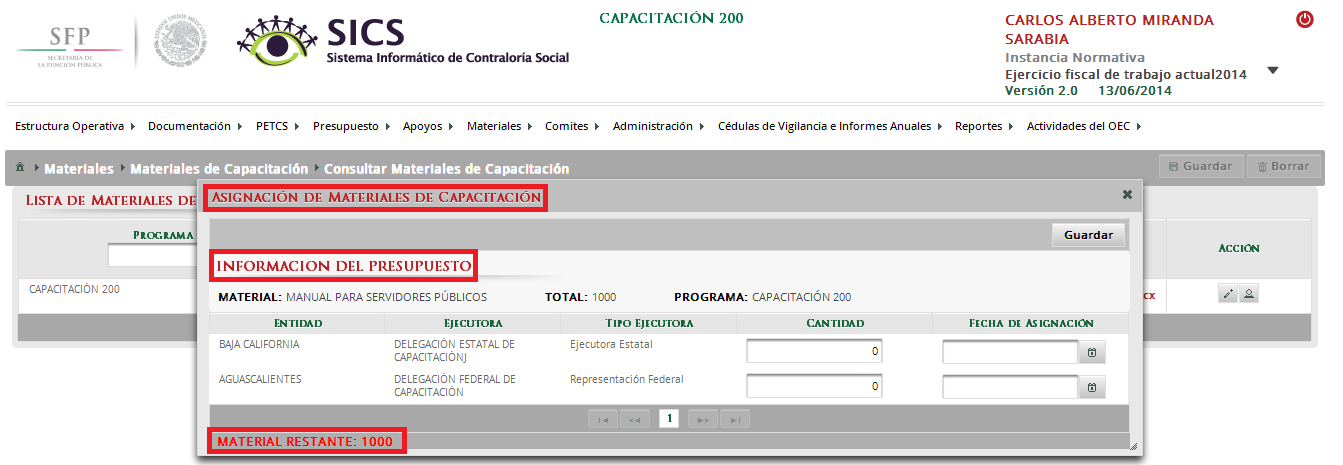 Dar clic en fecha de asignación  para registrar la fecha de asignación del material a cada Ejecutora.
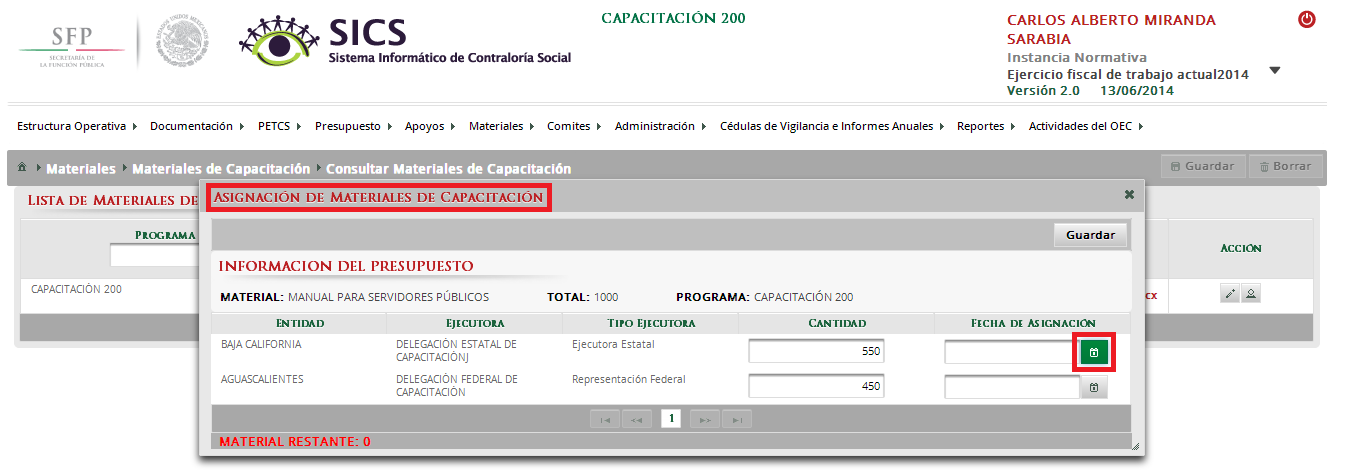 Dar clic en la fecha que se asignó el material de capacitación.
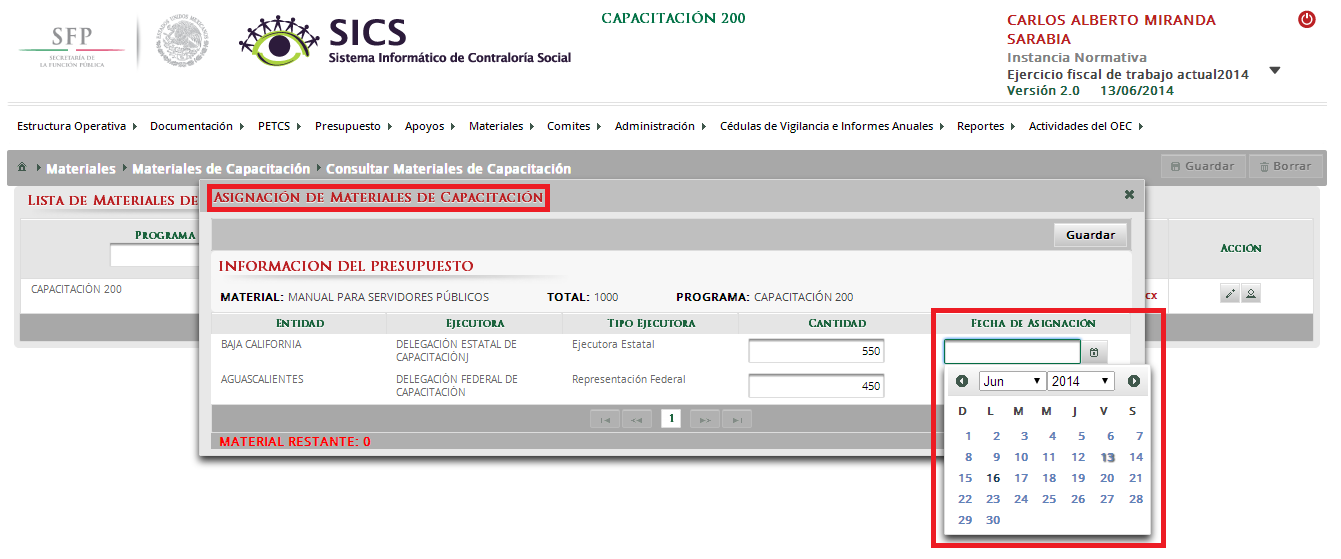 Dar clic en Guardar para confirmar la asignación de materiales de capacitación.
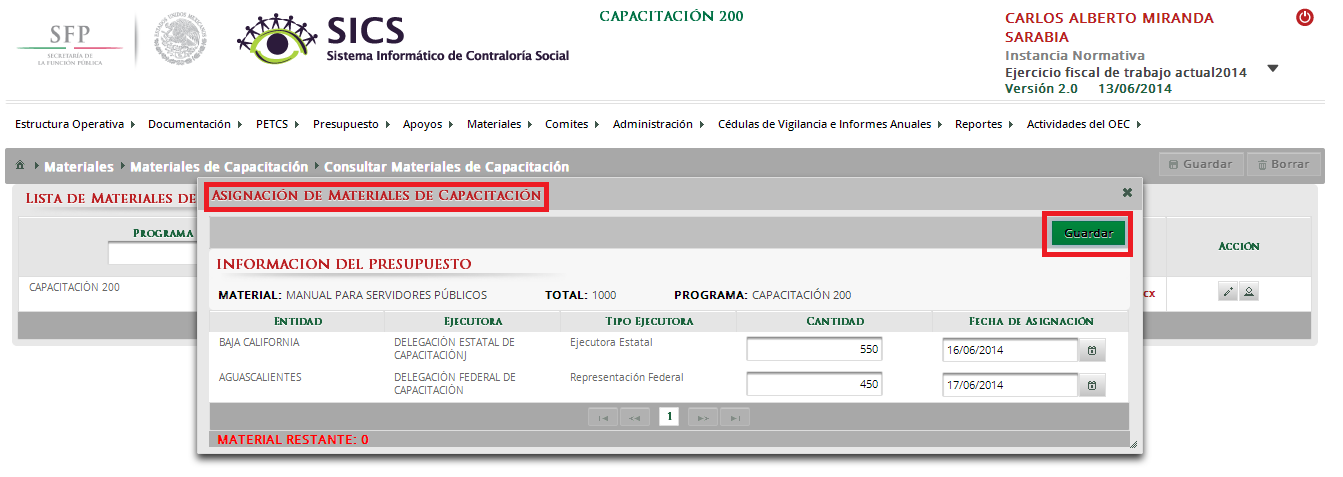 PROCESO: REGISTRO DE EVENTOS DE CAPACITACIÓN REALIZADOS POR LA IN
Funcionalidad: En este sub-módulo se registran y consultan las capacitaciones que llevo a cabo la Instancia Normativa. 
El sub-módulo de Capacitaciones  esta integrado por dos apartados: Registrar Capacitaciones Impartidas, Consultar Capacitaciones.
Para registrar los Eventos de Capacitación impartidos se selecciona Materiales   y se da clic en Capacitaciones y posteriormente dar clic en  Registro de capacitaciones impartidas.
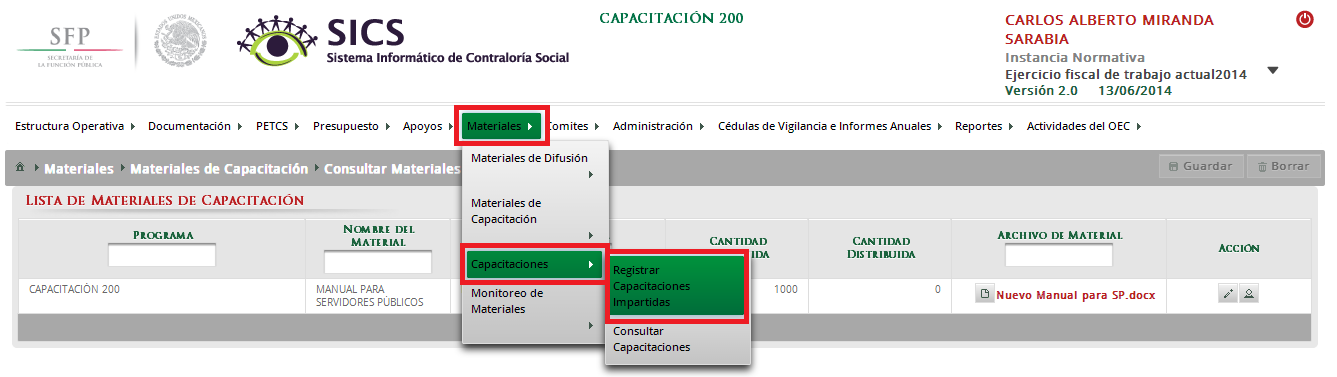 En esta pantalla es donde se registran las capacitaciones impartidas por la Instancia Normativa se tienen que completar la información de los siguientes campos: Nombre del evento de capacitación, Temática, Figura Capacitada, Entidad Federativa Sede, Municipio Sede, Localidad Sede, Fecha de Impartición Número de Participantes, Lista de Participantes. Se inicia capturando el Nombre del evento de Capacitación.
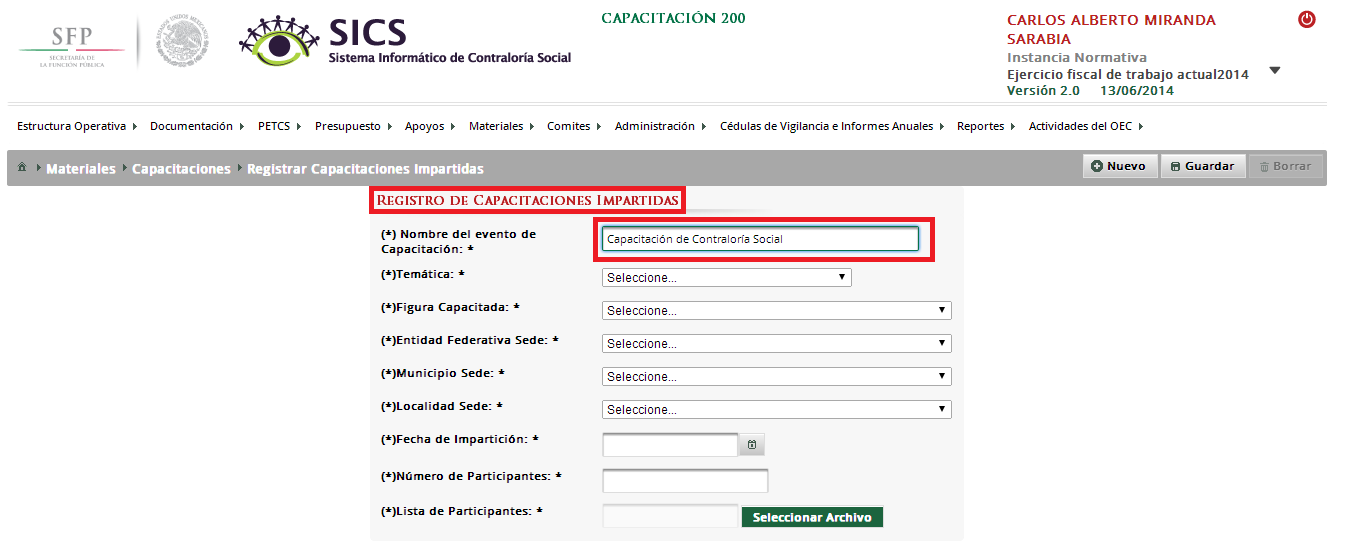 Una vez que ya se completó el Nombre del evento de capacitación, Temática, Figura Capacitada, Entidad Federativa Sede, Municipio Sede, Localidad Sede, Fecha de Impartición Número de Participantes. Dar clic en Seleccionar Archivo para iniciar con la búsqueda del archivo a adjuntar.
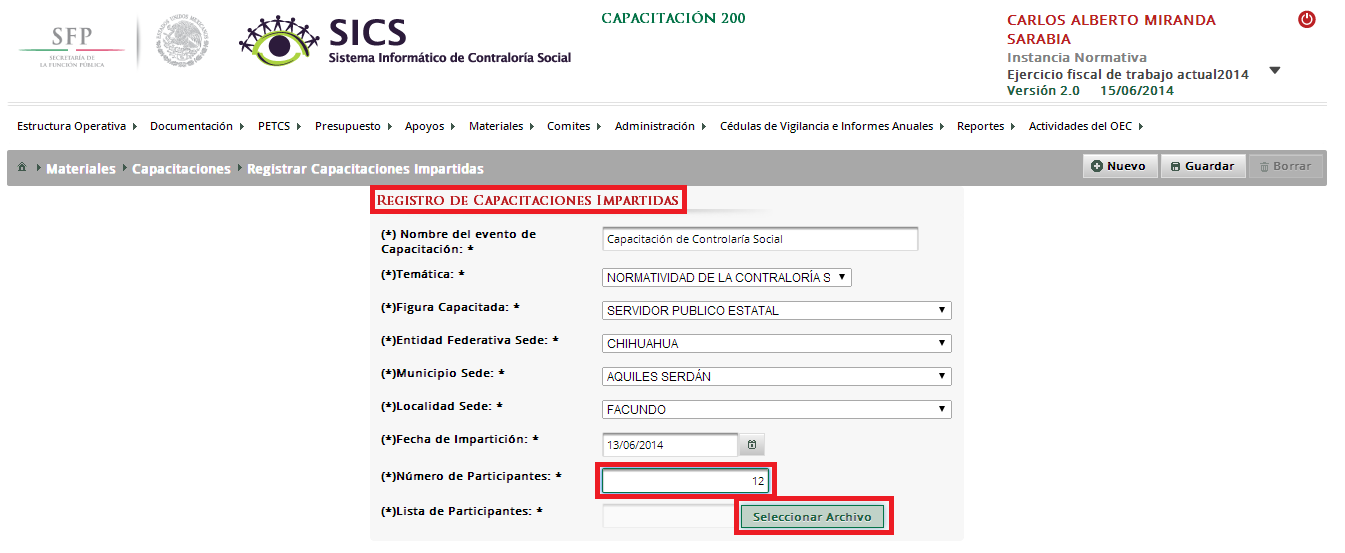 Dar clic en Seleccionar Archivo a Transferir para continuar con la búsqueda del archivo a adjuntar.
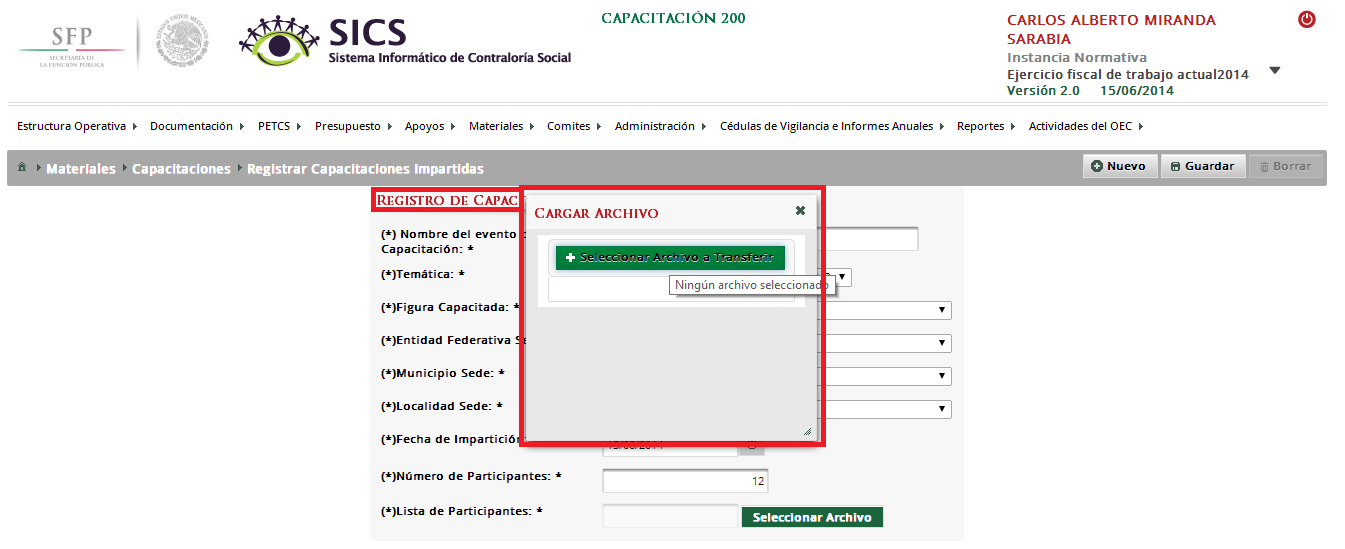 Ya que haya encontrado la carpeta que contiene la Lista de asistencia a adjuntar. Dar clic  en el archivo seleccionado y posteriormente dar un clic en Abrir.
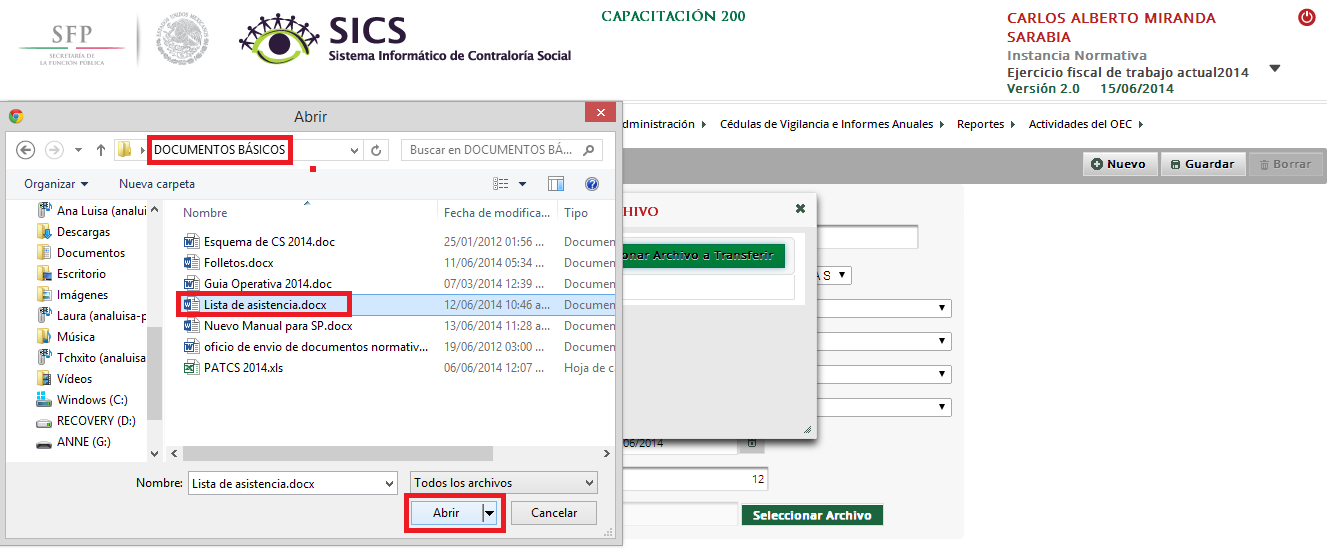 Dar clic en Guardar una vez que haya completado toda la información para que quede registrado su evento en el sistema.
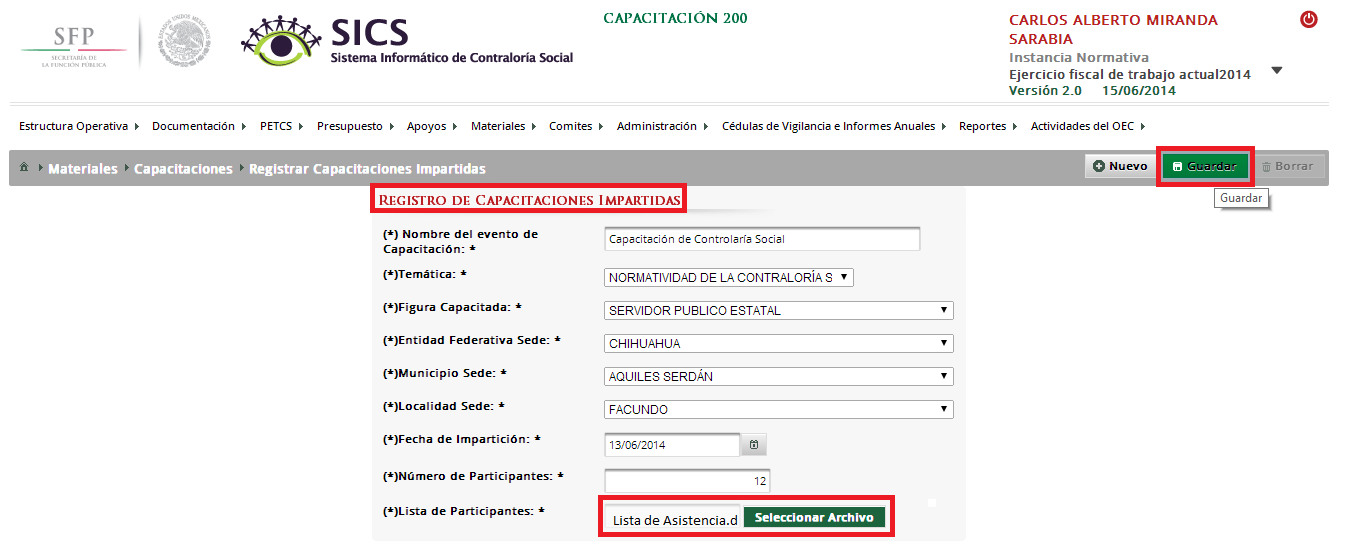 PROCESO: CONSULTA Y/O MODIFICACIÓN  DE EVENTOS DE CAPACITACIÓN REALIZADOS POR LA IN
Para consultar las Capacitaciones Impartidas se selecciona Capacitaciones  y se da clic en Consultar Capacitaciones.
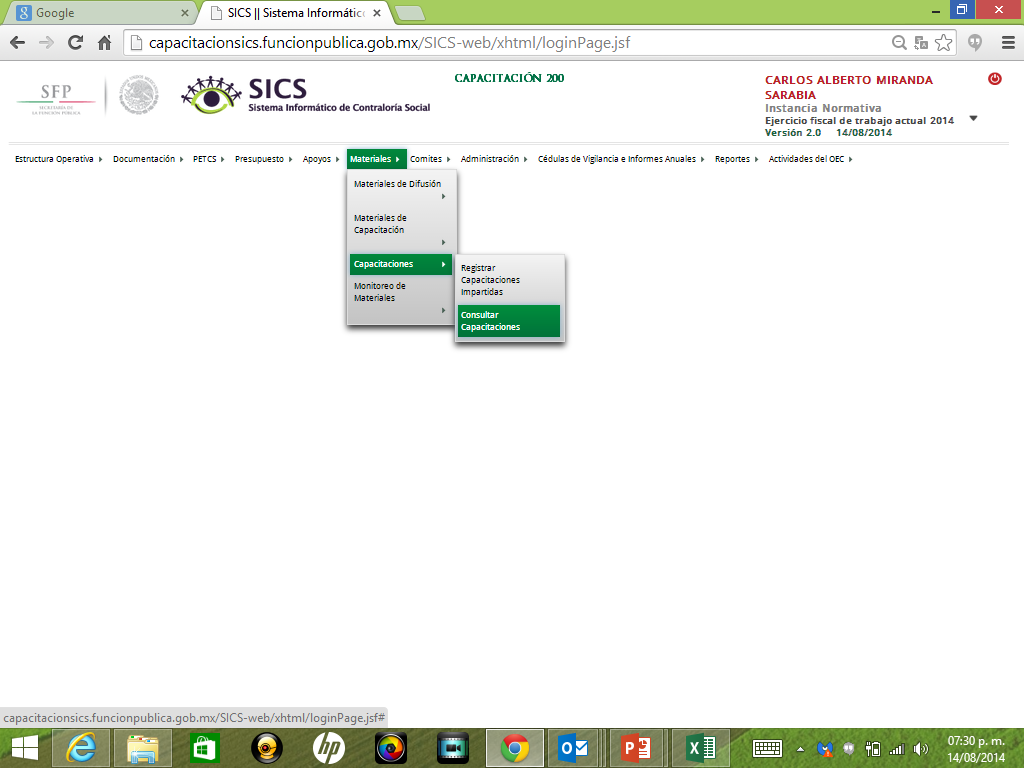 En esta pantalla aparecen las capacitaciones que fueron capturadas en el sistema (Temática, Figura Capacitada, Entidad, Municipio, Localidad, Fecha de Impartición, Número de Participantes y el archivo adjunto de la lista de Asistencia). Dar clic en el icono de Lista de Asistencia, si usted desea visualizar la Lista de Asistencia.
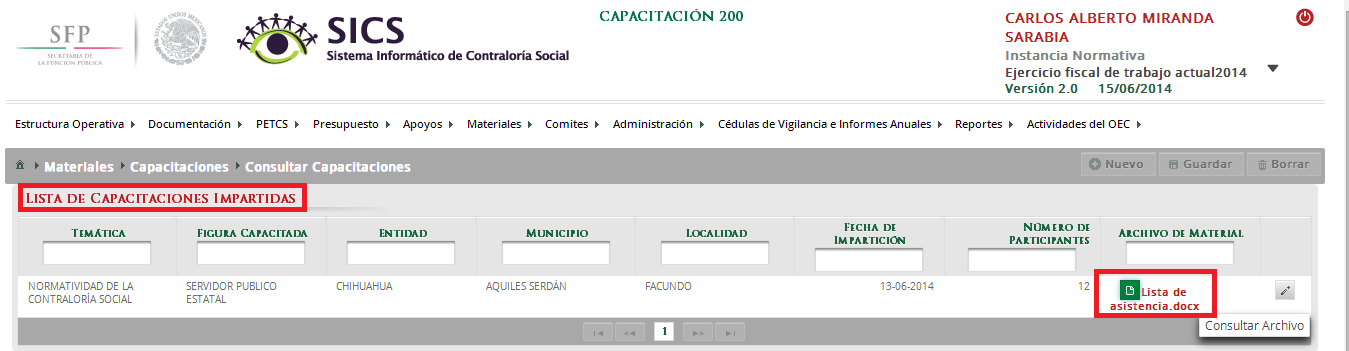 Dar clic en Editar si desea hacer alguna modificación a la información capturada.
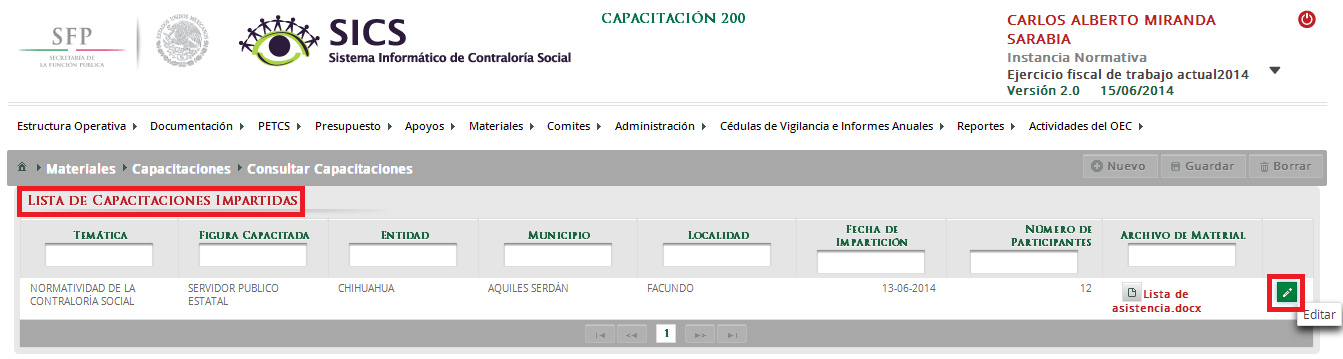 Para realizar la modificación se selecciona el campo especifico a cambiar o de ser necesario se pueden modificar todos los campos, el proceso es el mismo al de registro del evento de capacitación antes descrito.
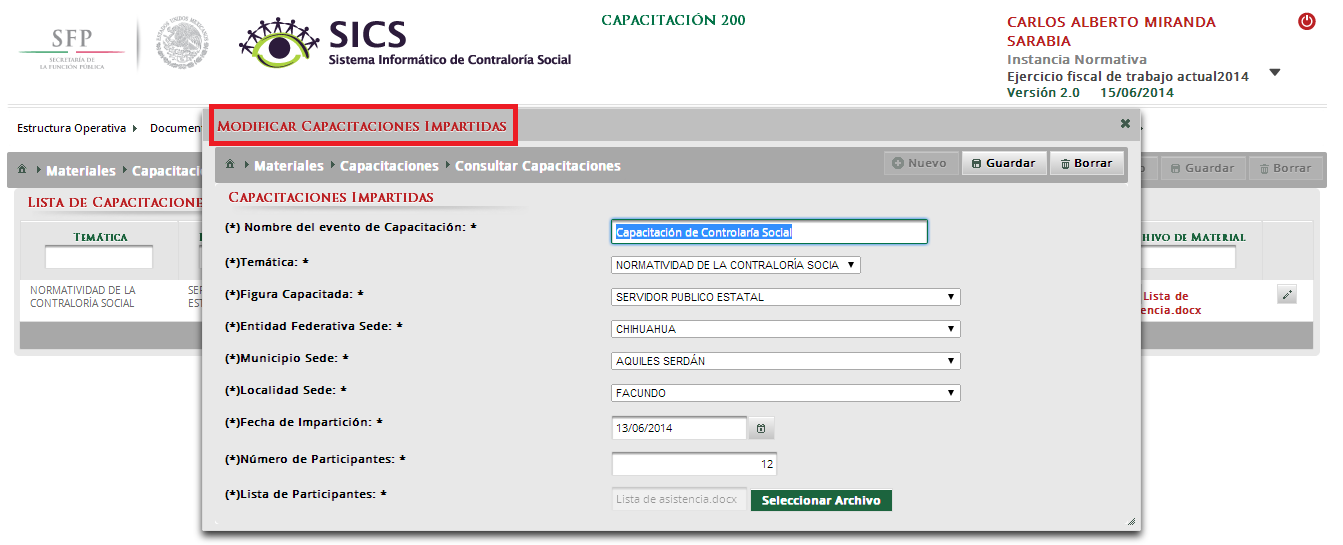 Dar clic en Guardar una vez que haya efectuado las modificaciones.
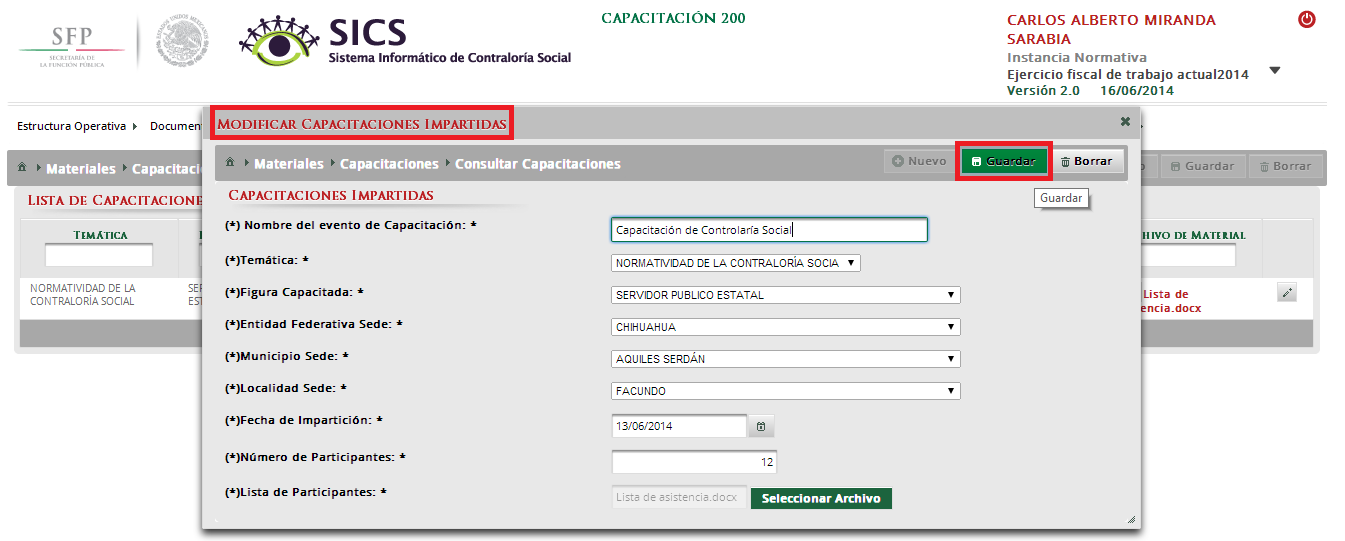 Dar clic en Borrar si desea eliminar la información capturada.
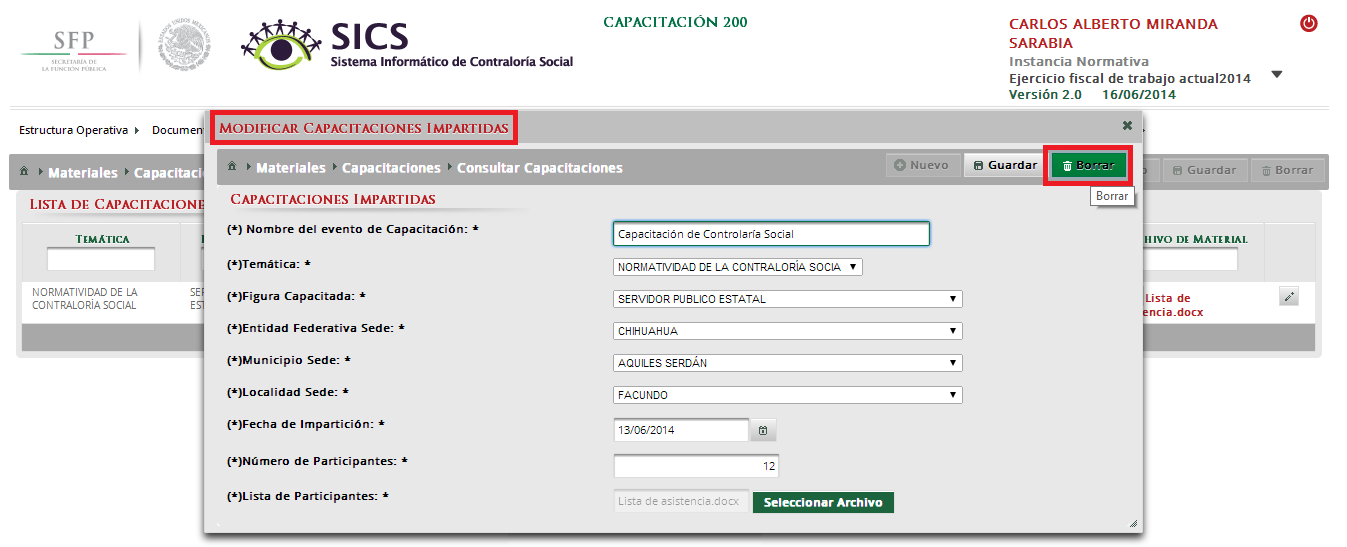 Dar clic en Si  en el caso de que desee confirmar el borrado.
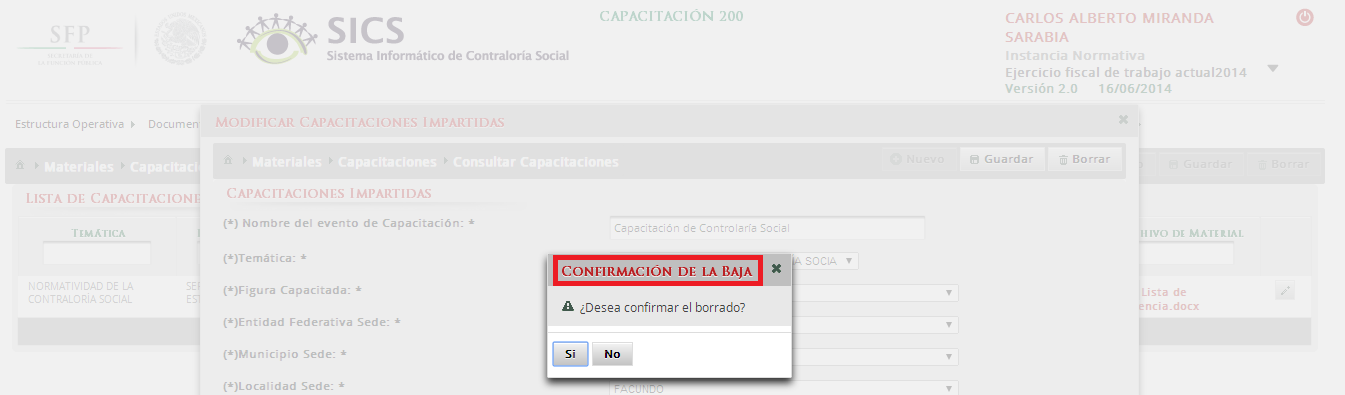 PROCESO: MONITOREO DE MATERIALES DE DIFUSIÓN Y CAPACITACIÓN
Funcionalidad: En este sub-módulo se  monitorean la asignación que hace la Instancia Normativa de los materiales de difusión y  materiales de capacitación  a las Ejecutoras así como la Distribución que realizan las Ejecutoras.
Para Monitorear los Materiales de Difusión se selecciona Materiales   y se da clic en Monitoreo de Materiales  y posteriormente dar clic en Materiales de Difusión.
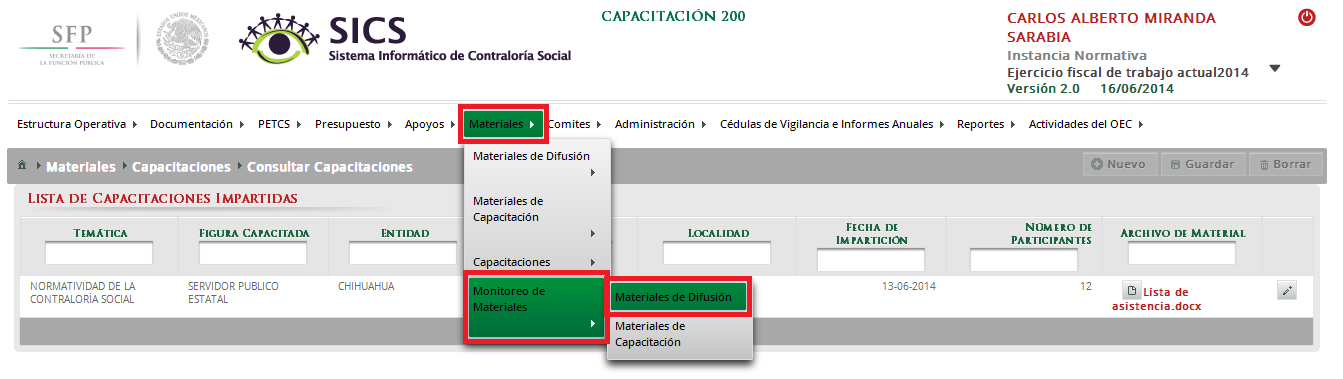 En esta pantalla  se pueden consultar los materiales de difusión para ello  si desea si puede filtrar la información por Ejercicio Fiscal, Programa, Nombre del material o producido por, también lo puede hacer directamente con las variables que le da en automático el sistema.
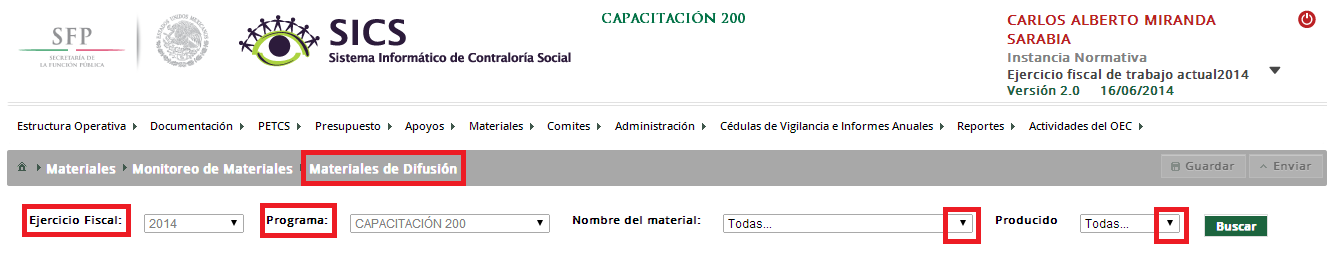 Dar clic en Buscar  ya que haya seleccionado los criterios de búsqueda.
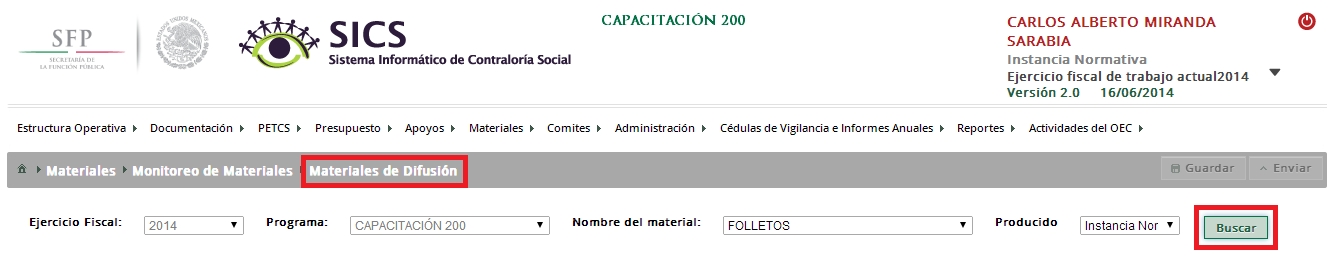 En esta pantalla se podrá monitorear la Asignación y Distribución de los Materiales de Difusión por Ejecutora. En la parte inferior derecha aparece el total de Material de Difusión asignado y distribuido.
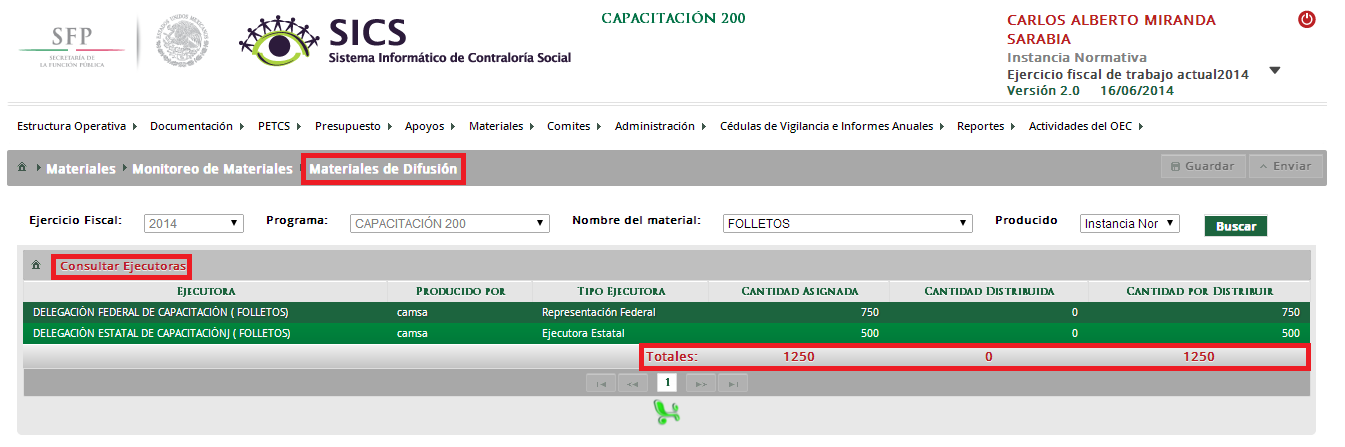 En el sub-módulo Monitorear los Materiales de Capacitación se selecciona Materiales   y se da clic en Monitoreo de Materiales  y posteriormente dar clic en Materiales de Capacitación.
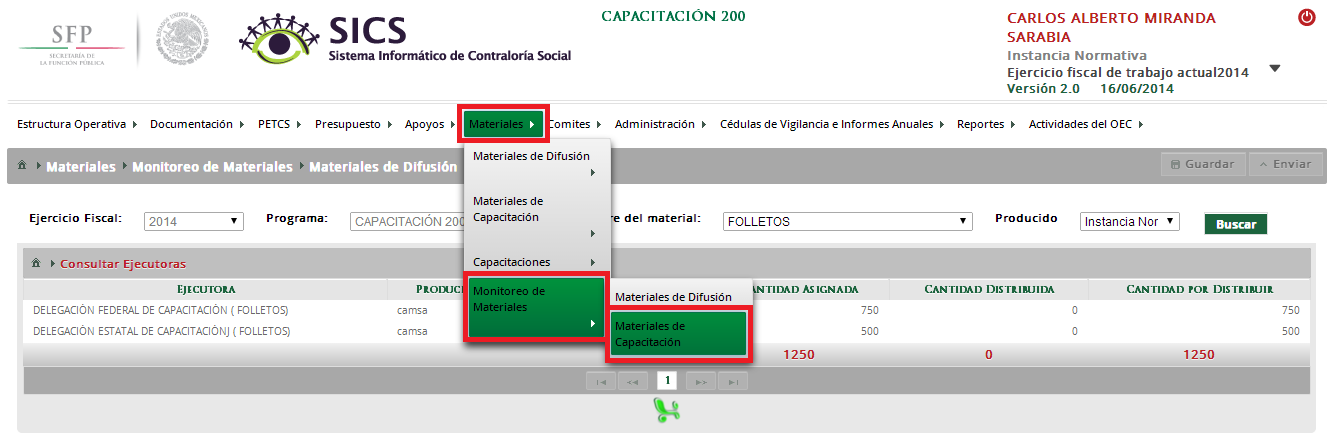 En esta pantalla  se pueden consultar los materiales de difusión para ello  si desea si puede filtrar la información por Ejercicio Fiscal, Programa, Nombre del material o producido por, también lo puede hacer directamente con las variables que le da en automático el sistema.
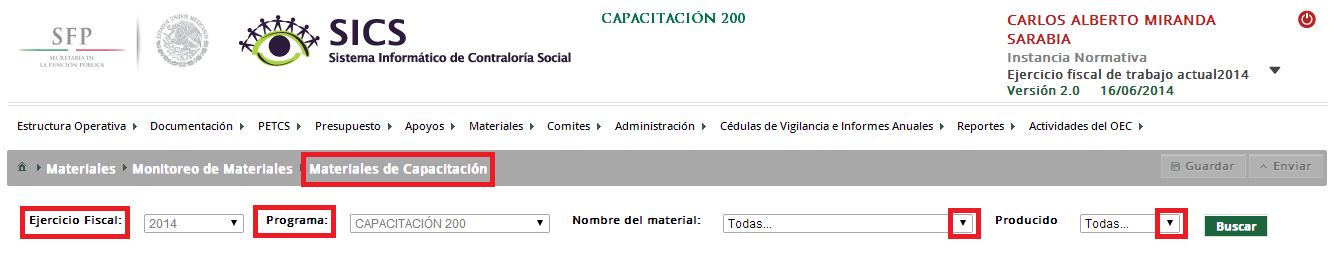 Dar clic en Buscar  ya que haya seleccionado los criterios de búsqueda.
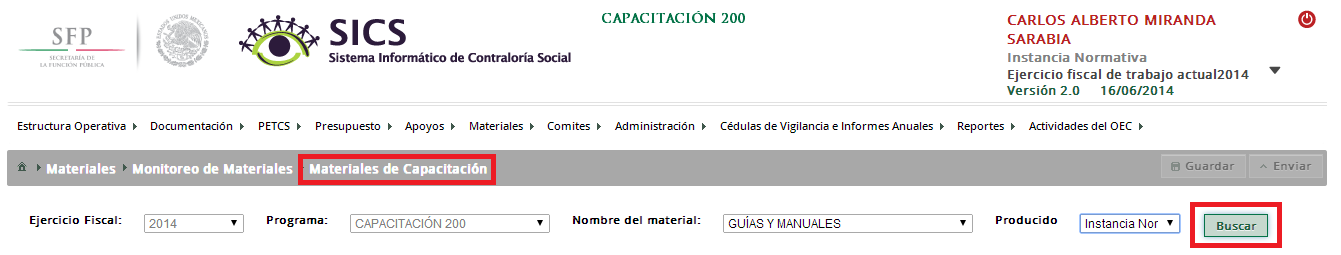 En esta pantalla se podrá monitorear la Asignación y Distribución de los Materiales de Capacitación por Ejecutora. En la parte inferior derecha aparece el total de Material de Capacitación asignado y distribuido.
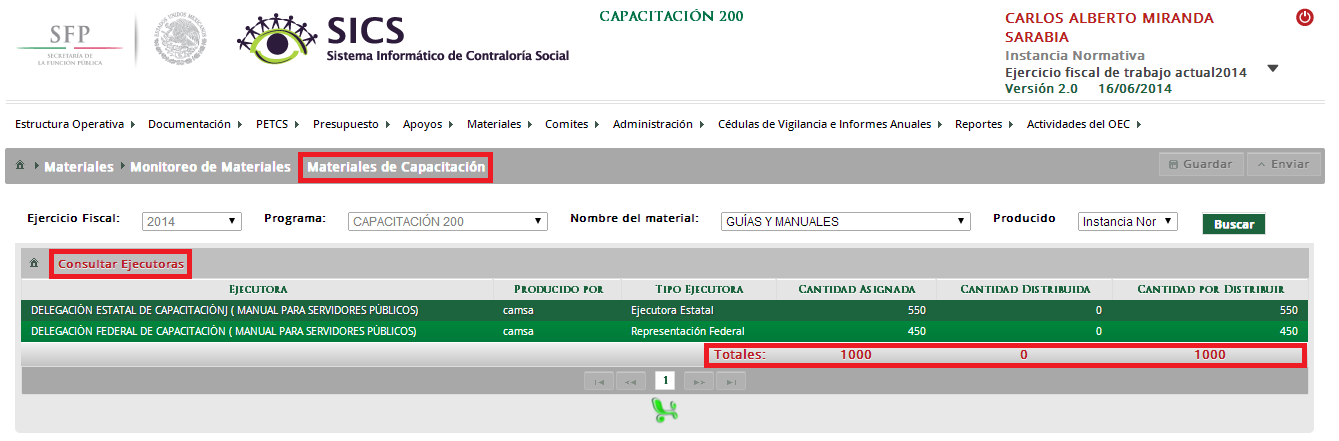 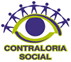 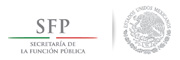 PROCESO: CAPTURA DE PREGUNTAS DE CÉDULAS DE  VIGILANCIA E INFORME ANUAL
Módulo: Cédulas de Vigilancia e Informes Anuales
Funcionalidad: Capturar las preguntas correspondientes al Programa en las Cédulas Vigilancia y capturar las preguntas del Informe Anual para que las Ejecutoras puedan capturar dichos instrumentos.
Para iniciar con el registro de las preguntas de las Cédulas de Vigilancia e Informes Anuales, dar clic en el menú Cédulas de Vigilancia e Informes Anuales y posteriormente dar clic en Registrar Preguntas y tipos de respuesta.
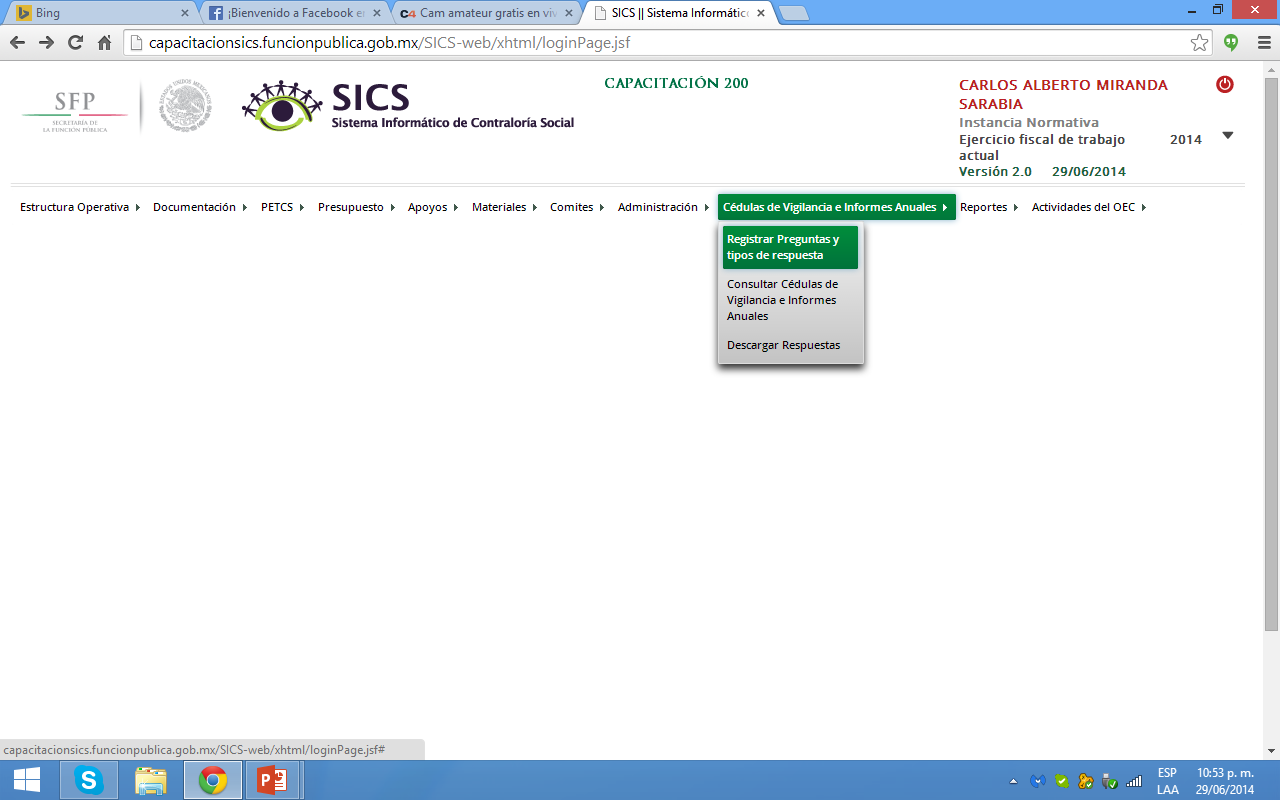 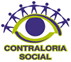 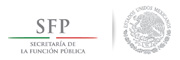 En esta pantalla se selecciona el tipo de cédula (Cédula de Vigilancia), clasificación de la cédula (apoyo, obra, servicio y mixta) dar  clic en Adicionar preguntas para iniciar con la captura de las mismas.
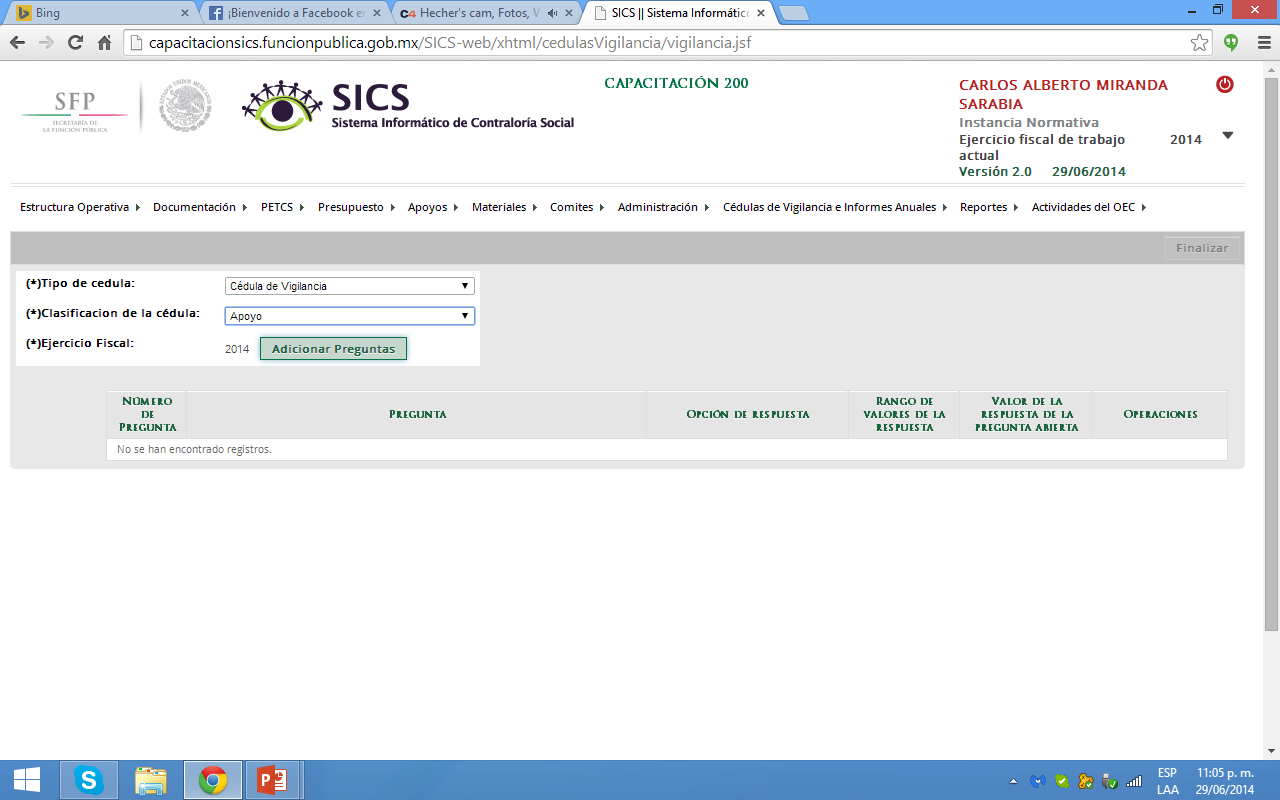 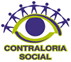 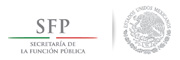 En la pantalla “Adicionar Pregunta” se captura la pregunta que integrará la cédula de vigilancia, dar clic en Guardar pregunta para que quede registrada. Seleccione la opción de respuesta que corresponda y el rango de valor.
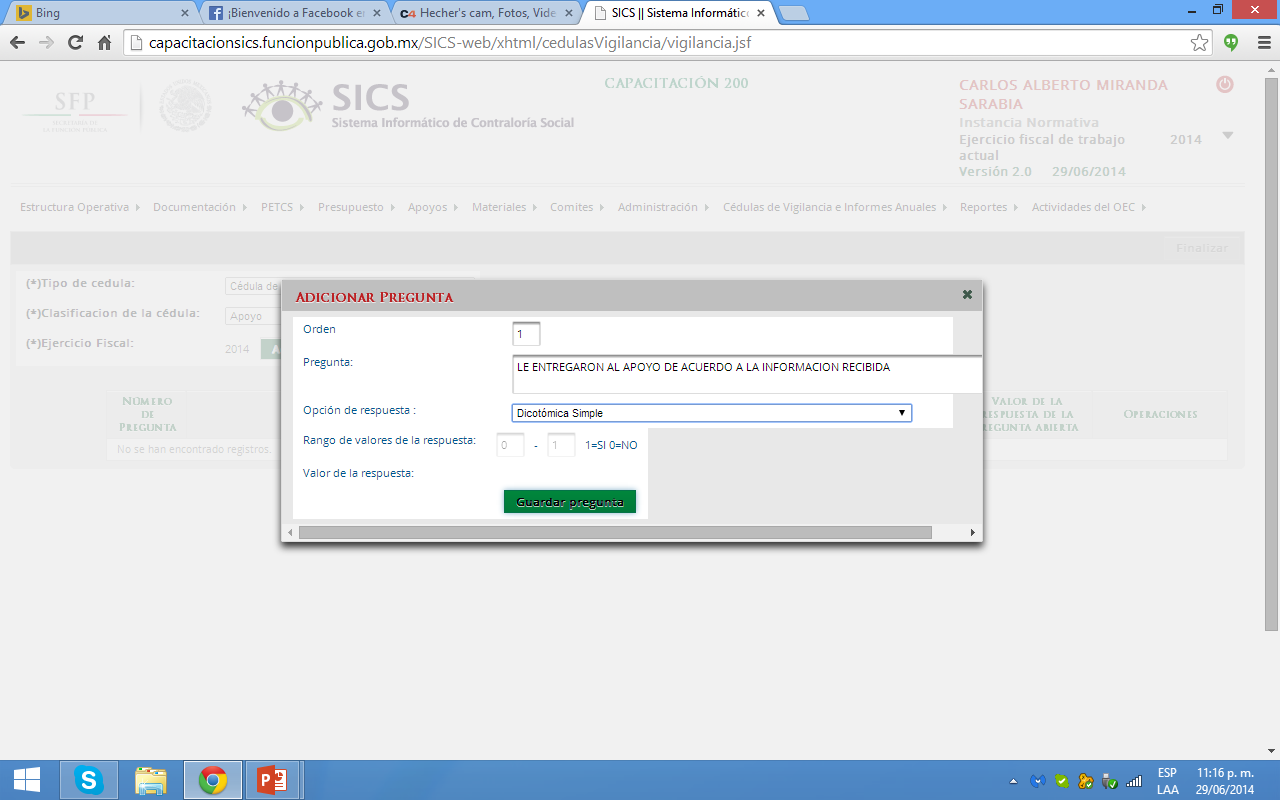 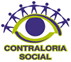 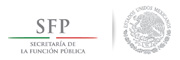 Dar clic en Finalizar cuando se hayan capturado todas las preguntas que integrarán las cédulas de vigilancia.
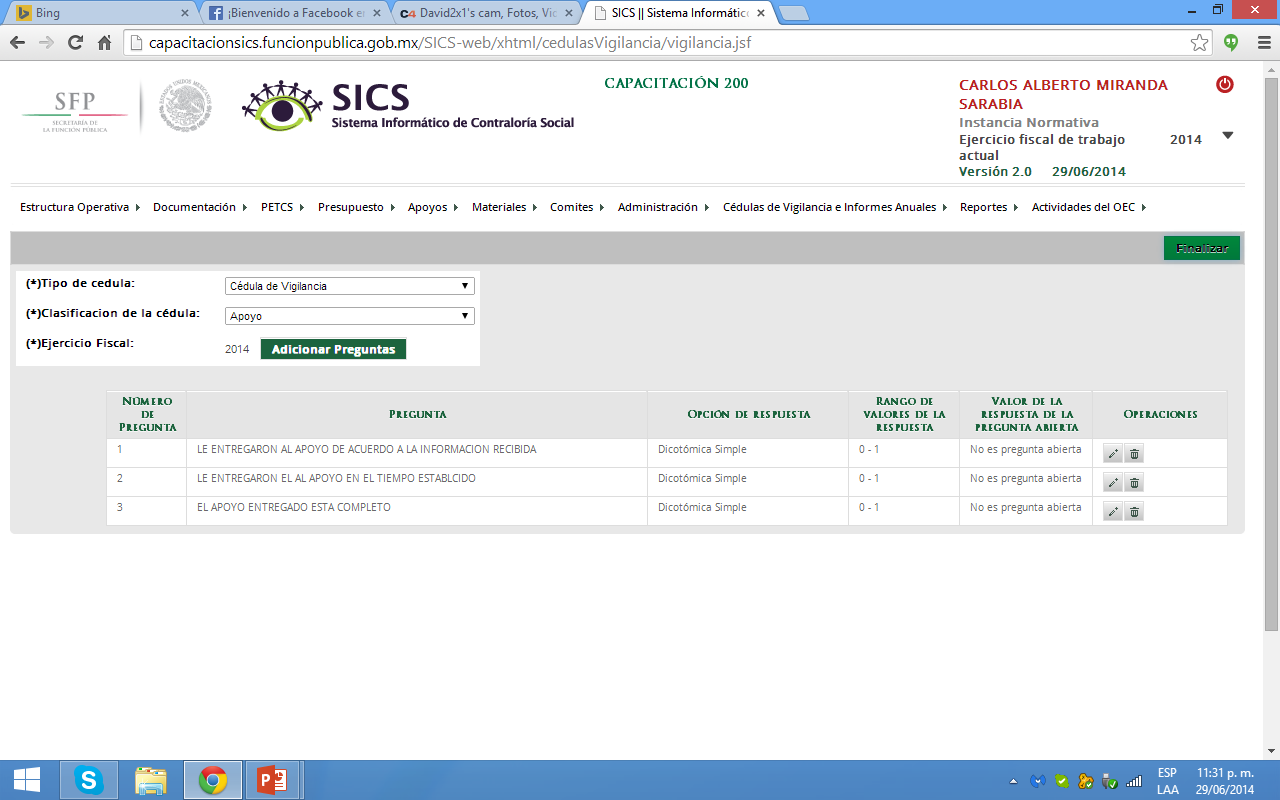 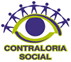 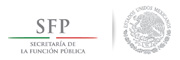 Esta pantalla tiene la funcionalidad de registrar las preguntas que integrarán el Informe Anual primeramente se selecciona  el tipo de cédula (Informe Anual), dar  clic en Adicionar preguntas para iniciar con la captura de las mismas.
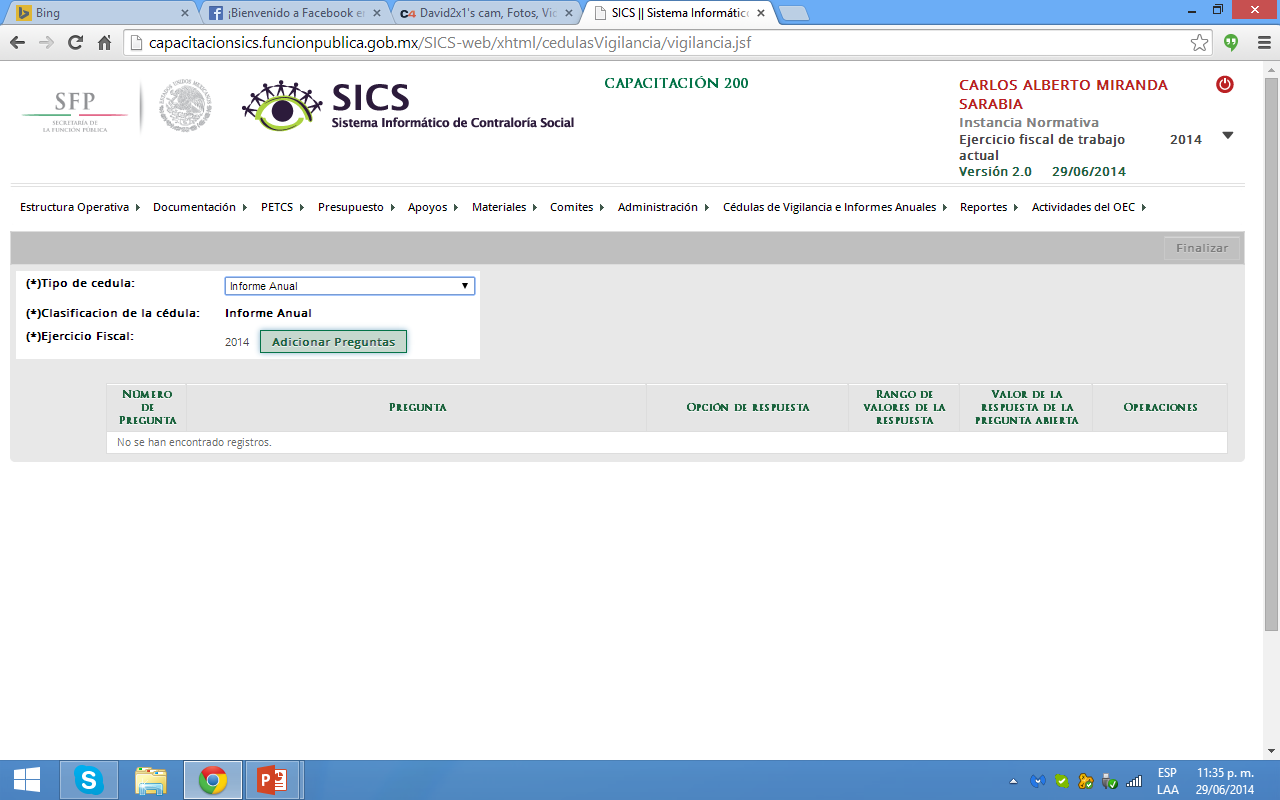 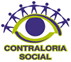 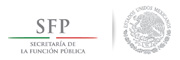 En la pantalla “Adicionar Pregunta” se captura la pregunta que integrará el Informe Anual, dar clic en Guardar pregunta para que quede registrada.
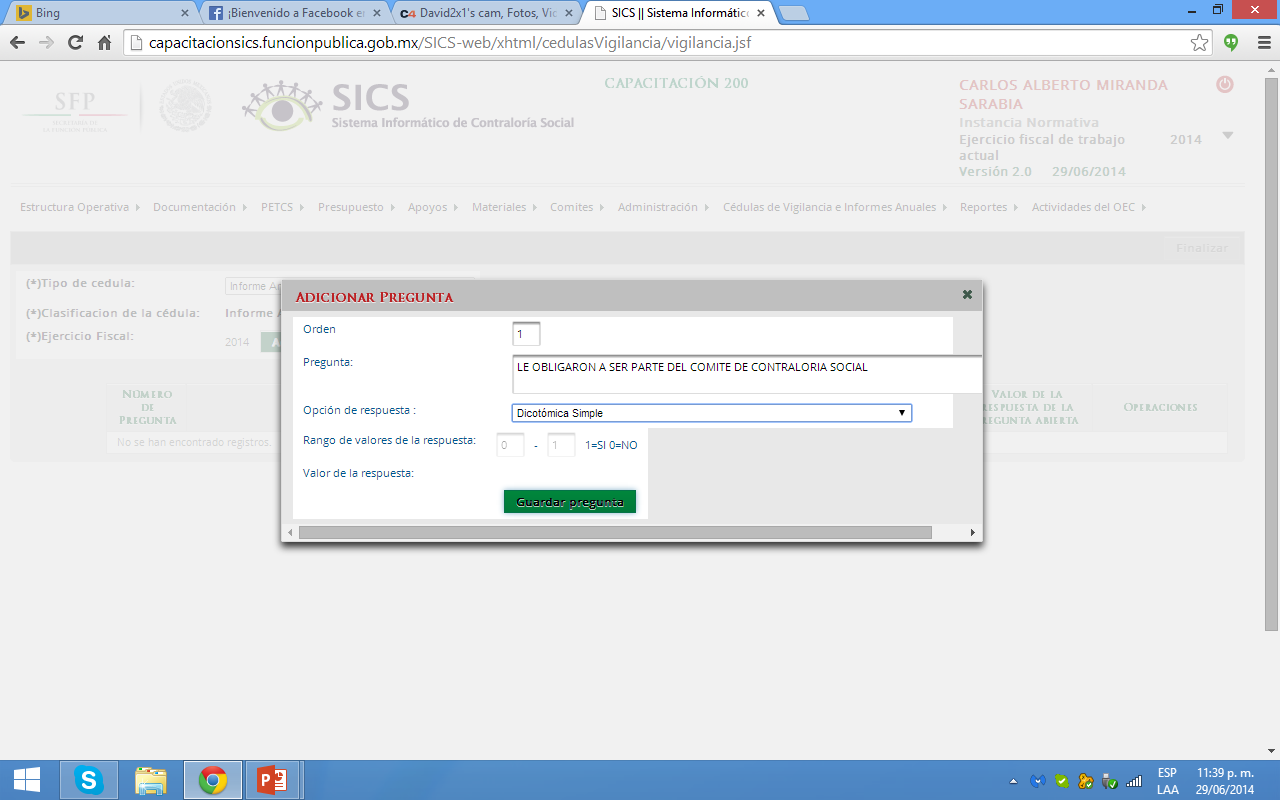 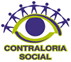 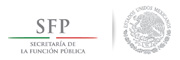 Dar un clic en Finalizar cuando se hayan capturado todas las preguntas que integrarán el Informe Anual.
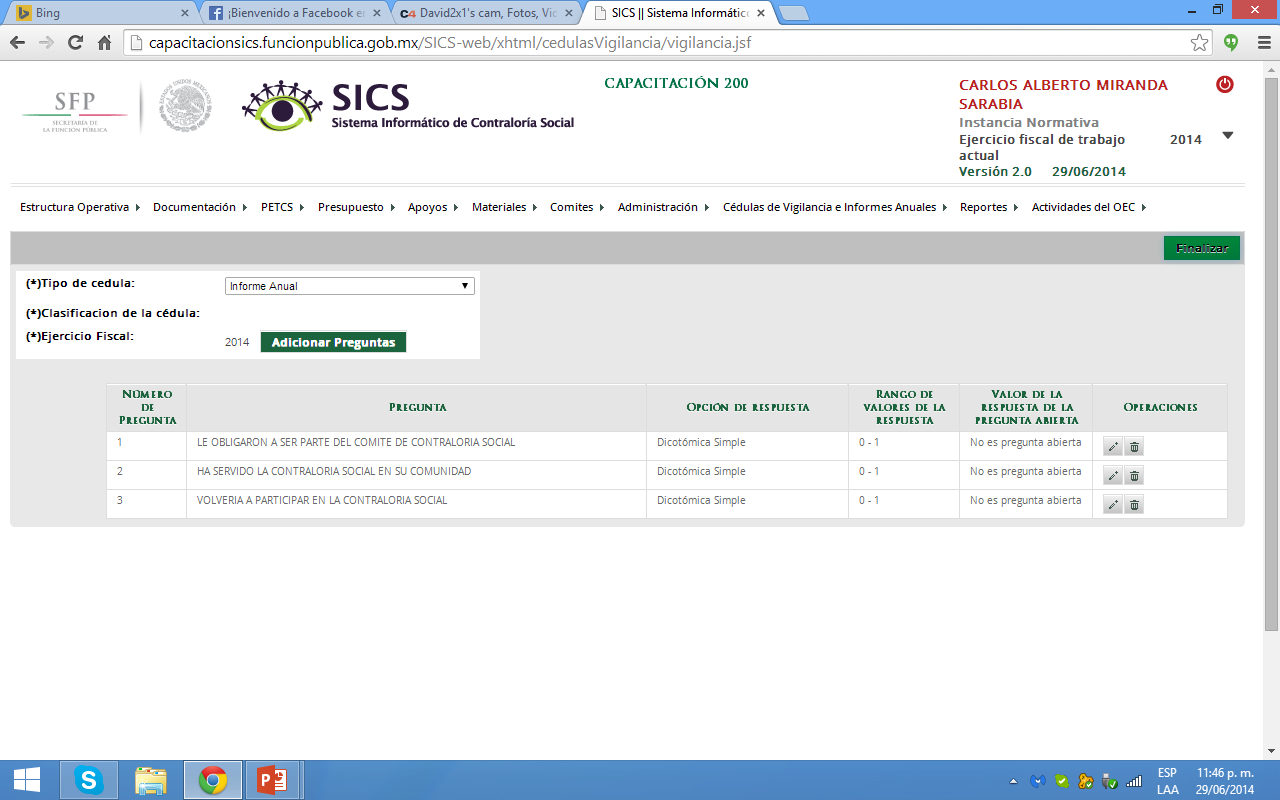 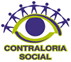 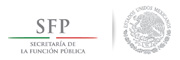 PROCESO: CONSULTA DE CÉDULAS DE VIGILANCIA E INFORMES ANUALES CAPTURADOS
Funcionalidad: En este sub-módulo se consultan  las Cédulas de Vigilancia e Informe Anual que fueron capturados en el sistema.
Para la Consulta de las Cédulas de Vigilancia e Informe Anual  se selecciona Cédulas de Vigilancia e Informe Anual y se da clic en Consultar Cédulas de Vigilancia e Informes Anuales.
.
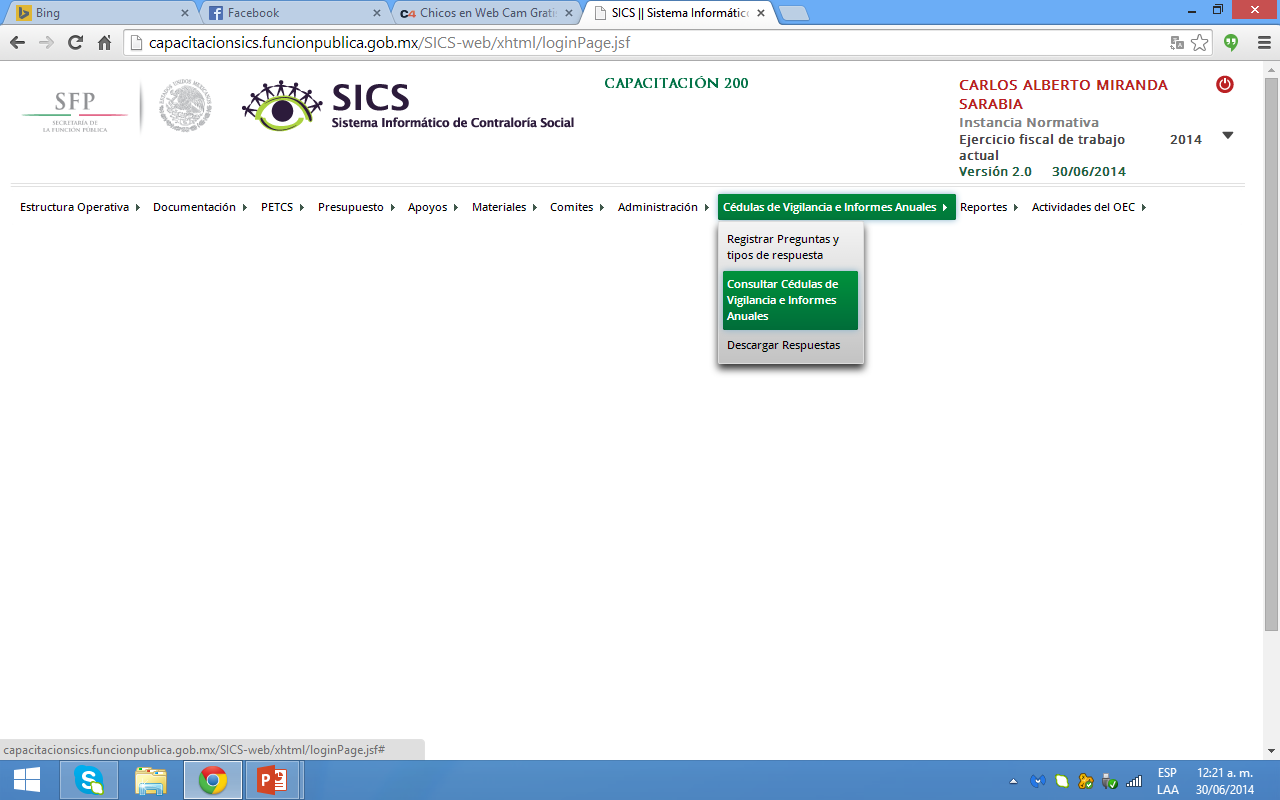 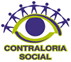 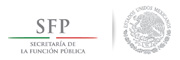 En la pantalla “Consultar Instancias” se consultan las cédulas de vigilancia e informe anual que fueron capturados.
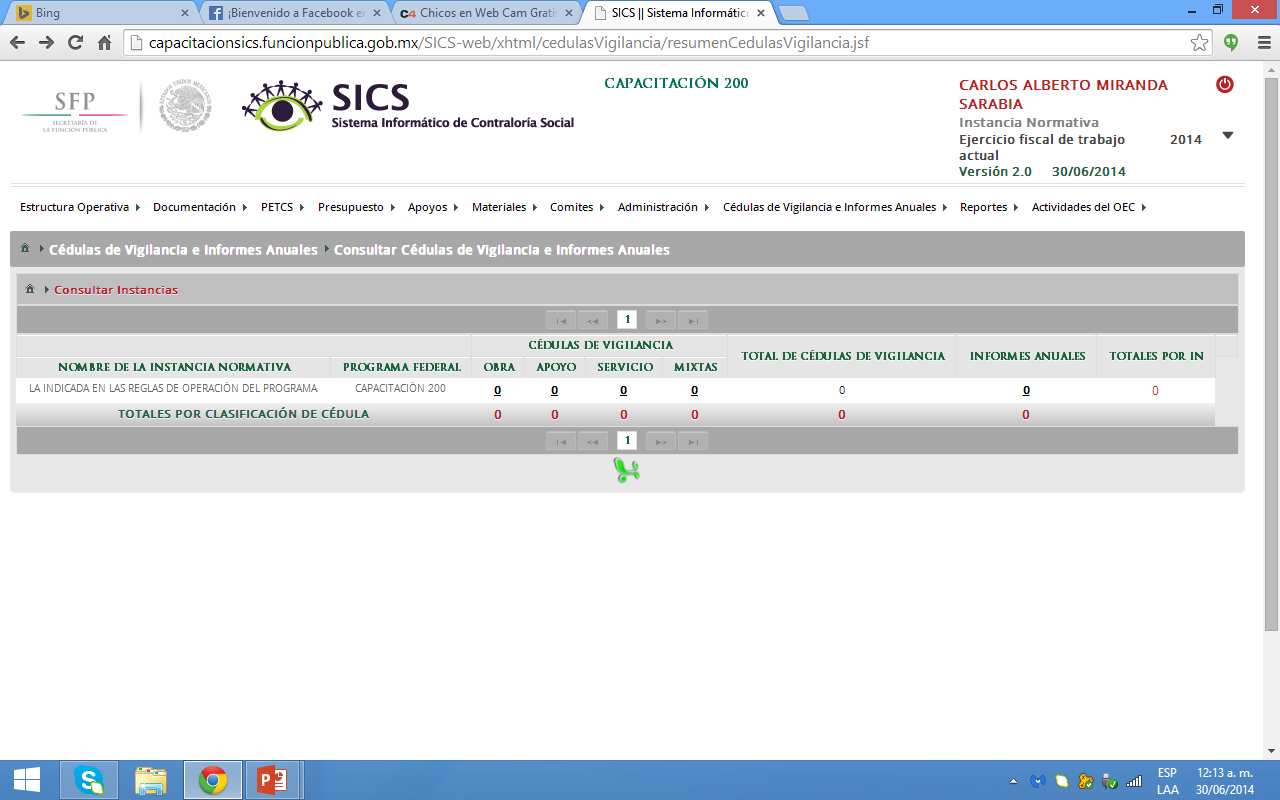 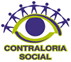 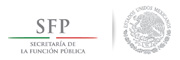 PROCESO: DESCARGAR LAS RESPUESTAS DE LAS CÉDULAS DE VIGILANCIA E INFORME ANUAL
Funcionalidad: En este sub-módulo se pueden descargar en Excel  las preguntas así como las respuestas capturadas de la Cédula de Vigilancia e Informe Anual por cada uno de los comités.
Para iniciar con la descarga  de las respuestas  de la cédulas de vigilancia e informe anual  capturadas, dar clic en el menú “ Cédulas de Vigilancia e Informes Anuales” y posteriormente dar clic en Descargar Respuestas.
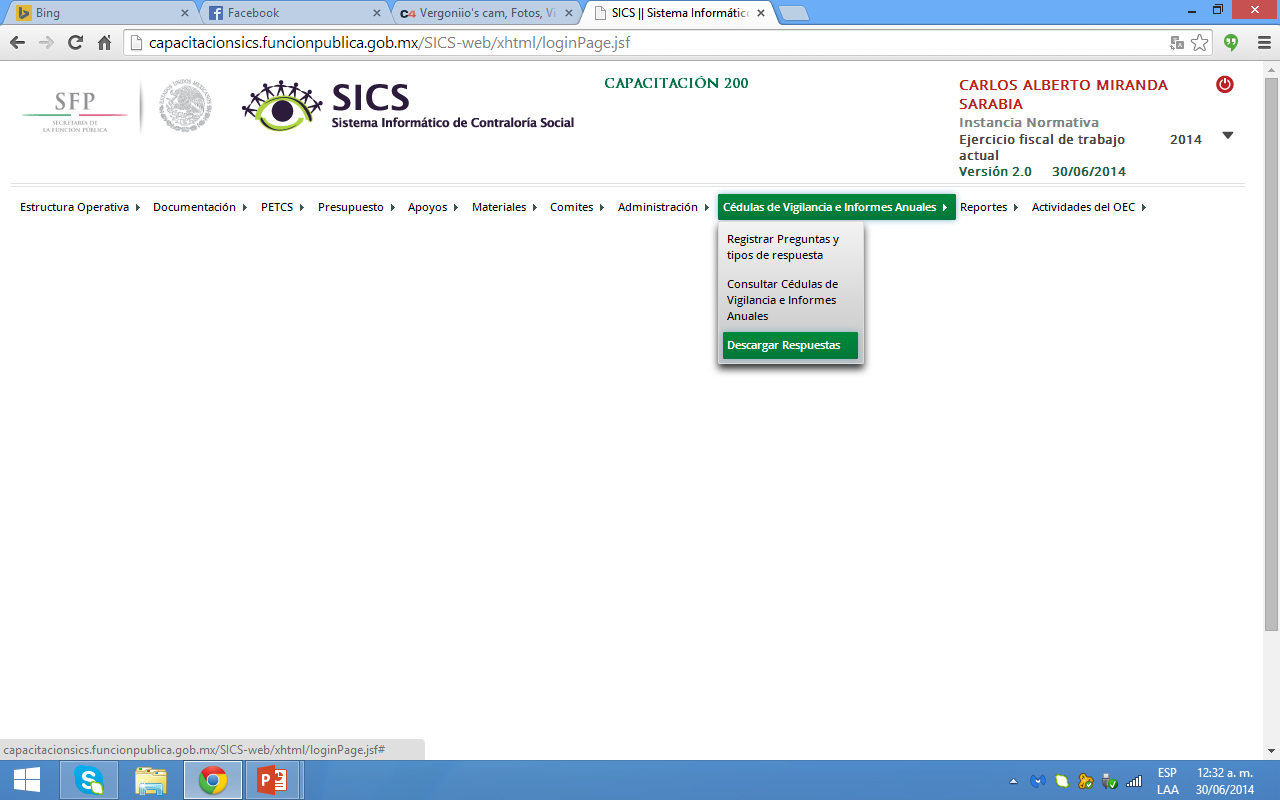 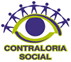 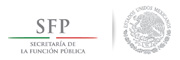 Dar clic en el símbolo de Excel para que sean enviados los datos a una hoja de cálculo de Excel, previa selección de Ejecutora, clasificación de tipo de Cédula (Cédula de Vigilancia o Informe Anual), Clasificación de la Cédula de Vigilancia (Apoyo, Obra, Servicios o Mixta)
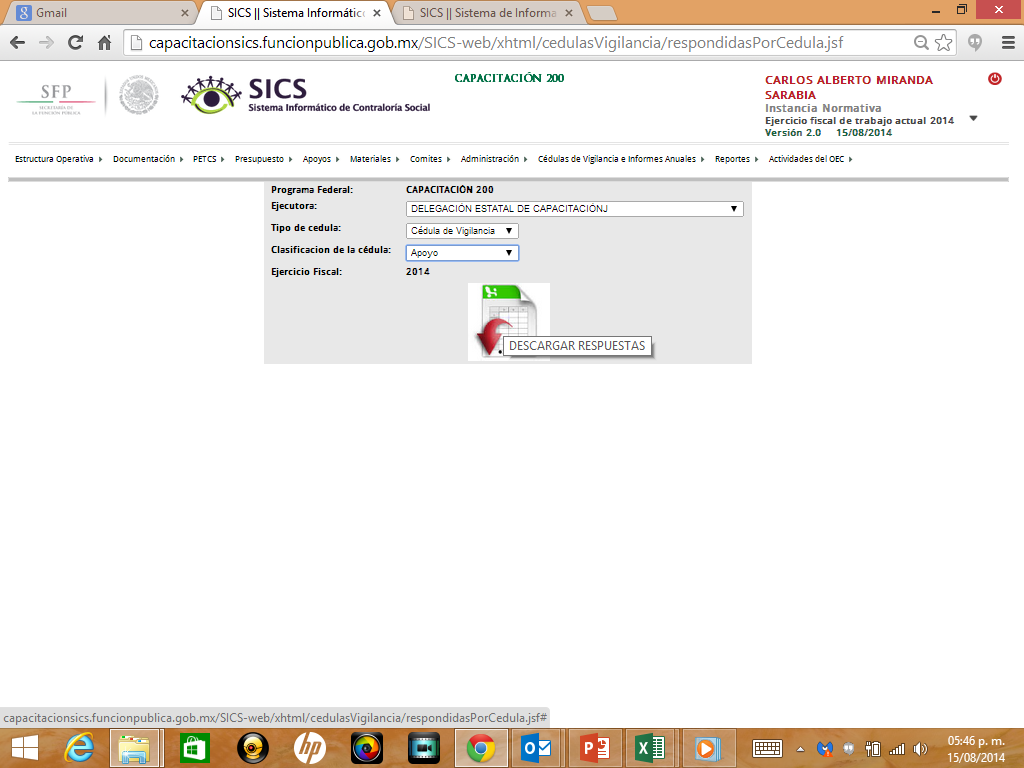 Dar clic en Guardar para iniciar con la descarga de la información.
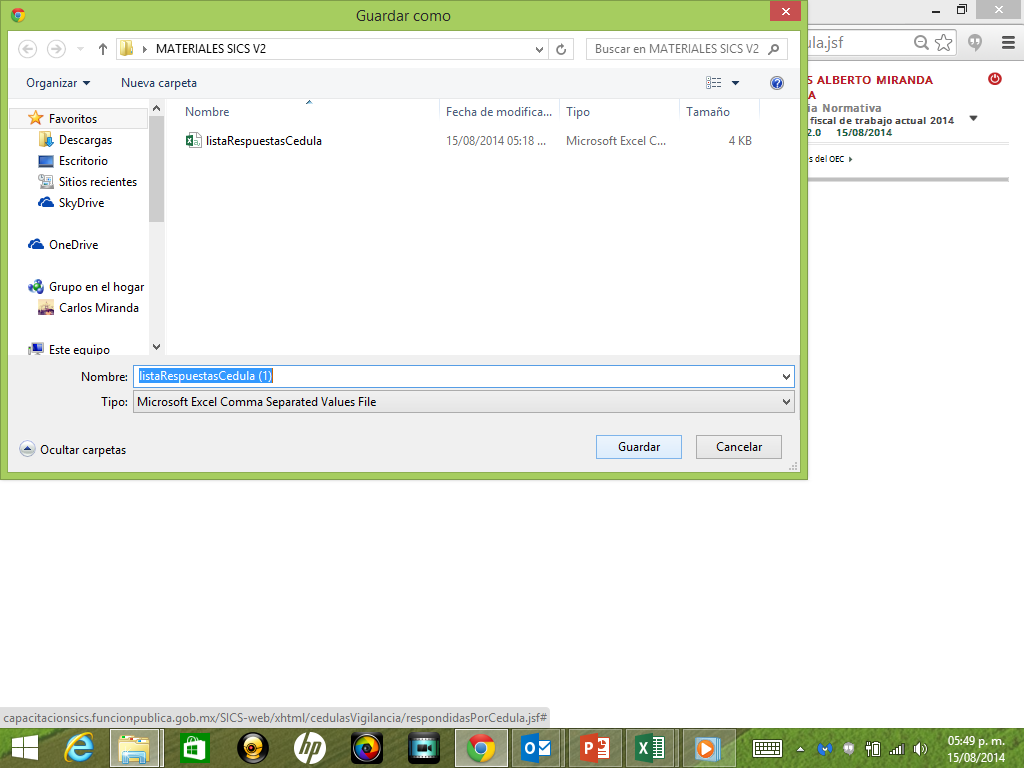 Dar clic en Abrir para continuar con la descarga de la información.
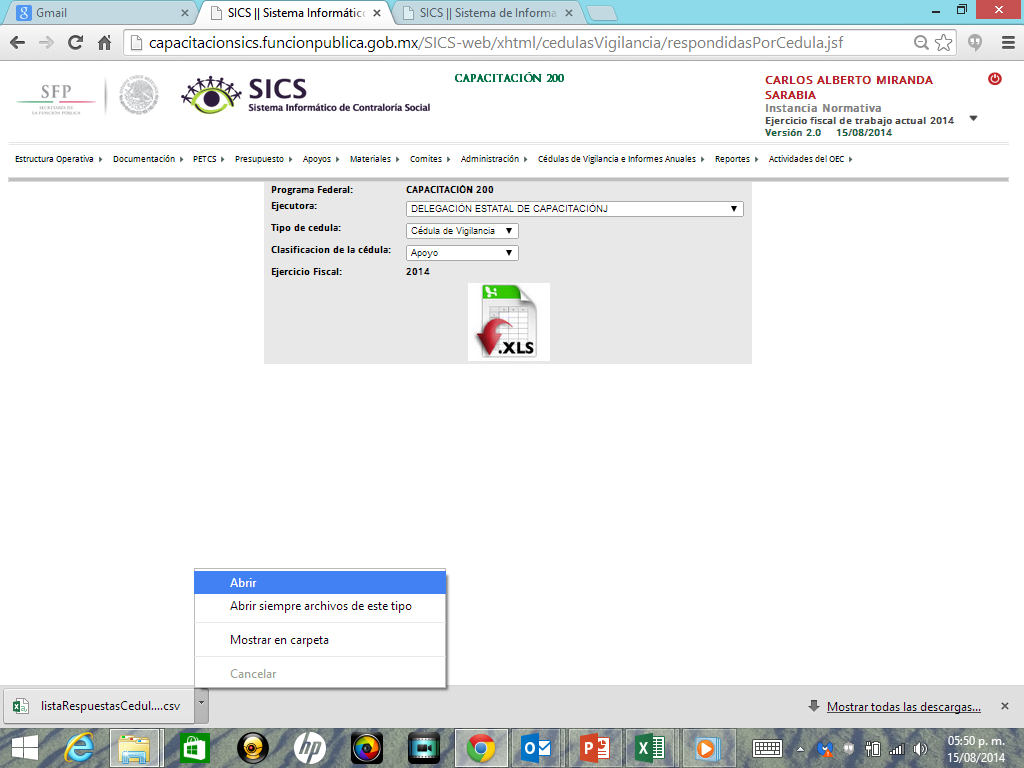 En esta imagen se muestra como descarga la información en Excel.
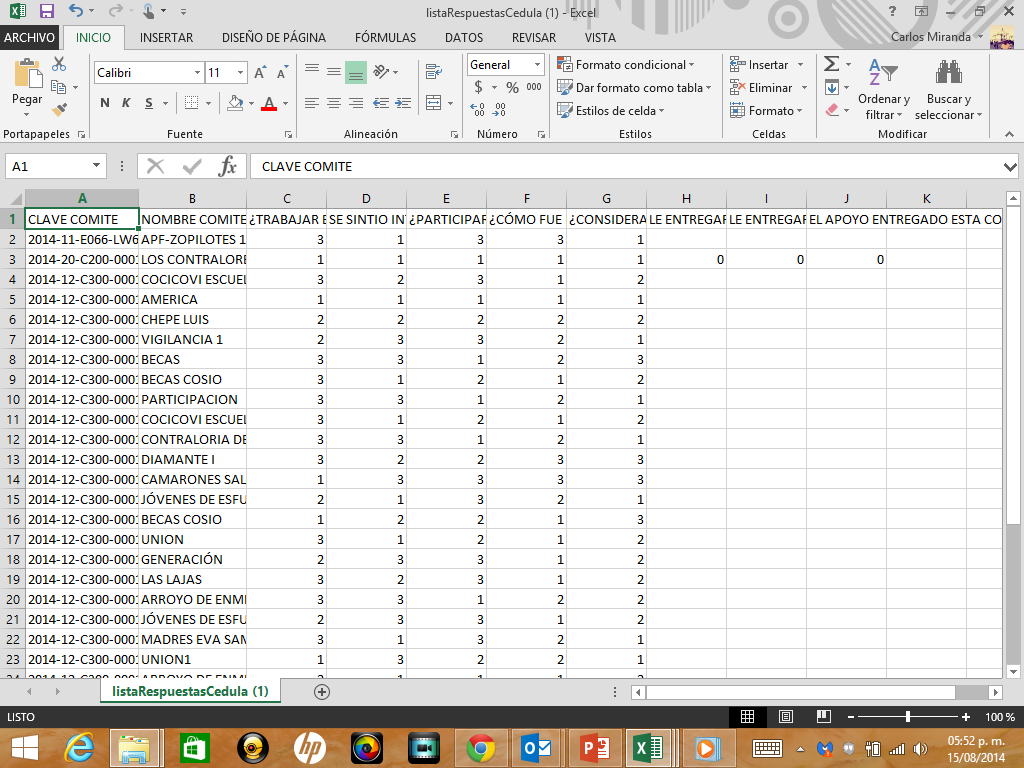 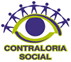 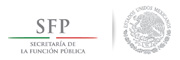 PROCESO: REPORTES GENERADOS POR EL SICS
Módulo: Reportes
Funcionalidad: Obtener diferentes reportes para llevar a cabo un análisis de la información capturada por la Ejecutora. Los reportes son: Comités constituidos, Obras apoyos y servicios, Reuniones con Beneficiarios, Capacitaciones impartidas.
Para iniciar con la consulta de los reportes, dar clic en el menú Reportes y posteriormente dar clic en Comités constituidos .
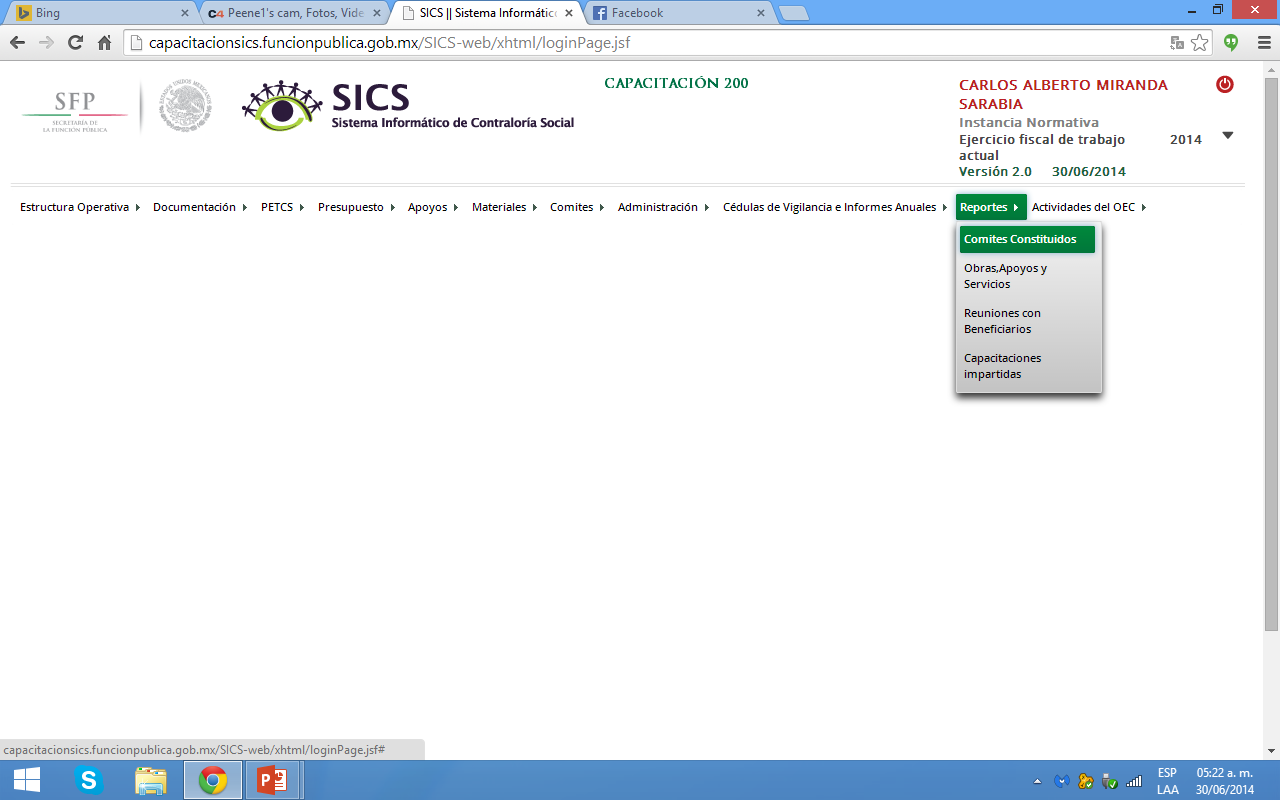 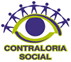 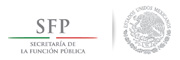 Funcionalidad: En este sub-módulo se puede mostrar un reporte  con los Comités que fueron capturados por las Ejecutoras..
Dar clic en Buscar una vez que se seleccionó los filtros (Ejercicio Fiscal, Programa y Entidad Federativa para desplegar el reporte.
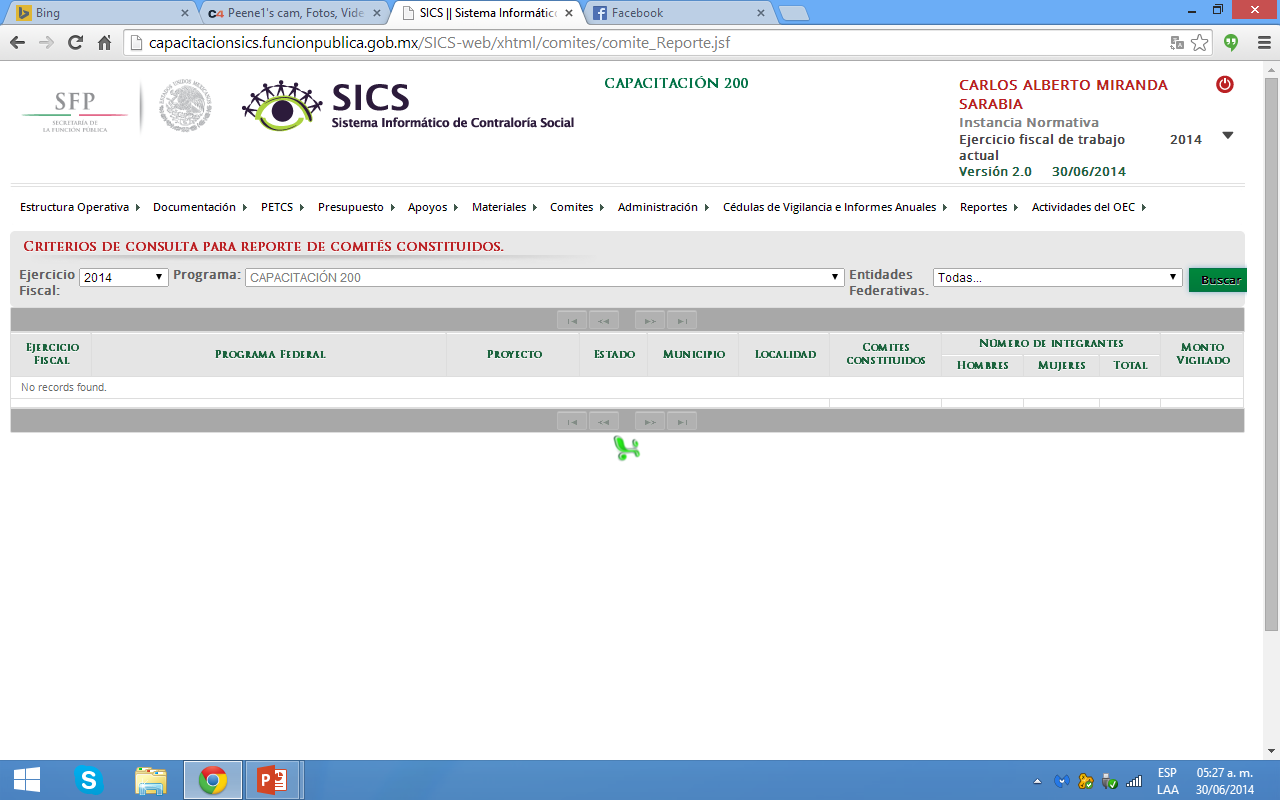 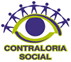 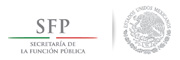 En esta pantalla se muestran los comités capturados por las Ejecutoras.
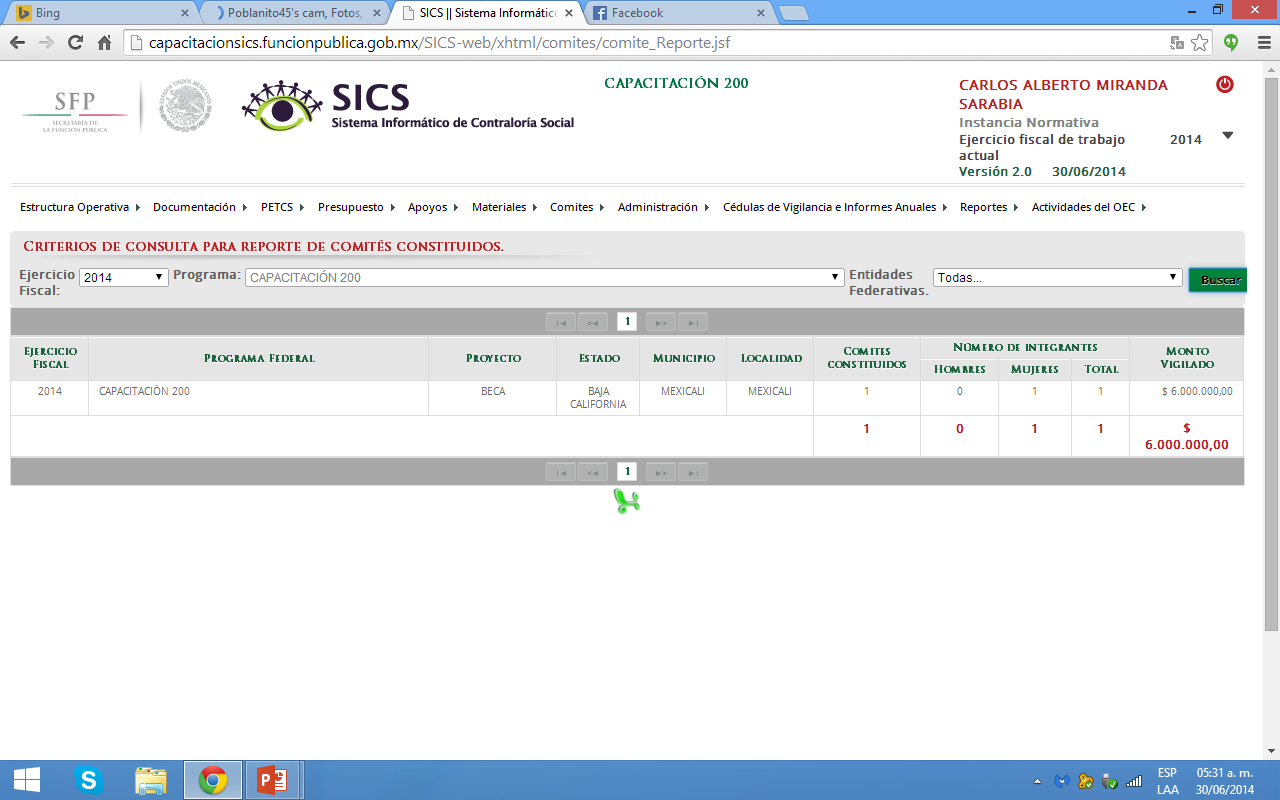 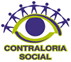 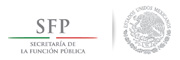 Funcionalidad: En este sub-módulo se puede mostrar un reporte  con los Obras, Apoyos y Servicios que fueron capturados por las Ejecutoras..
Dar clic en Reportes y posteriormente dar clic en Obras, Apoyos y Servicios
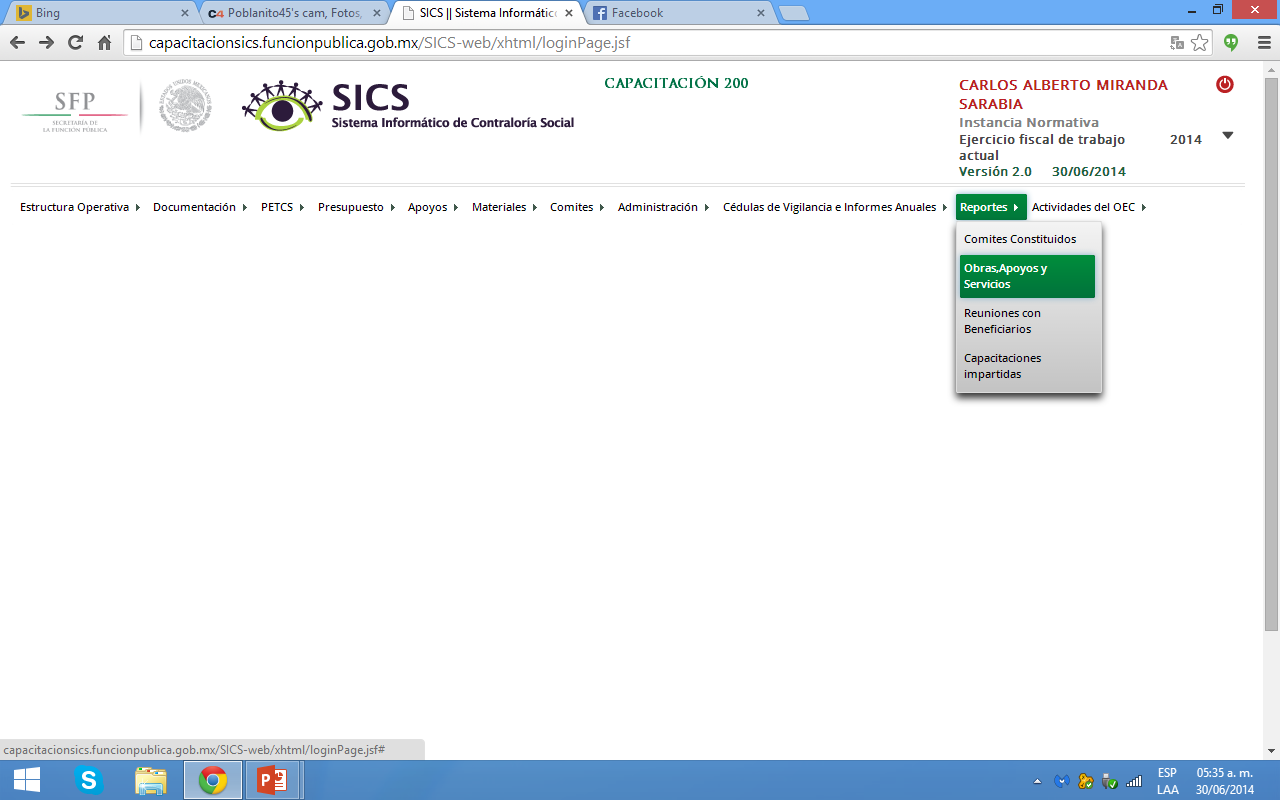 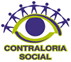 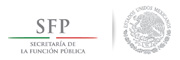 En la pantalla “Obras, Apoyos o Servicios” muestra un resumen de los Apoyos, Obras o Servicios capturados por Ejecutora, dar clic sobre la Ejecutora deseada para ver la información más detallada.
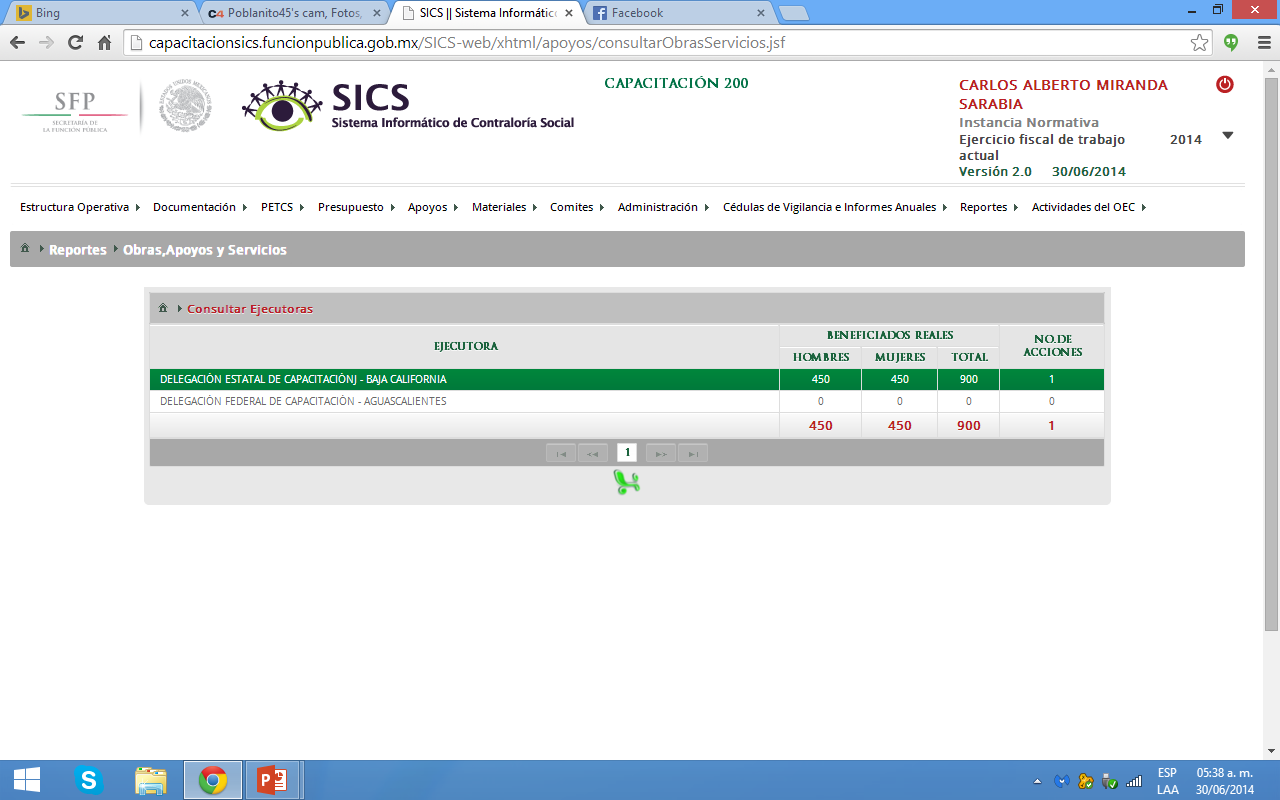 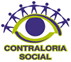 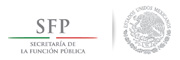 En la pantalla “Consultar acciones” muestra un resumen más detallado a nivel Ejecutora de los Apoyos, Obras o Servicios capturados. También tiene la opción de pasarlo a Excel.
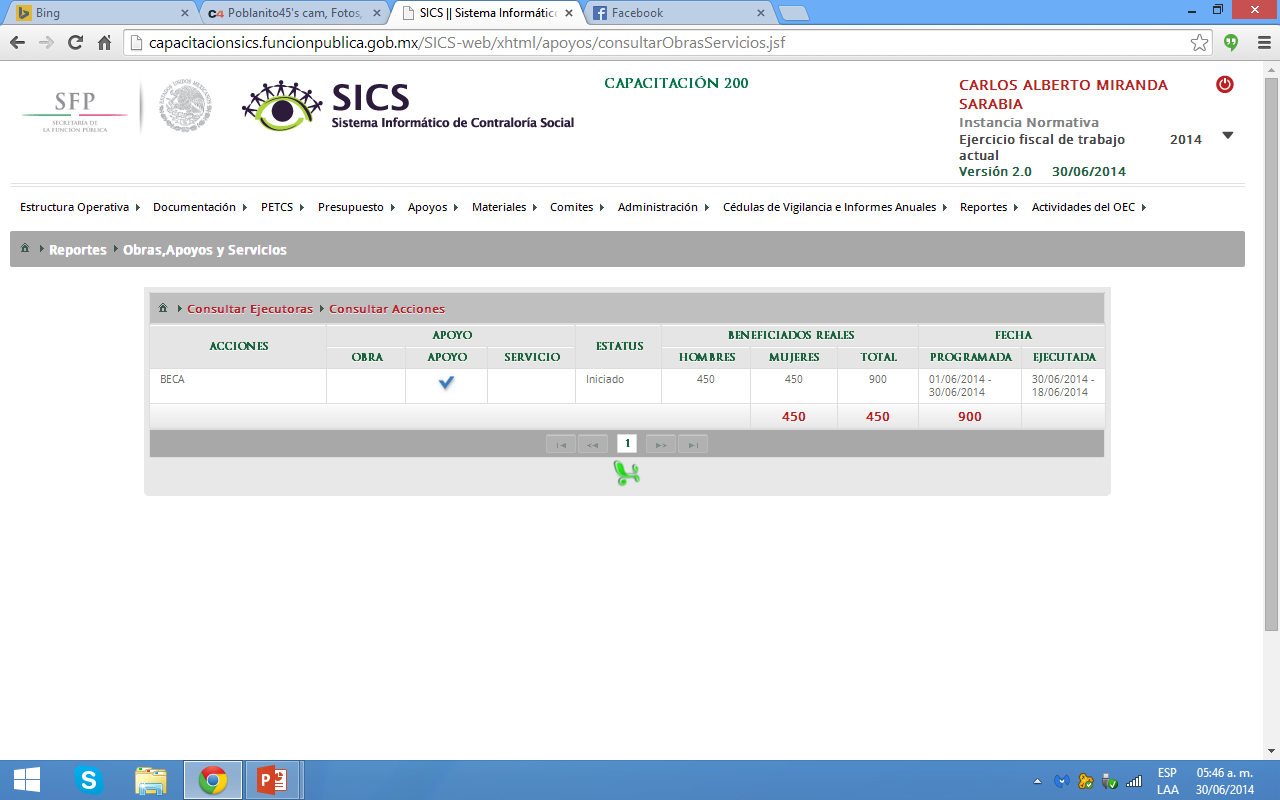 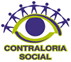 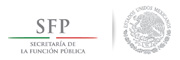 Funcionalidad: En este sub-módulo se puede mostrar un reporte de las Reuniones con Beneficiarios que fueron capturados por las Ejecutoras..
Dar clic en Reportes y posteriormente dar clic en Reuniones con Beneficiarios .
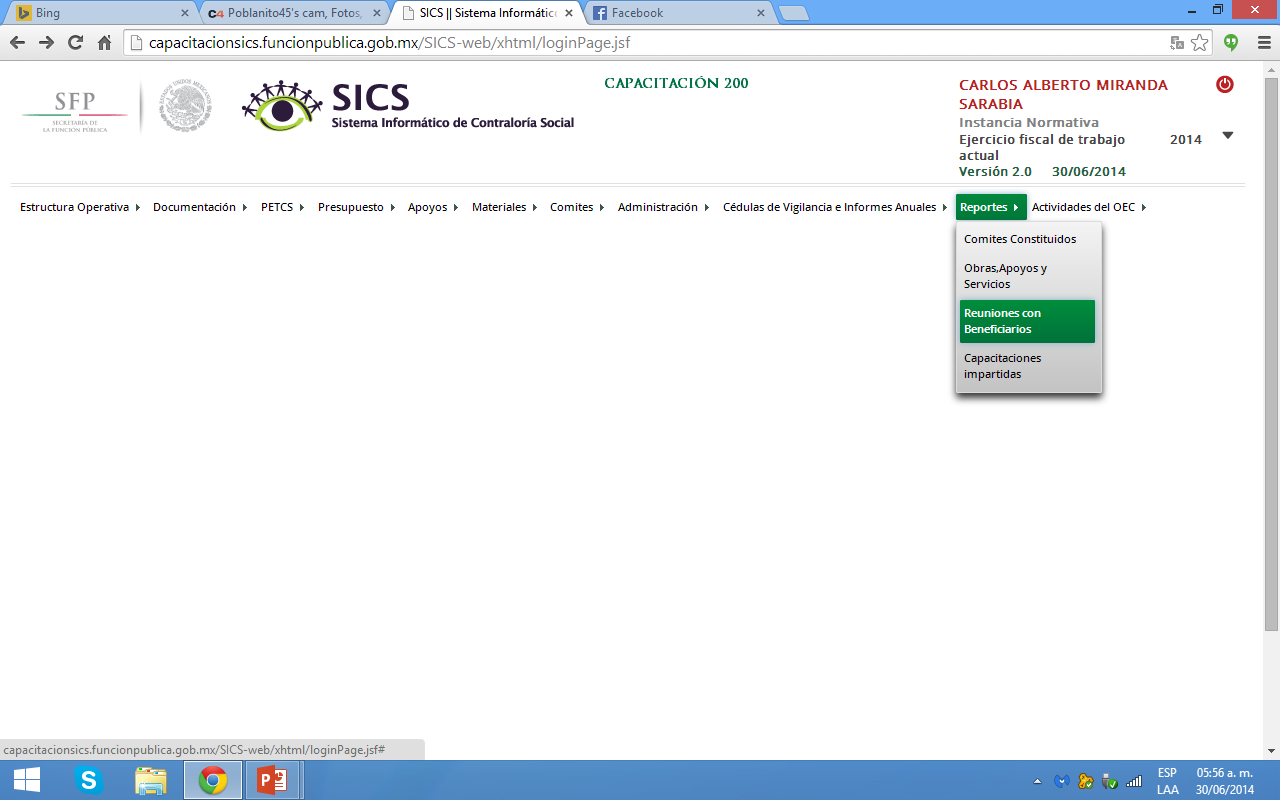 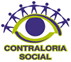 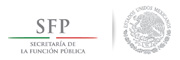 Dar clic en Consultar para que muestre el reporte correspondiente.
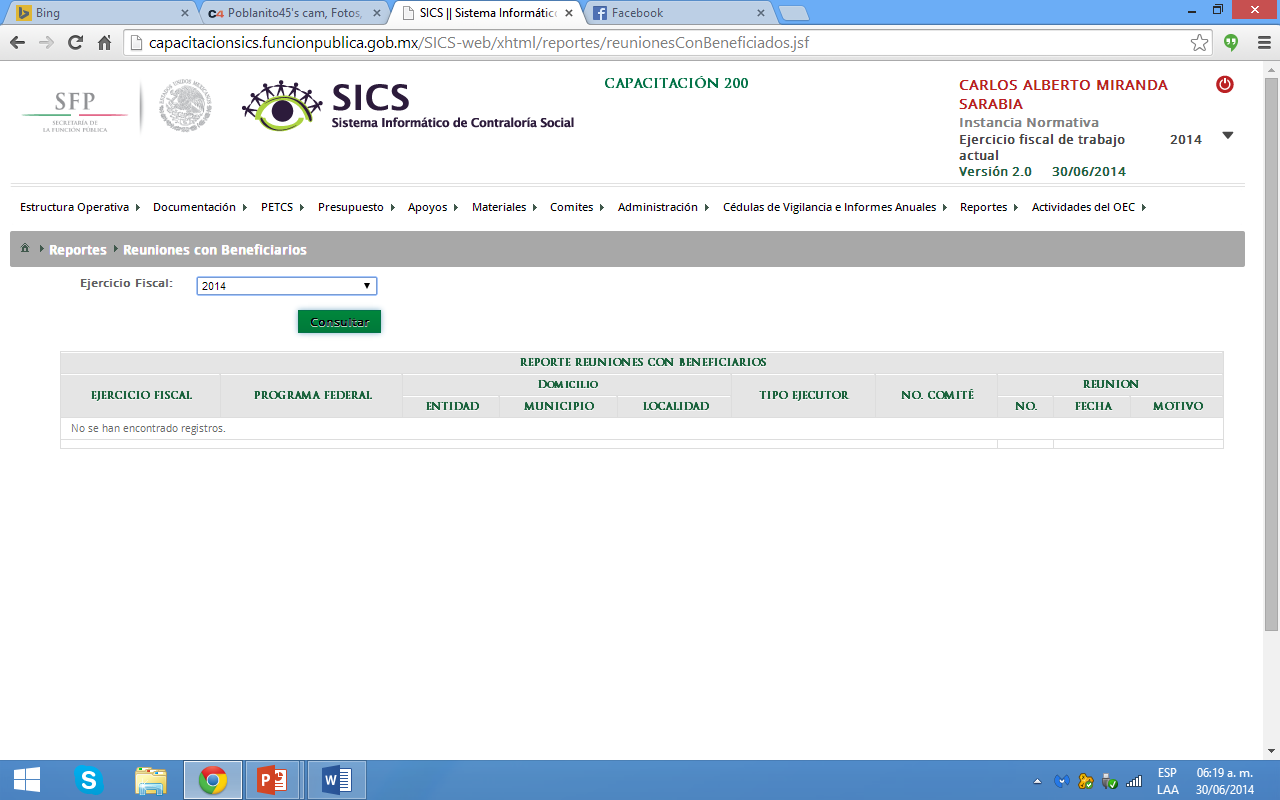 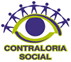 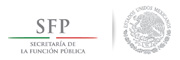 En la pantalla “Reuniones con Beneficiarios” muestra un resumen de las Reuniones con Beneficiarios que están registradas en el sistema.
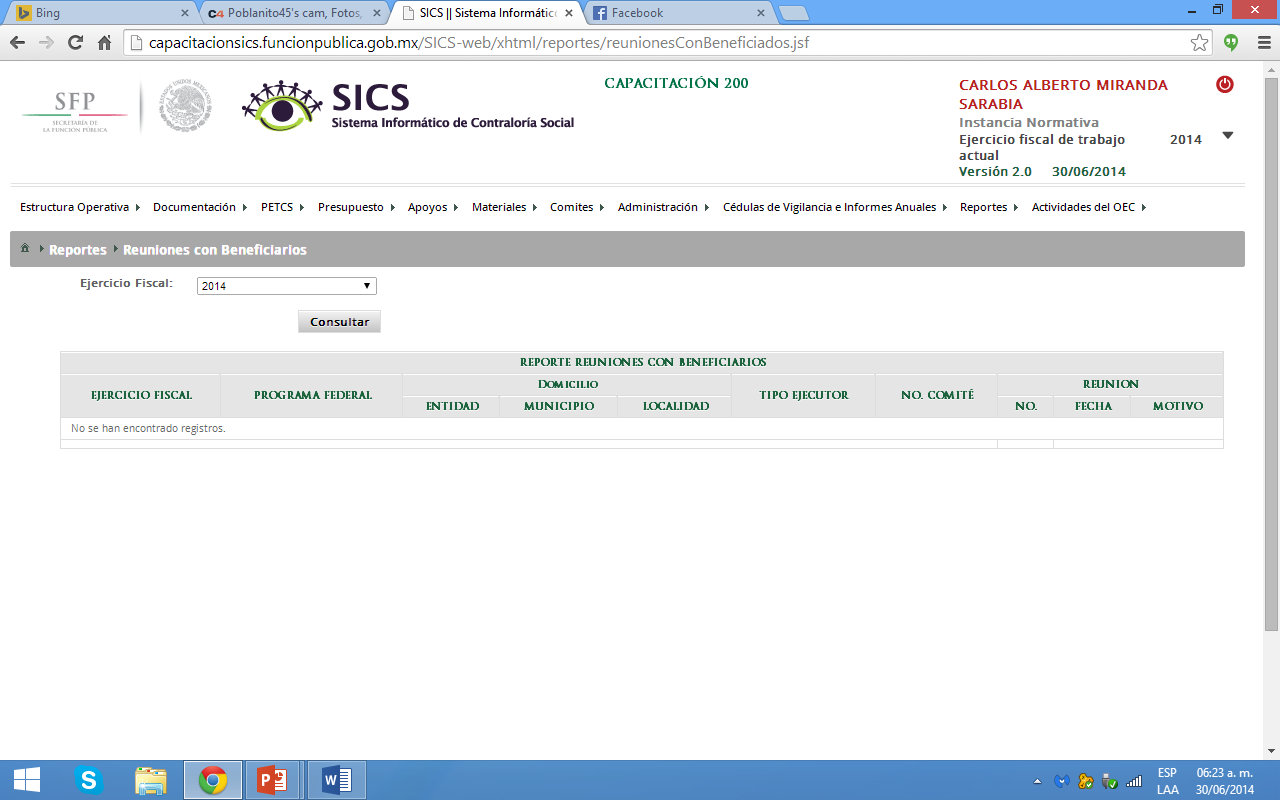 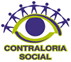 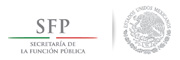 Funcionalidad: En este sub-módulo se puede mostrar un reporte de las Capacitaciones Impartidas que fueron capturados por las Ejecutoras.
Dar clic en  Reportes y posteriormente dar clic en Capacitaciones Impartidas.
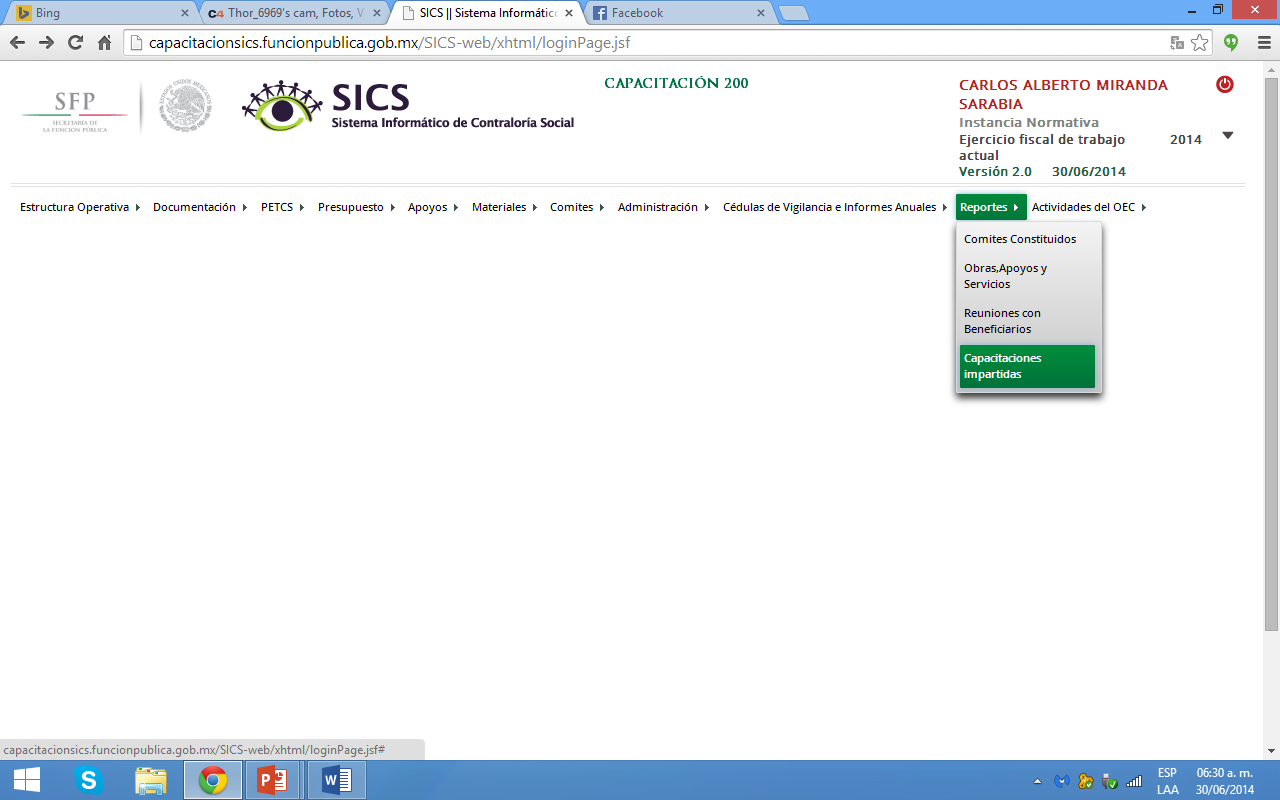 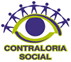 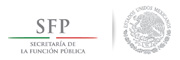 Dar clic en Buscar una vez que haya definido los criterios de búsqueda (Ejercicio Fiscal, Programa, Ejecutora o mostrar todas las Ejecutoras.
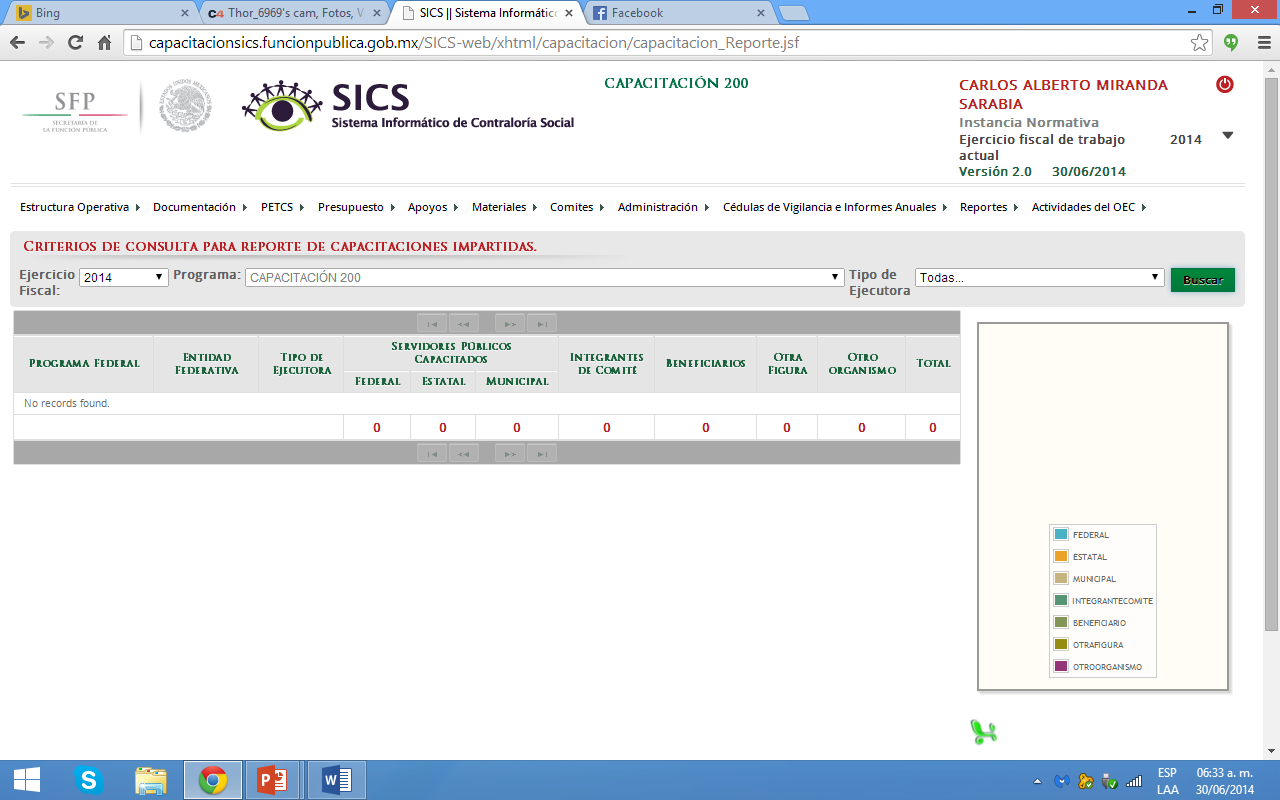 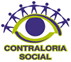 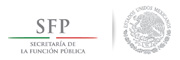 En la pantalla se muestra un resumen más detallado del número de figuras capacitadas por las Ejecutoras e Instancia, estos datos acompañados por una gráfica.
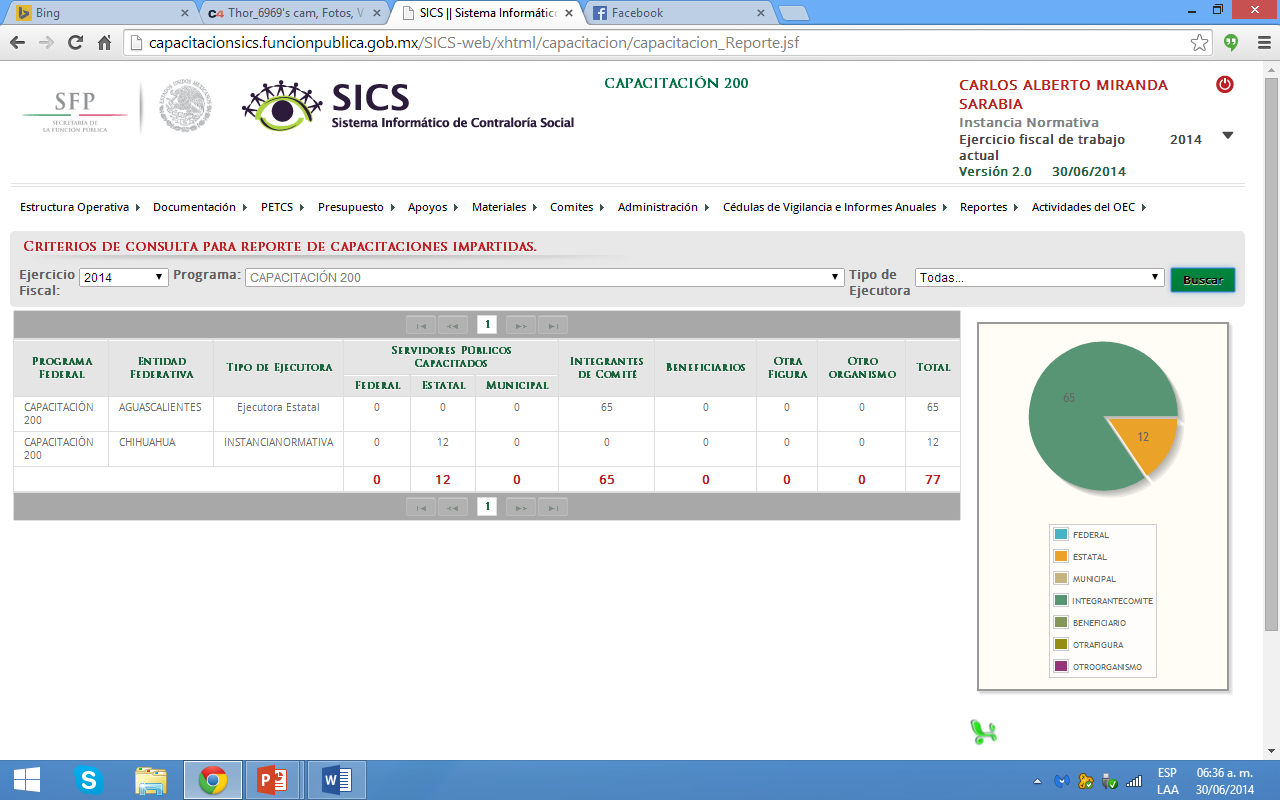 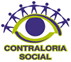 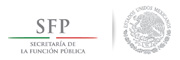 PROCESO: REGISTRO DE ACTIVIDADES EN QUE PUEDE APOYAR LOS OEC A LAS EJECUTORAS
Módulo: Actividades del OEC
Funcionalidad: Registrar  por Ejecutora las actividades en que pueden apoyar los Órganos Estales de Control y ser enviado a la Secretaría de la Función Pública para que puedan ser considerados en los Programas Anuales de Trabajo de dichas Dependencias.
Para iniciar con el registro de información , dar clic en el menú Actividades del OEC y posteriormente dar clic en Definir Actividades de CS .
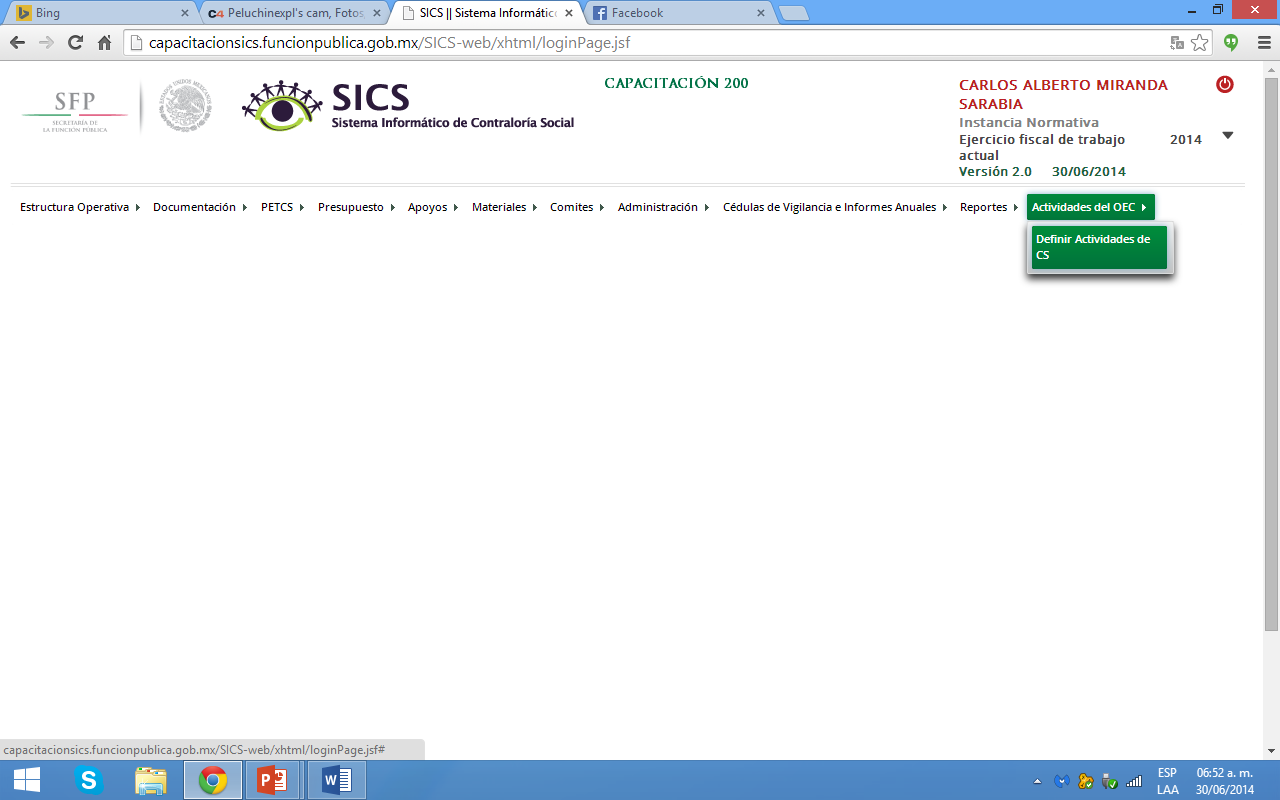 Dar clic en Editar  para desbloquear la pantalla y poder iniciar con la captura
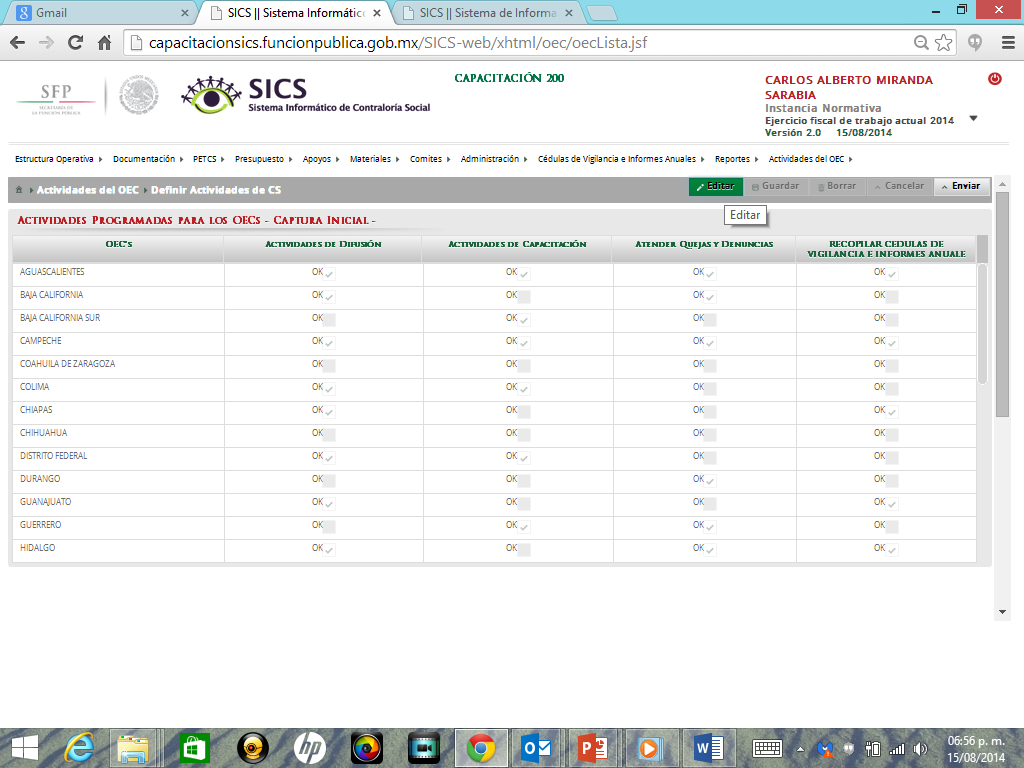 Dar clic en Guardar  cuando haya concluido de capturar la información.
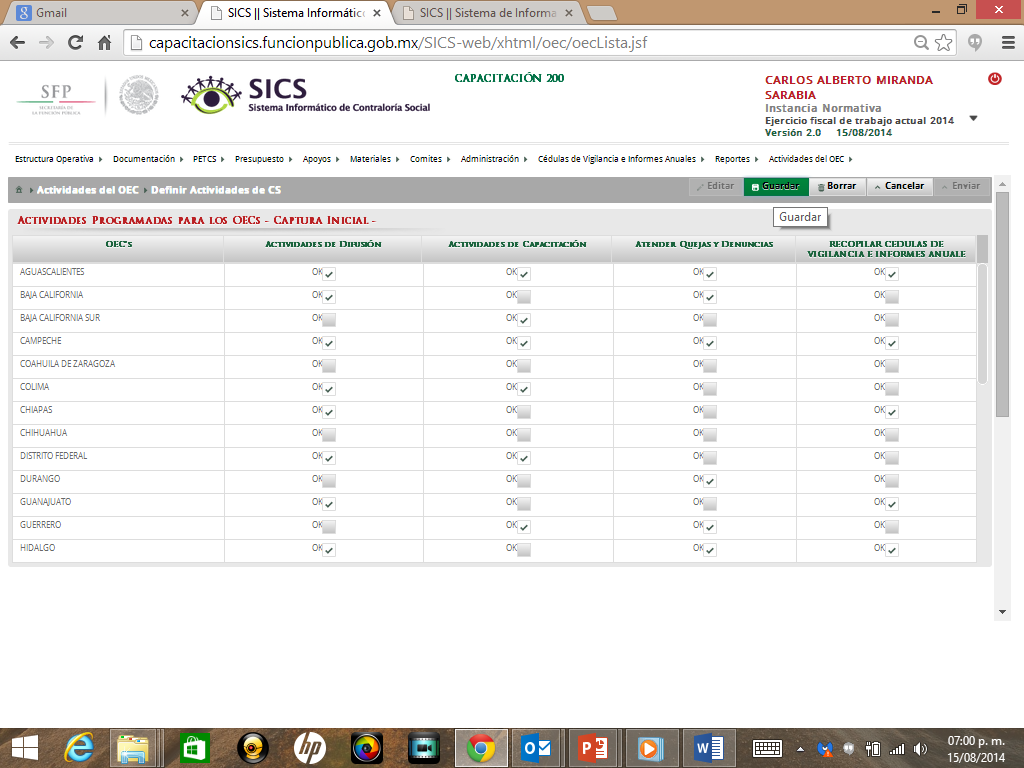 Dar clic en Borrar   si desea capturar la información capturada.
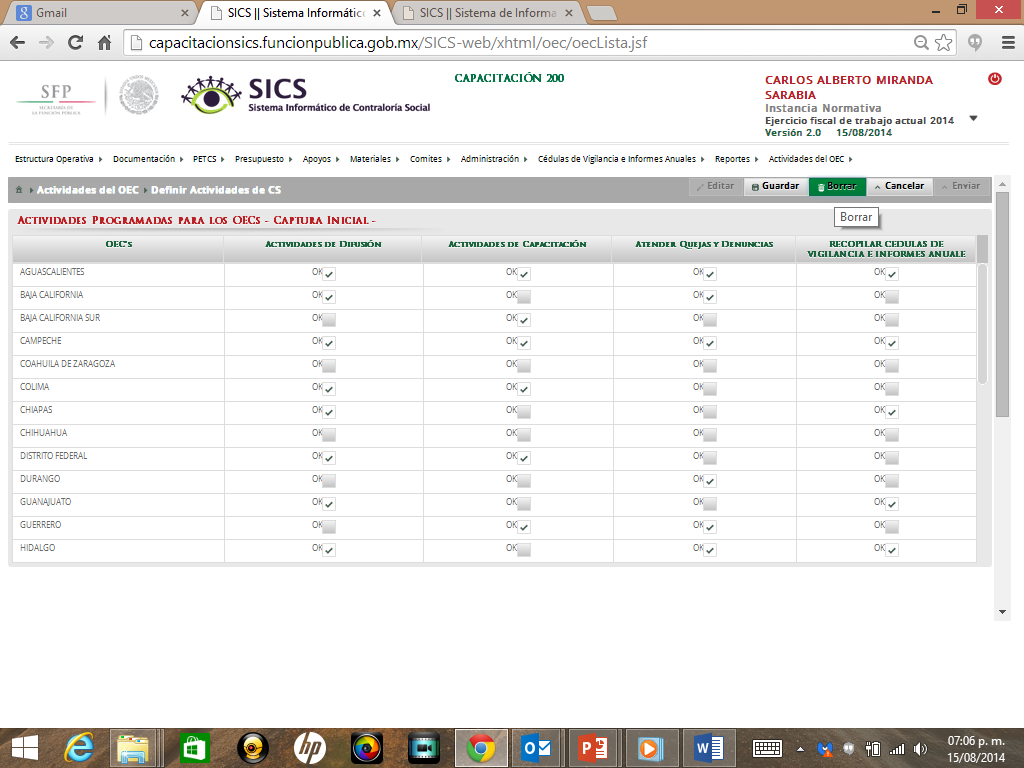 Dar clic en Borrar   si desea eliminar la información capturada.
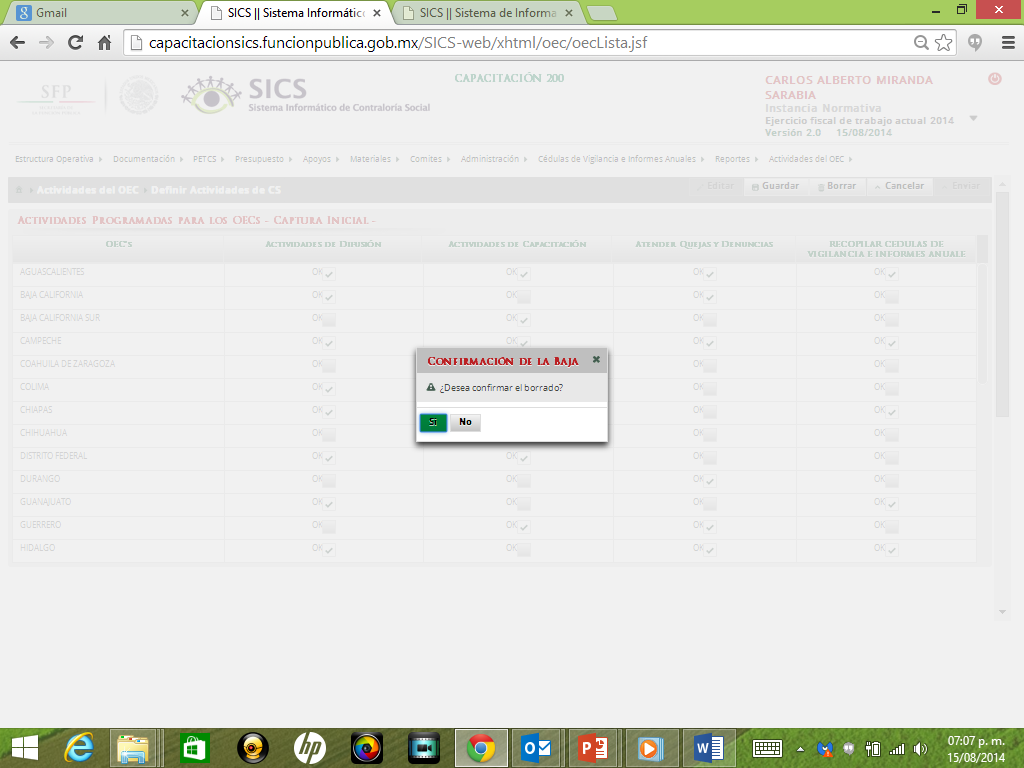 Dar clic en Cancelar   para suspender lo que se haya capturado y se vuelva a iniciar nuevamente con la captura.
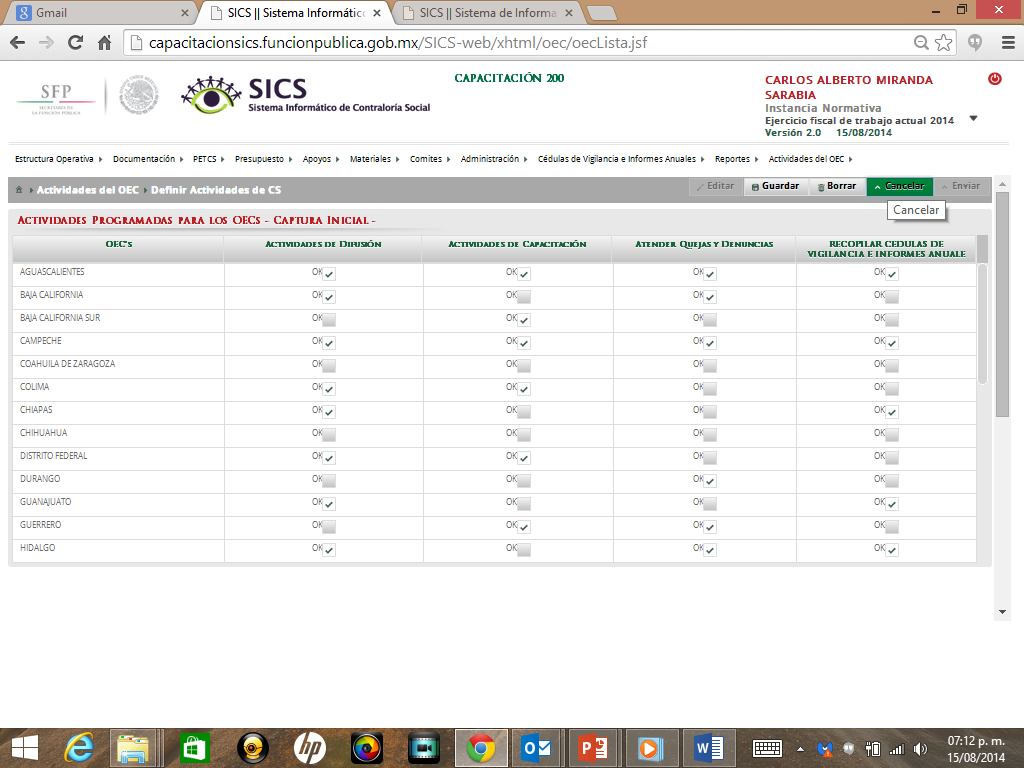 Dar clic en Enviar   para que la información sea recibida en la Secretaría de la Función Pública.
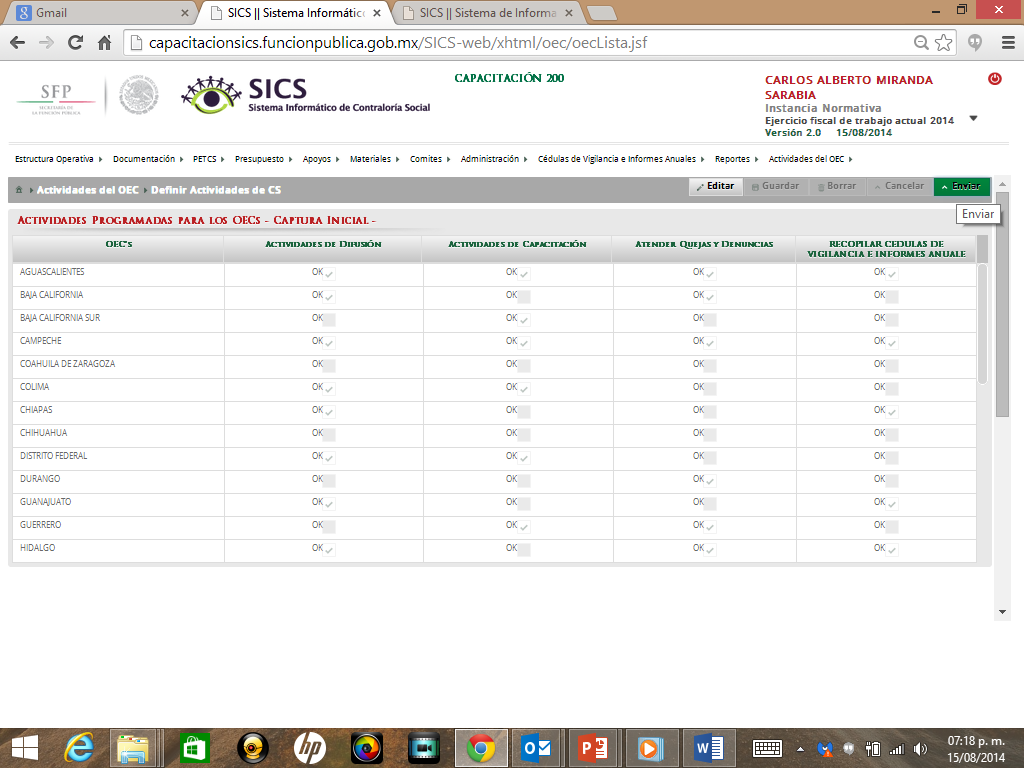 Dar clic en Si  para confirmar el envío.
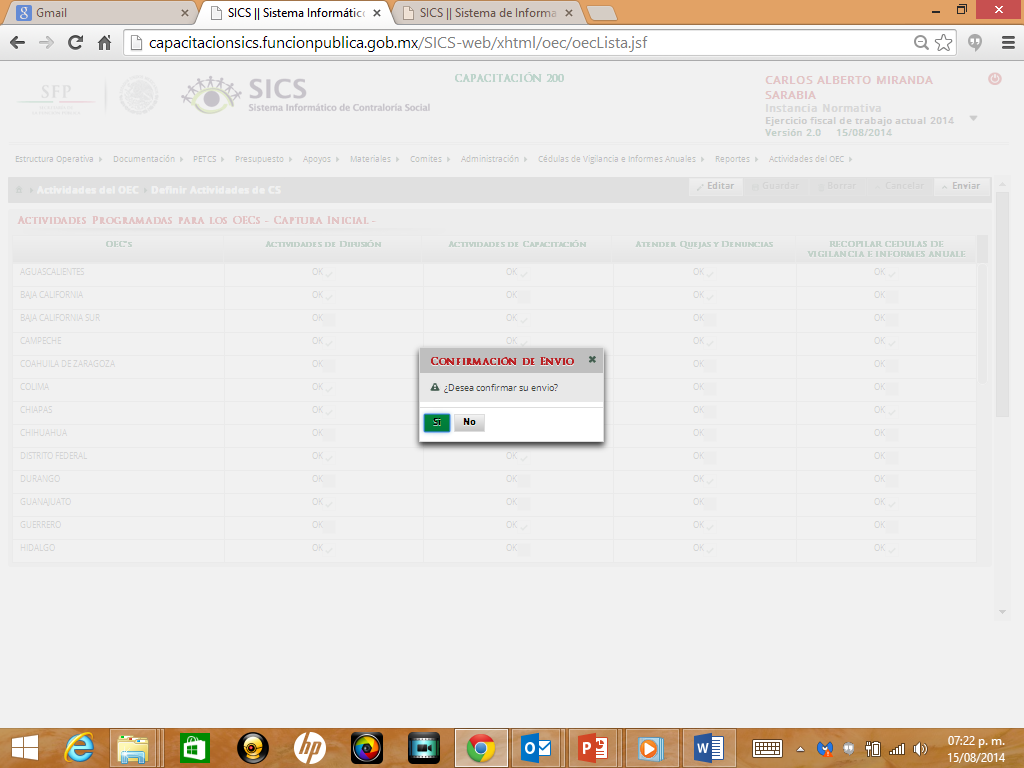 En la pantalla se muestra como cambia el estatus de Captura Inicial a Actividades enviadas para validación de la Secretaría de la Función Pública.
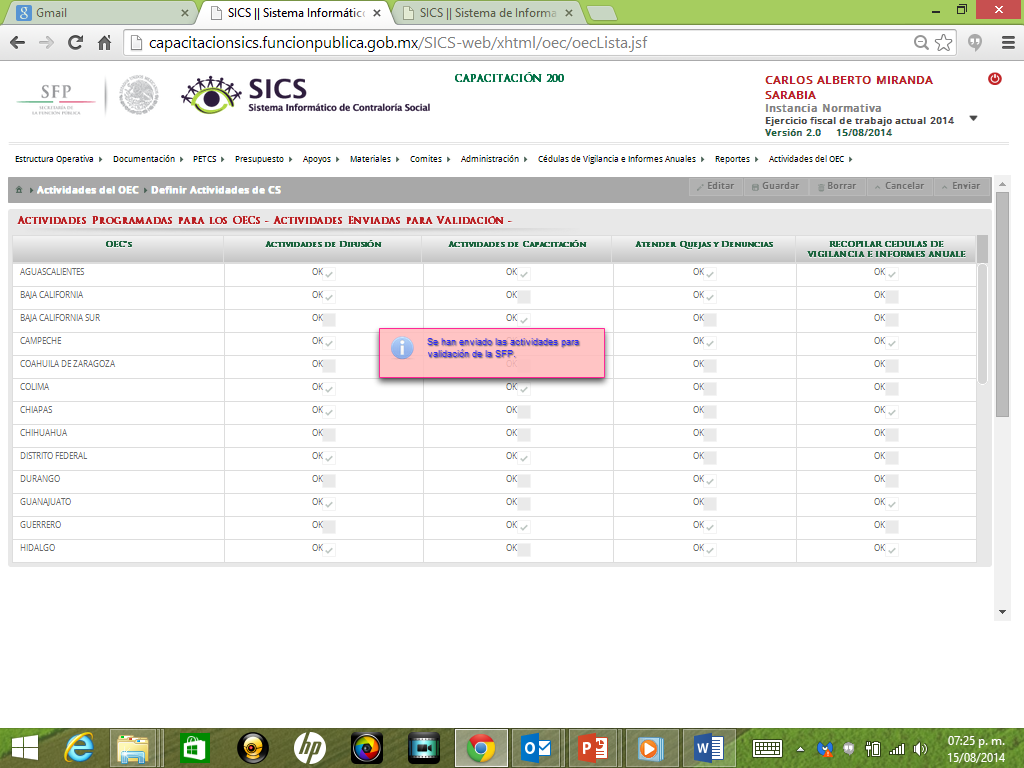 PROCESO: CAMBIO DE PASSWORD
Módulo: Administración
Funcionalidad: Cambiar la contraseña para ingresar al Sistema Informático de Contraloría Social Versión 2.0.
Para iniciar con el cambio de contraseña dar clic en  Administración    y posteriormente dar clic en Cambiar password.
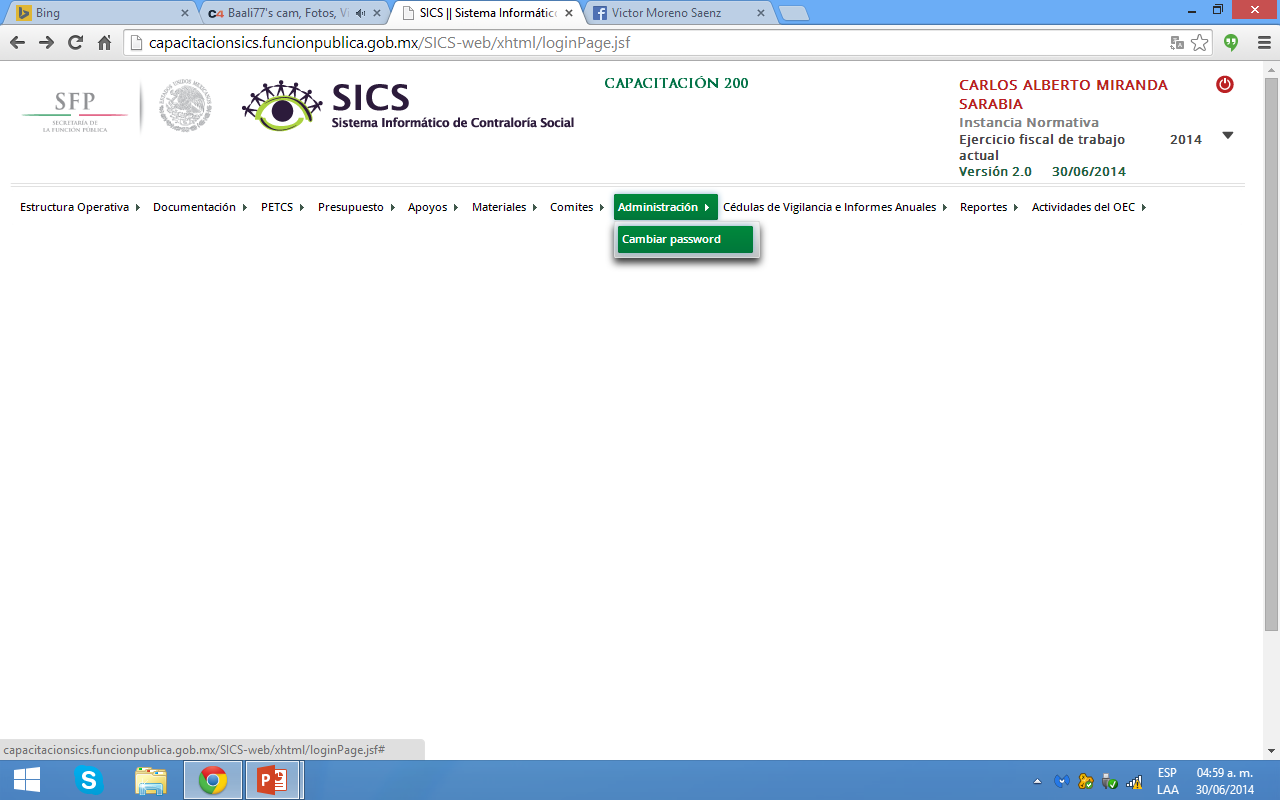 Dar clic en Actualización una vez que ya se capturó la nueva contraseña.
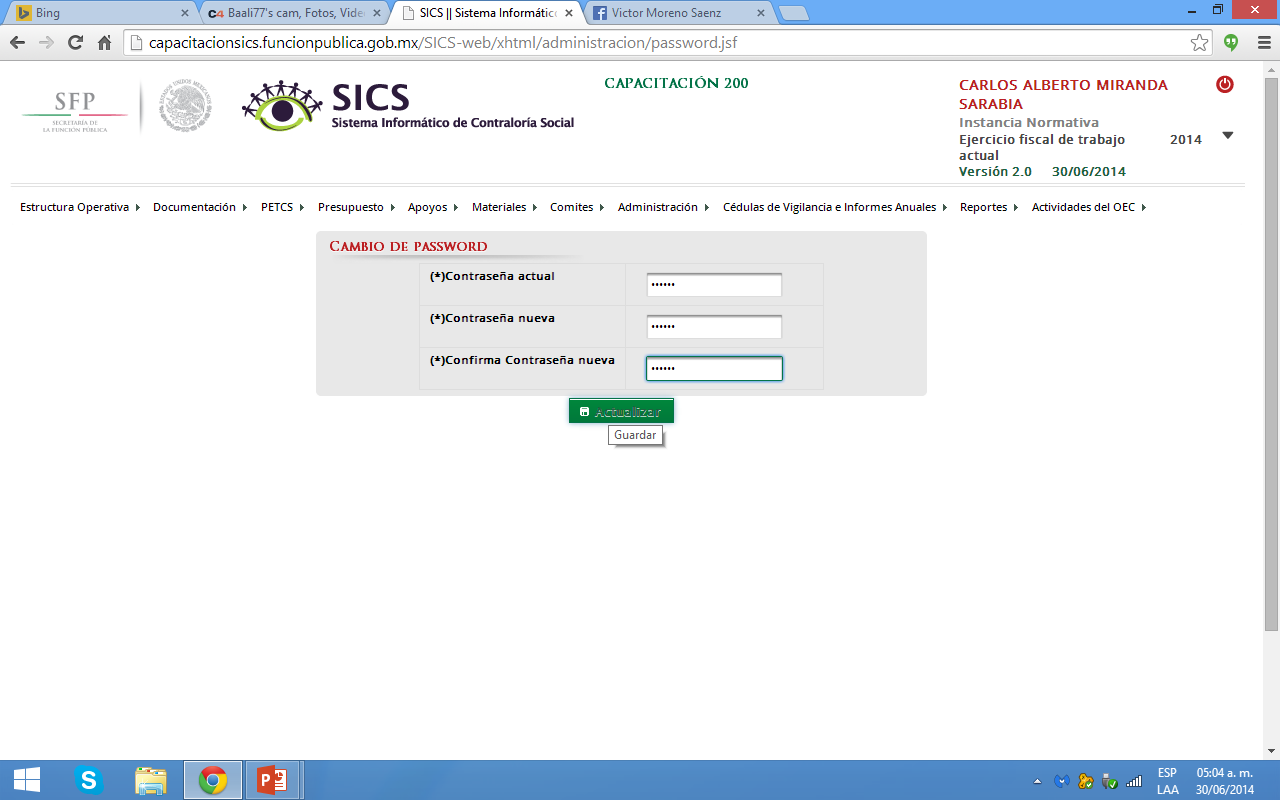 Módulos para Monitorear a las Ejecutoras
PROCESO: SEGUIMIENTO A LOS PROGRAMAS ESTATALES DE TRABAJO (PETCS)
Módulo: PETCS
Funcionalidad: Realizar la consulta a las 9 actividades preseleccionadas que completaron las Ejecutoras en el módulo de PETCS para el monitoreo y seguimiento por parte de la Instancia Normativa.
Para iniciar con el seguimiento al PETCS  dar clic en  PETCS    y posteriormente dar clic en Seguimiento de Actividades de las Ejecutoras.
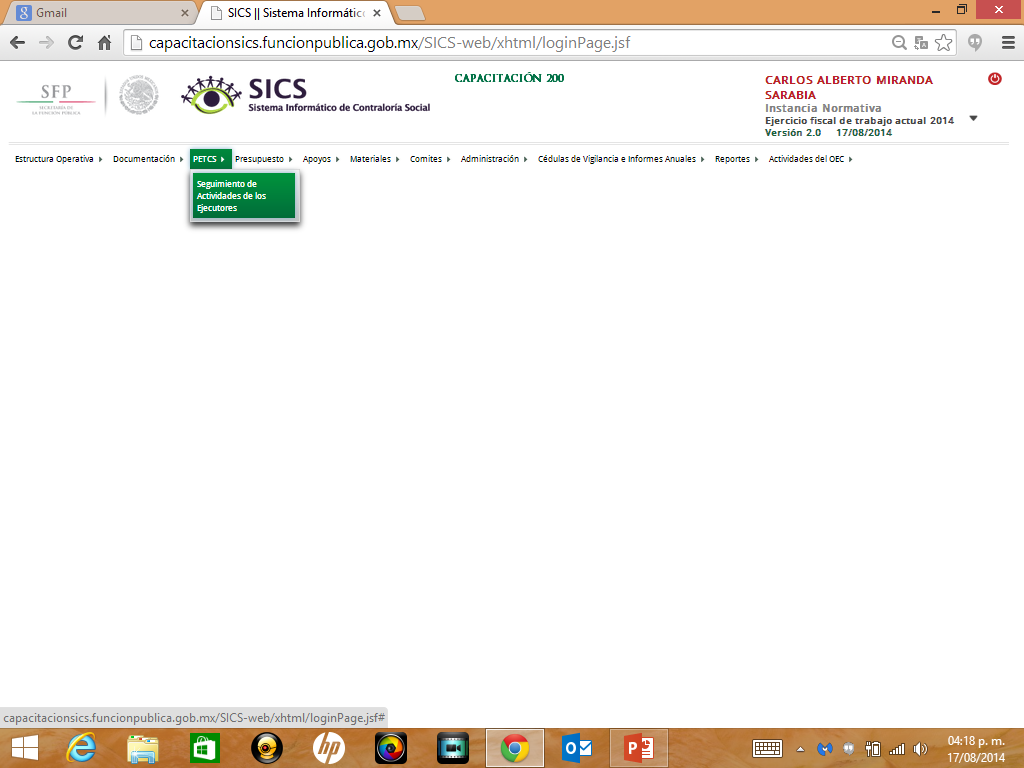 Dar clic en la Ejecutora que va a monitorear para que se despliegue las 9 actividades preseleccionadas de cada Ejecutora.
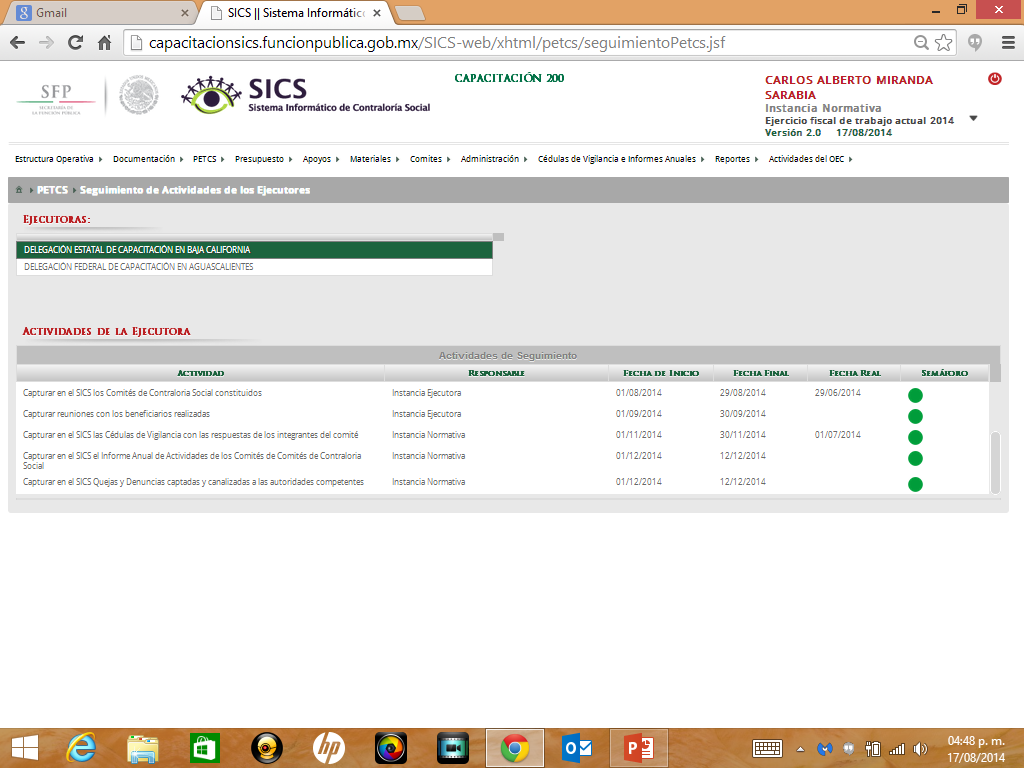 PROCESO: CONSULTA DE LOS APOYOS,OBRAS Y SERVICIOS CAPTURADOS POR LA EJECUTORA
Módulo: APOYOS
Funcionalidad: Consultar y dar seguimiento los beneficios (apoyo, obra o servicio) que otorga el Programa.
Para iniciar con el seguimiento a los Apoyos, Obras o Servicios  dar clic en APOYOS  y posteriormente dar clic en Consultar Obras, Apoyos y Servicios.
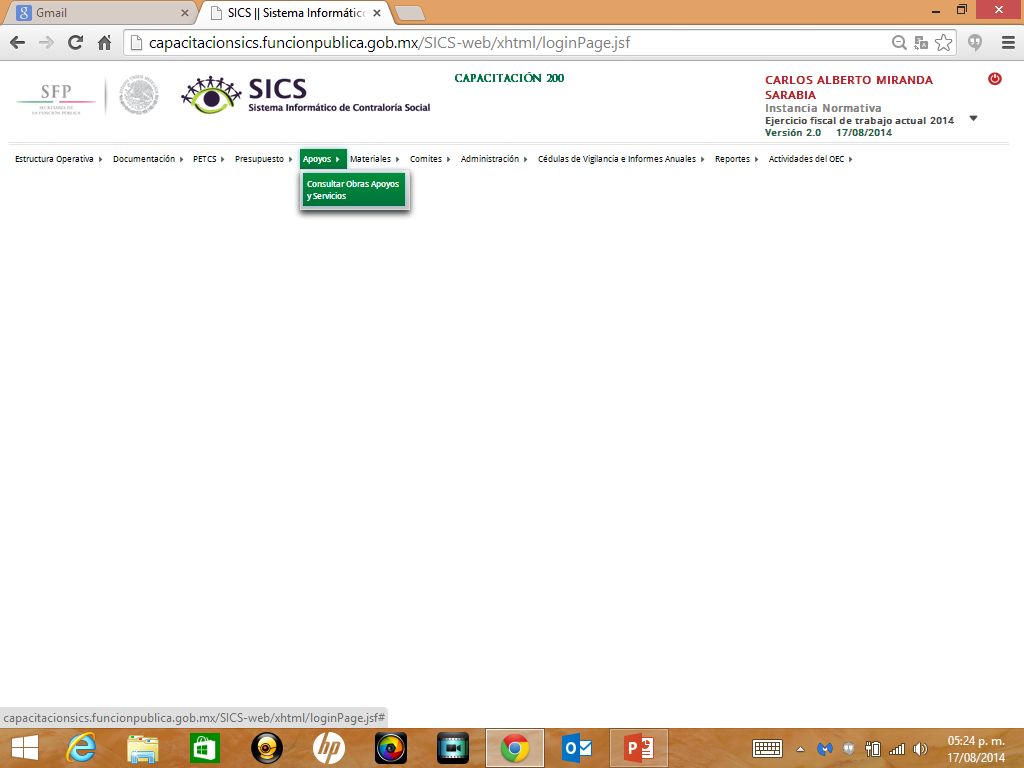 Dar clic en la Ejecutora que va a monitorear para que se muestre cada uno de los apoyos capturados.
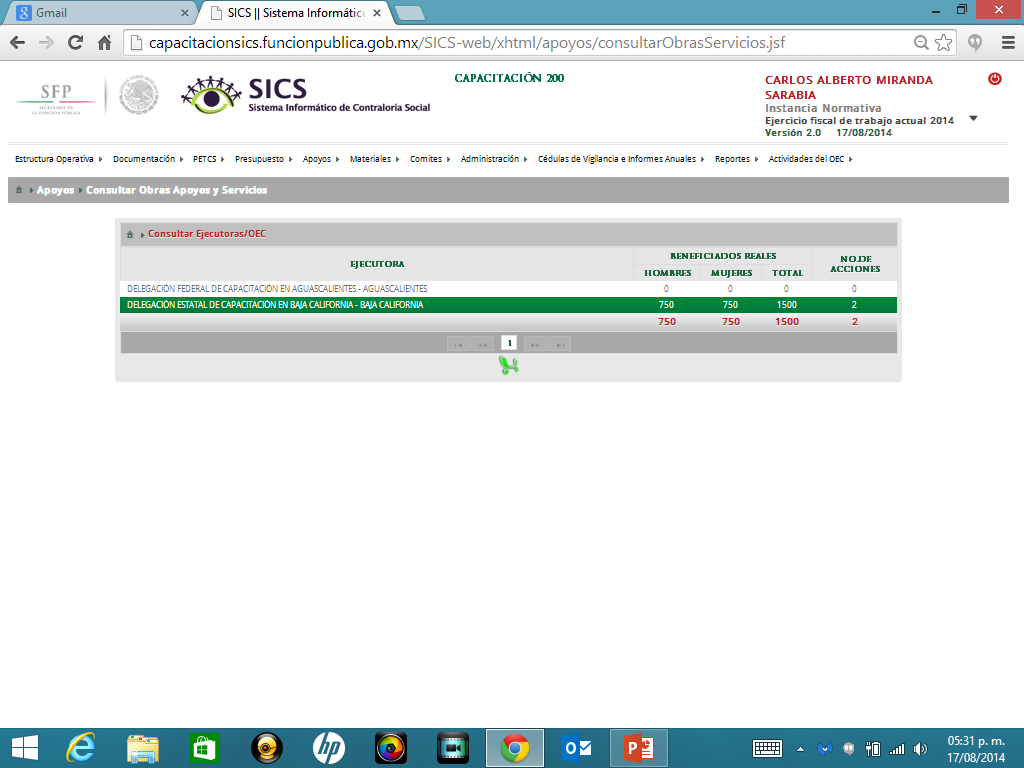 En esta pantalla se muestran los apoyos, obras o servicios capturados, si desea información más específica de la acción dar clic en el apoyo, obra o servicio deseado.
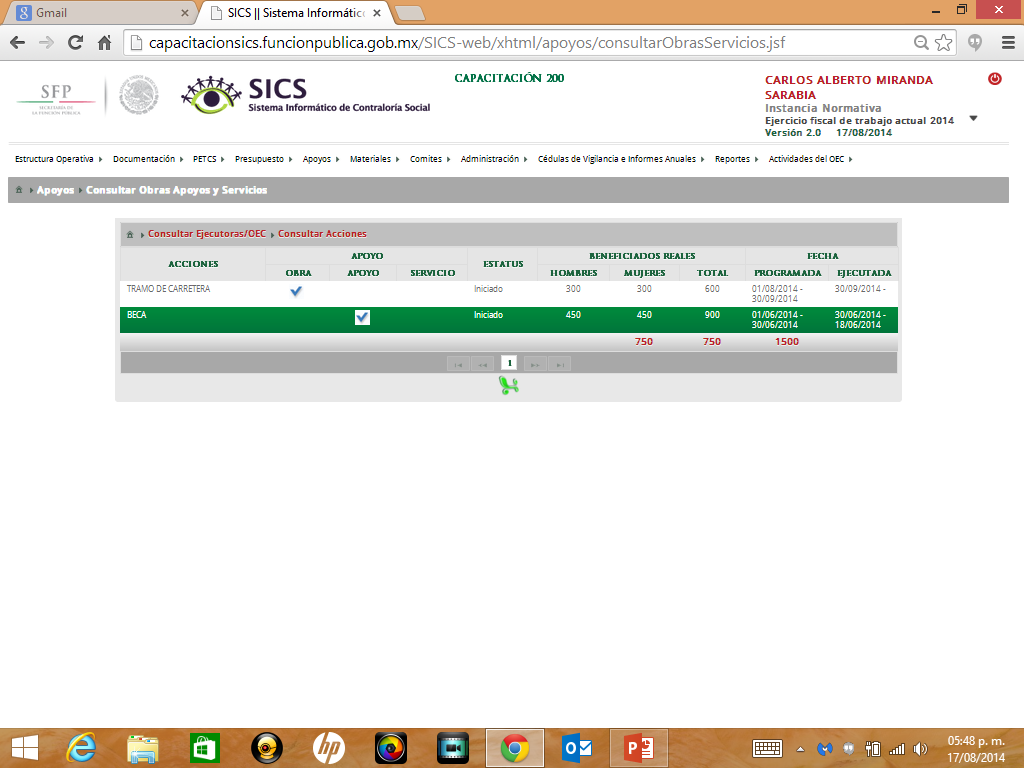 En esta pantalla se muestra el apoyo, obra o servicio con su estructura financiera.
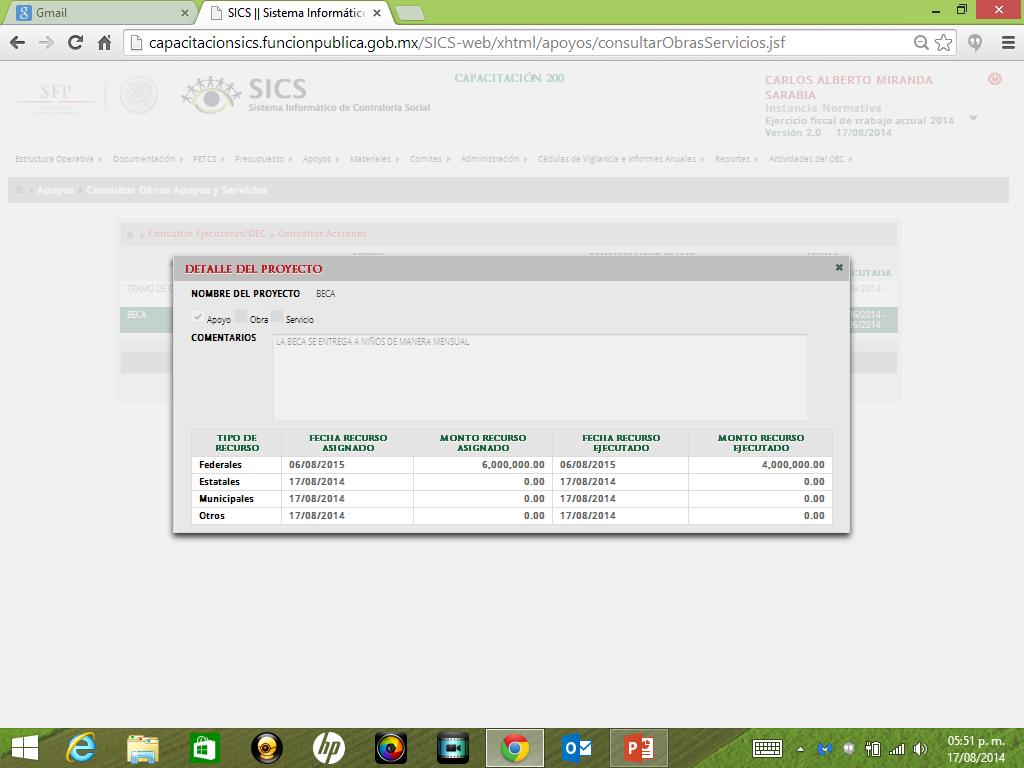 PROCESO: CONSULTA DE COMITÉS CAPTURADOS EN EL SICS
Módulo: COMITÉS
Funcionalidad: Consultar los comités que fueron capturados en el sistema..
Para iniciar con la consulta de los Comités constituidos dar clic en Comités y posteriormente dar clic en Monitorear Comités.
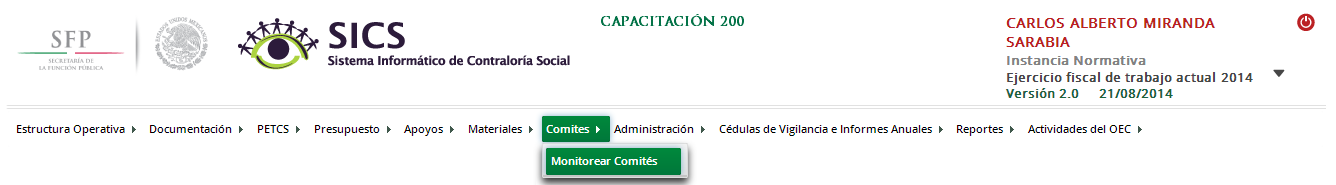 Dar clic en Buscar para que se muestren los comités capturados.
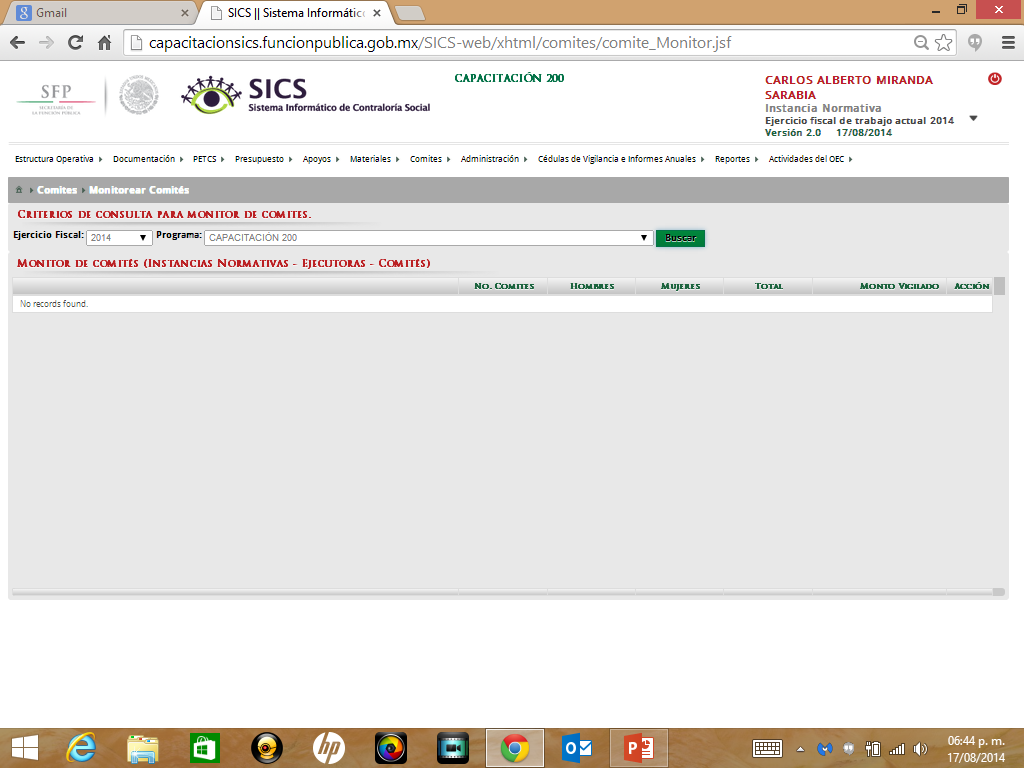 Dar clic en la flecha que se encuentra a un lado del nombre del Programa para poder visualizar la lista de Instancias Ejecutoras con comités capturados.
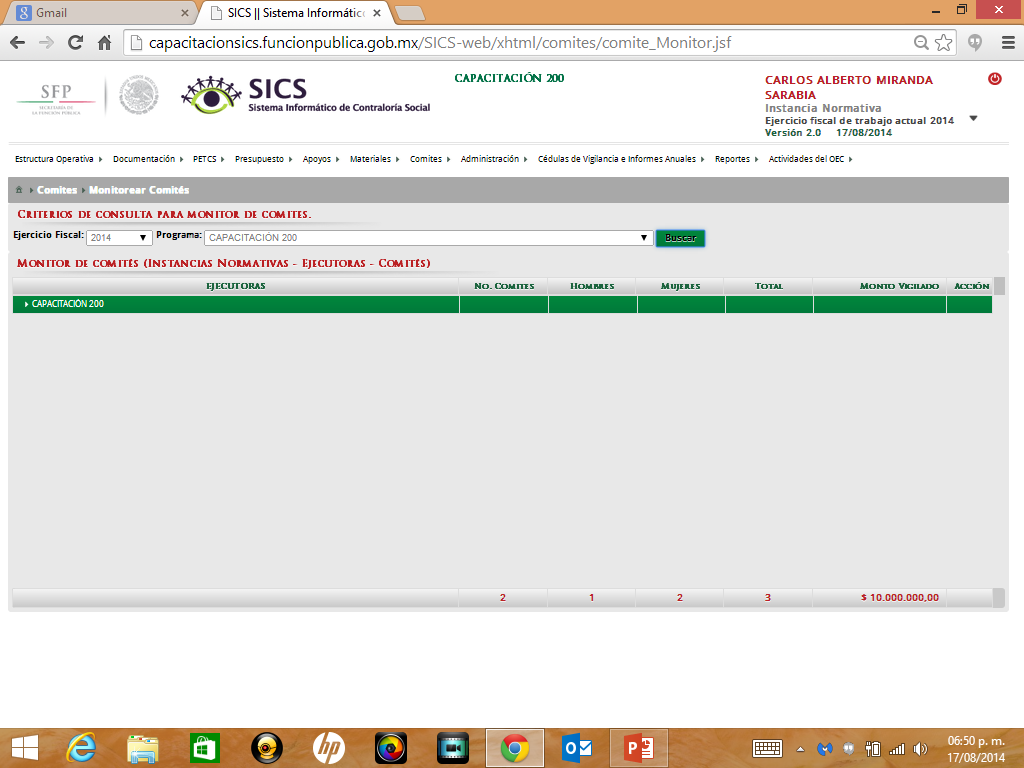 Dar clic en la flecha que esta a un lado del nombre de la Ejecutora para poder visualizar la lista de comités capturados.
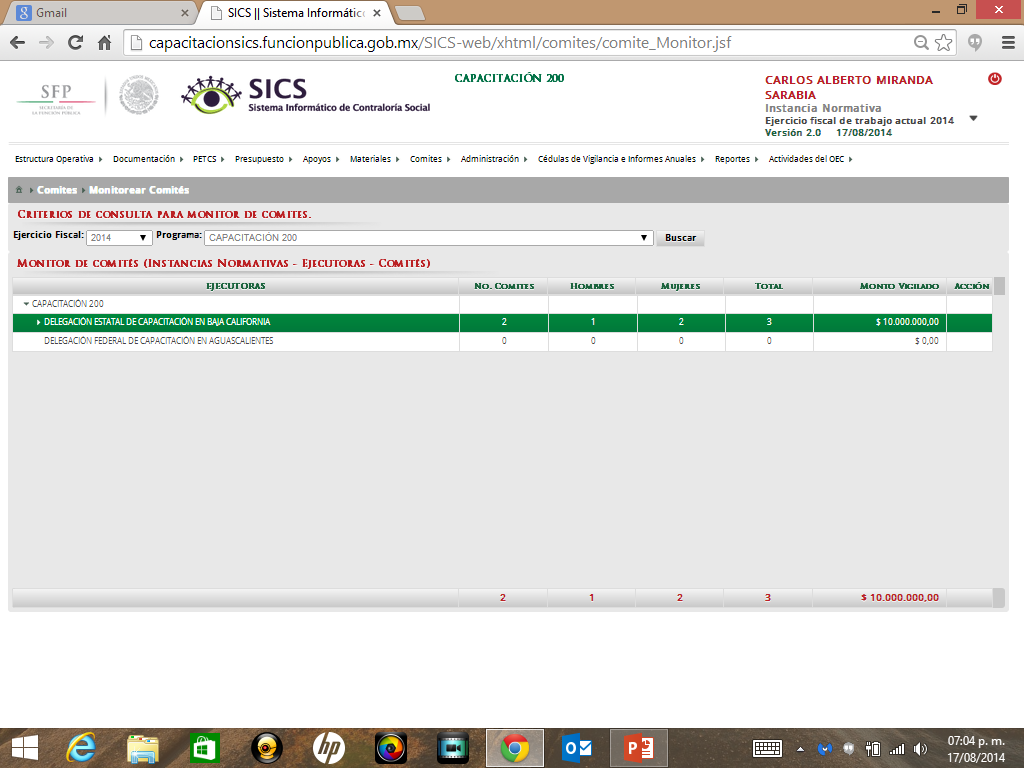 Dar clic en Consulta para poder visualizar la información completa del Comité.
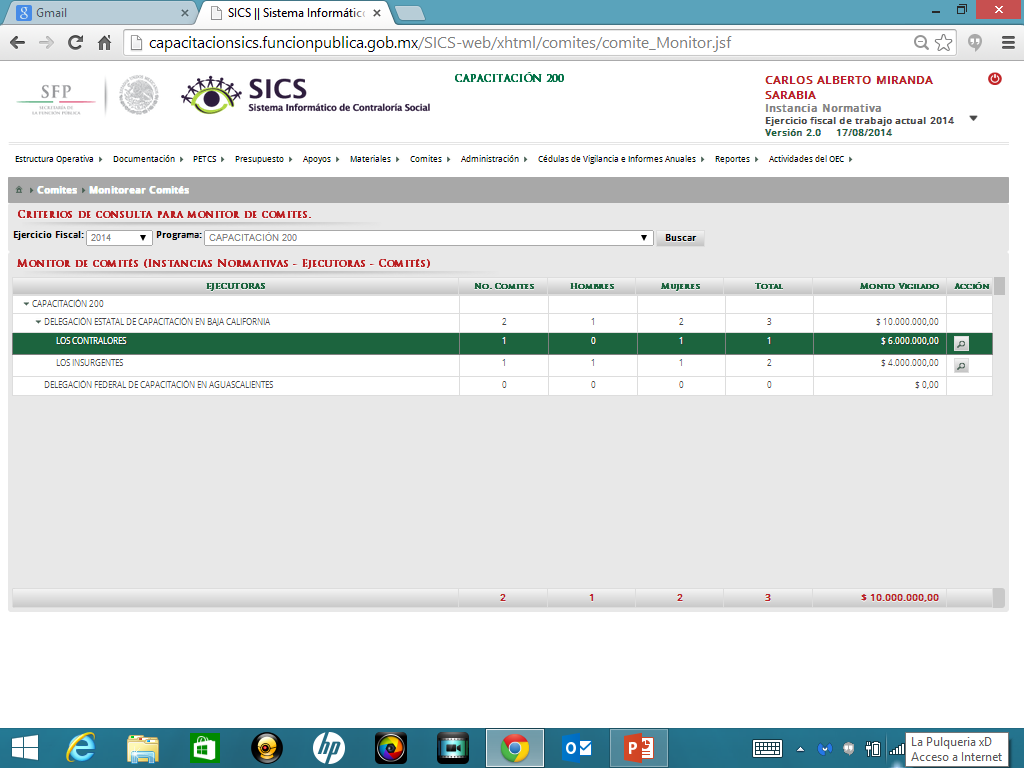 En esta pantalla se tiene la información completa del comité capturado en el sistema.
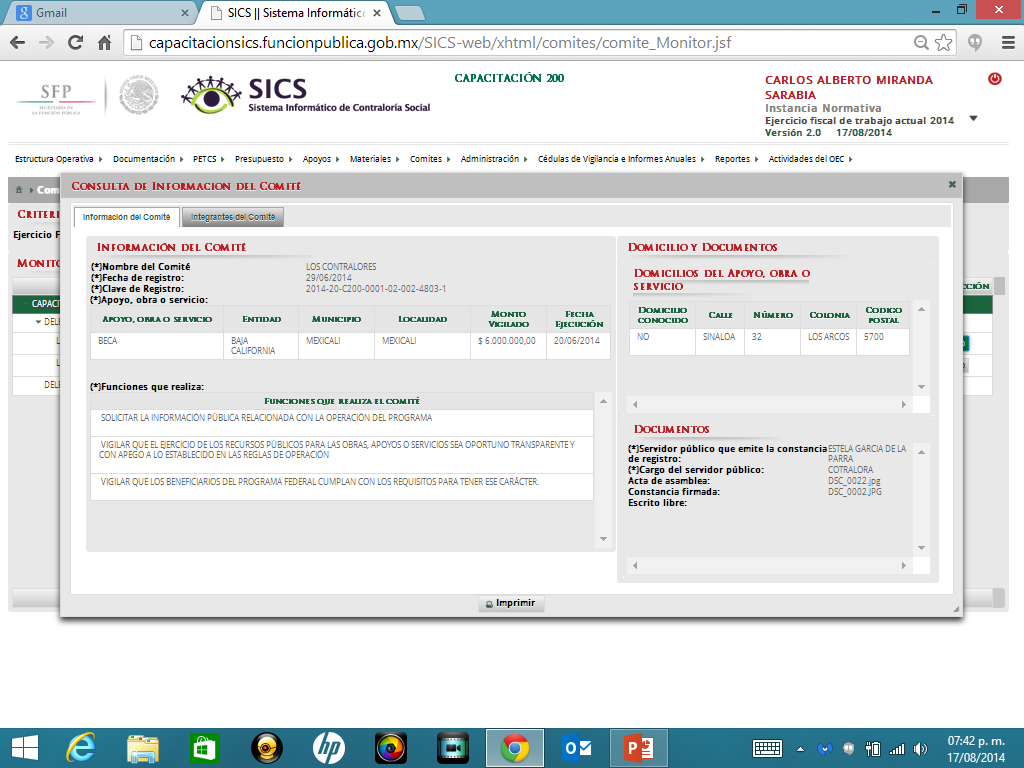 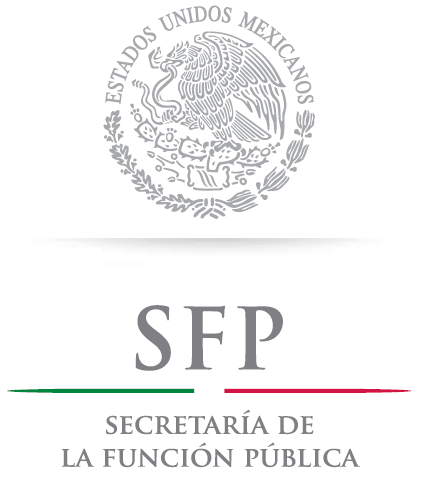